Video Instructions if Interested
https://youtu.be/FkEX56_sZOk
Basics and Atomic Structure
Nuclear Chemistry
Electrons
Periodic Table
Bonding and Structure
Reactions
Stoich.
Crash Course:N1 - Honors Chem Review
Advanced Chemical Ratios
Gas Laws
Thermo.
Solutions
Kinetics
Equilibrium
Acids and Bases
Redox
How to set up your composition notebook
Your notebook should look like this so far...
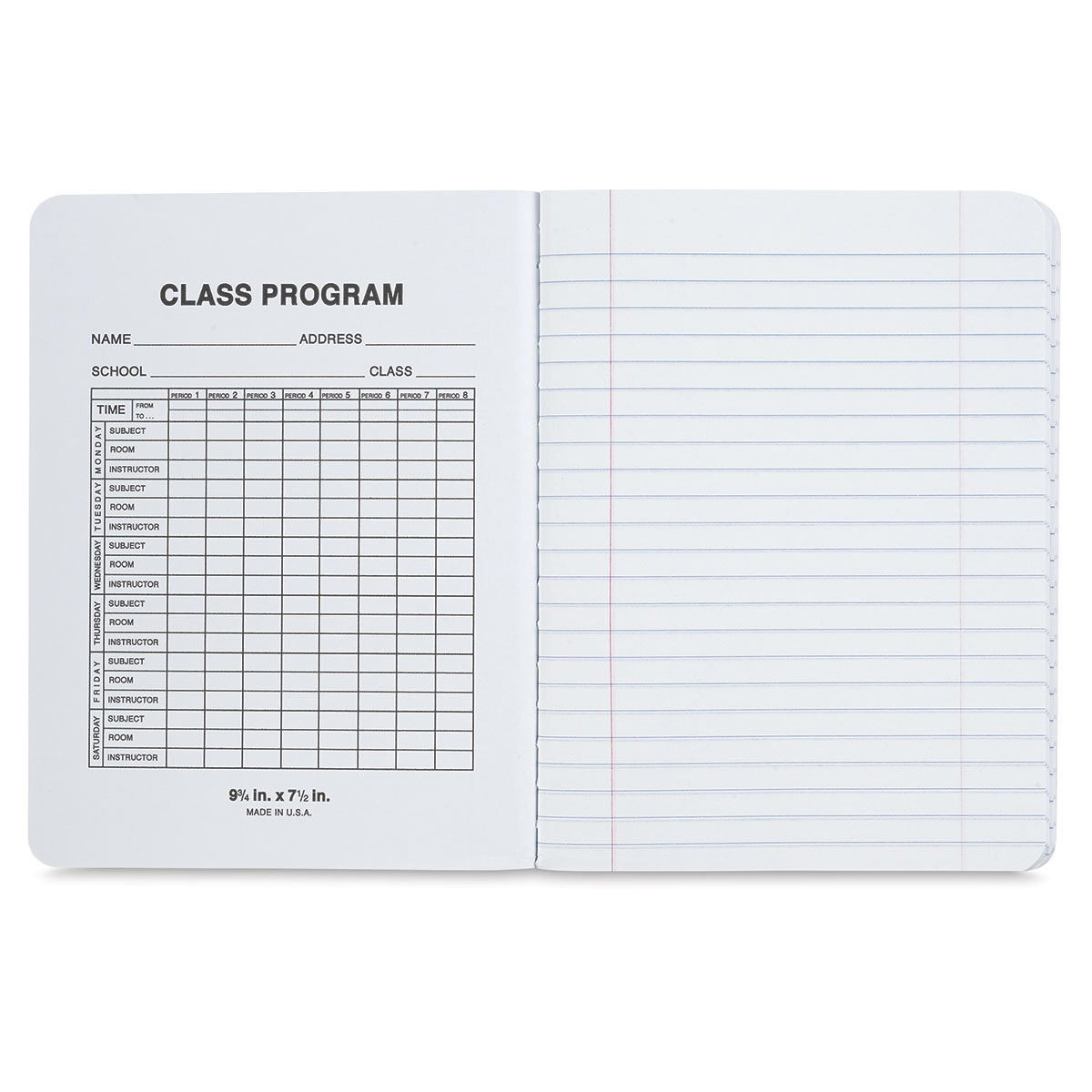 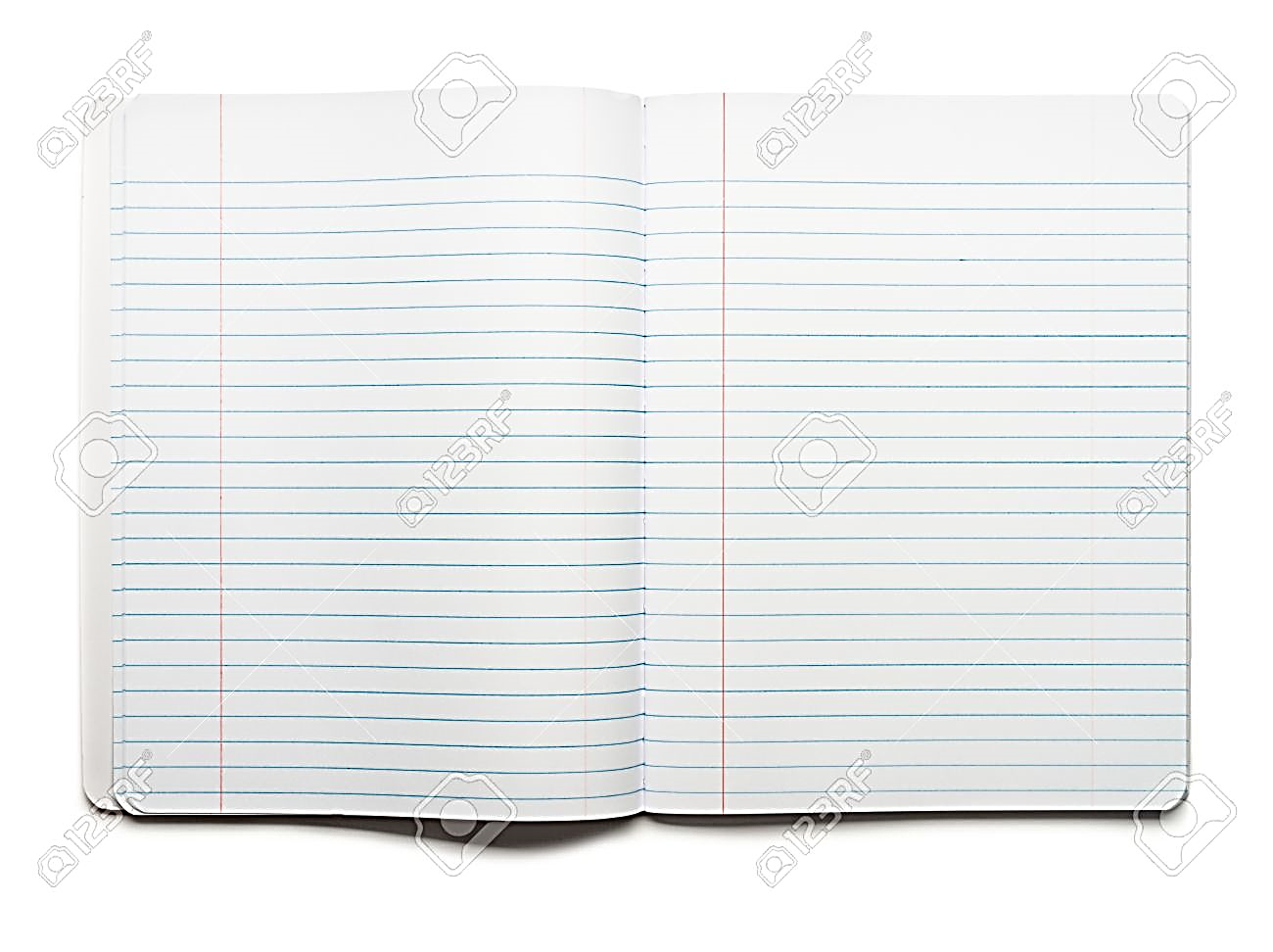 Safety Notes
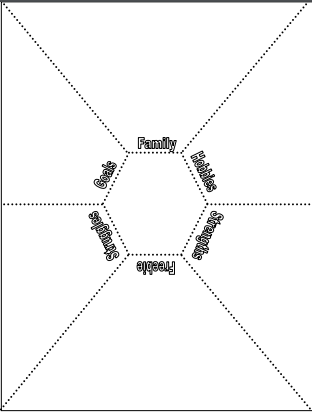 Should be notes on safety video and safety contract
Page 1
Page 2
Page 3
How to set up your composition notebook
Add a bold, obvious, underlined title to the top of your page 3. “N1 – Crash Course Review of Honors Chem”
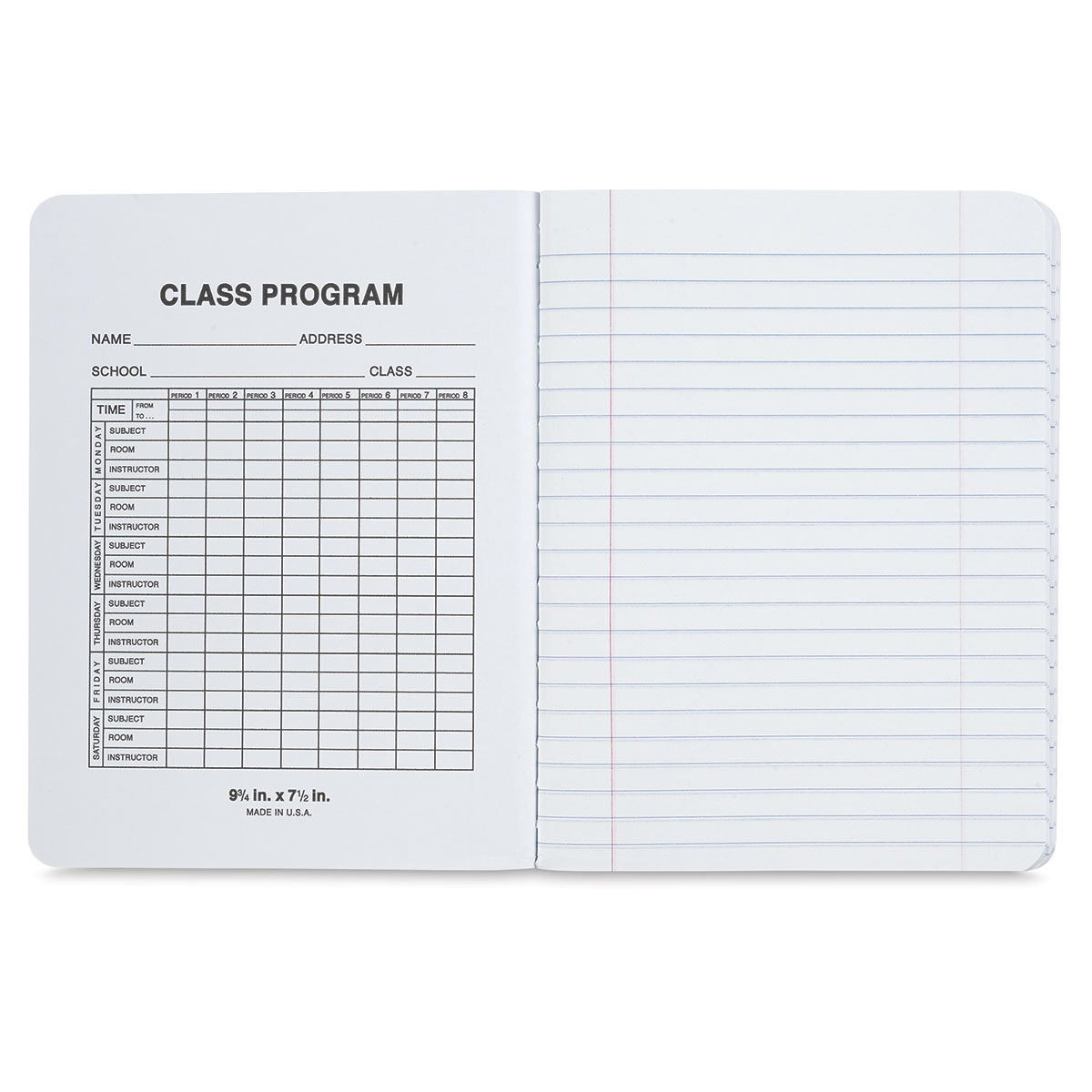 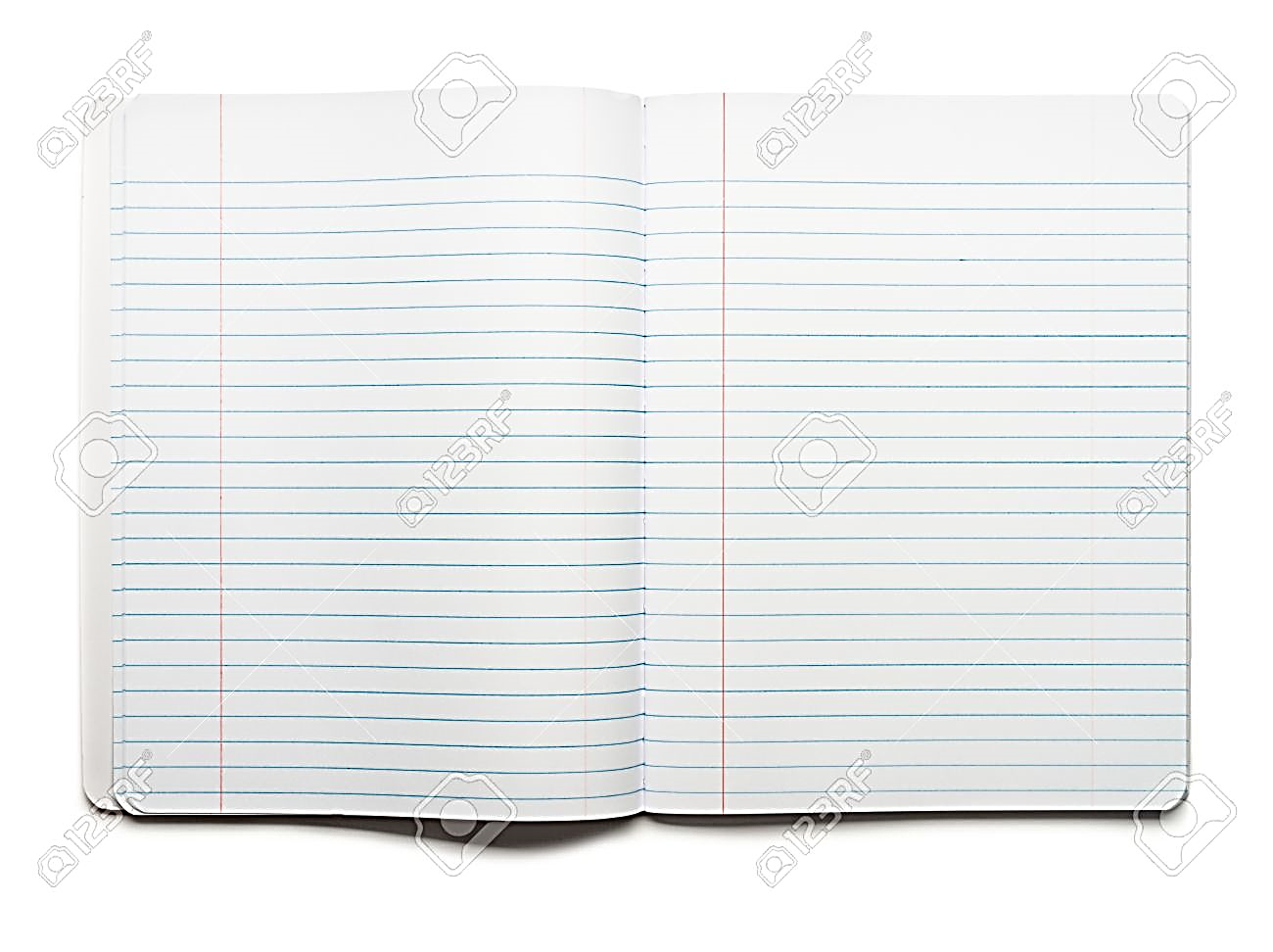 N1 - Crash Course Review of Honors Chem
Safety Notes
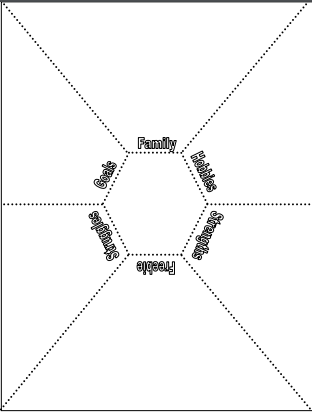 Page 1
Page 2
Page 3
How to set up your composition notebook
In RED pen, add the “Target” under the title“Target: I can review Honors Chemistry Topics
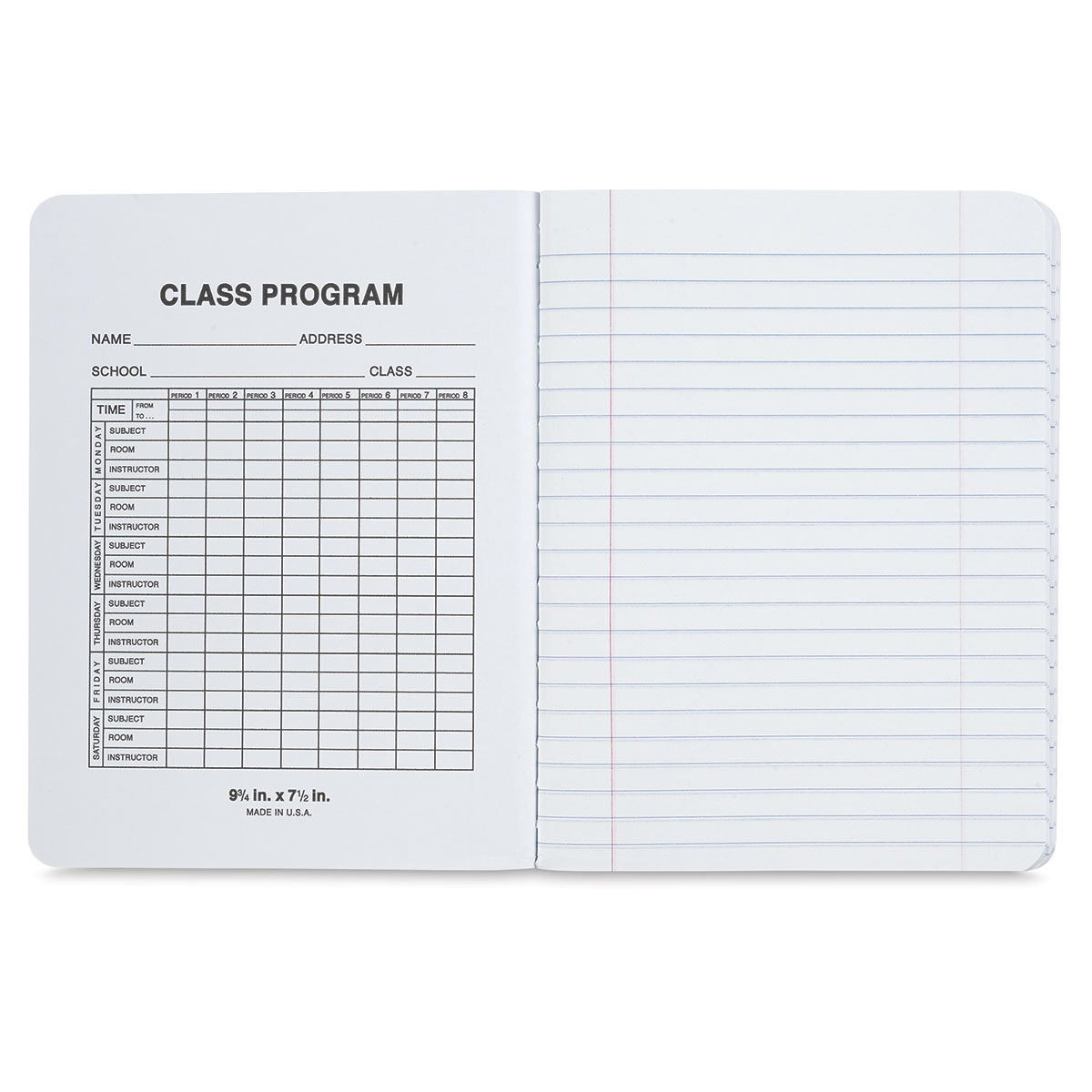 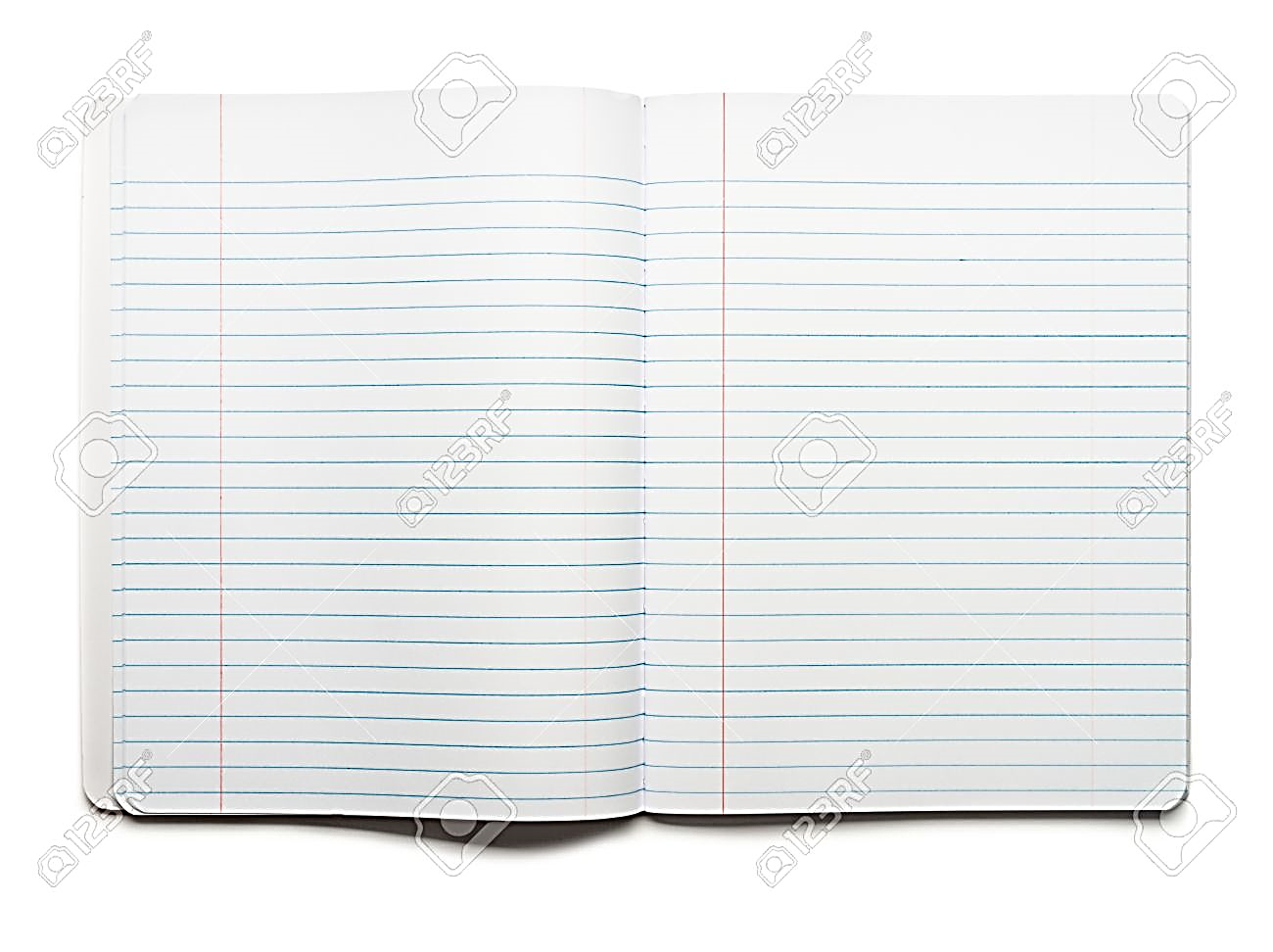 N1 - Crash Course Review of Honors Chem
Safety Notes
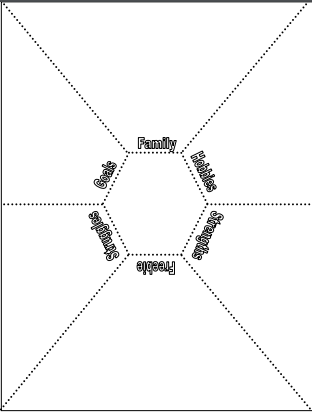 Target: I can review Honors Chemistry Topics
Page 1
Page 2
Page 3
You will divide Pages 3 – 9  in half
You can use the top and side margin space!
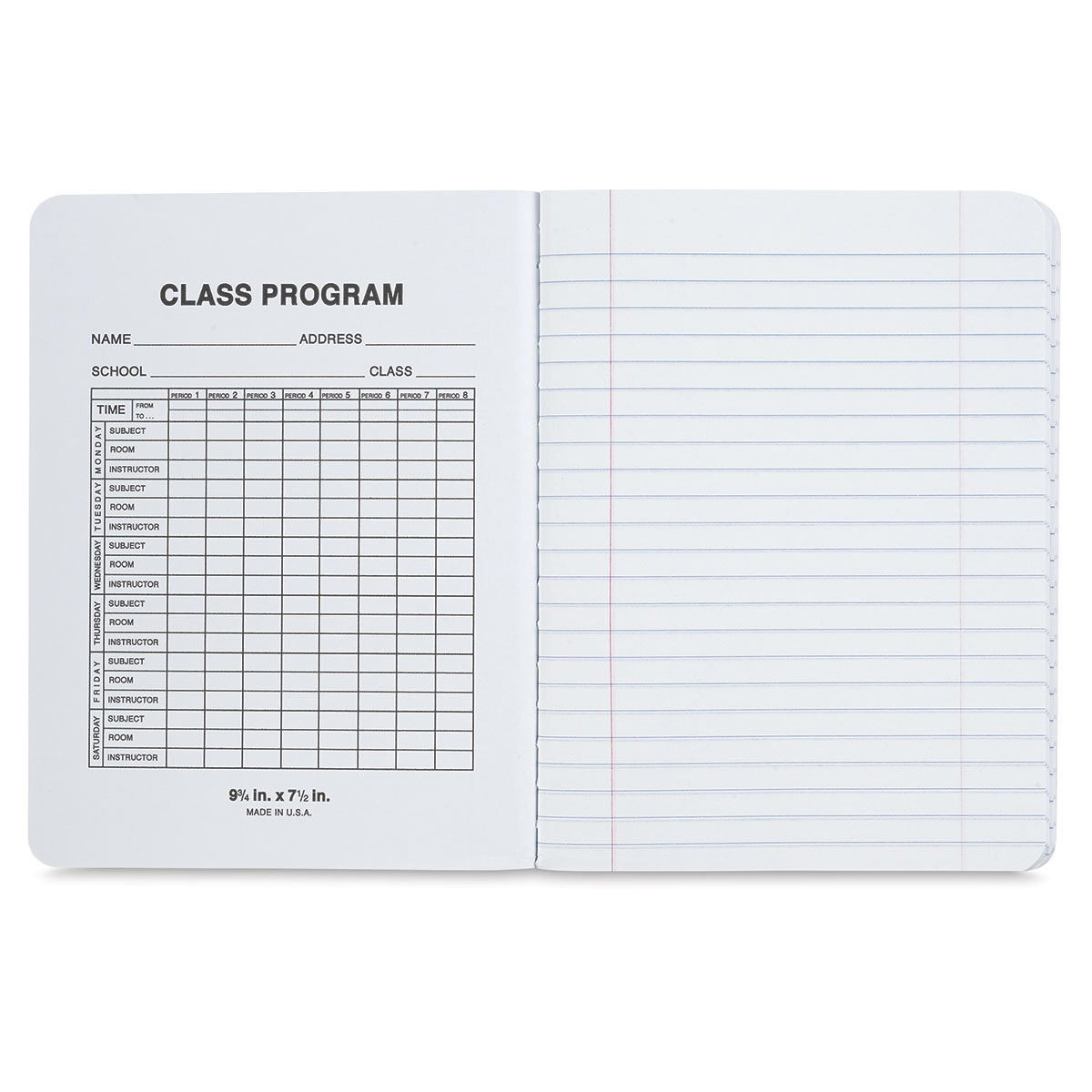 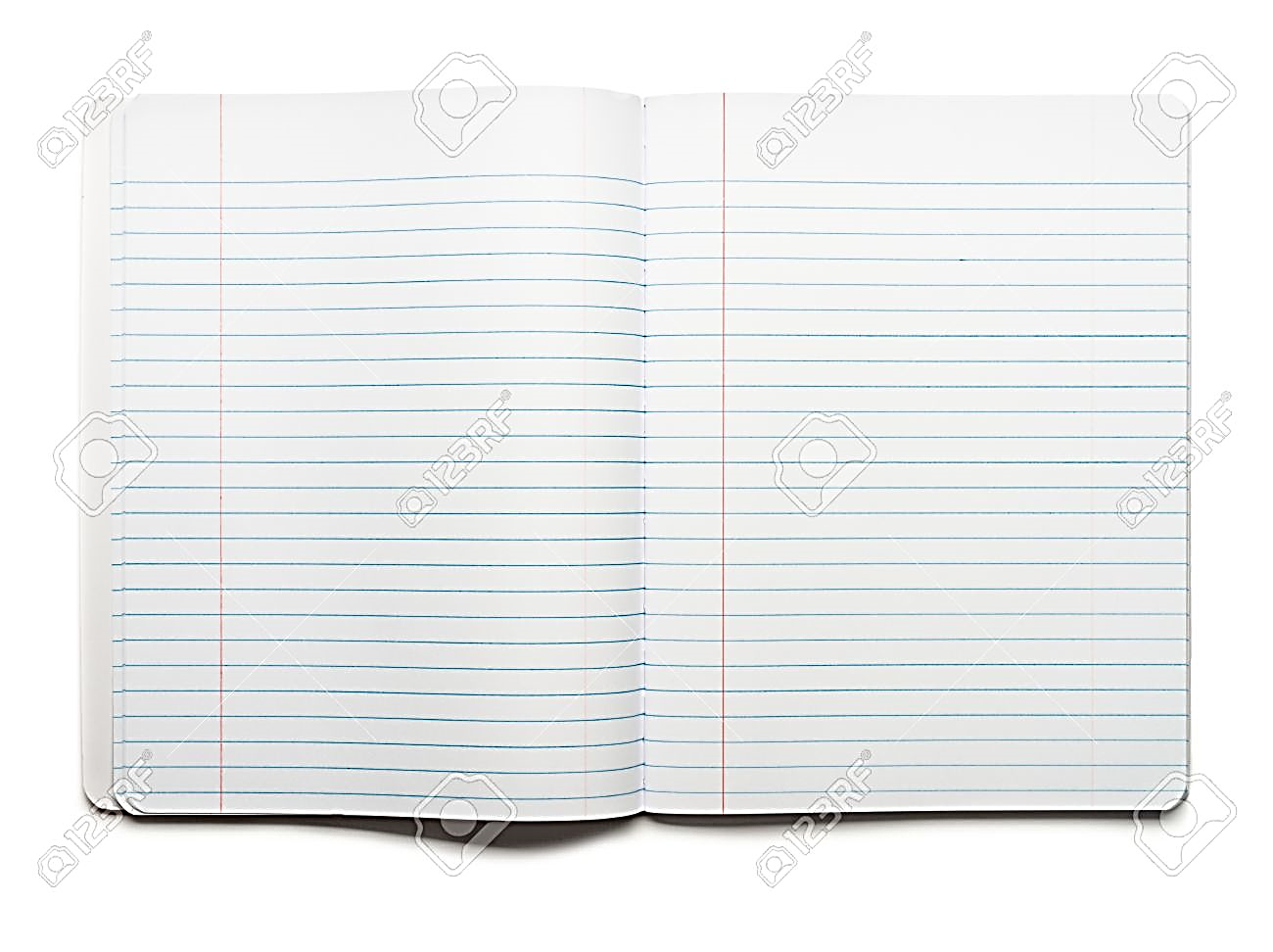 N1 - Crash Course Review of Honors Chem
Safety Notes
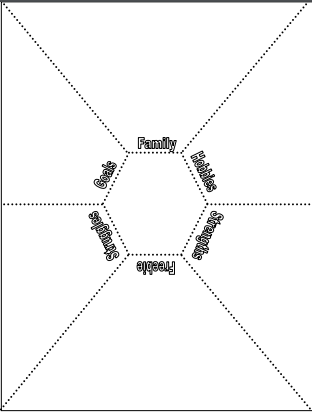 Target: I can review Honors Chemistry Topics
Page 1
Page 2
Page 3
You will divide Pages 3 – 9 in half
You can use the top and side margin space!
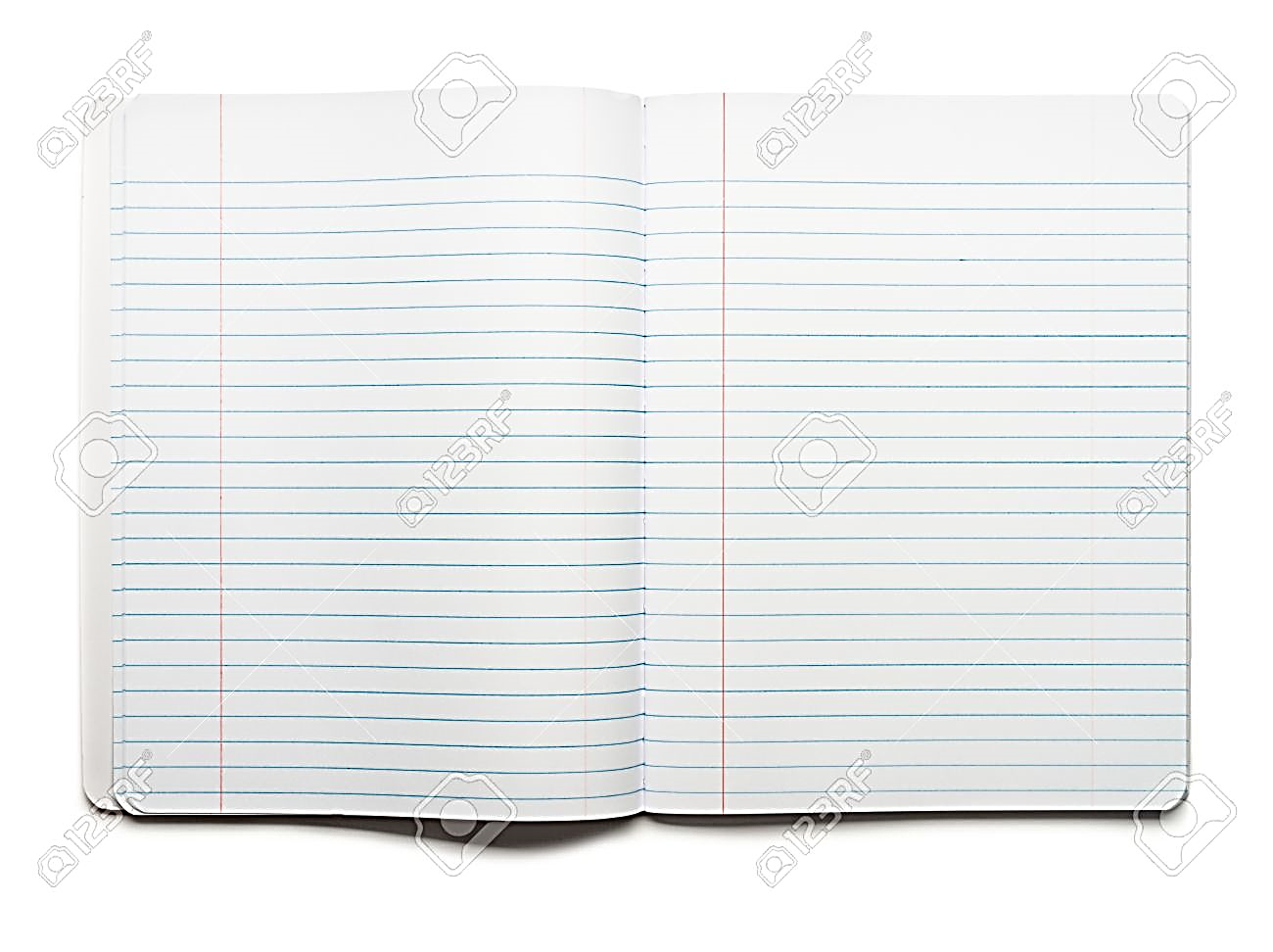 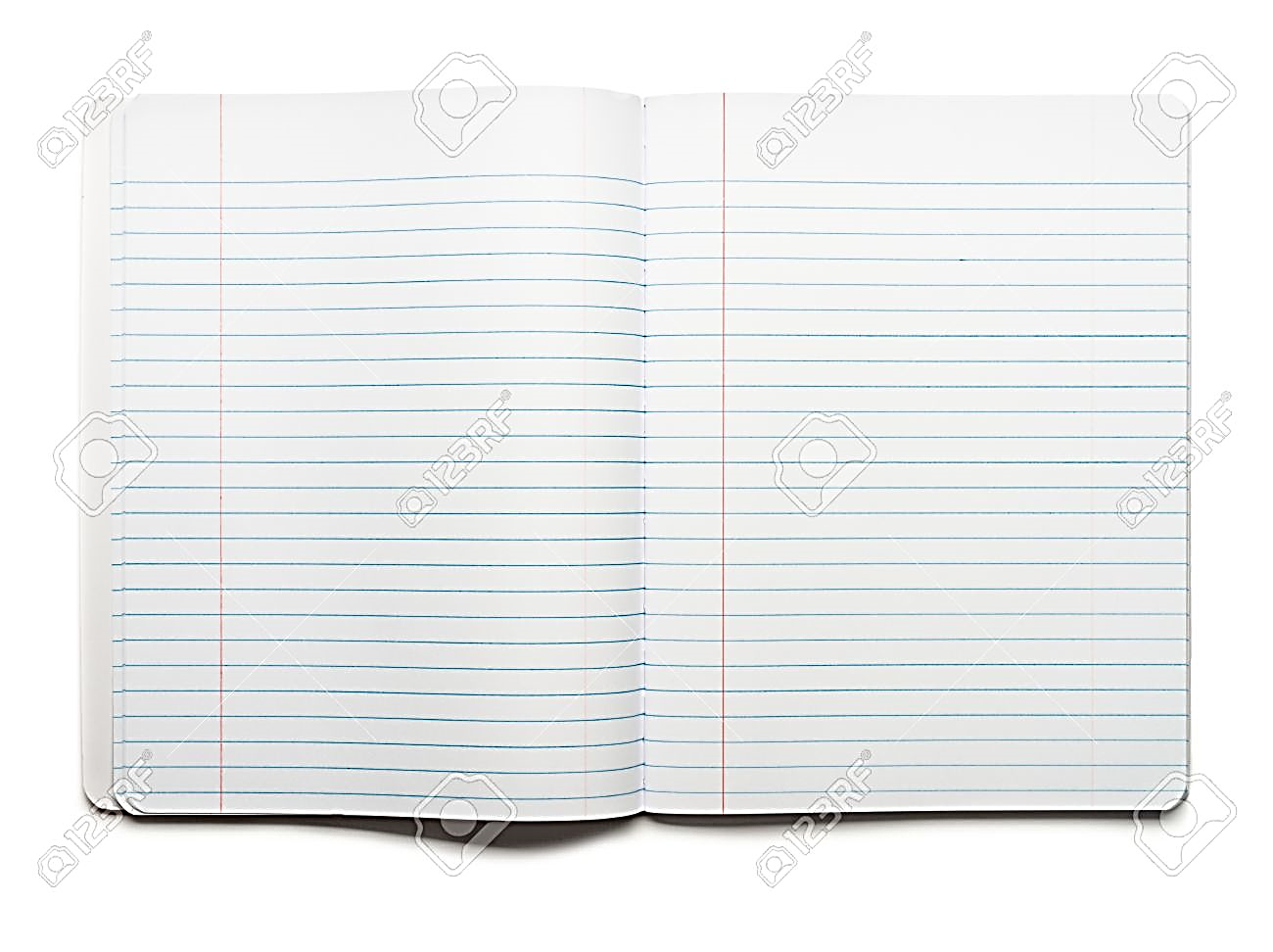 Page 7
Page 4
Page 5
Page 6
You will divide Pages 3 – 9 in half
Title Page 10 “#15 - Summer Assignment Topics”
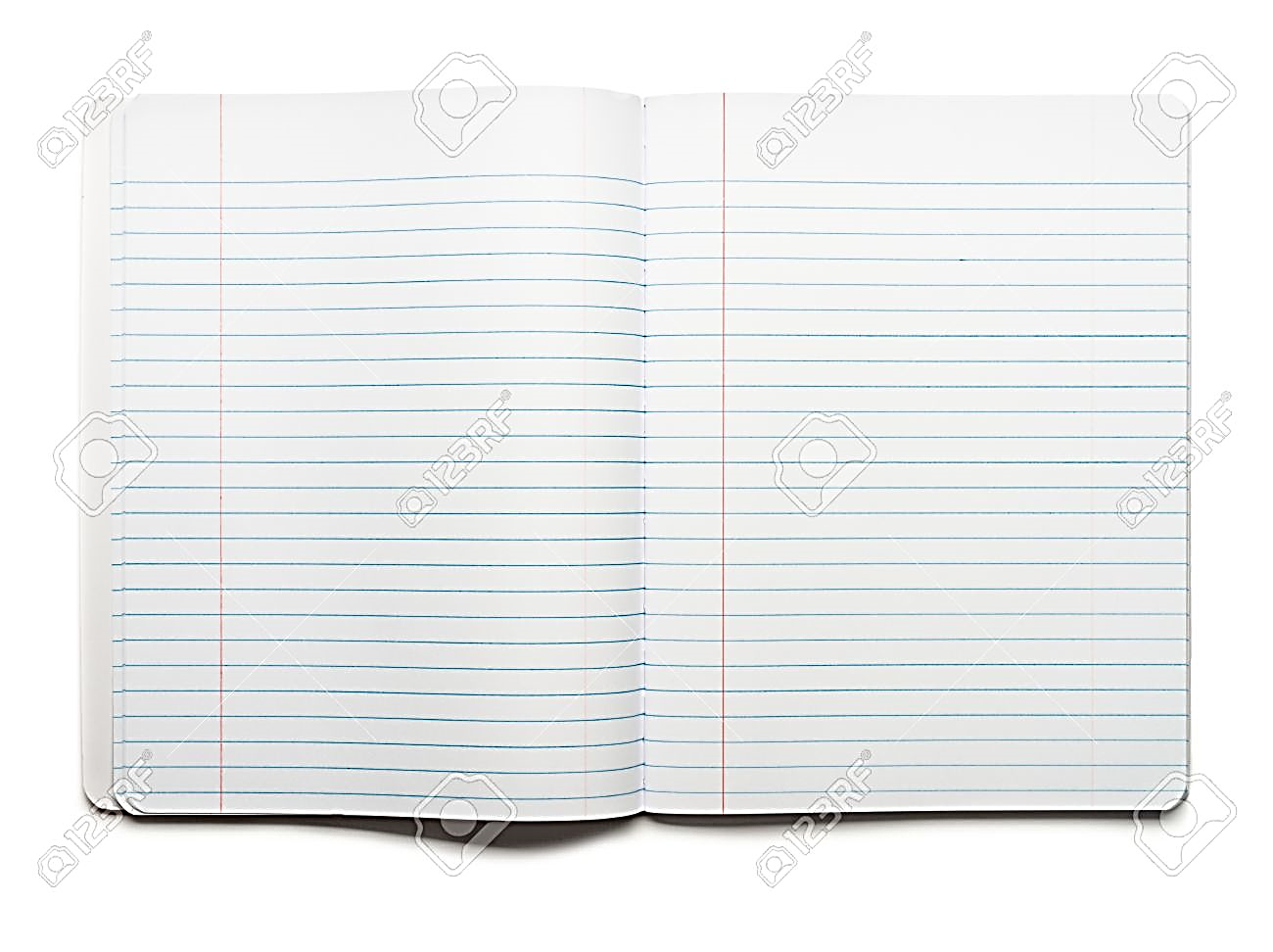 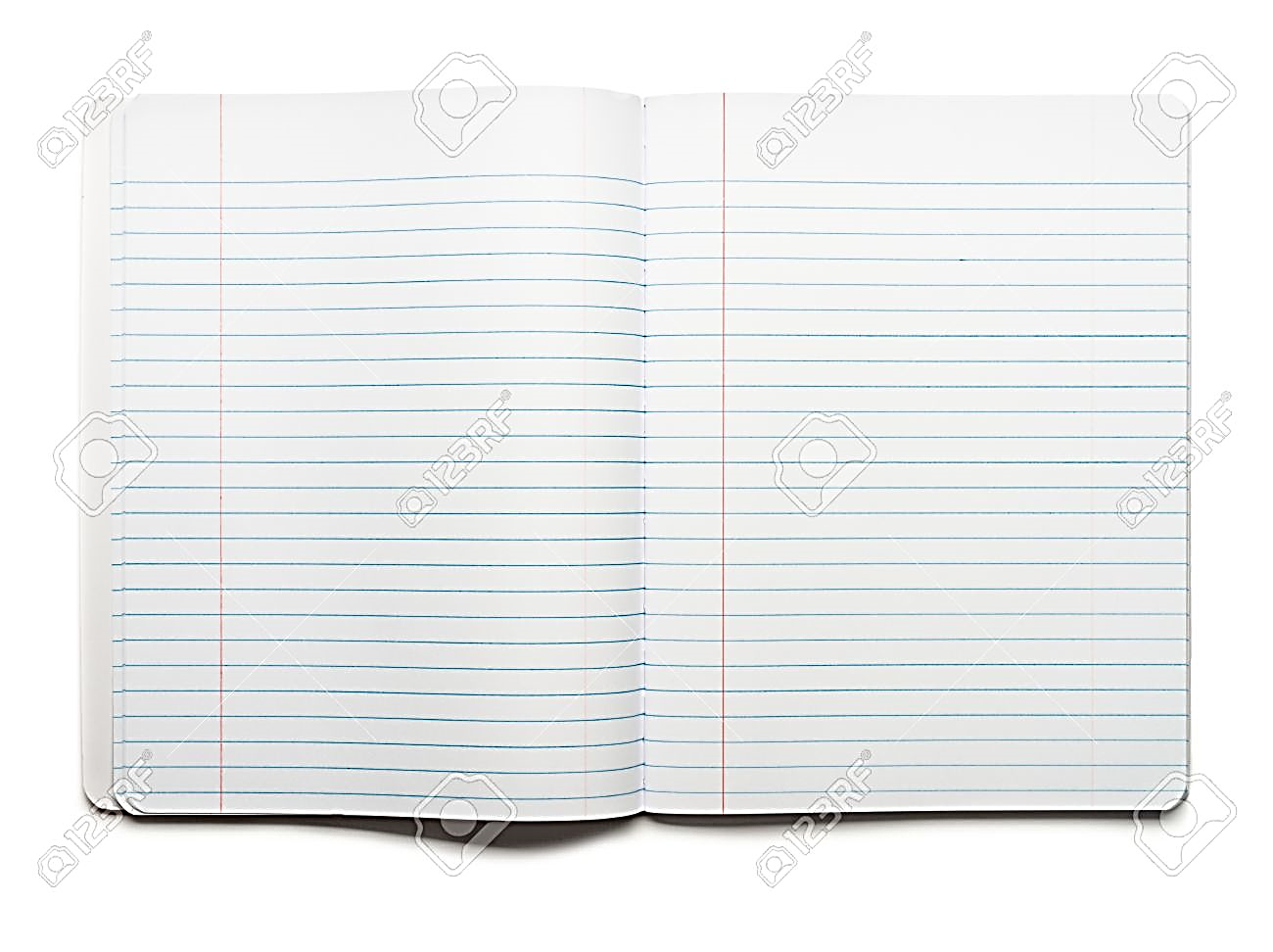 #15 – Summer Assignment Topics
Leave blank for now!
Page 10
Page 11
Page 8
Page 9
Now you will label the boxes so you have one box per chapter taught in Honors Chemistry
Now you will label the boxes so you have one box per chapter taught in Honors Chemistry
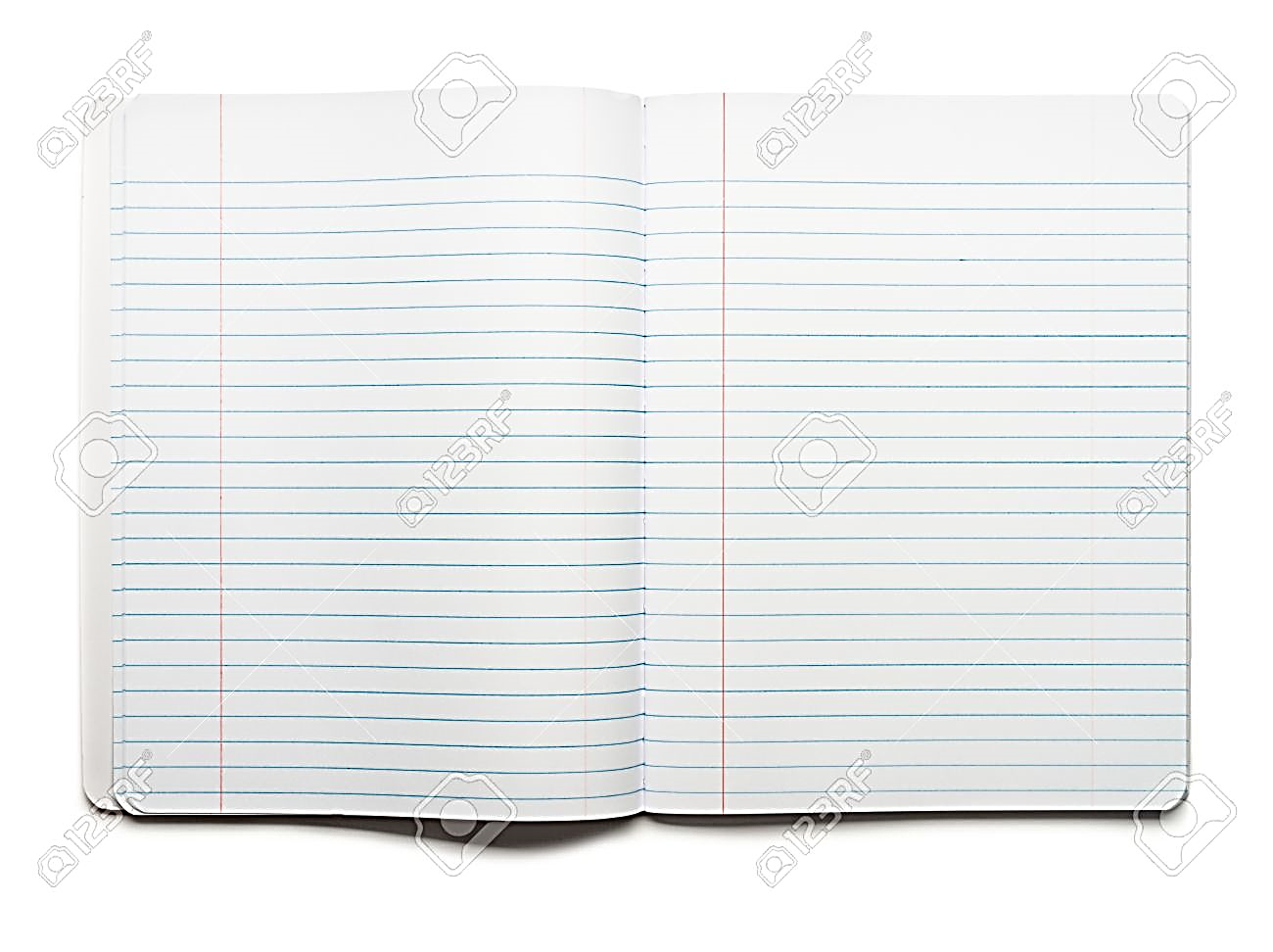 N1 - Crash Course Review of Honors Chem
Example shown 
Chapter #’s and Titles on the next slide for you to finish. 
All boxes pages 3-10 should end up with Chapter #’s and Titles
Safety Notes
Target: I can review Honors Chemistry Topics
#1 – Basics & Atomic          Structure
#2 – Nuclear Chem
Page 2
Page 3
Time for some self guided review notes!
The rest of this PowerPoint has screen shots of key pieces of information from the Honors Chem Lectures. 
Please scroll through and jot down notes into your composition book, in the boxes that match the chapter. 
You do NOT need to take super detailed notes on every little thing. This is just a place to jog your memory, write down key equations you might want to remember, etc. Do NOT panic that this PowerPoint is almost 300 slides long!  
If you find that you need MORE info on a topic, then use the class website to pull up the full lecture, or even rewatch lectures on my YouTube Channel. www.mychemistryclass.net 
You will have until the end of the 3rd week of school to complete this assignment. Chip away at it here and there.
*Note about remote learning impacts on topics covered
In March 2020 school transitioned to “Remote Learning” 
Due to the school closing in March 2020 some topics were not covered in as much detail as a normal year, or not covered at all. 
Therefore two years of Honors Chem students did not cover the topics needed to start AP Chem like normal. 
All required topics are talked about on the Summer Assignment so you should be caught up. 
Items marked with a (*) were not covered in class during the 2019-2020 school year due to school closing in March 2020. 
Items marked with a (**) were not covered in the 2020-2021 school year due to “remote teaching” limiting what we could cover because of reduced instructional minutes.
Unit #1 Chemistry Basics and Atomic Structure
Scientific notation
Metric system
Dimensional analysis
Significant figures
Chemical/Physical properties/changes
Types of matter
Atomic numbers and Isotopes
Models of the atom
Average Atomic Mass Calculations
Scientific Notation
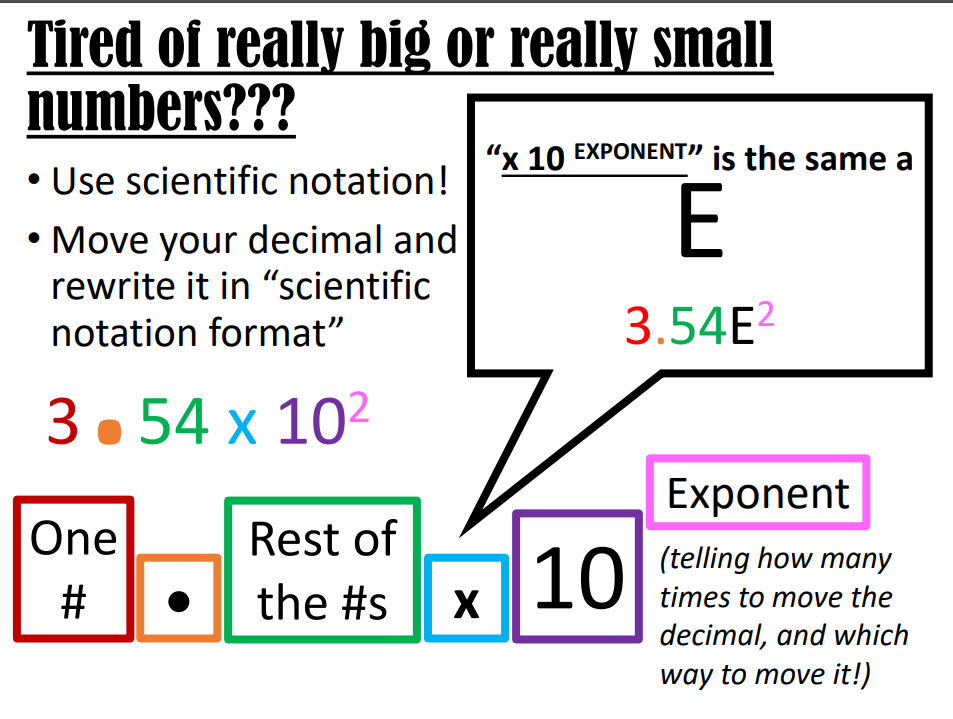 Jump back to title slide
Metric System
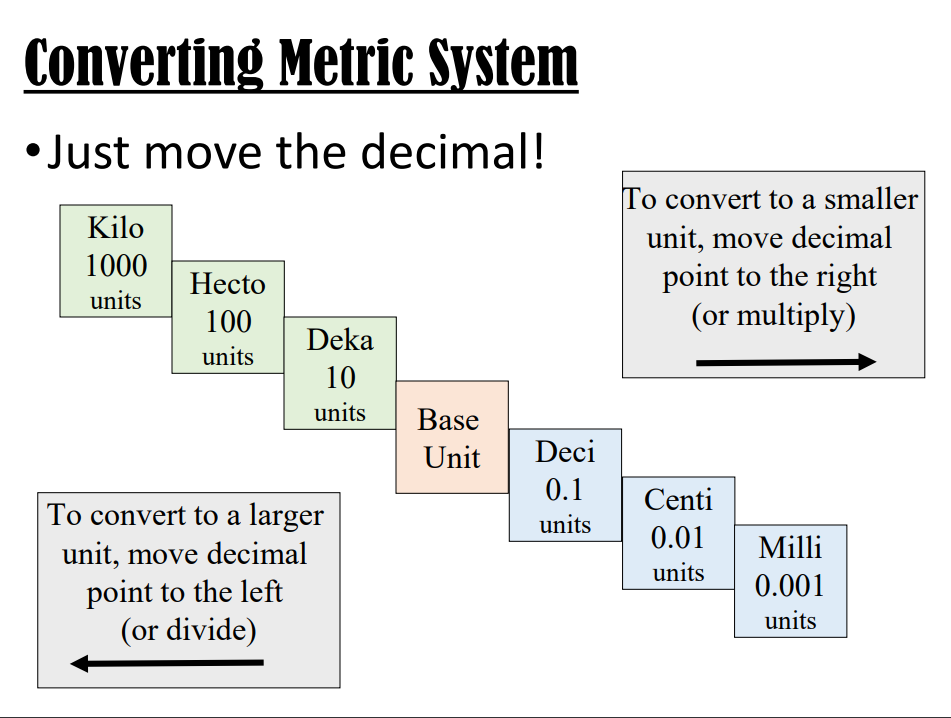 Jump back to title slide
Metric System
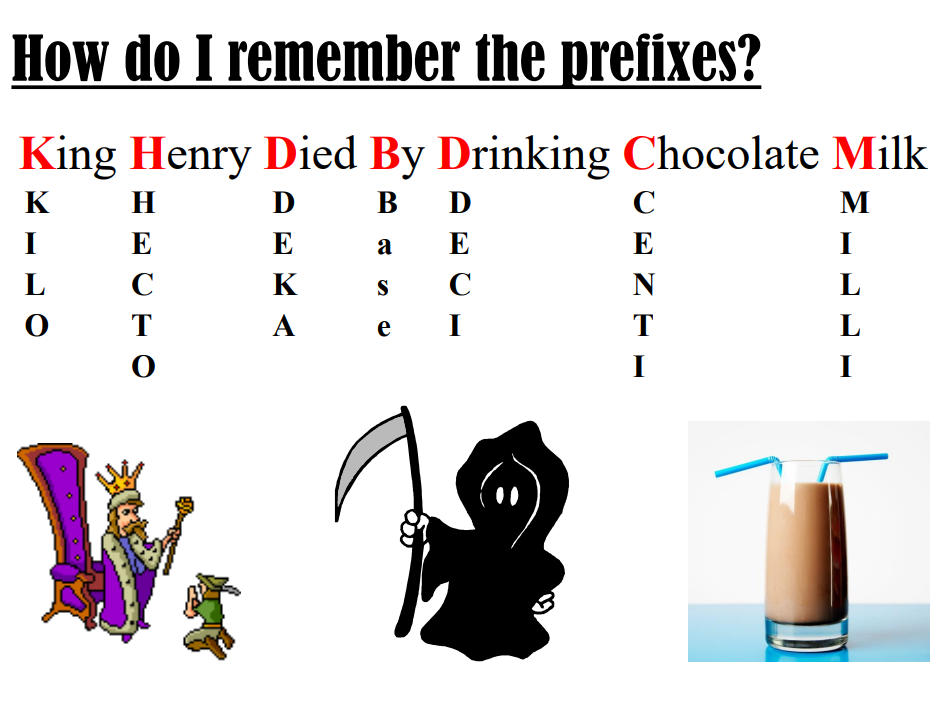 Jump back to title slide
Derived Units
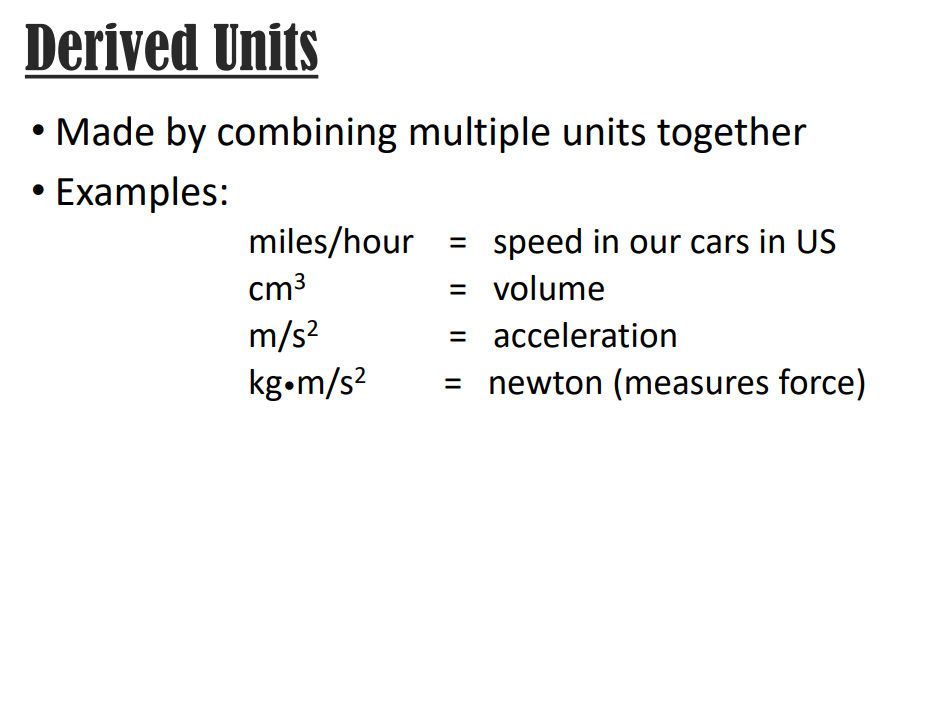 Jump back to title slide
Derived Units
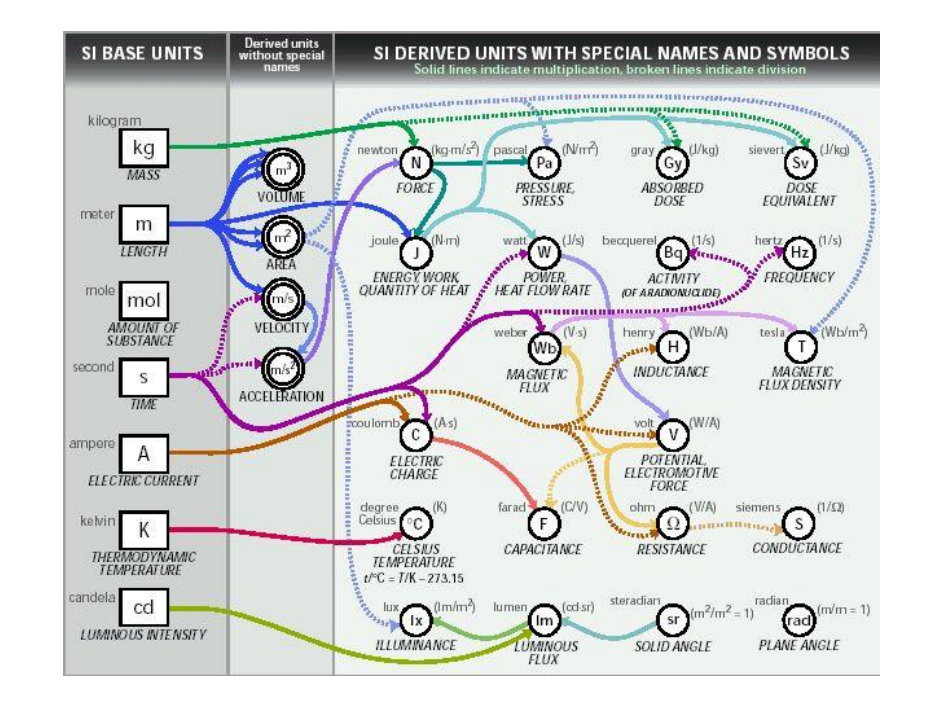 Jump back to title slide
Dimensional Analysis
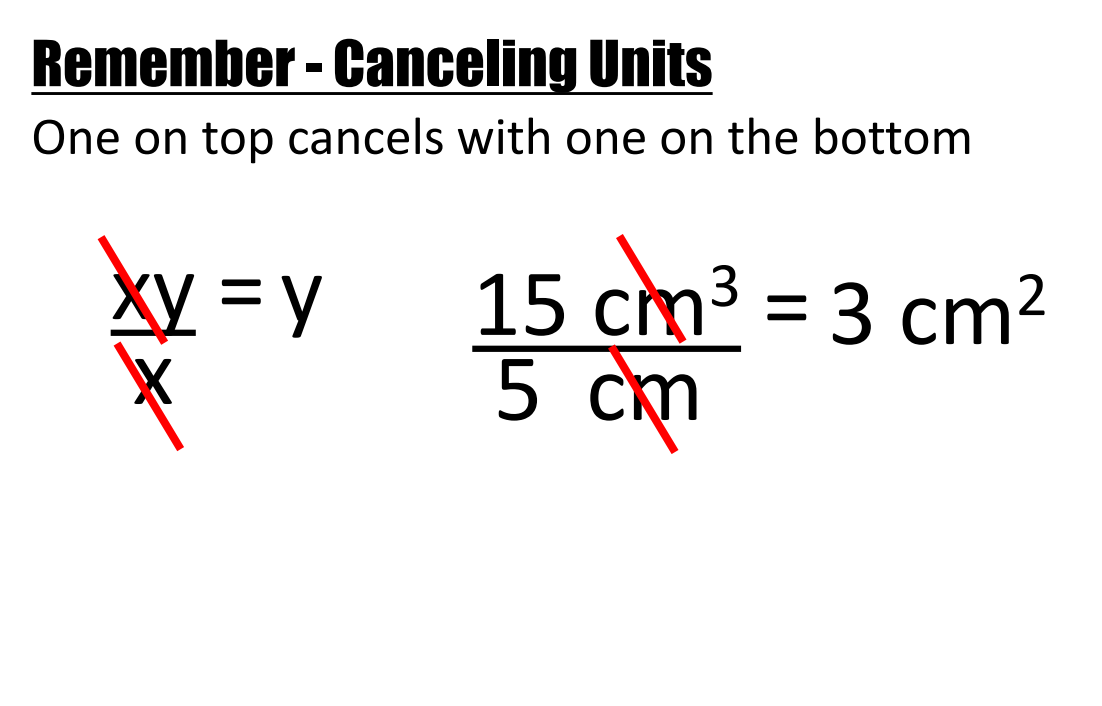 Jump back to title slide
Dimensional Analysis
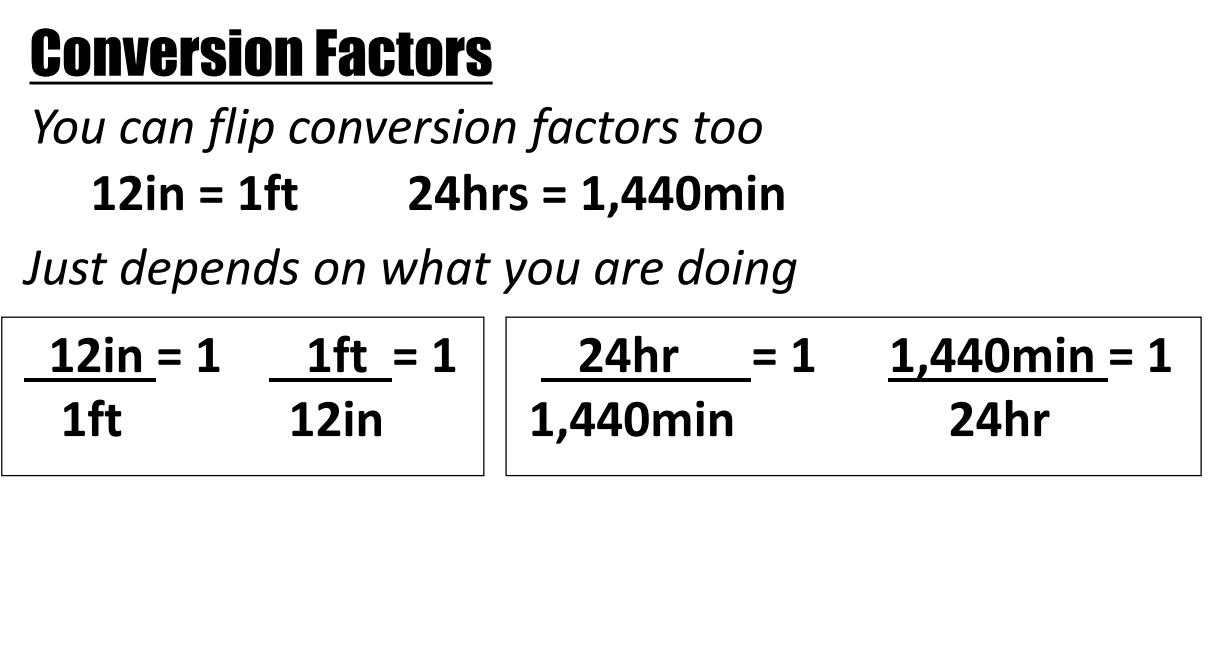 Jump back to title slide
Dimensional Analysis
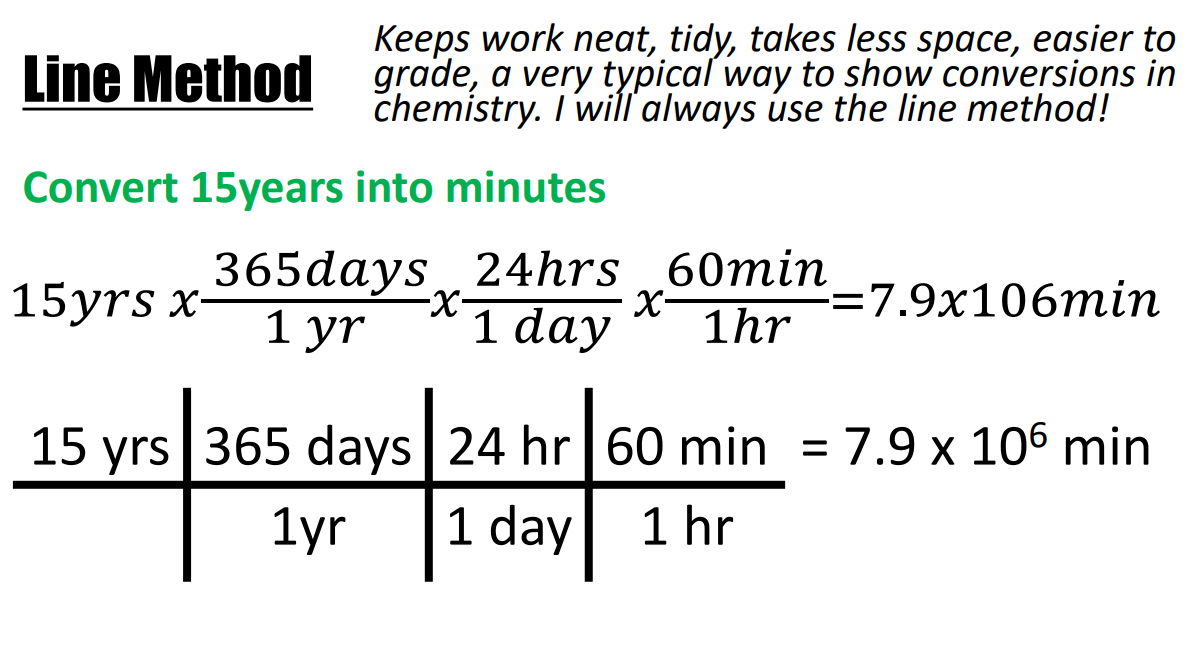 Jump back to title slide
Dimensional Analysis
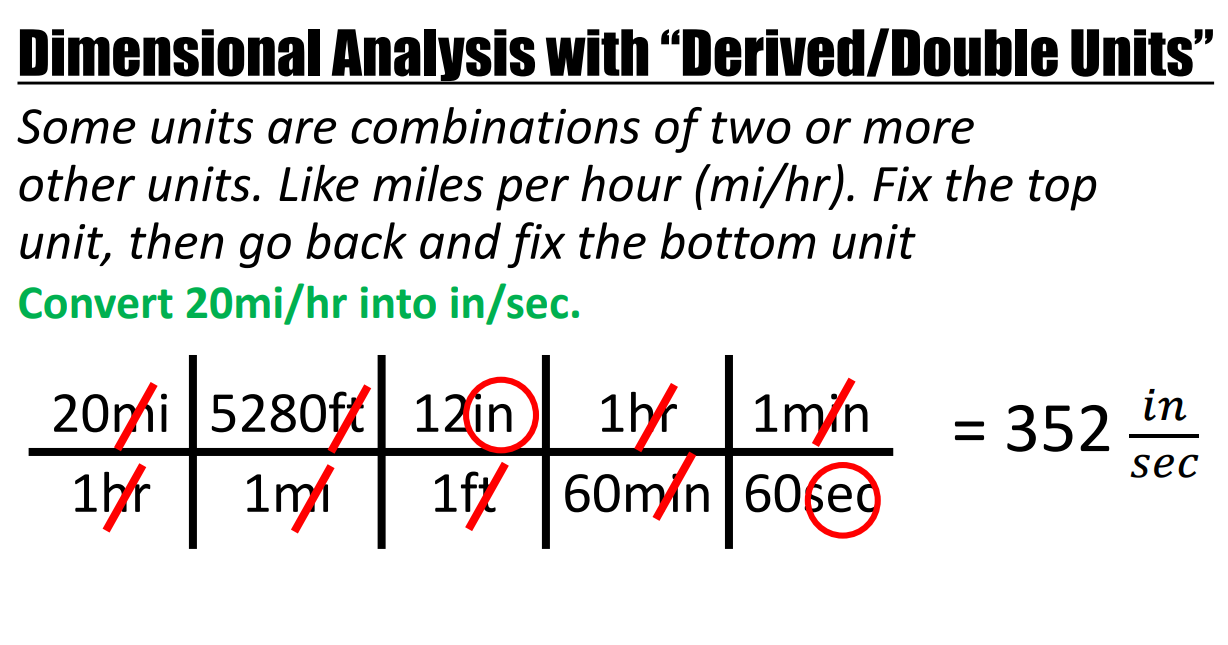 Jump back to title slide
Significant Figures
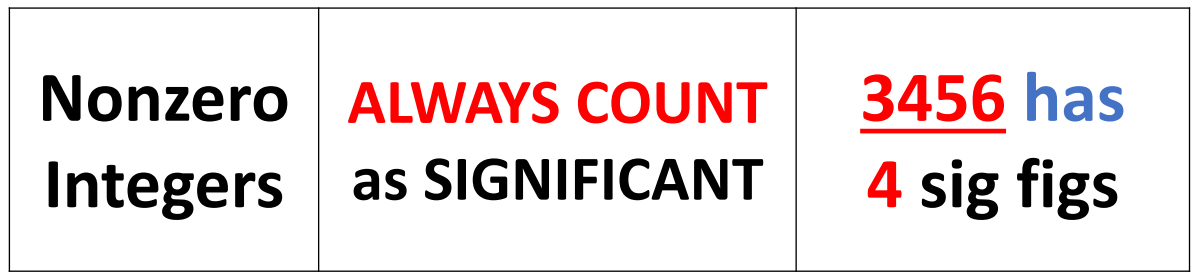 Jump back to title slide
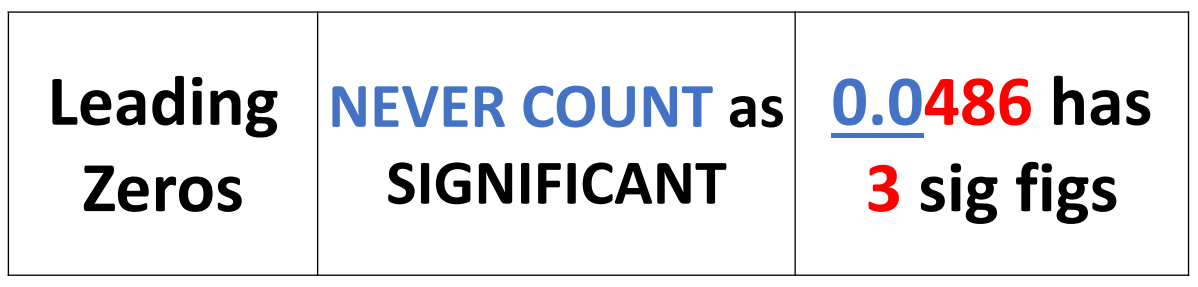 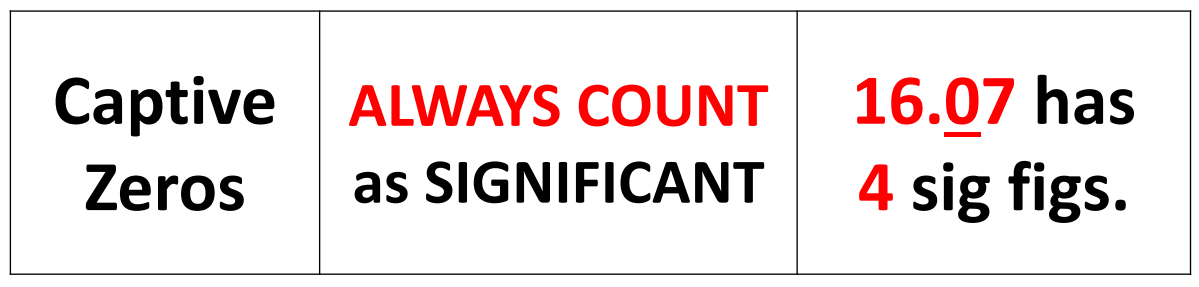 Significant Figures
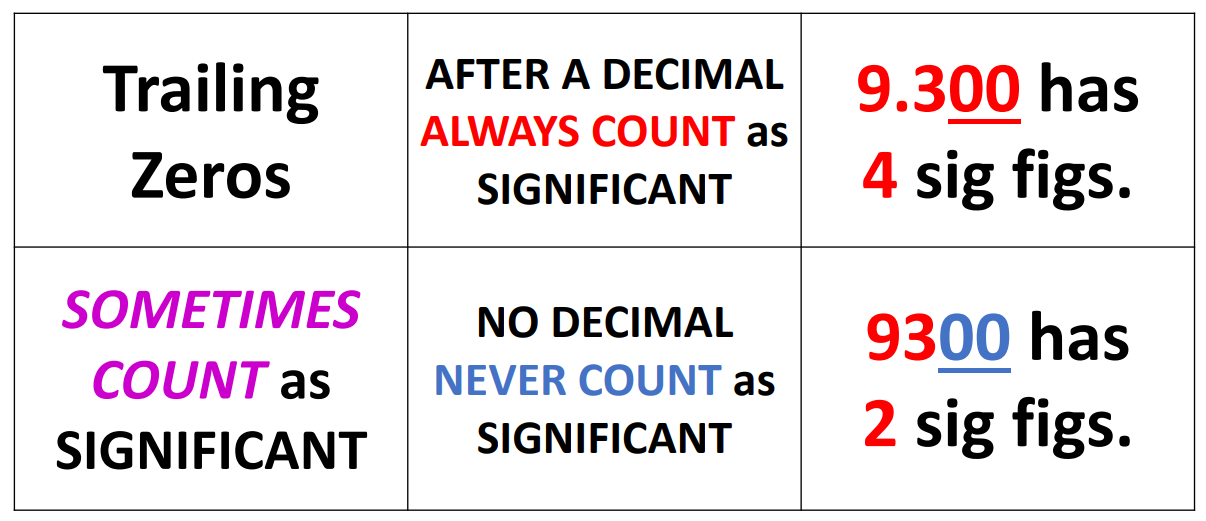 Jump back to title slide
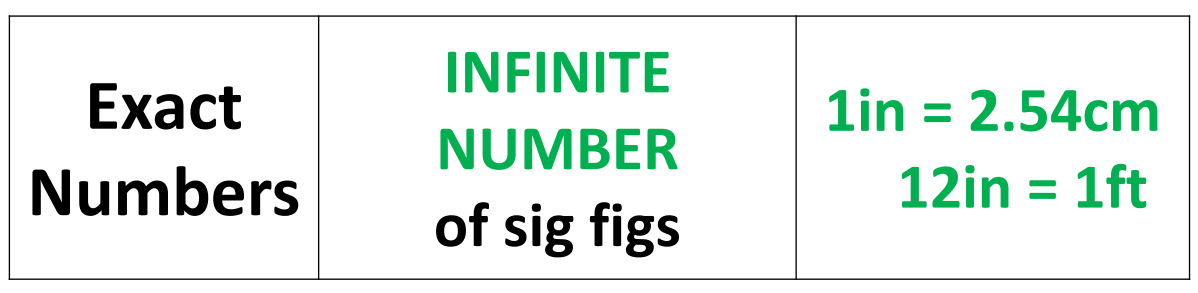 Significant Figures
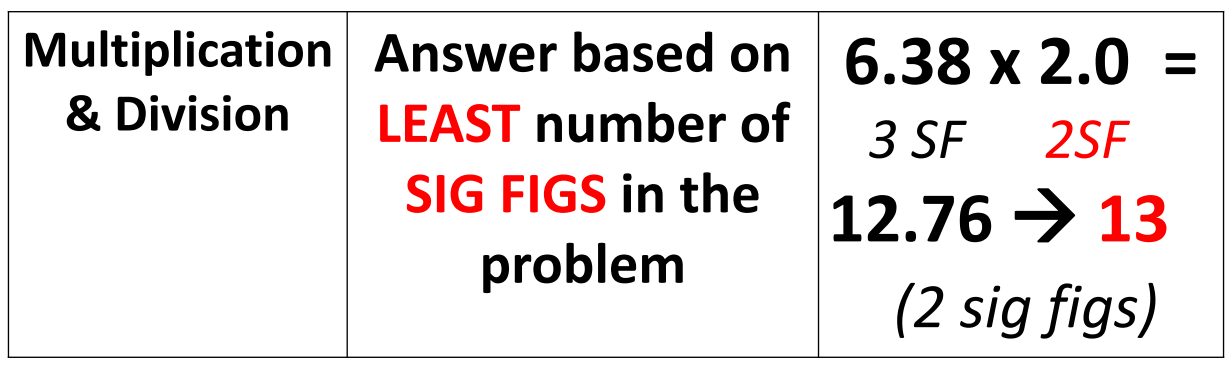 Jump back to title slide
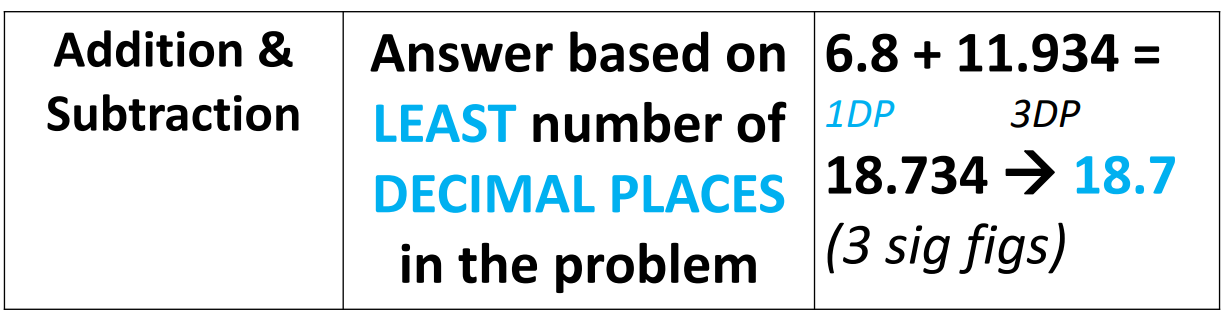 Properties and Changes
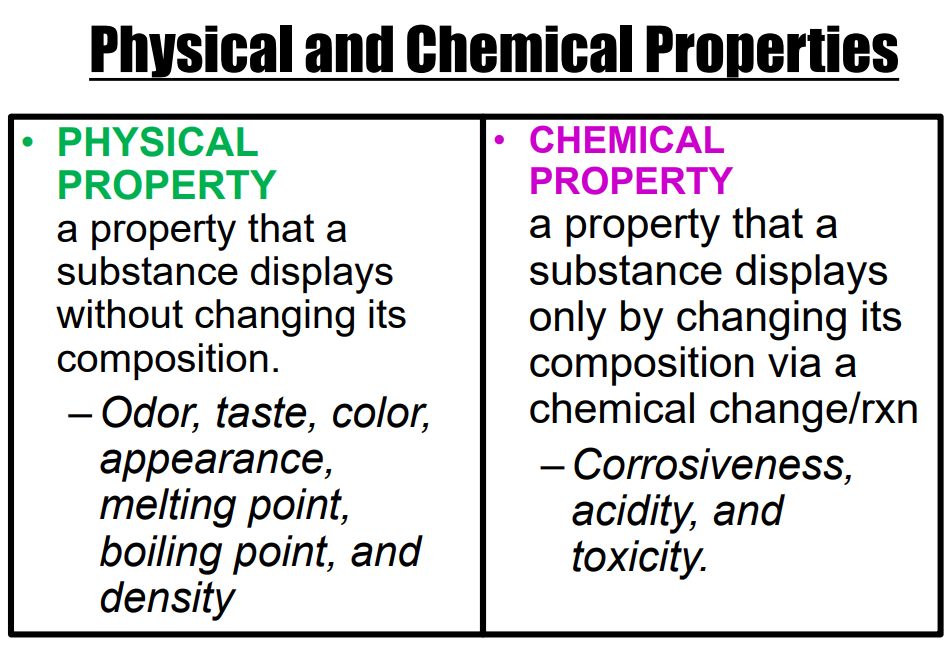 Jump back to title slide
Properties and Changes
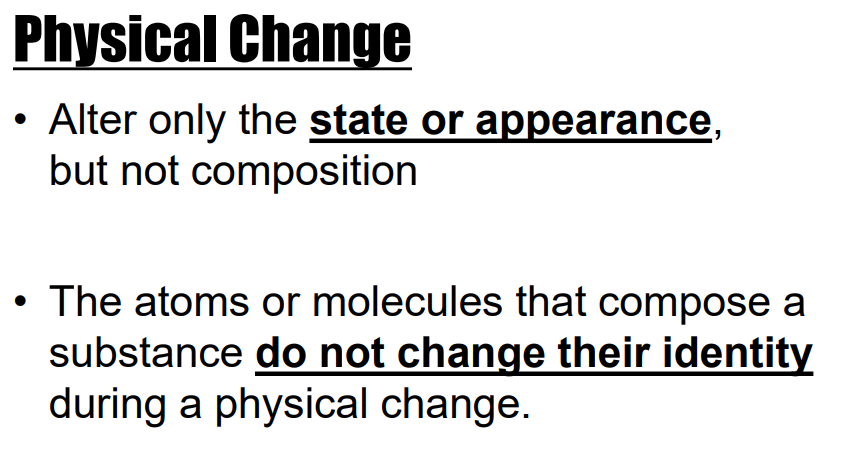 Jump back to title slide
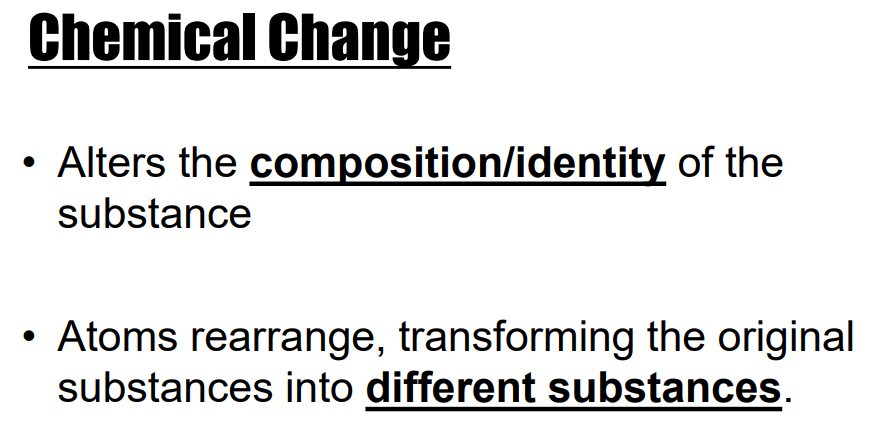 Types of Matter
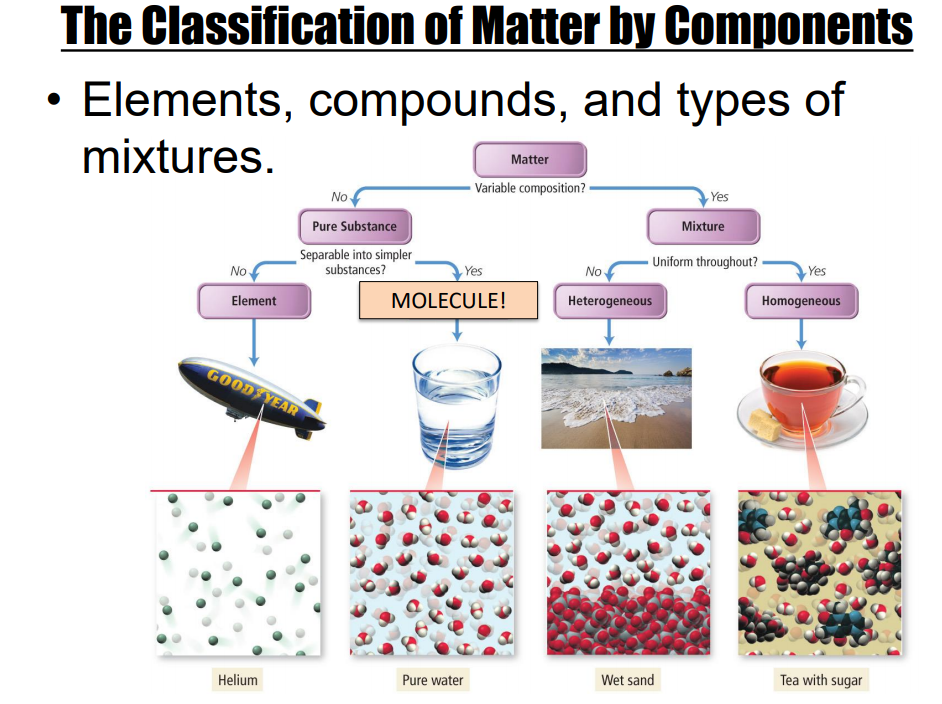 Jump back to title slide
Atomic Models
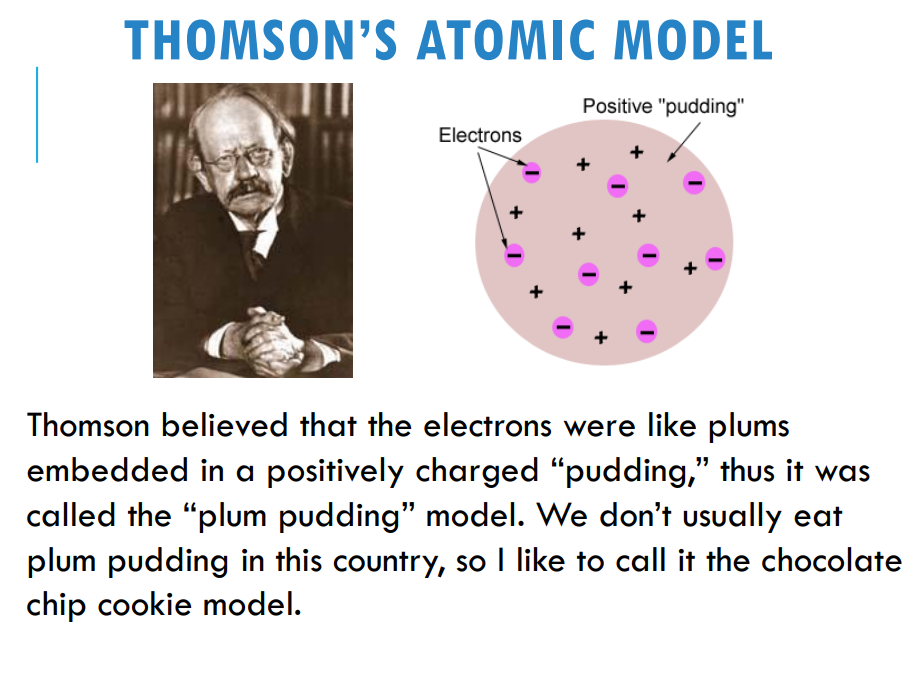 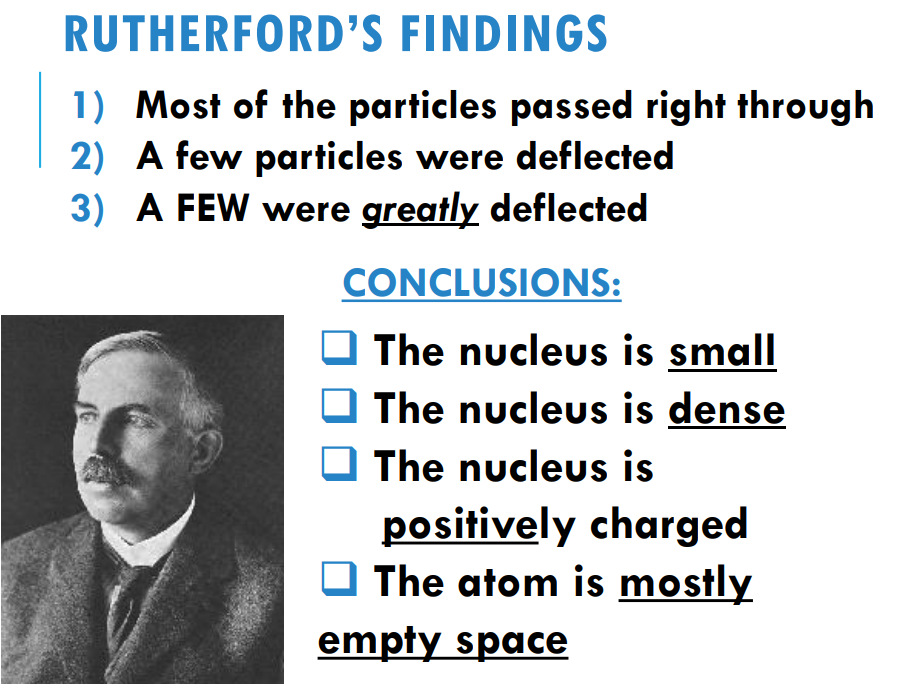 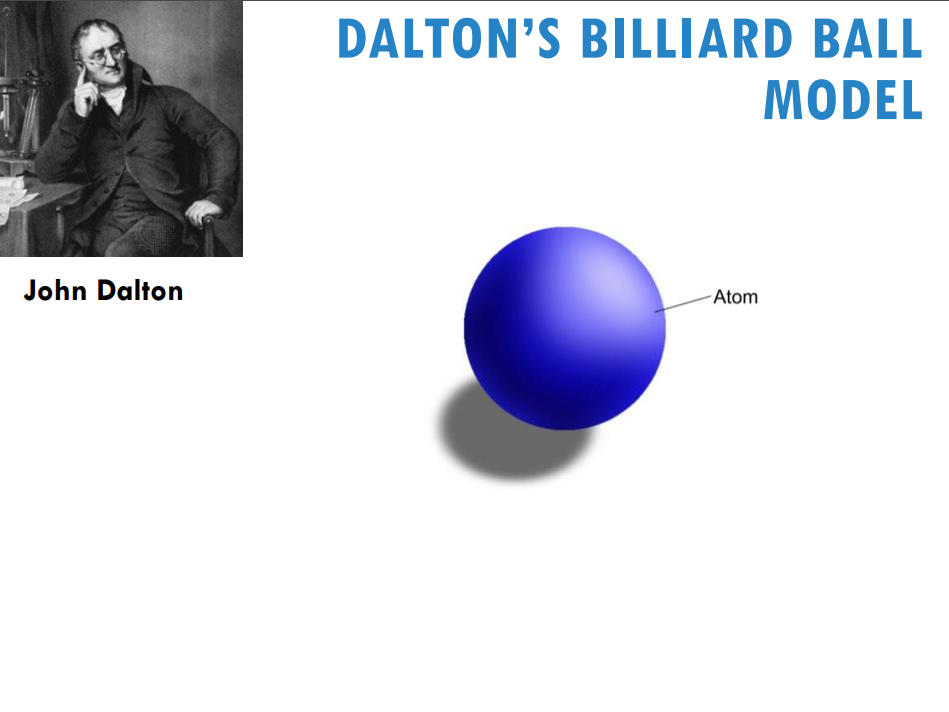 Jump back to title slide
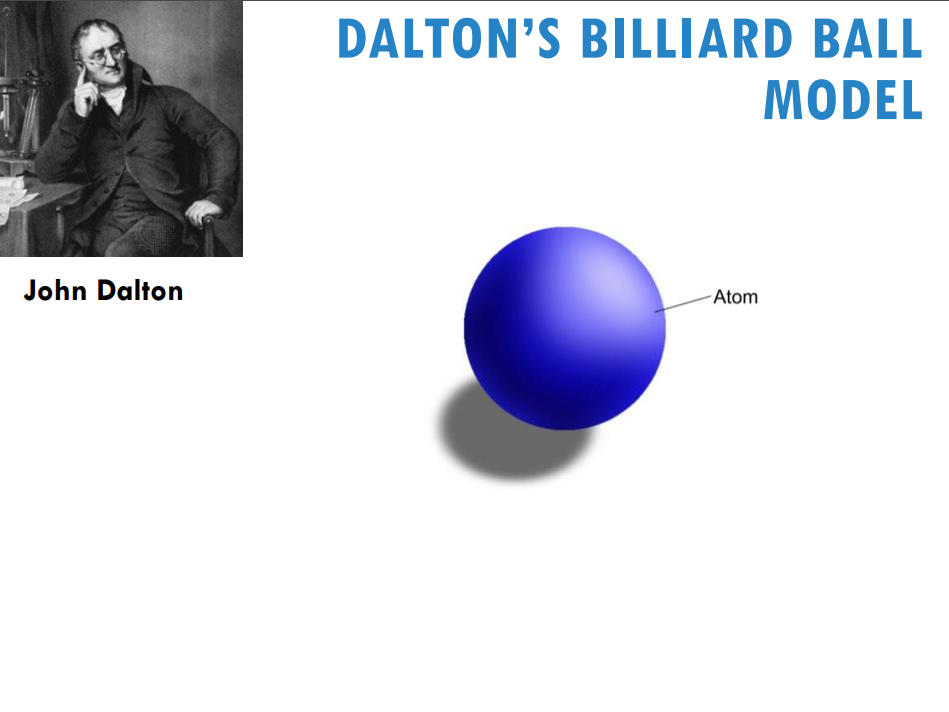 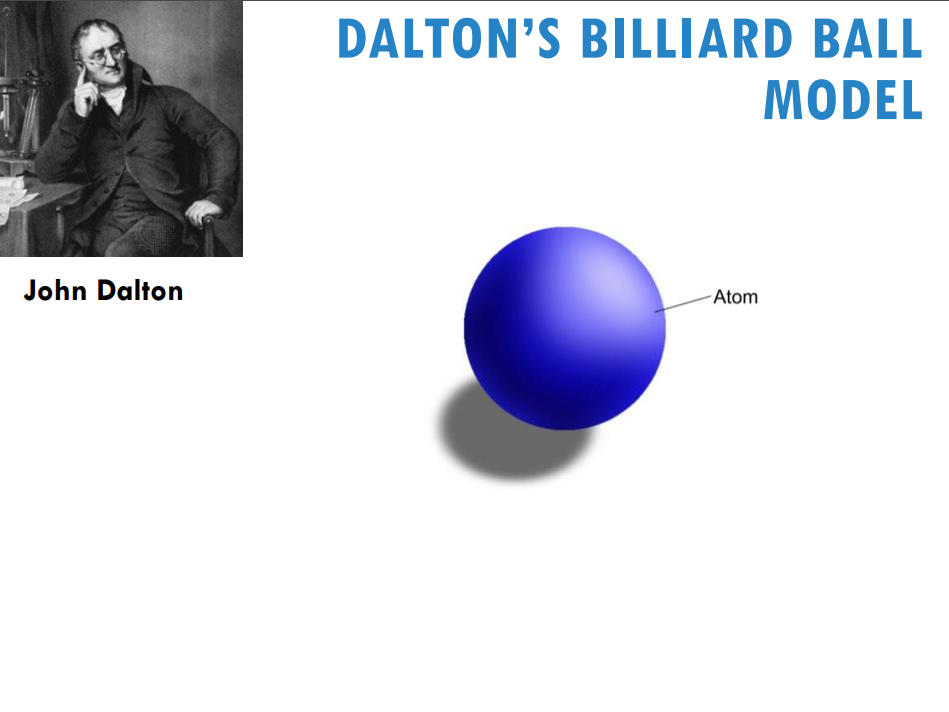 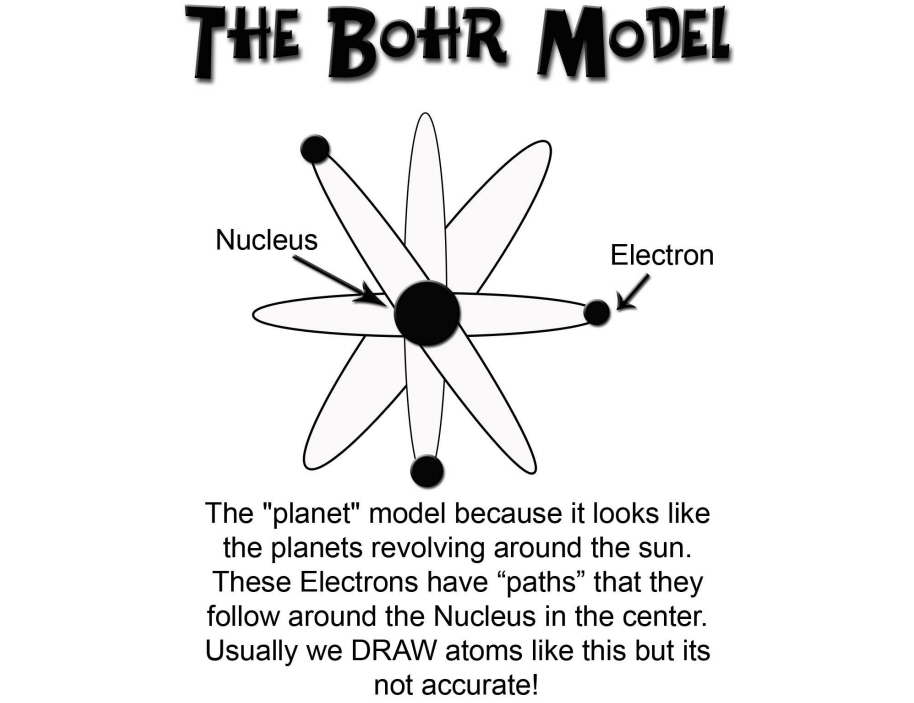 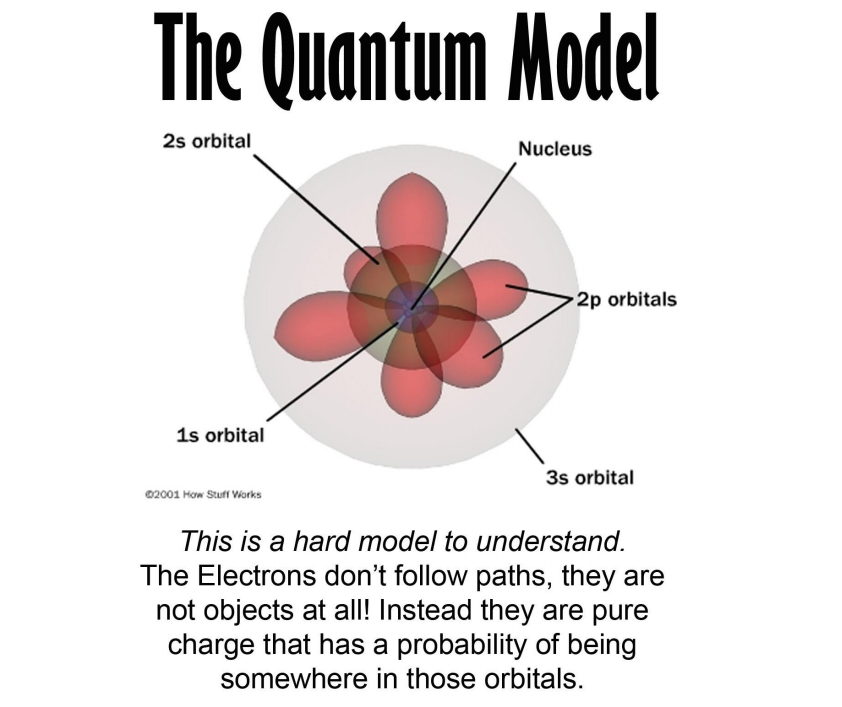 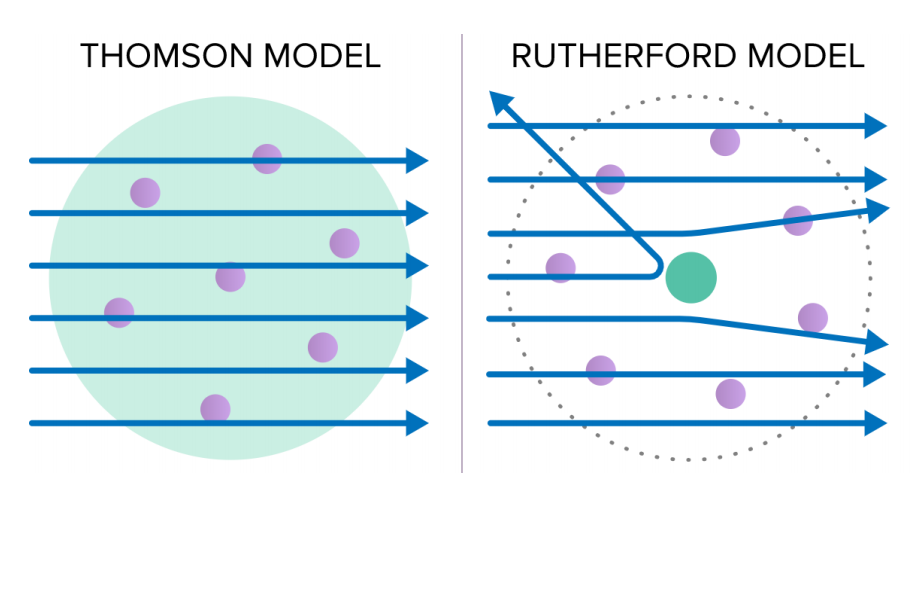 Atomic Numbers
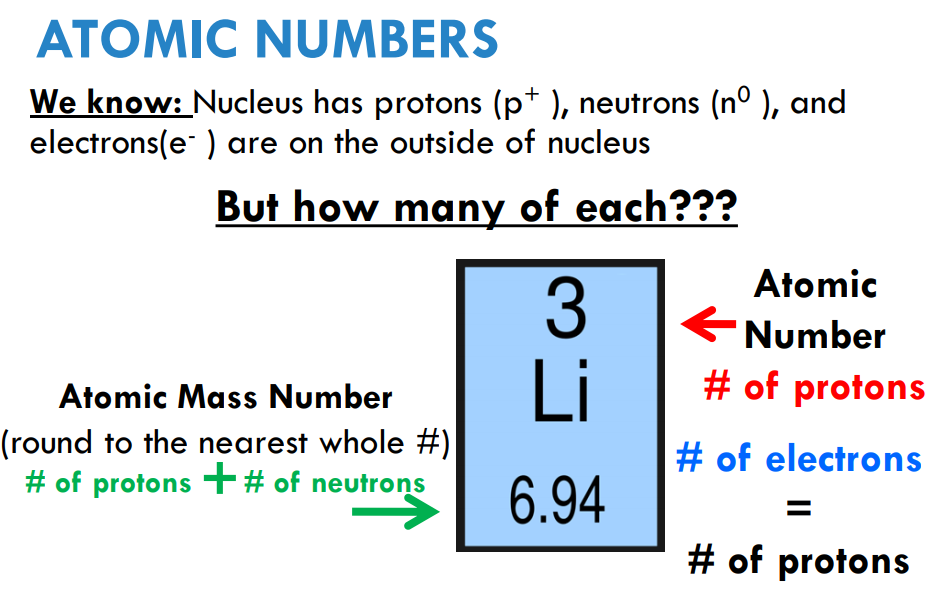 Jump back to title slide
Atomic Numbers
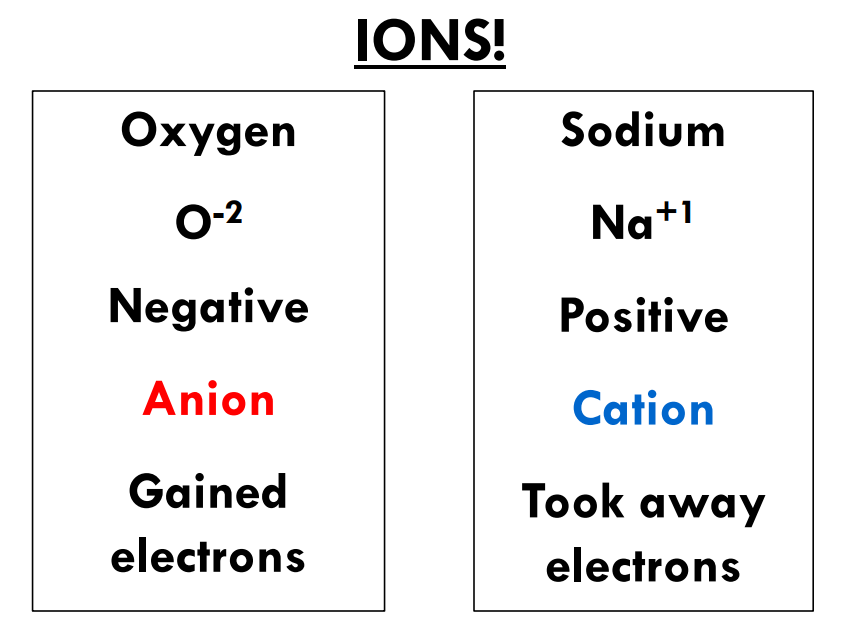 Jump back to title slide
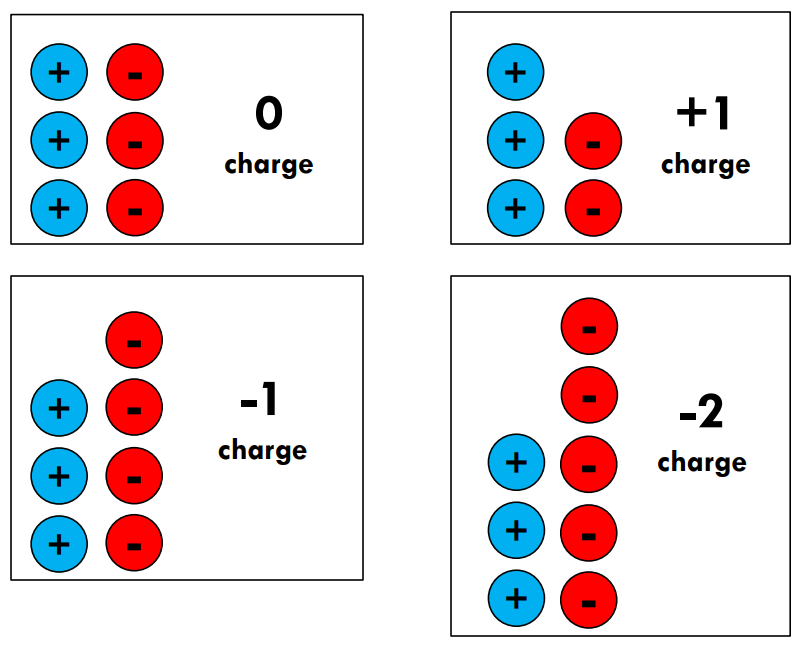 Average Mass Calcs.
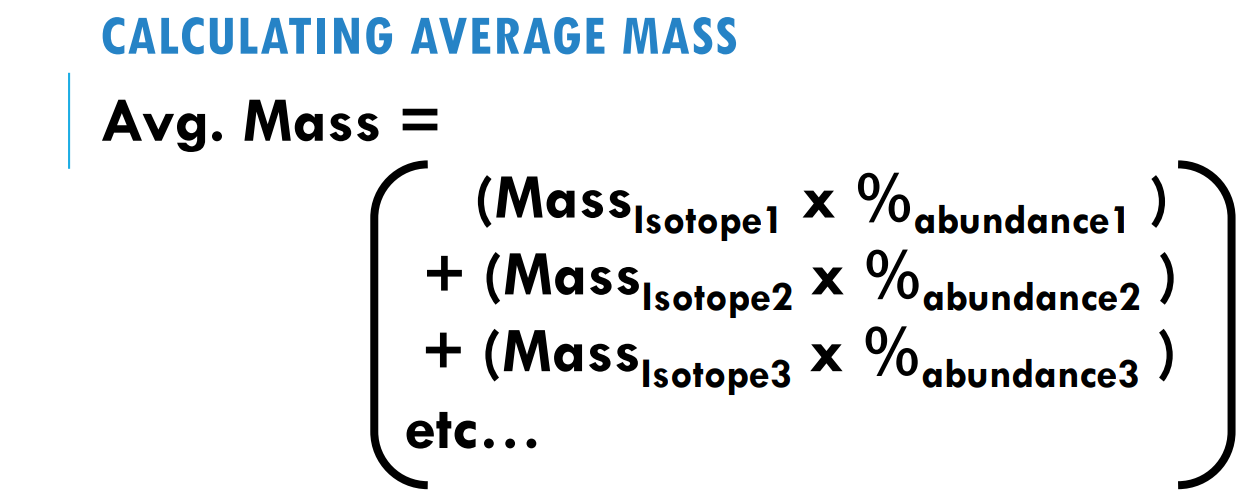 Jump back to title slide
Average Mass Calcs.
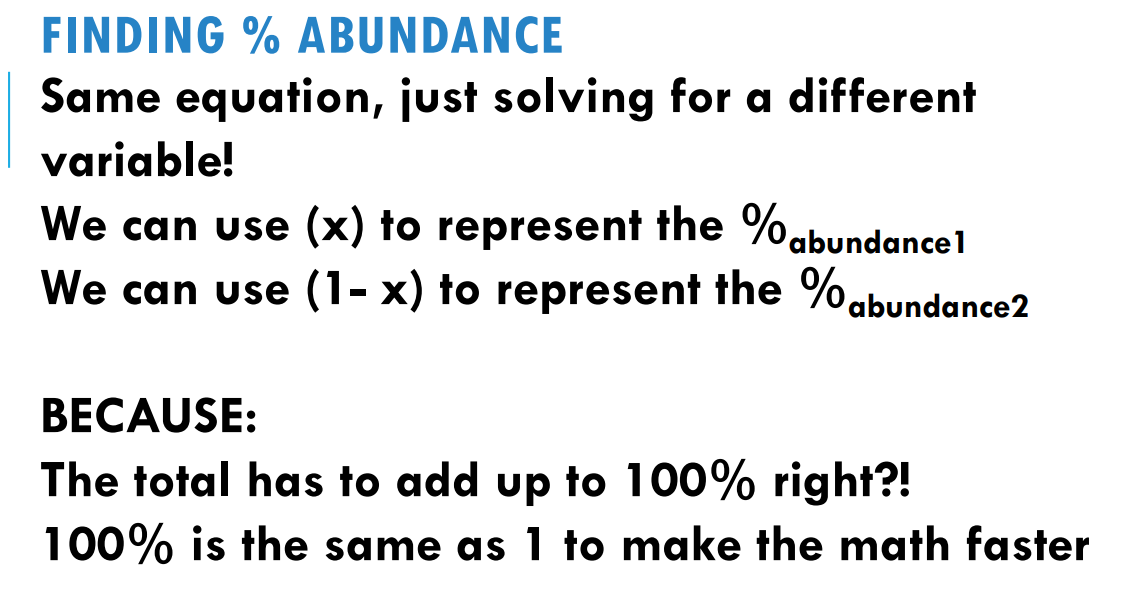 Jump back to title slide
Unit #2 Nuclear Chemistry
**
Why things are radioactive
Types of radioactive particles
Writing and balancing nuclear equations
Decay series
Half Life
Nuclear Chemistry
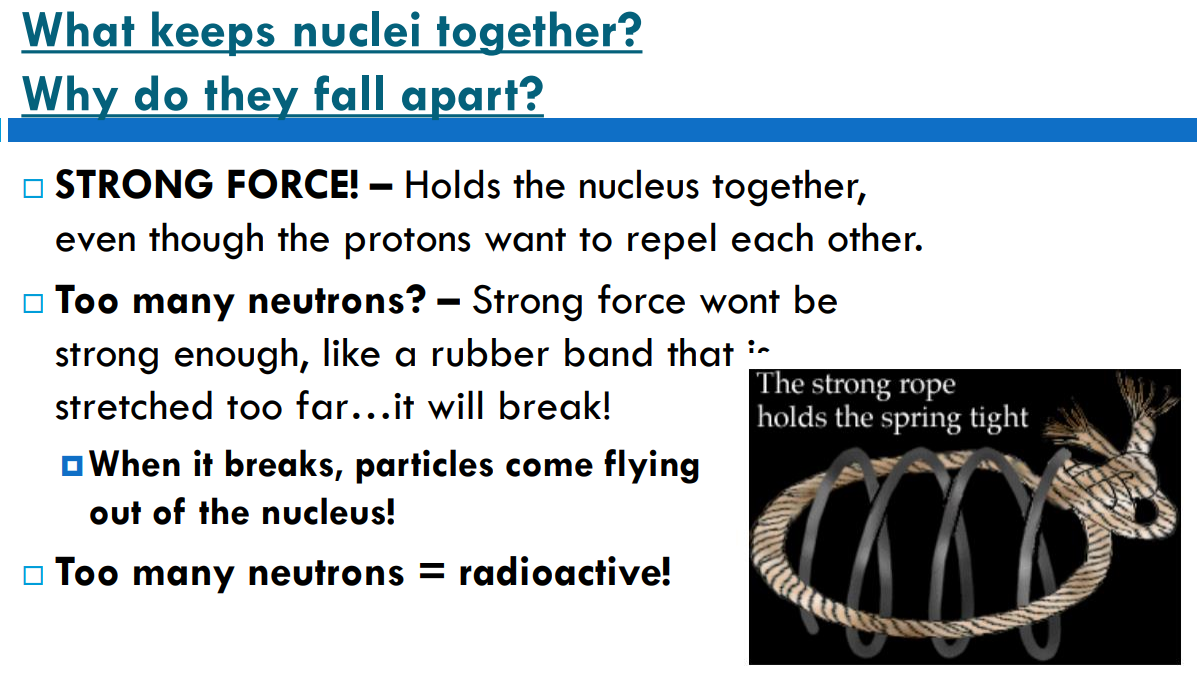 Jump back to title slide
Nuclear Chemistry
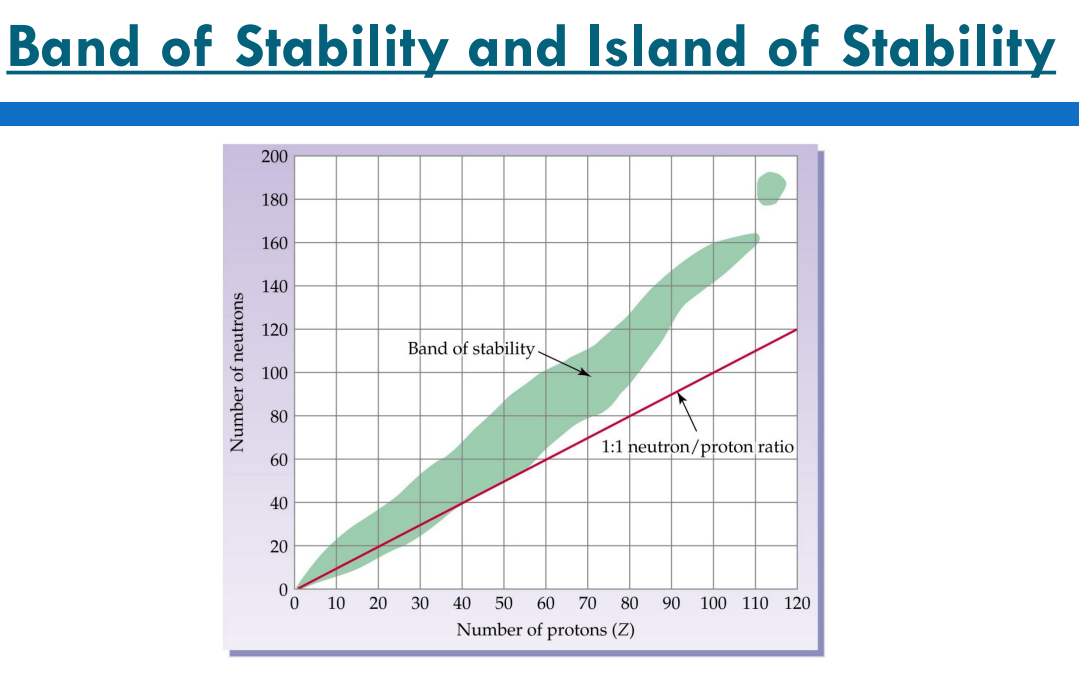 Jump back to title slide
Radioactive particles
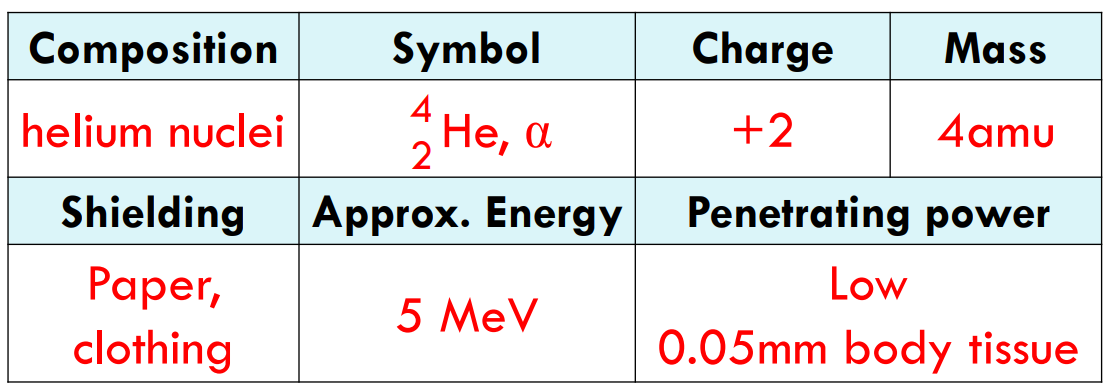 Jump back to title slide
Alpha
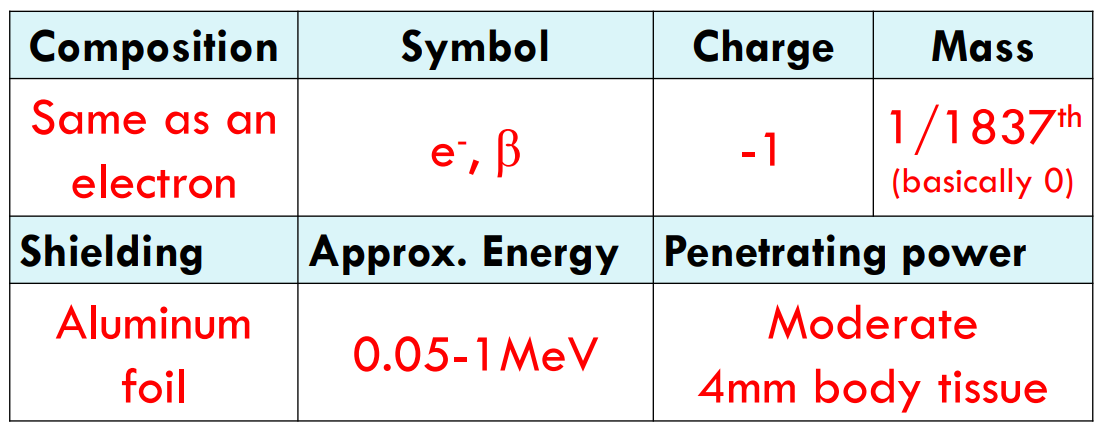 Beta
Gamma
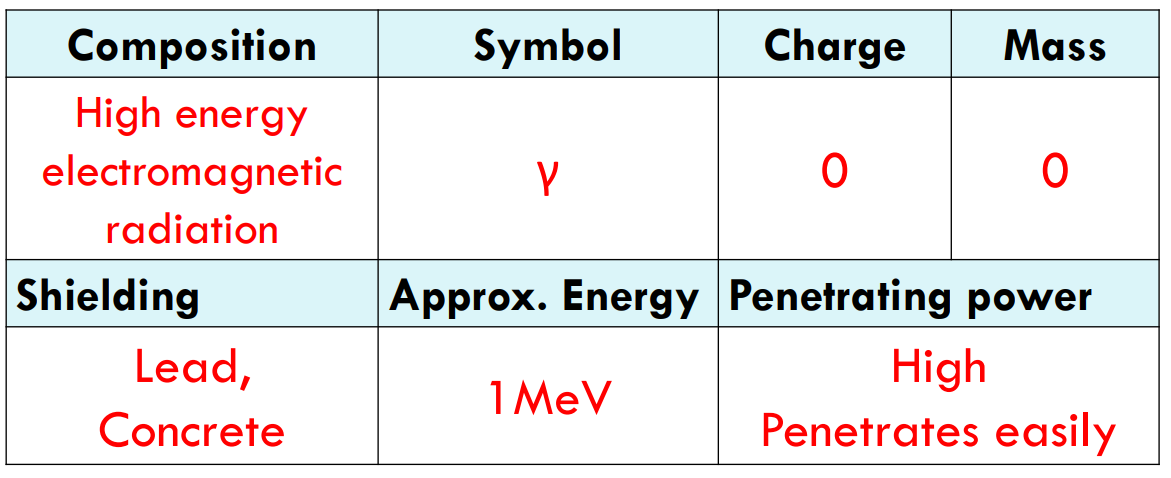 Writing Nuclear Equations
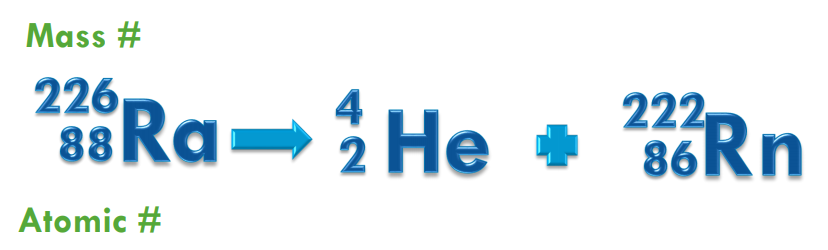 Alpha
Jump back to title slide
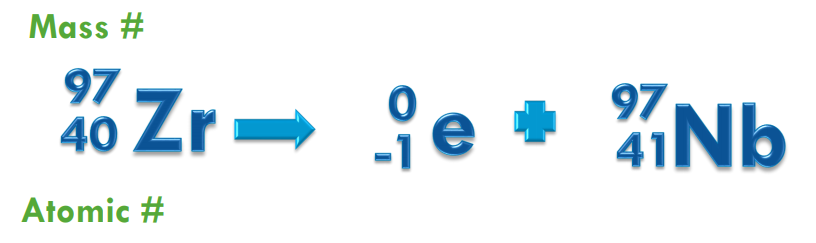 Beta
Writing Nuclear Equations
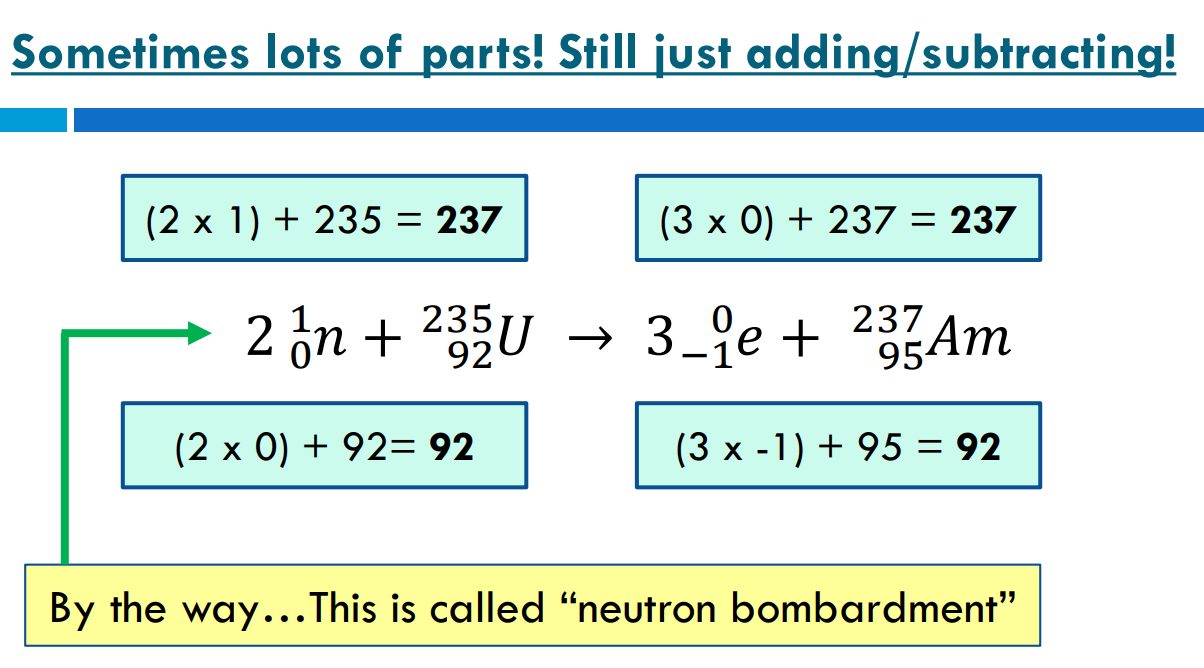 Jump back to title slide
Decay Series
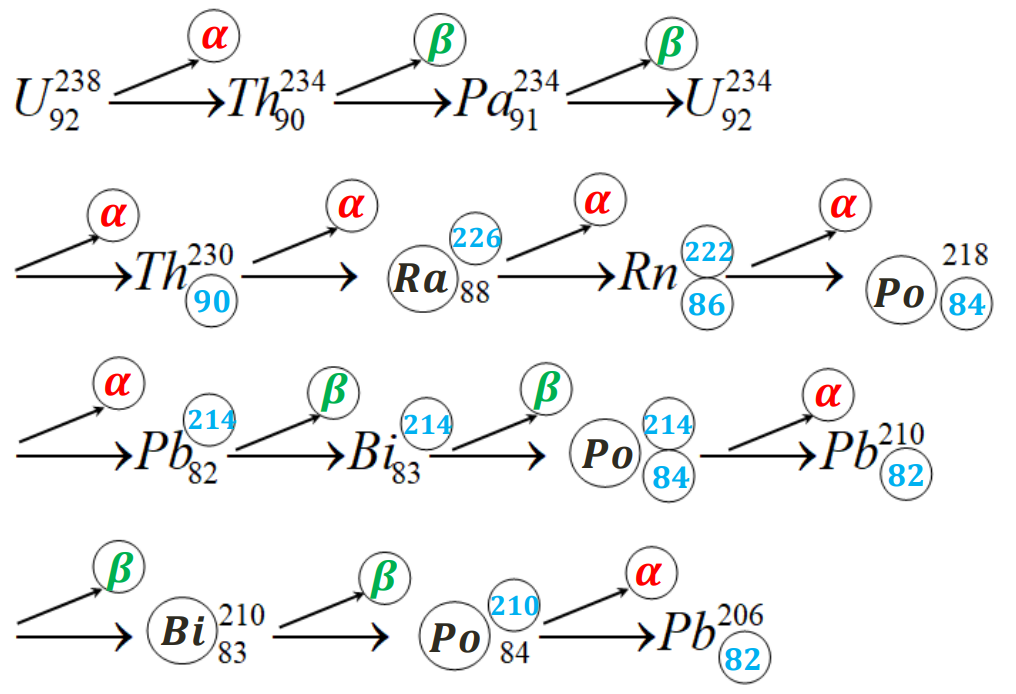 Jump back to title slide
Decay Series
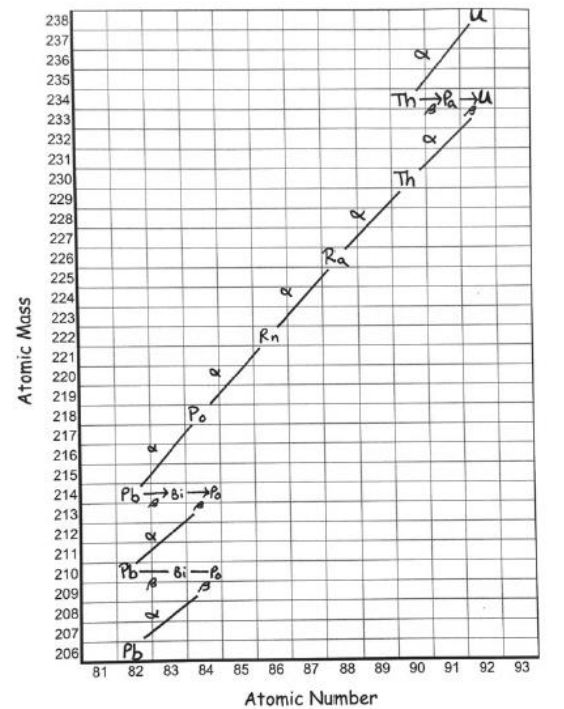 Jump back to title slide
Half Life
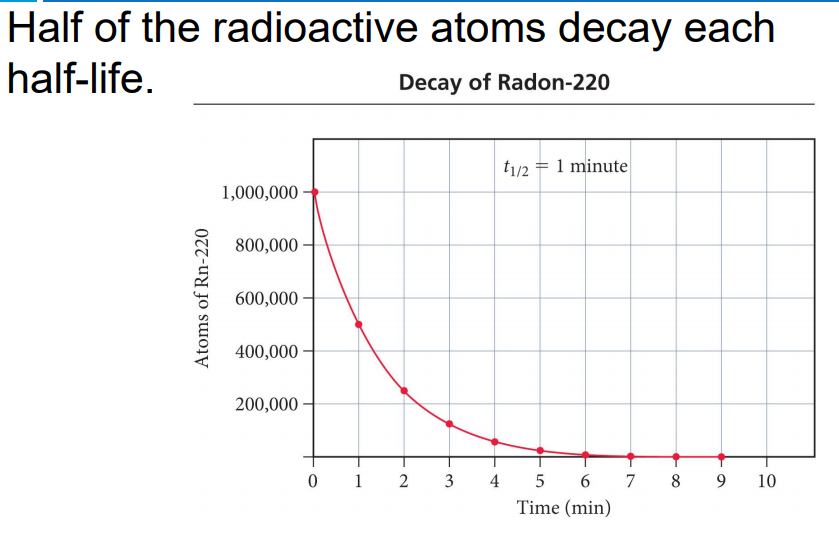 Jump back to title slide
Half Life
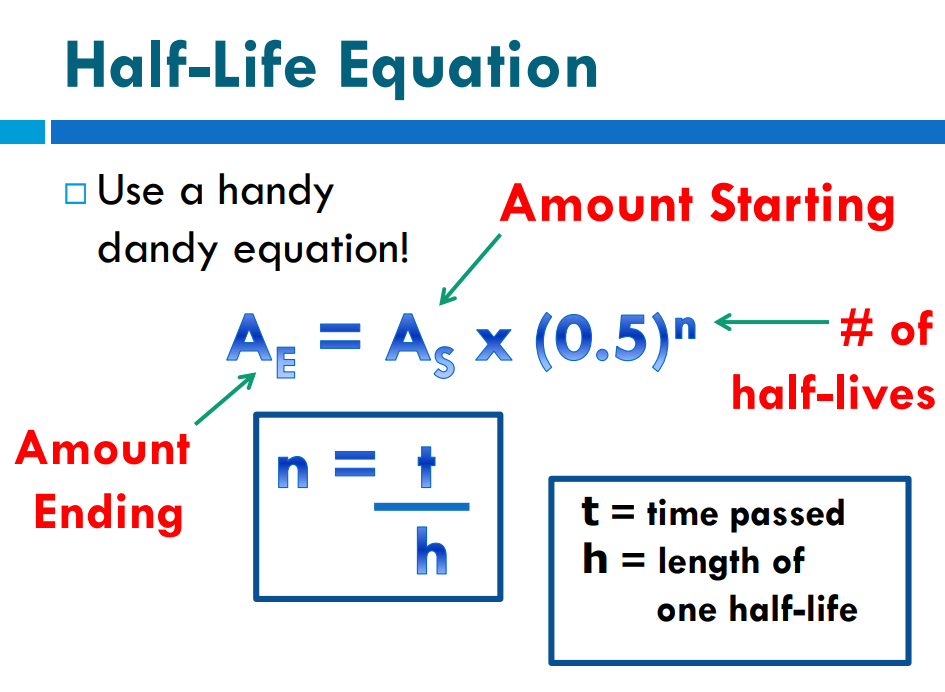 Jump back to title slide
Half Life
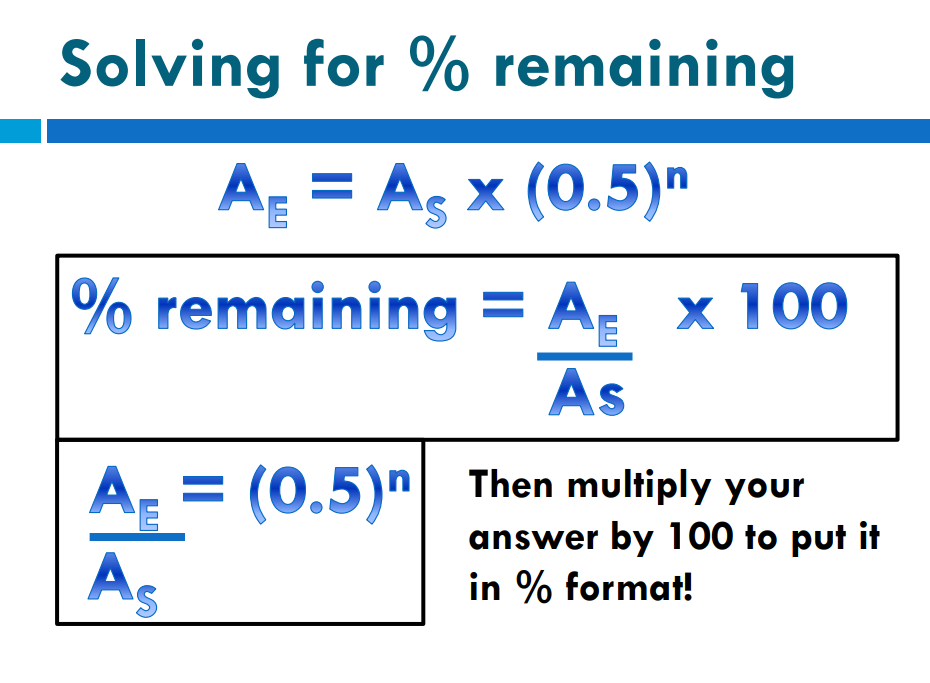 Jump back to title slide
Half Life
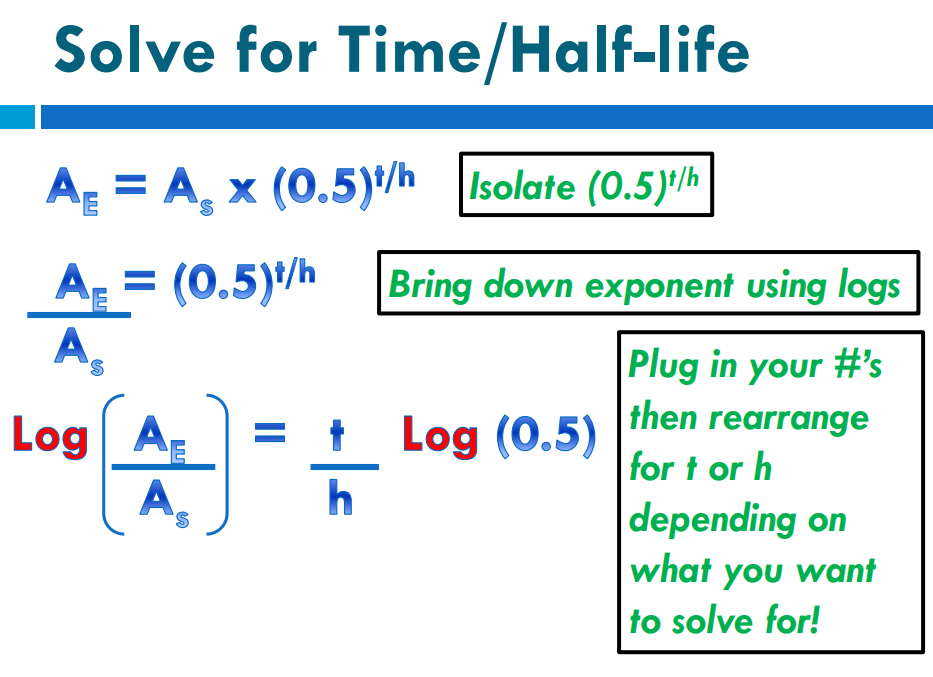 Jump back to title slide
Unit #3 Electrons
Quantum mechanical theory
Orbital diagrams
Writing electron configurations
Noble Gas configuration
Configuration of ions
Absorption and emission
Quantum Mechanical Model
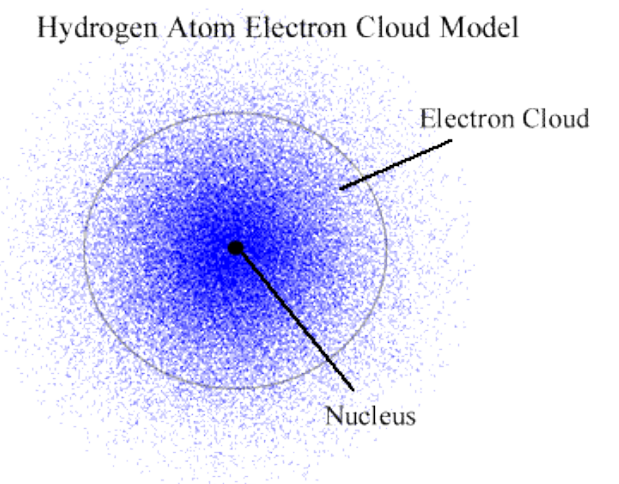 Jump back to title slide
Orbital Diagrams
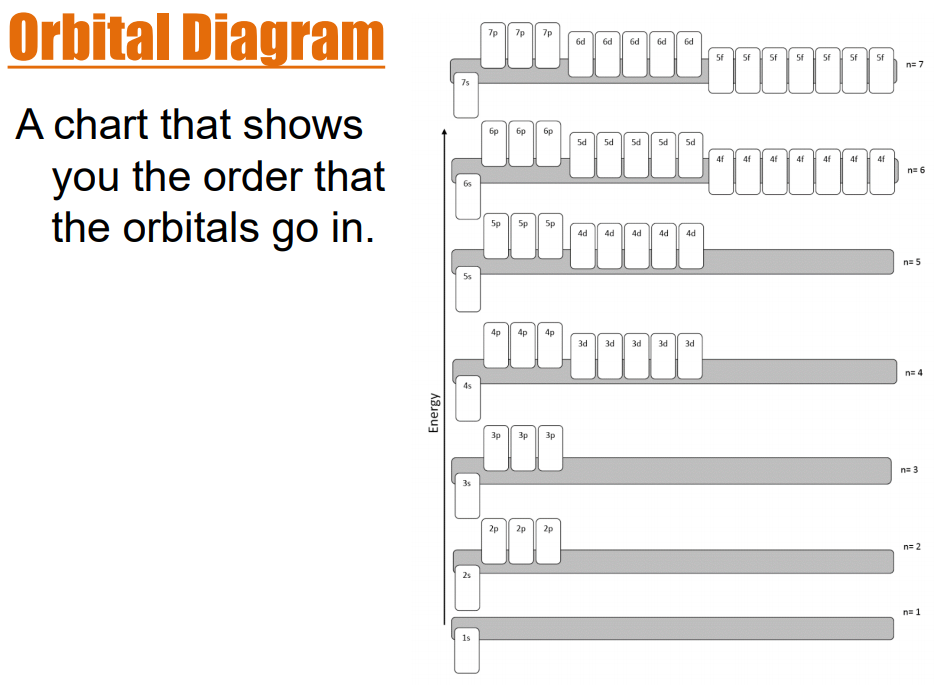 Jump back to title slide
Orbital Diagrams
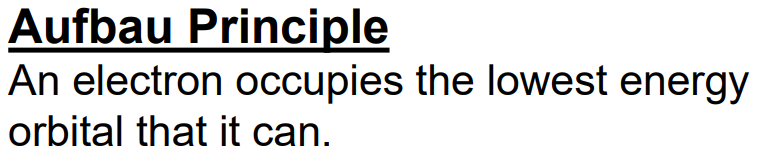 Jump back to title slide
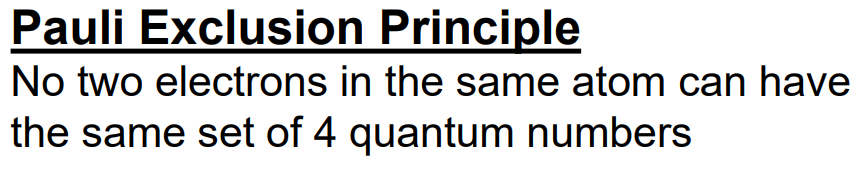 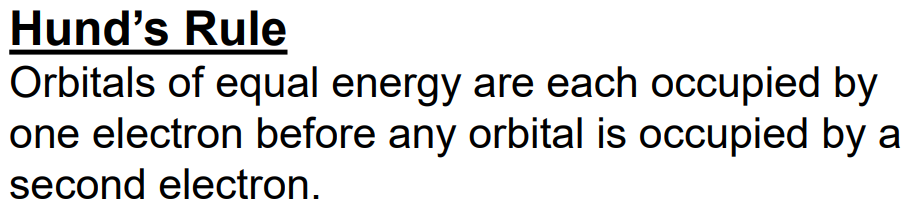 Writing Electron Config.
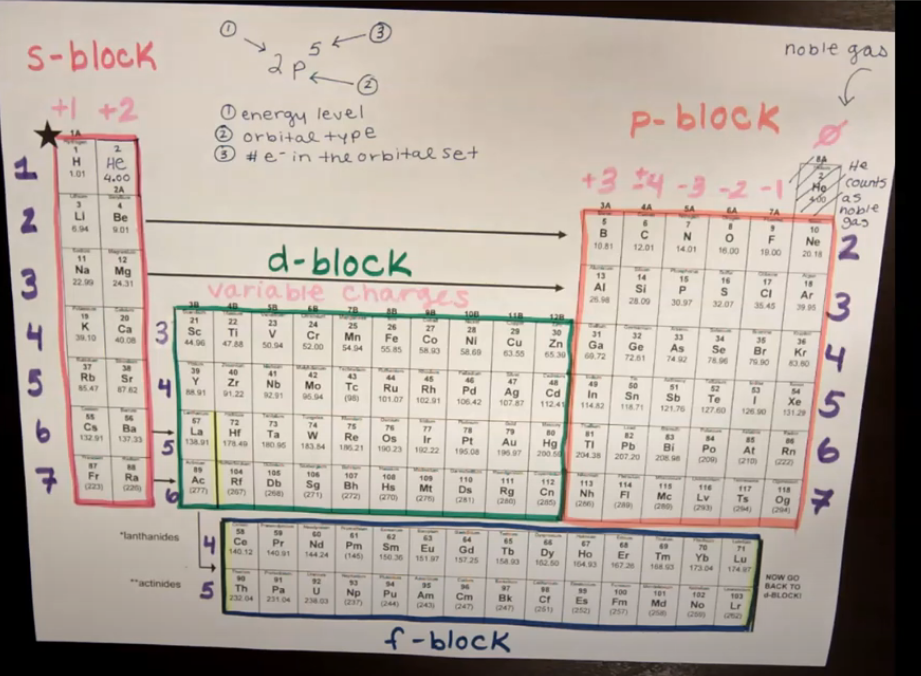 Jump back to title slide
Noble Gas Config.
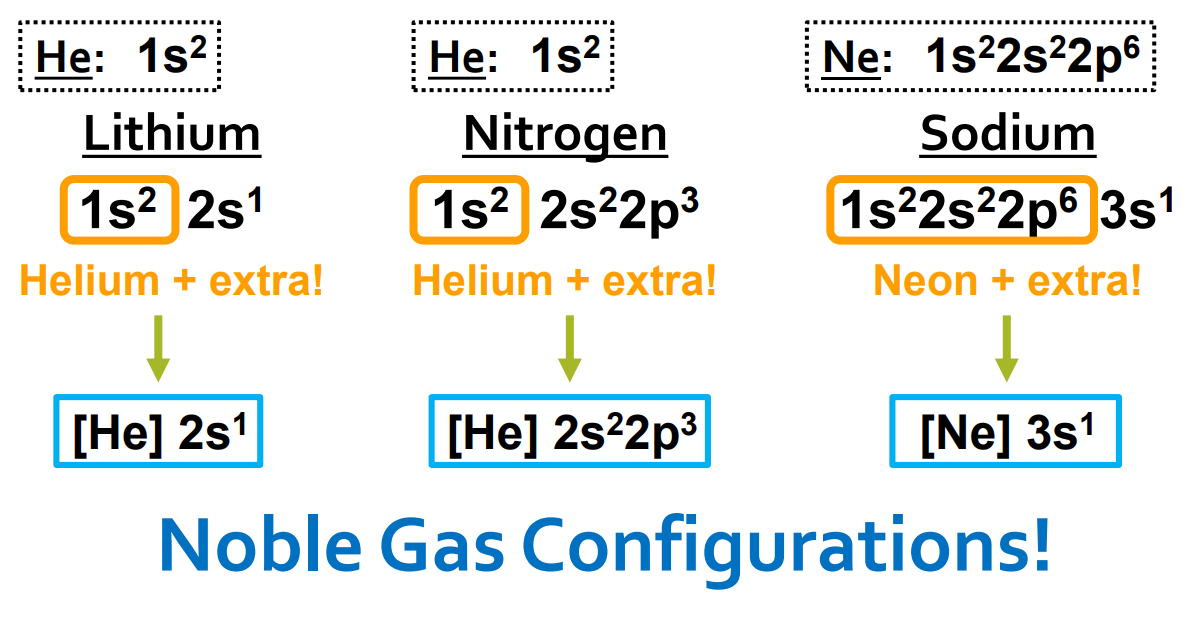 Jump back to title slide
Config. of Ions
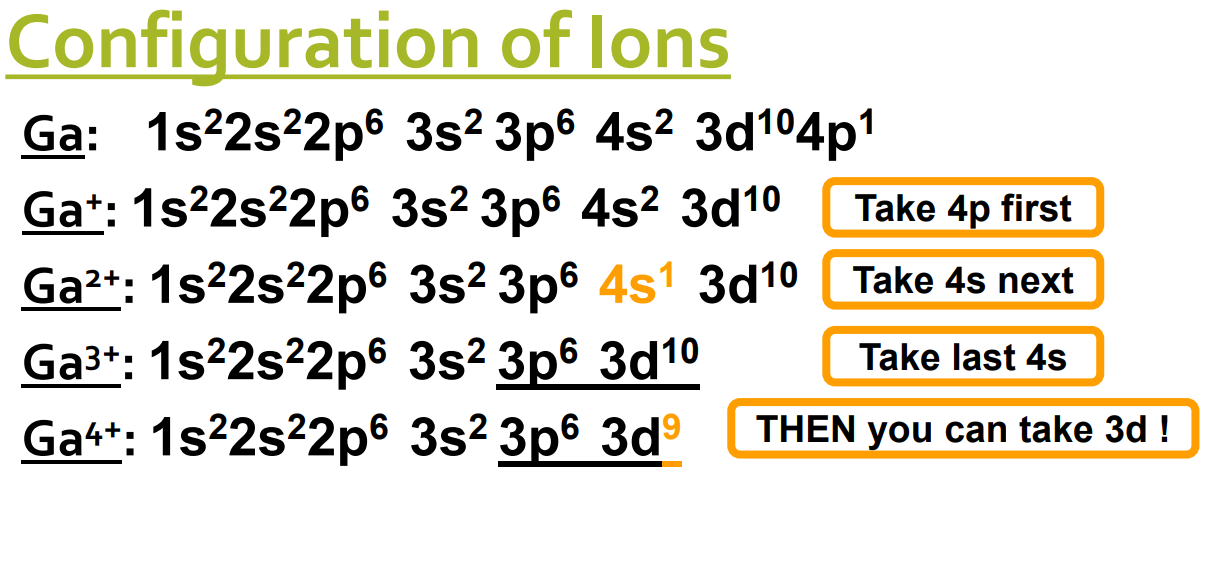 Jump back to title slide
Absorption and Emission
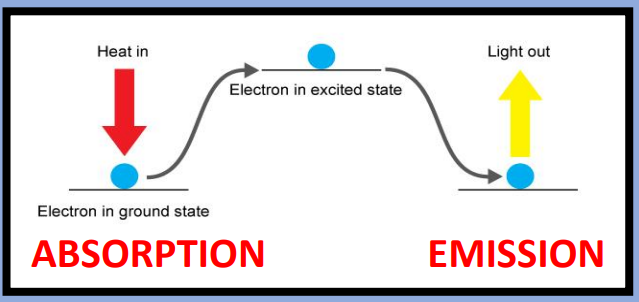 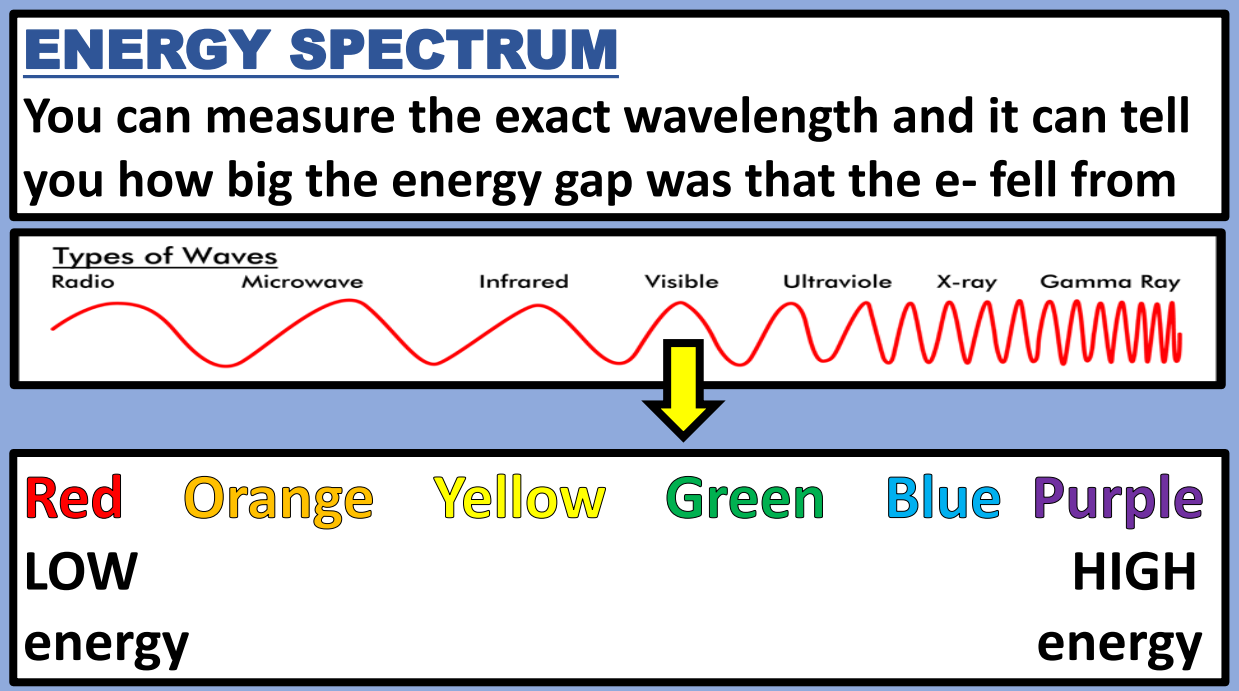 Jump back to title slide
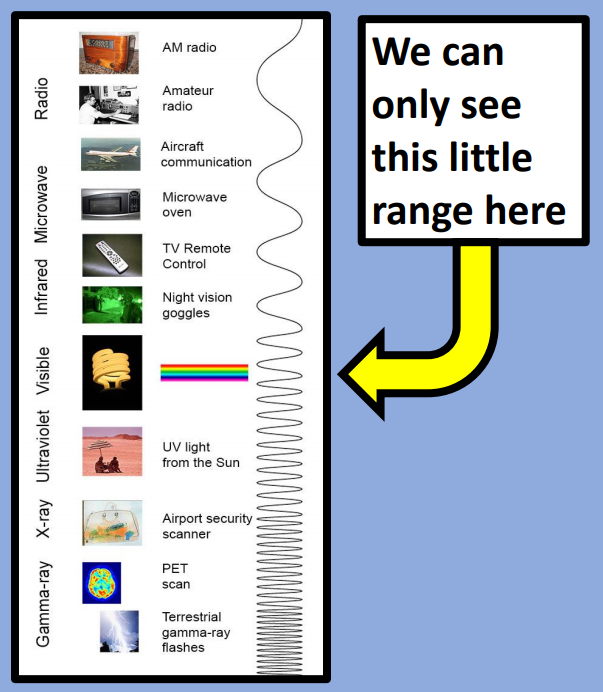 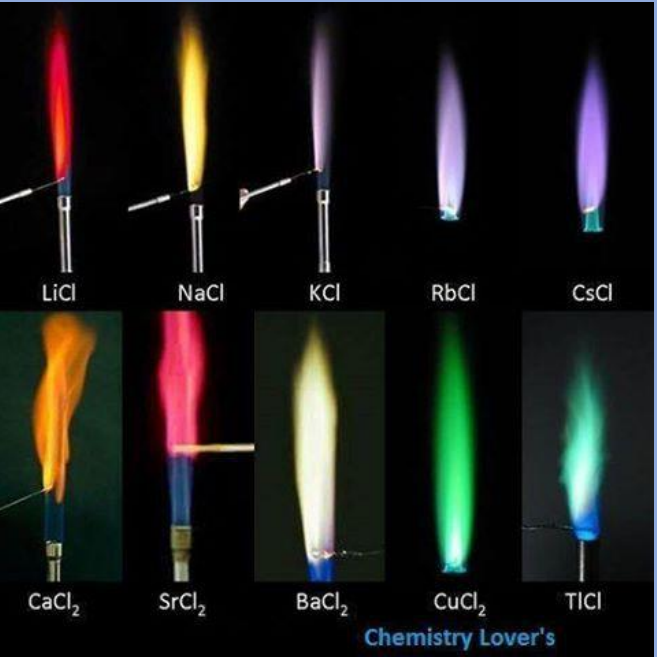 Unit #4 Periodic Table
Structure of the periodic table
Periodic trends
Periodic Table Structure
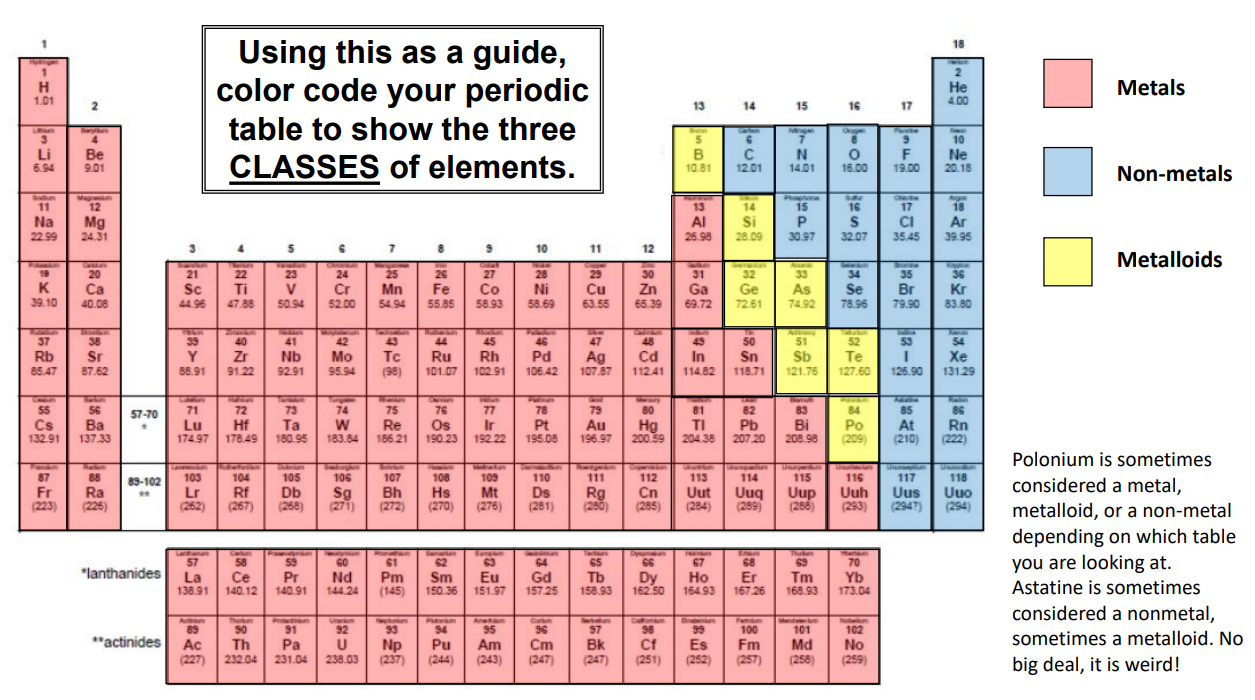 Jump back to title slide
Periodic Table Structure
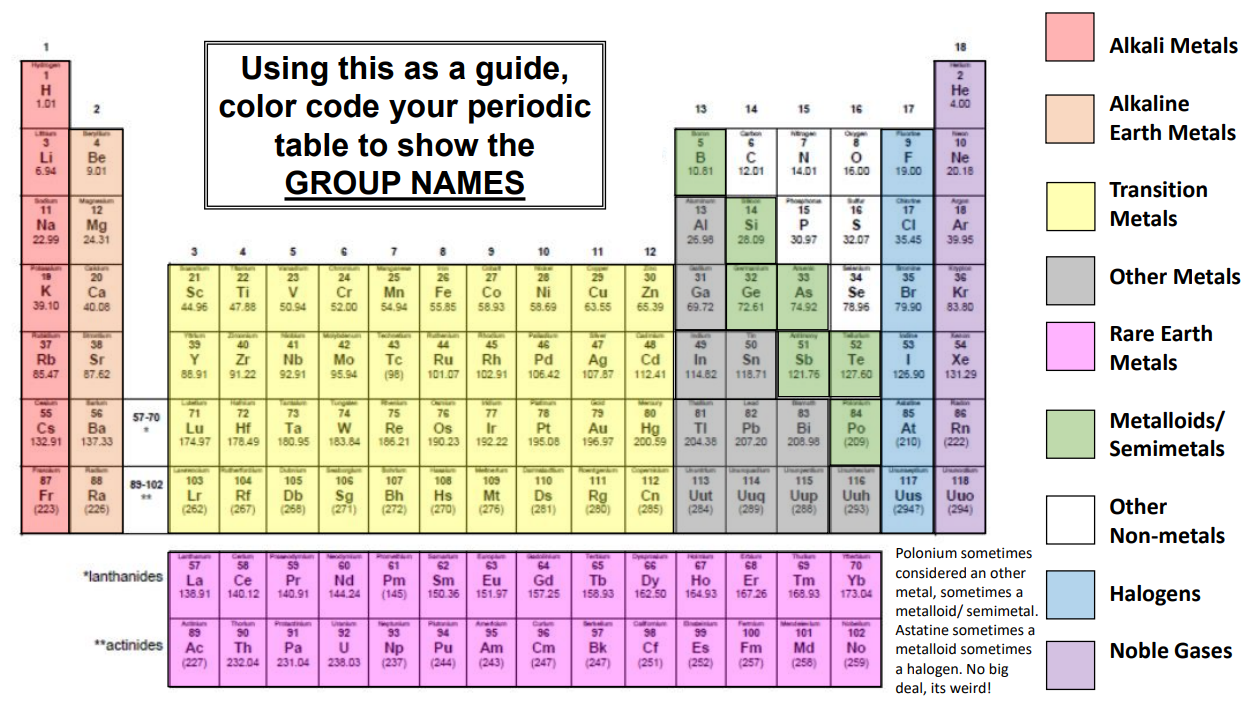 Jump back to title slide
Periodic Table Structure
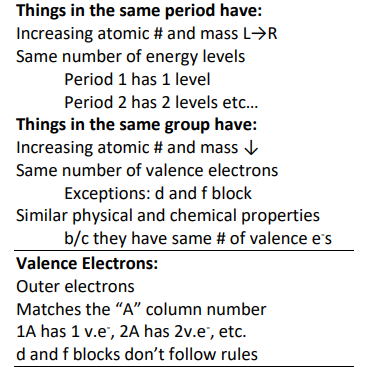 Jump back to title slide
Periodic Trends
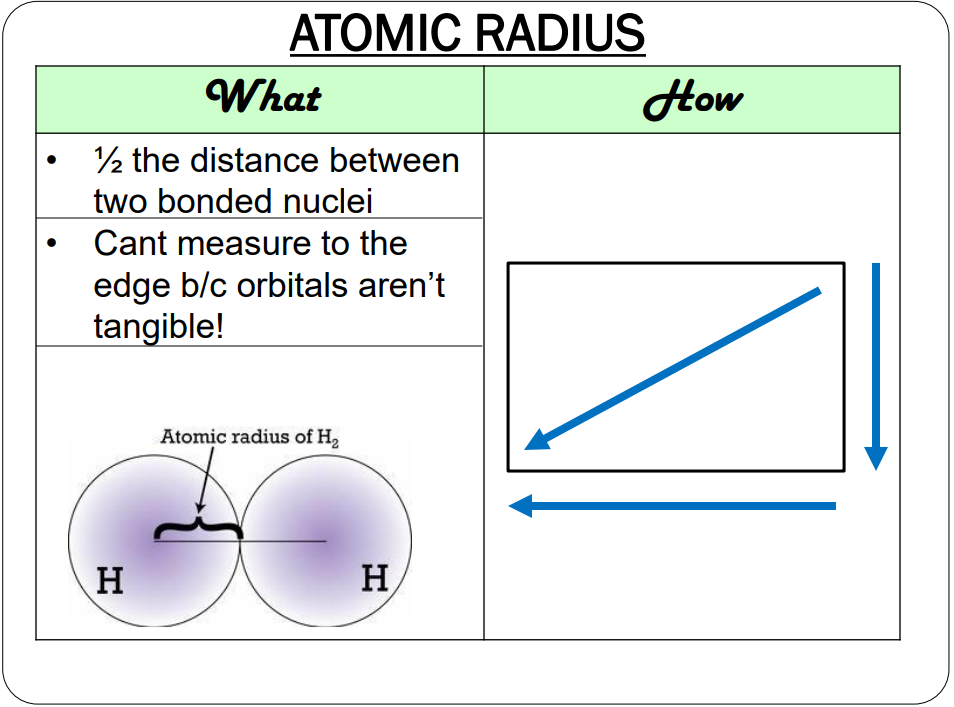 Jump back to title slide
Periodic Trends
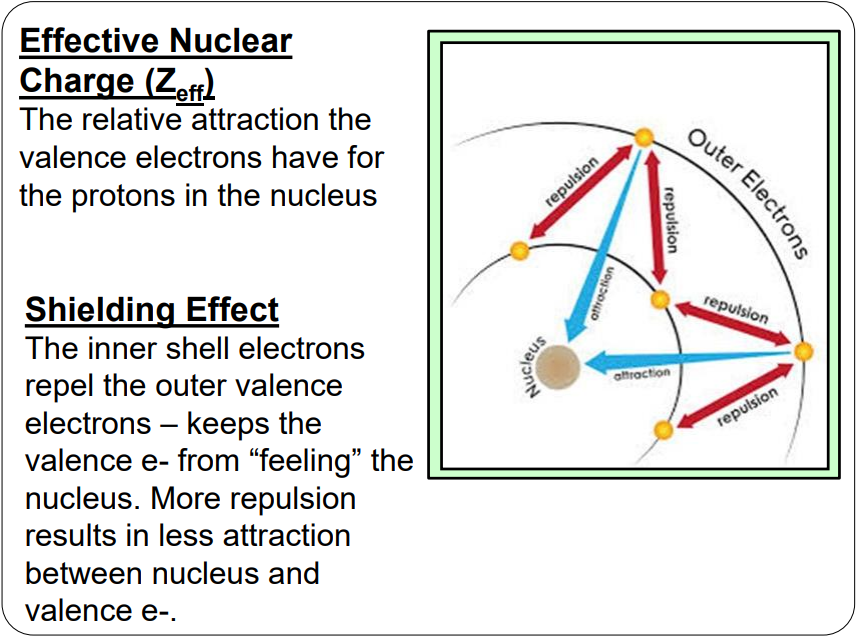 Jump back to title slide
Periodic Trends
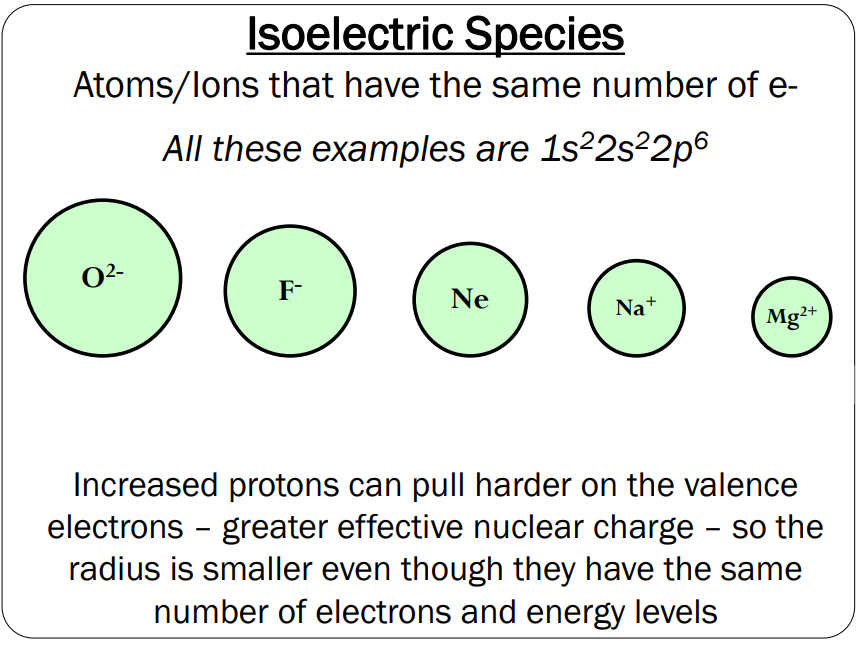 Jump back to title slide
Periodic Trends
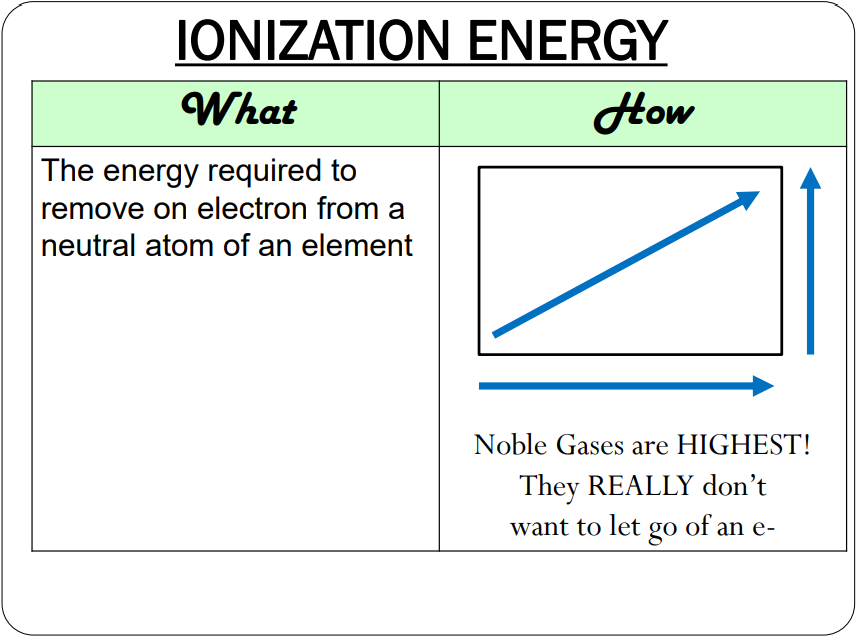 Jump back to title slide
Periodic Trends
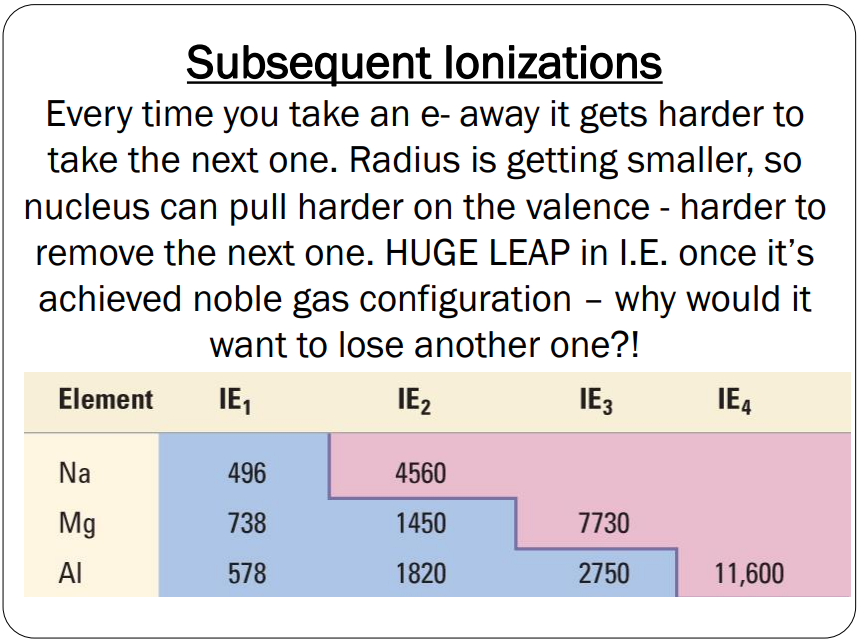 Jump back to title slide
Periodic Trends
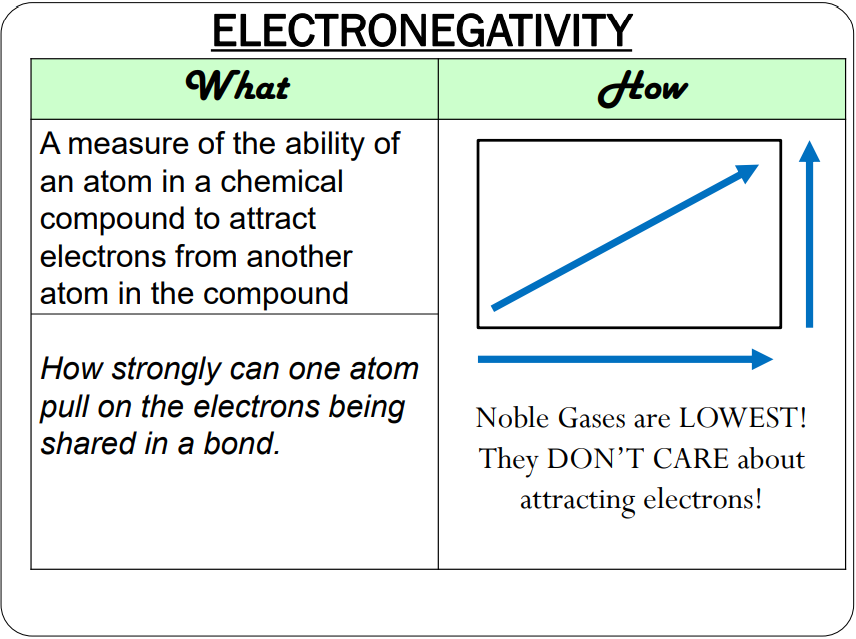 Jump back to title slide
Periodic Trends
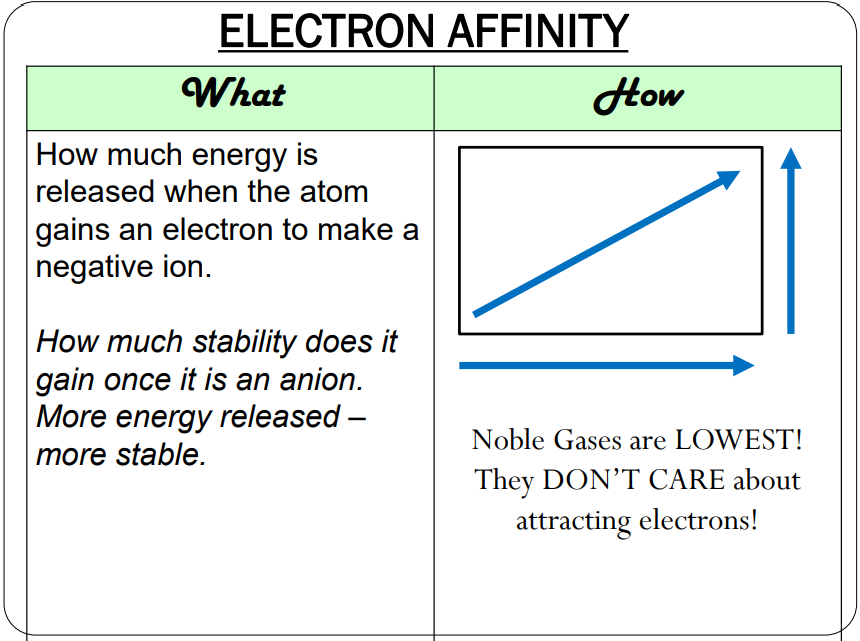 Jump back to title slide
Periodic Trends
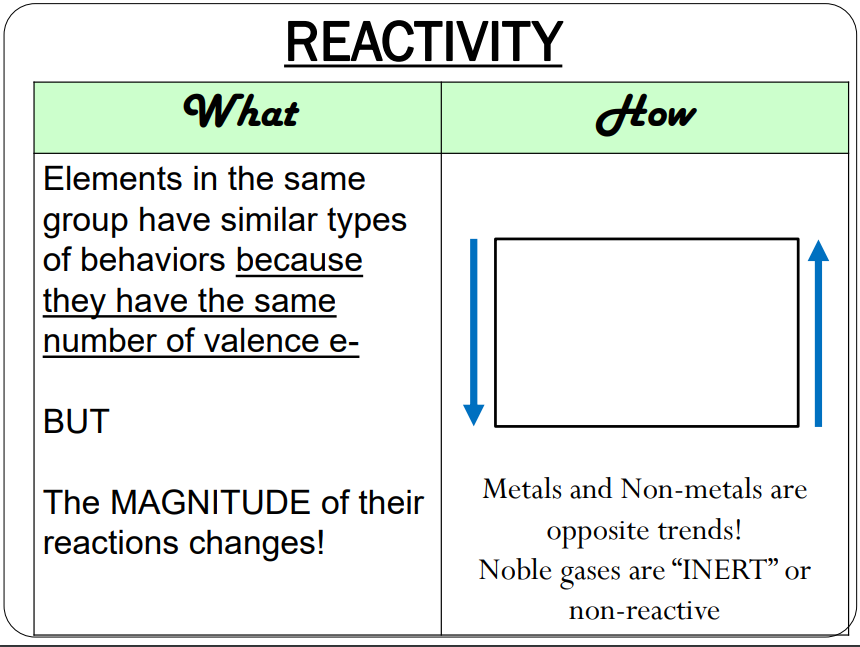 Jump back to title slide
Periodic Trends
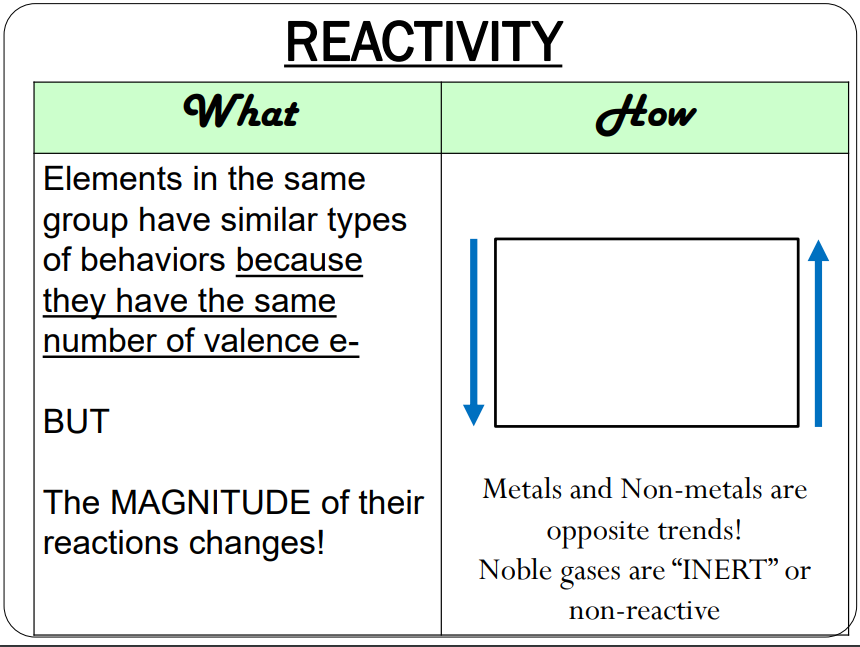 Jump back to title slide
Periodic Trends
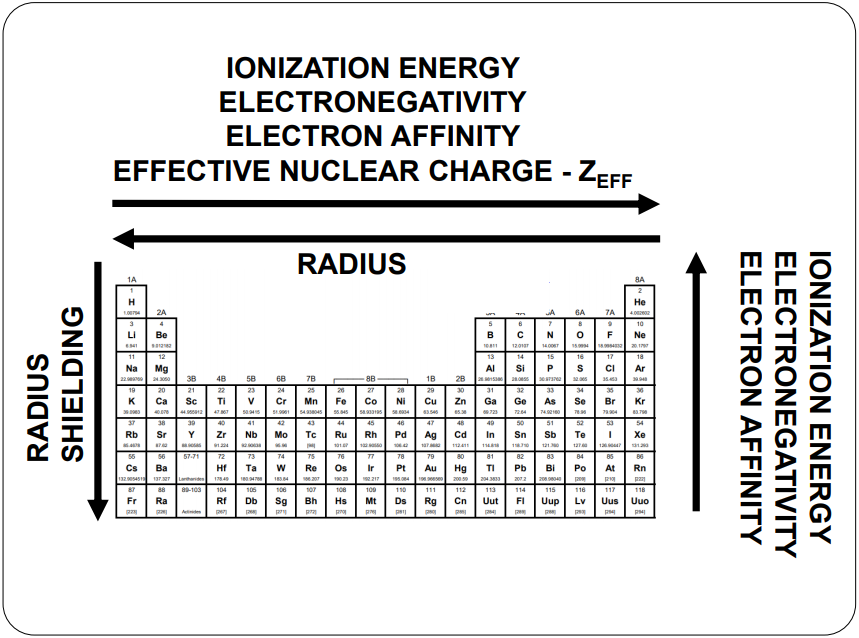 Jump back to title slide
Periodic Trends
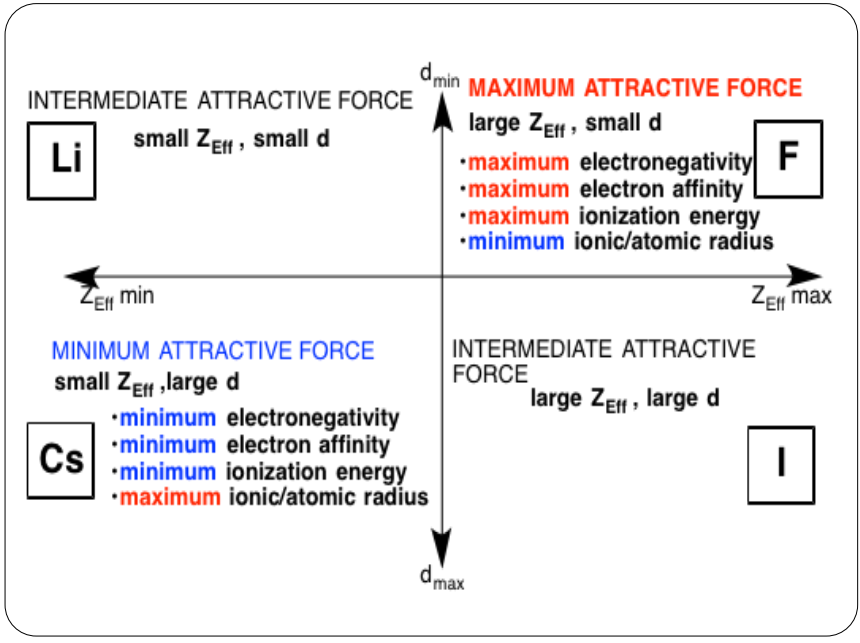 Jump back to title slide
Unit #5 Bonding and Structure
Why bonds form
Types of bonds
Naming formulas
Writing neutral formulas
Lewis structures
VSPER
Hybridization
Polarity
Intermolecular forces
Why Bonds Form
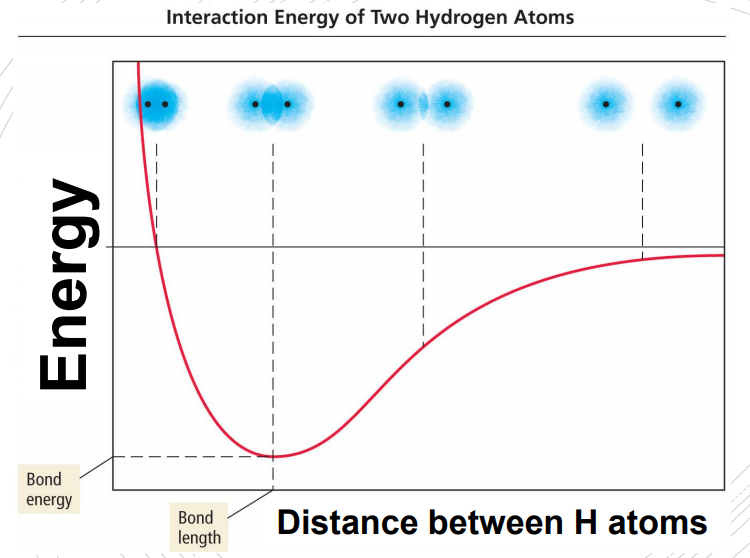 Jump back to title slide
Types of Bonds
Jump back to title slide
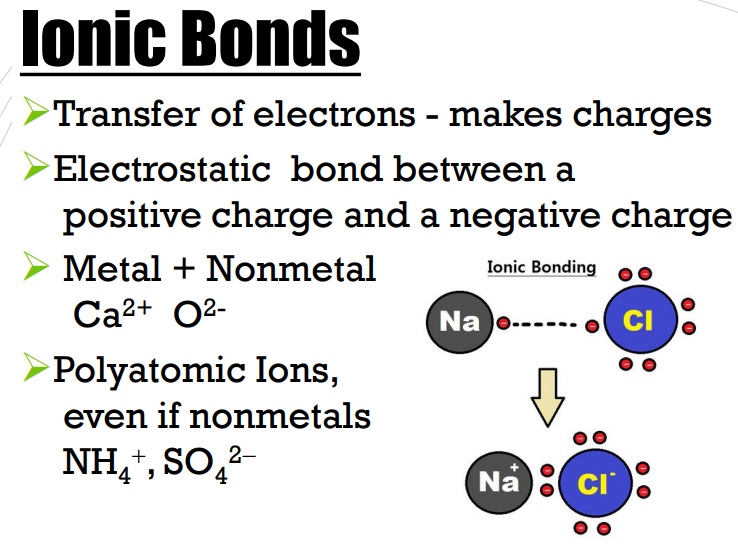 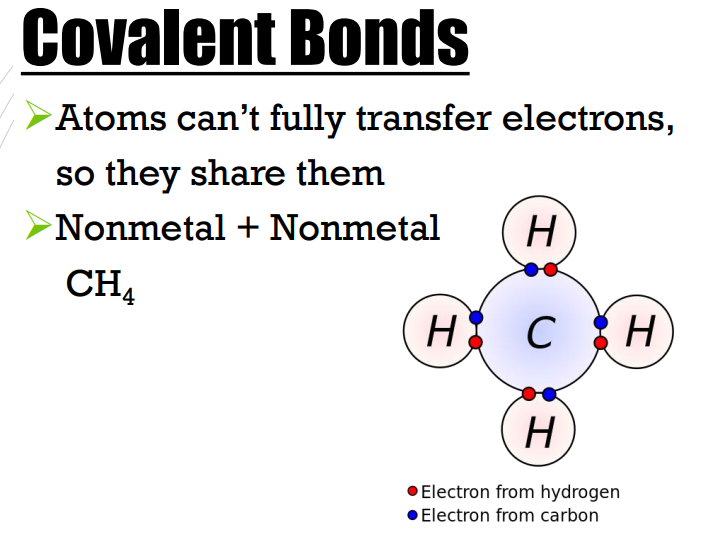 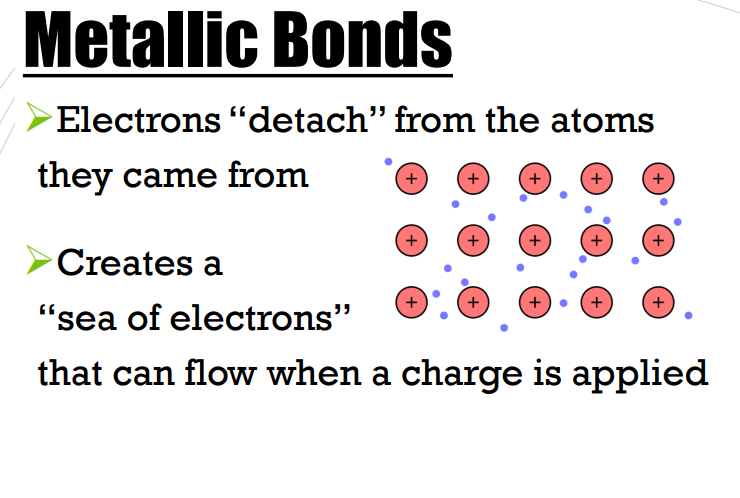 Naming formulas
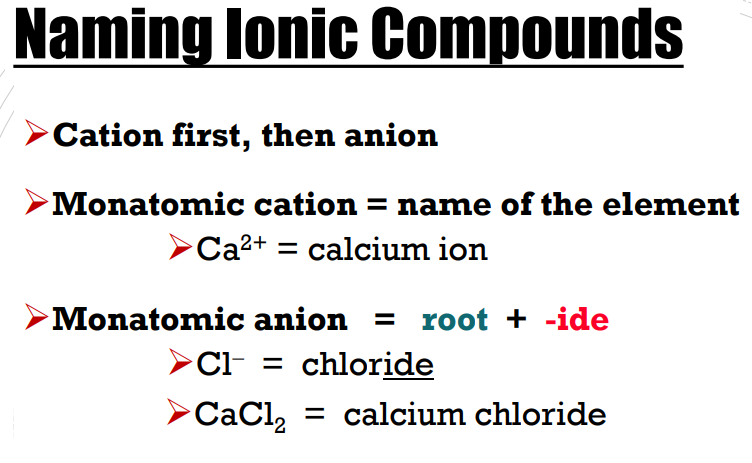 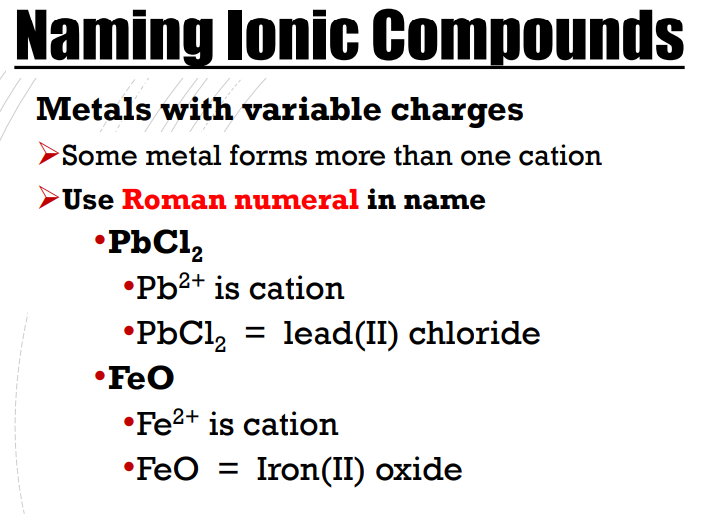 Jump back to title slide
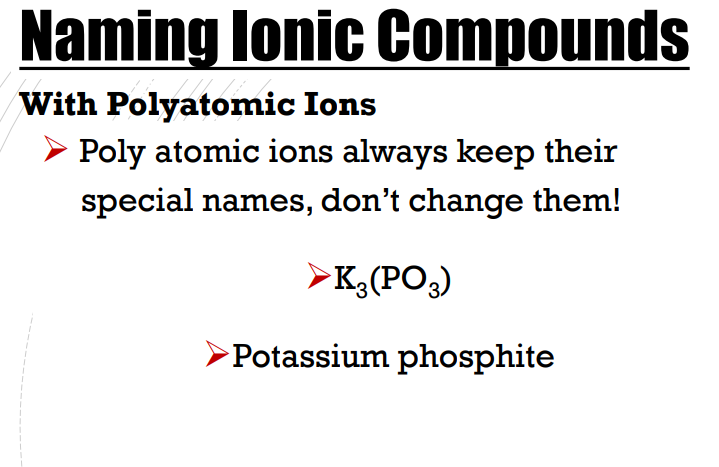 Naming formulas
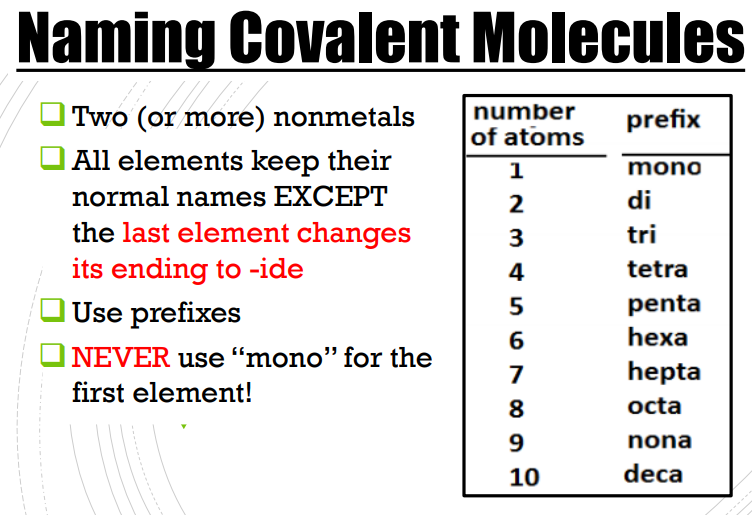 Jump back to title slide
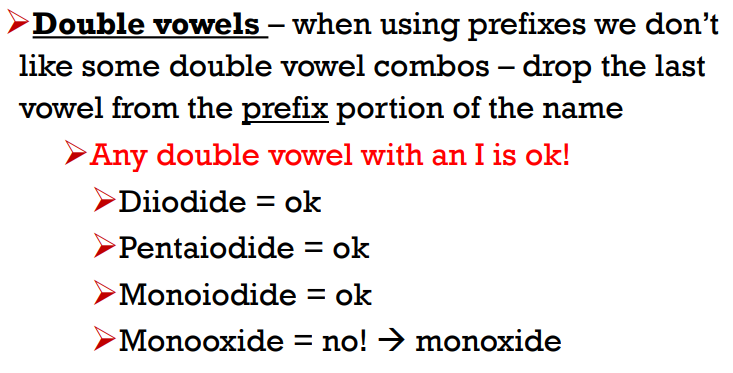 Naming formulas
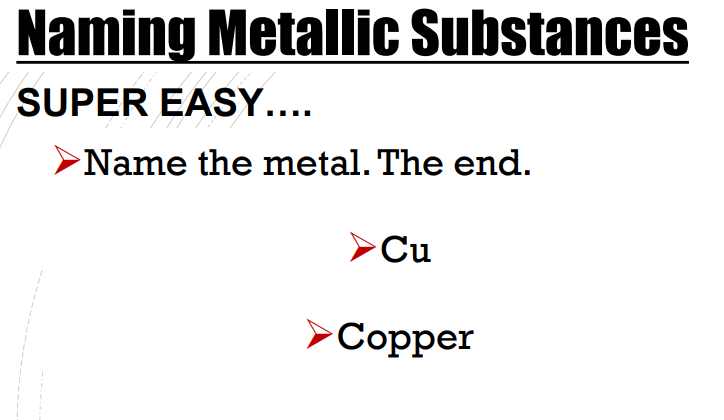 Jump back to title slide
Naming formulas
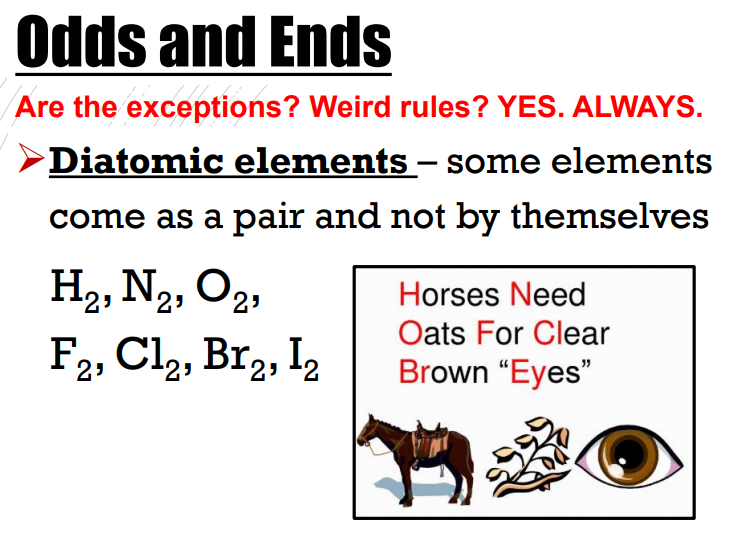 Jump back to title slide
Neutral Formulas
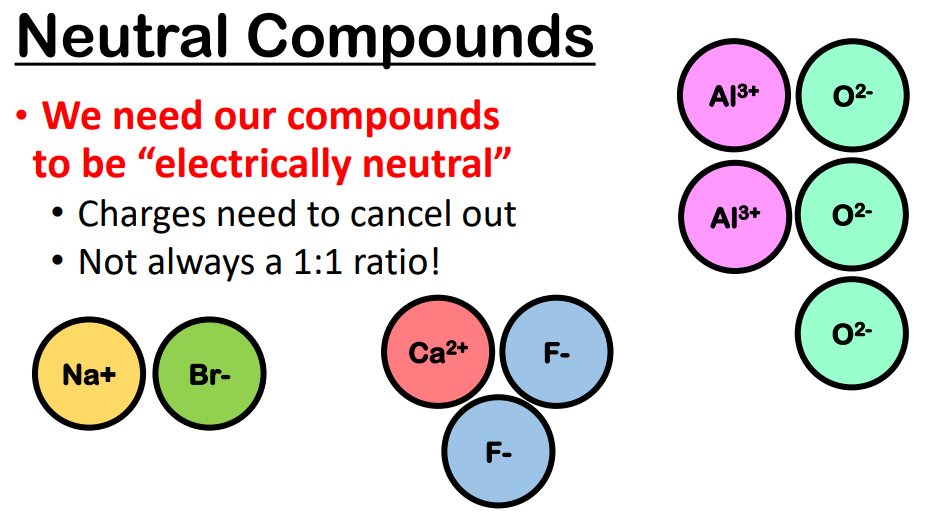 Jump back to title slide
Neutral Formulas
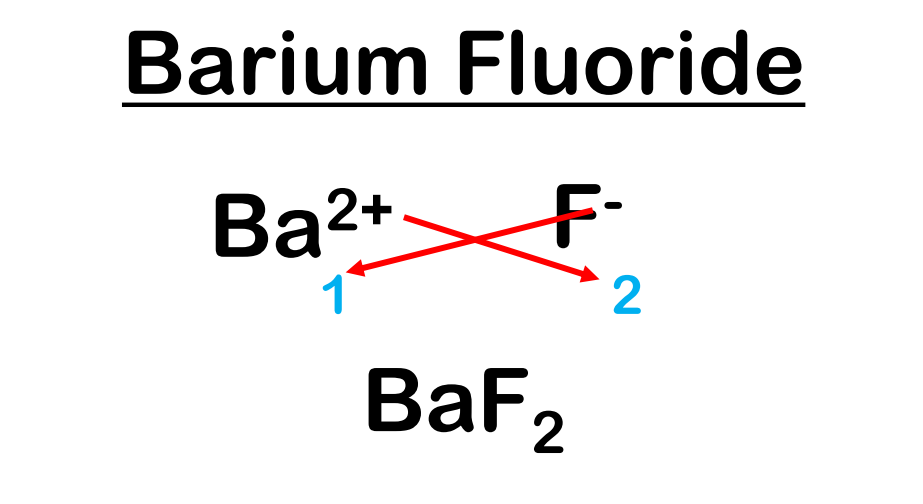 Jump back to title slide
Neutral Formulas
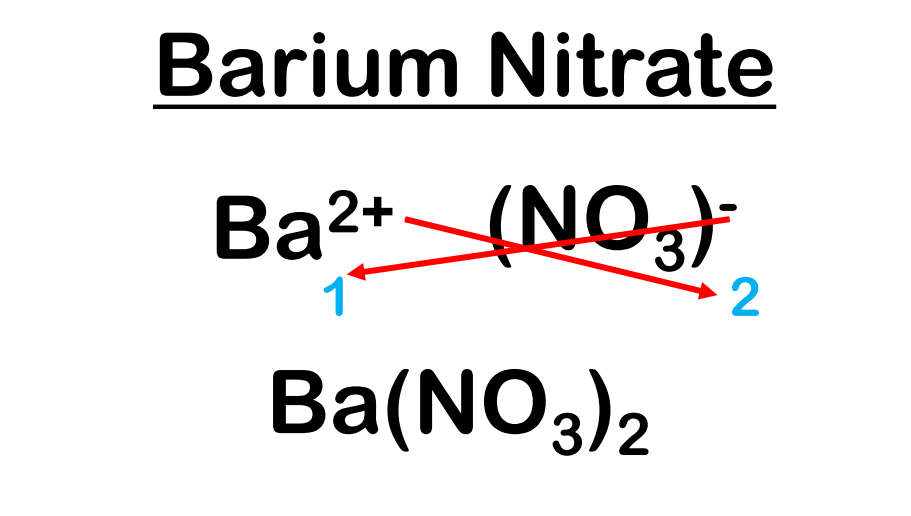 Jump back to title slide
Naming formulas
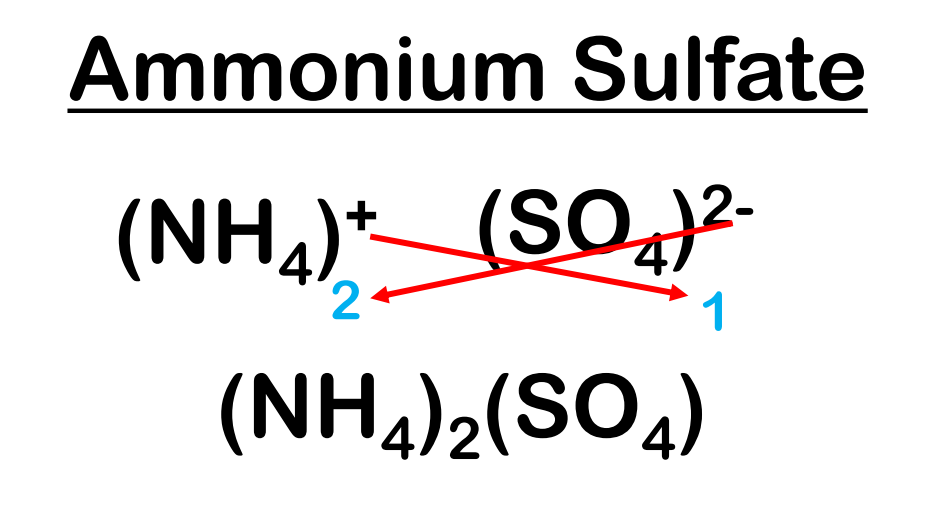 Jump back to title slide
Neutral Formulas
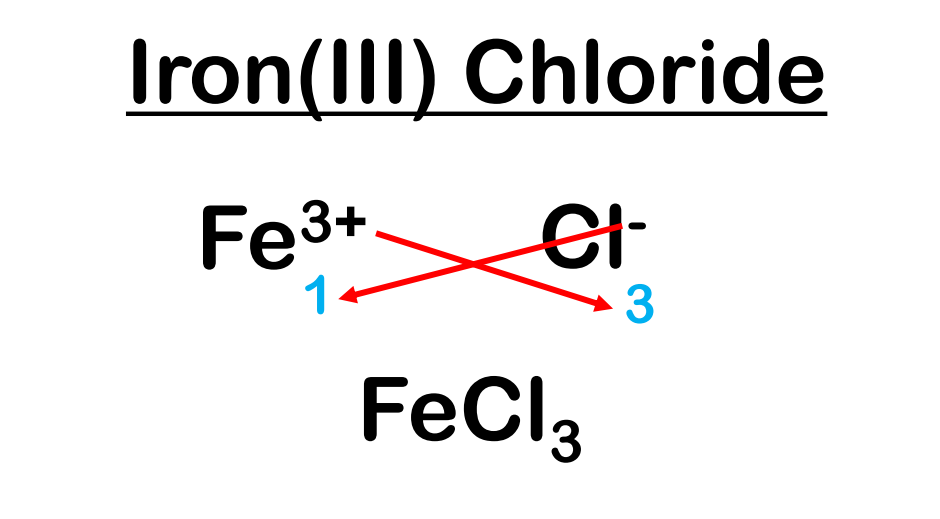 Jump back to title slide
Neutral Formulas
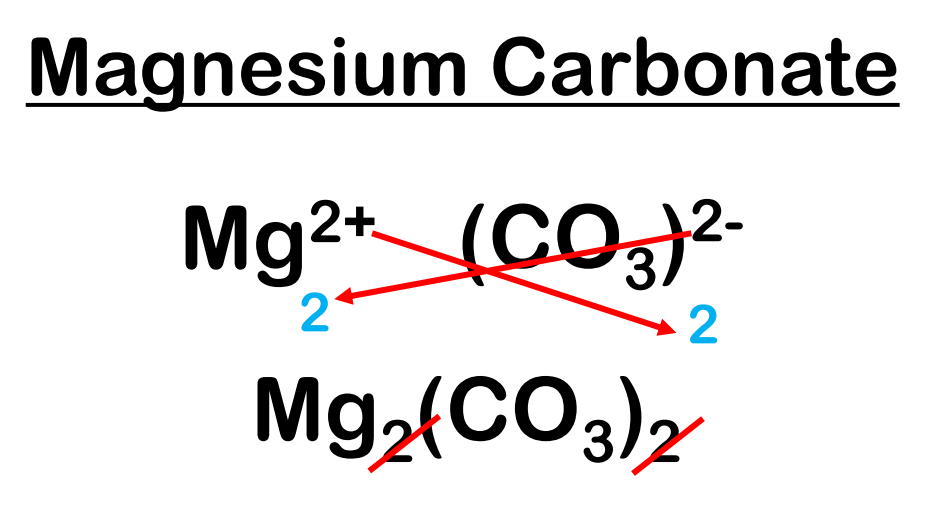 Jump back to title slide
Lewis Structures
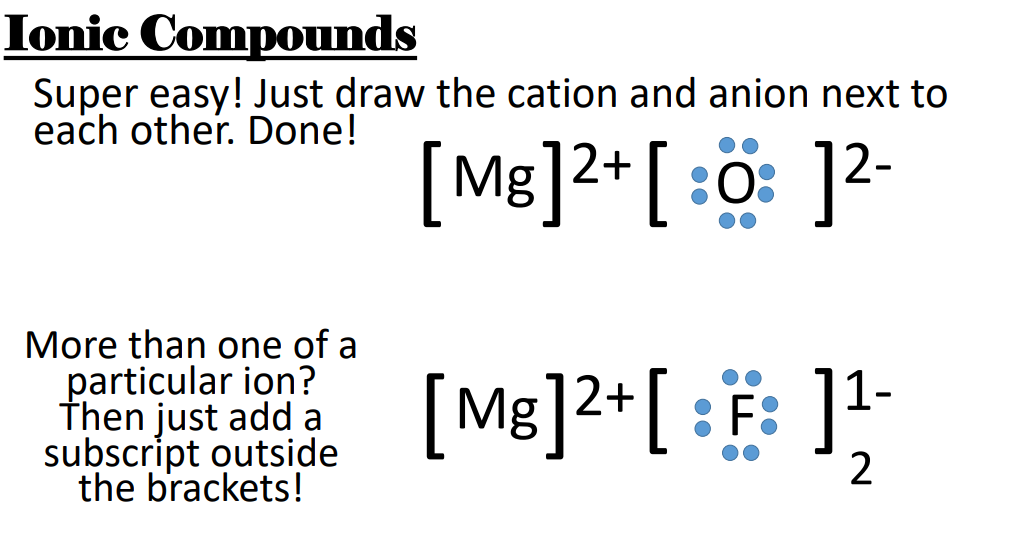 Jump back to title slide
Lewis Structures
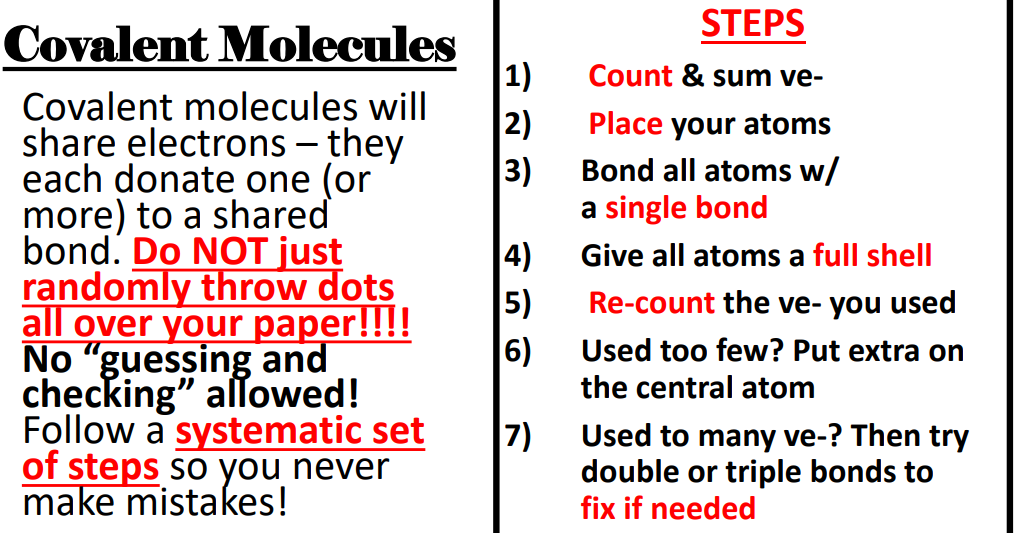 Jump back to title slide
Lewis Structures
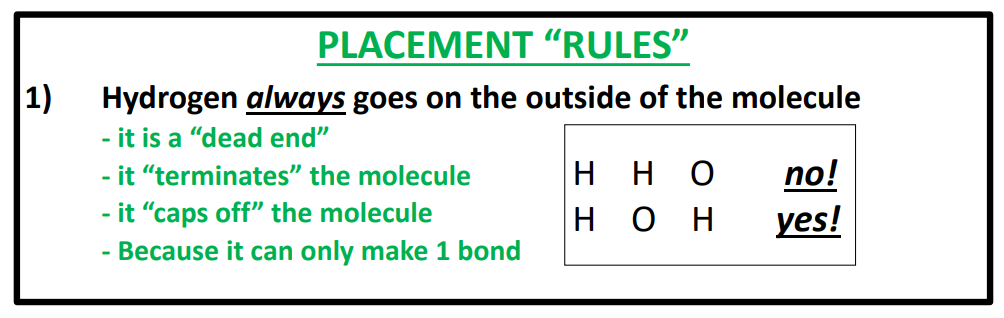 Jump back to title slide
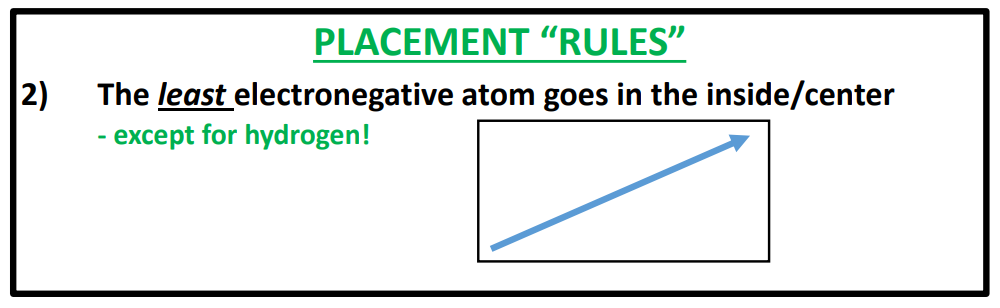 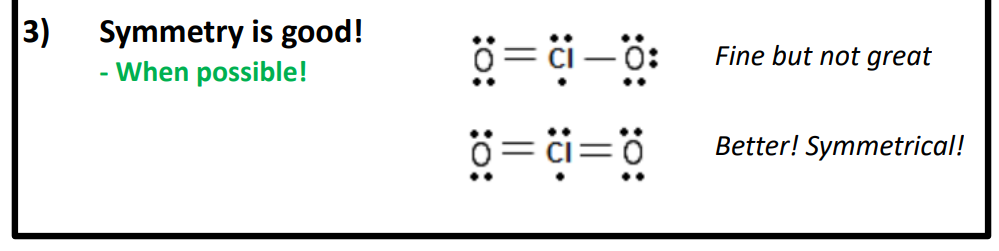 VSEPR
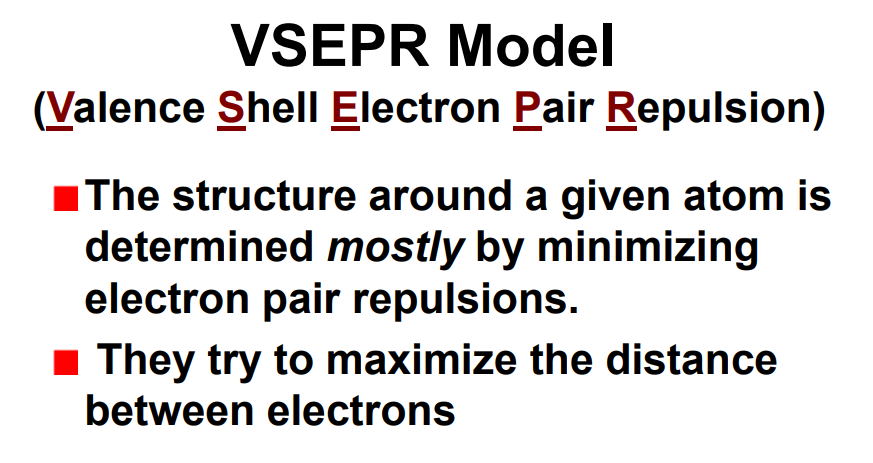 Jump back to title slide
VSEPR
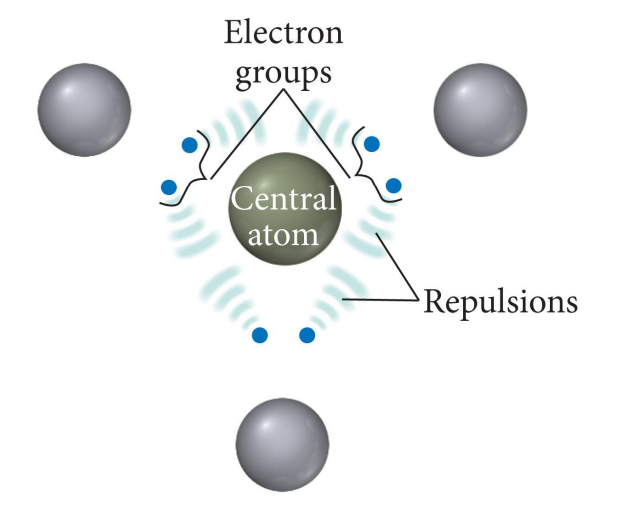 Jump back to title slide
VSEPR
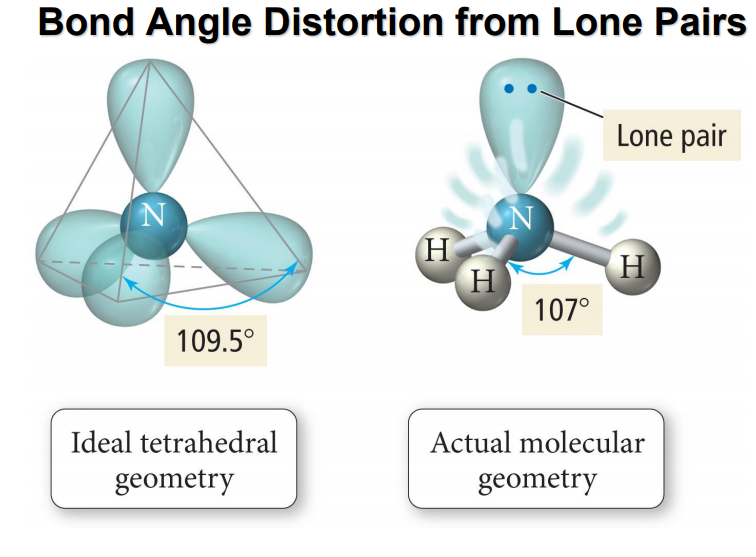 Jump back to title slide
VSEPR
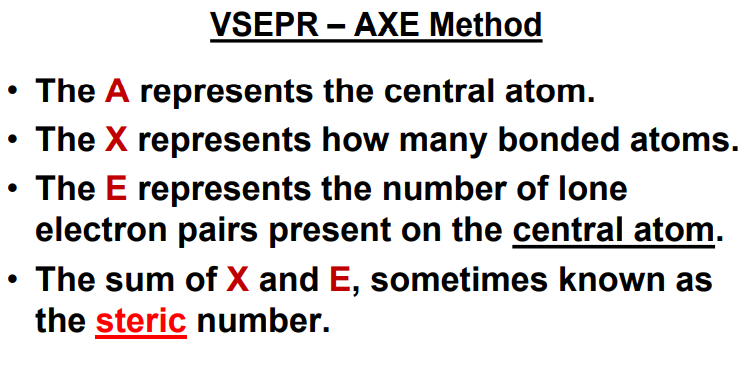 Jump back to title slide
VSEPR
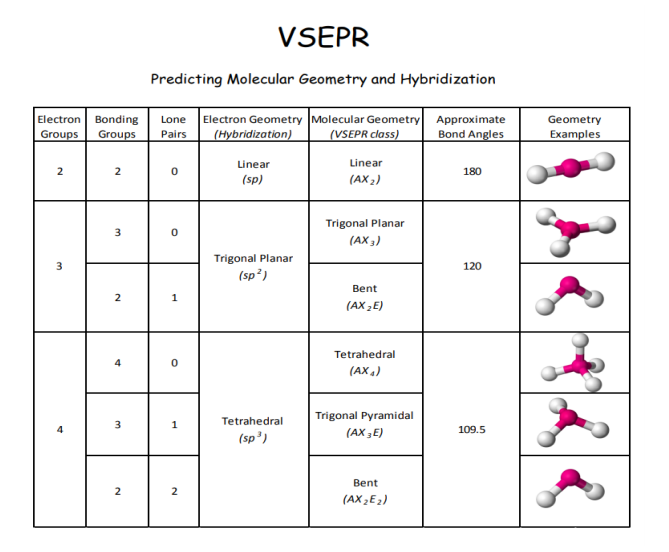 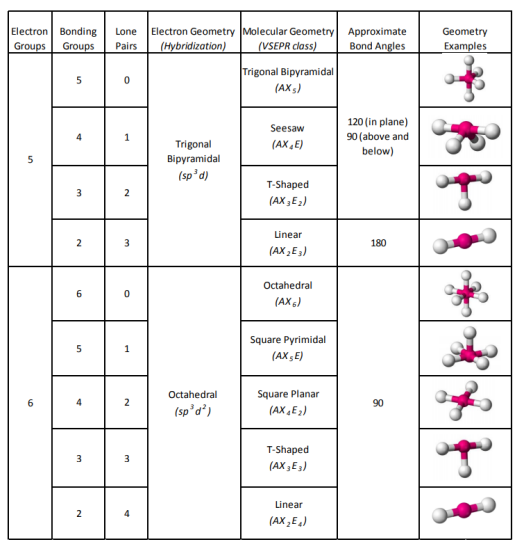 Jump back to title slide
Hybrid- ization
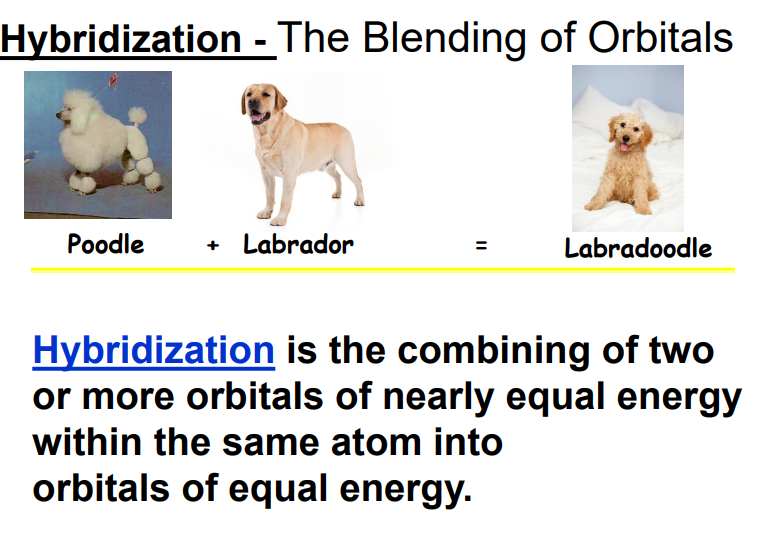 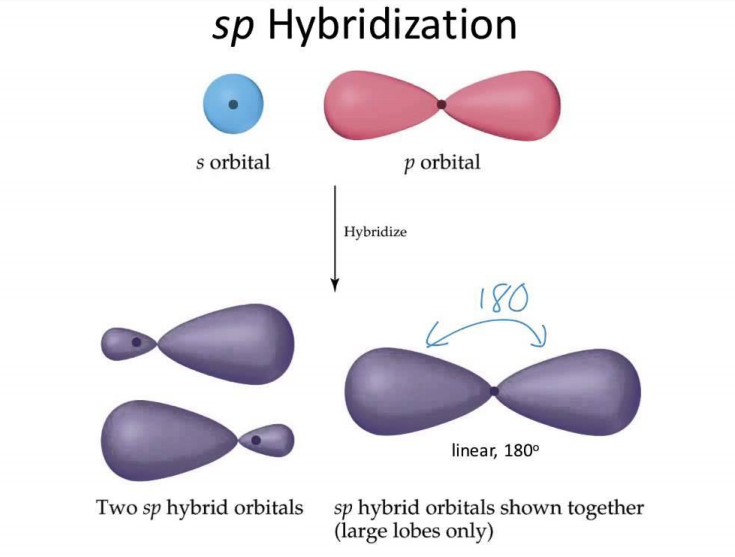 Jump back to title slide
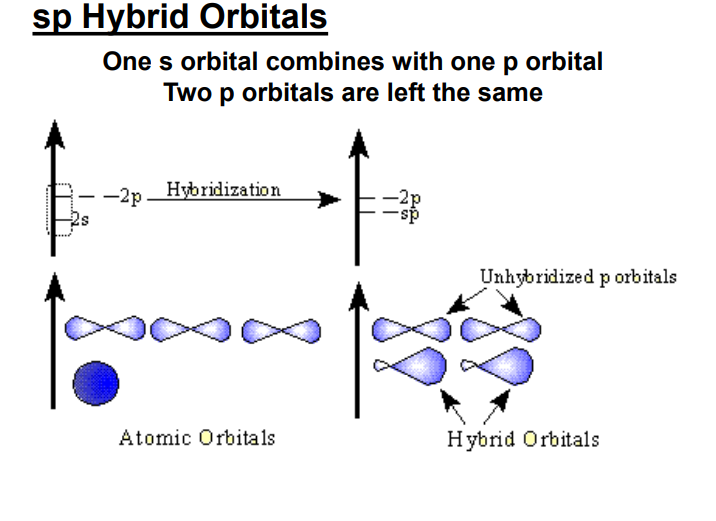 Polarity
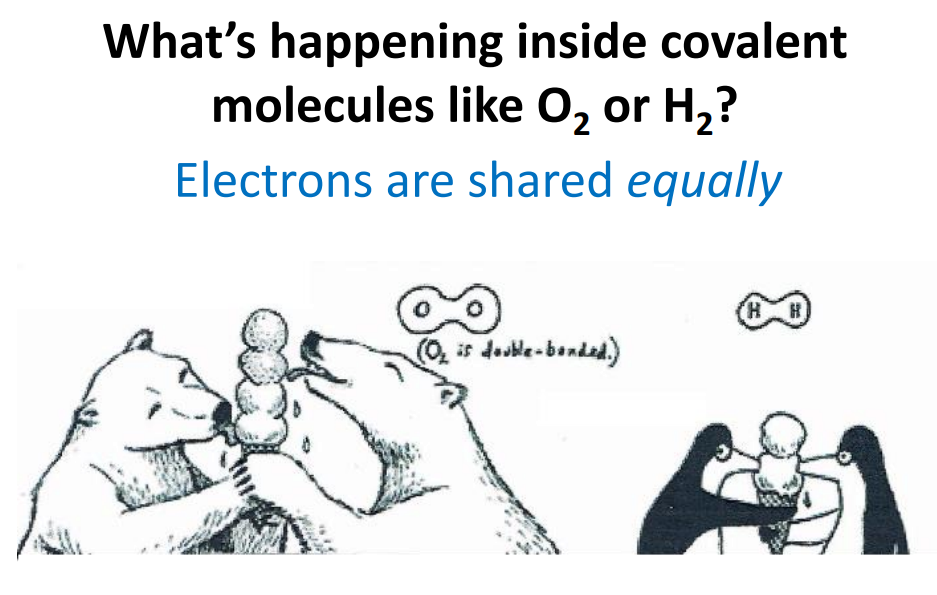 Jump back to title slide
Polarity
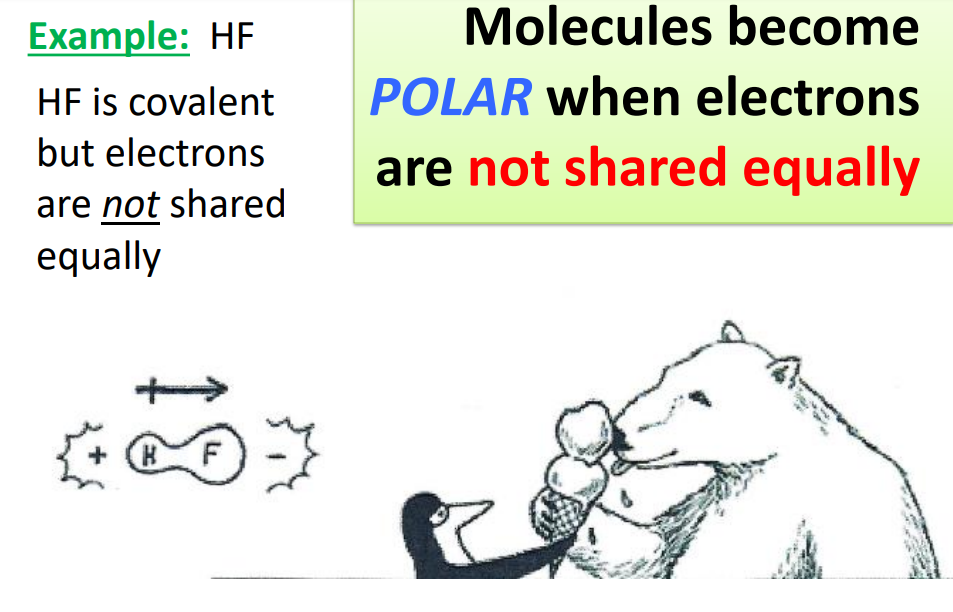 Jump back to title slide
Polarity
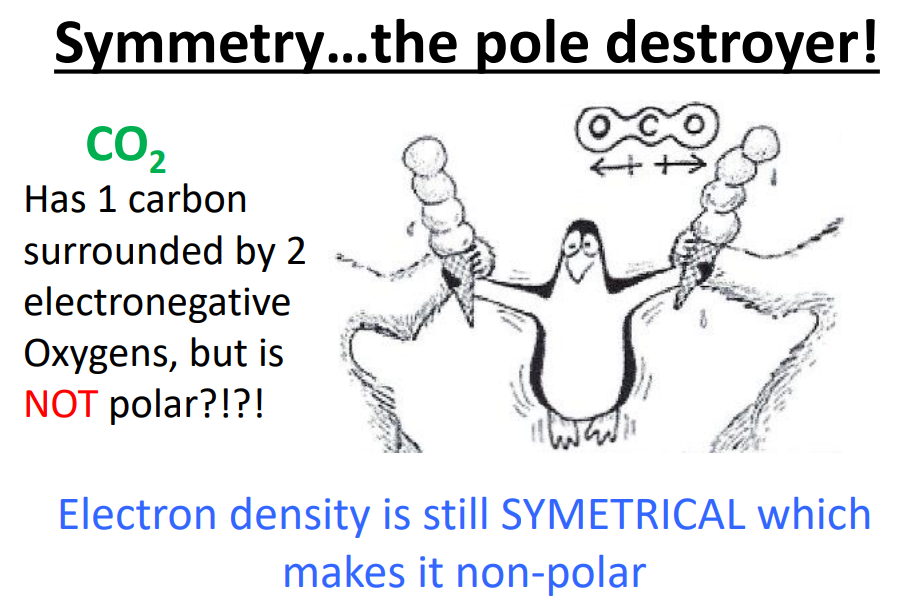 Jump back to title slide
Polarity
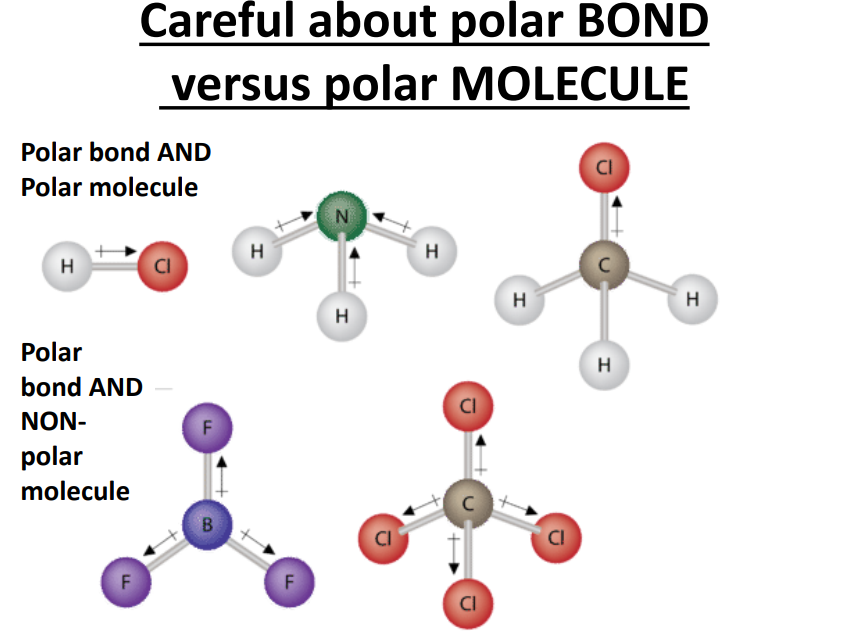 Jump back to title slide
Polarity
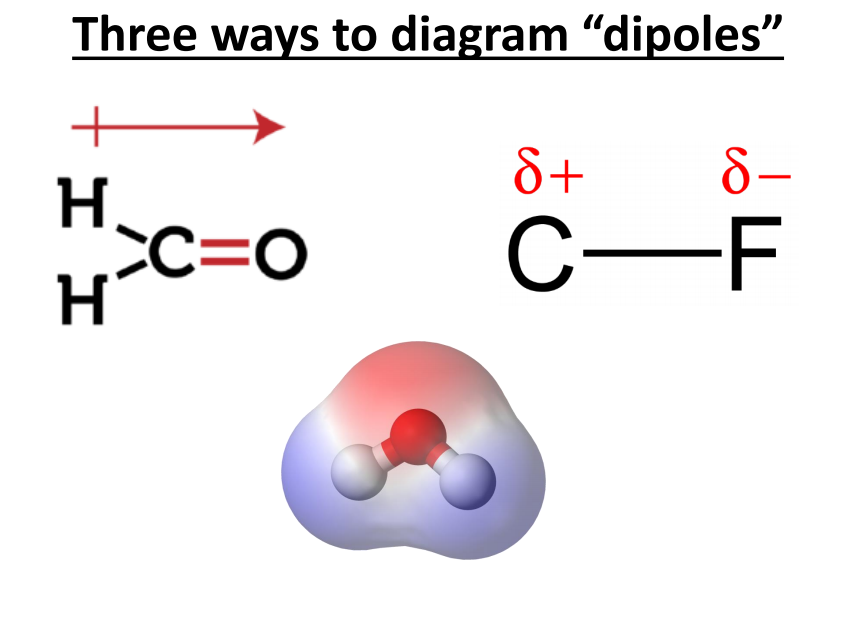 Jump back to title slide
IMFs
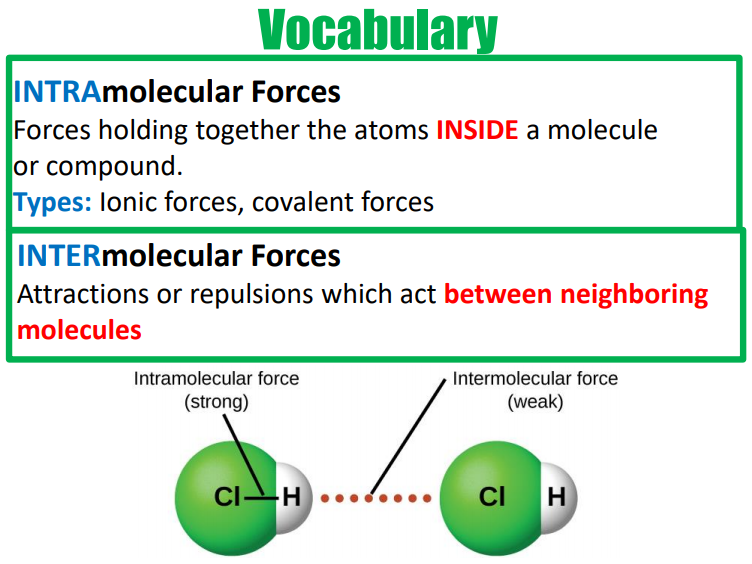 Jump back to title slide
IMFs
Jump back to title slide
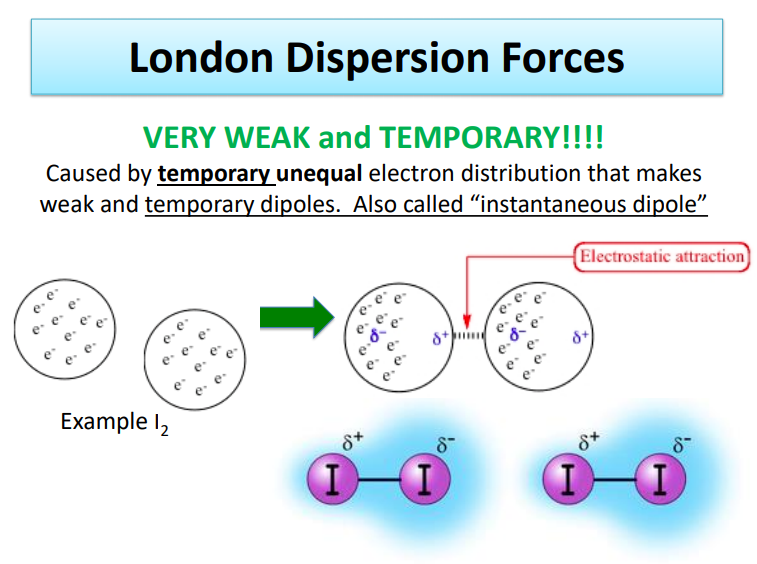 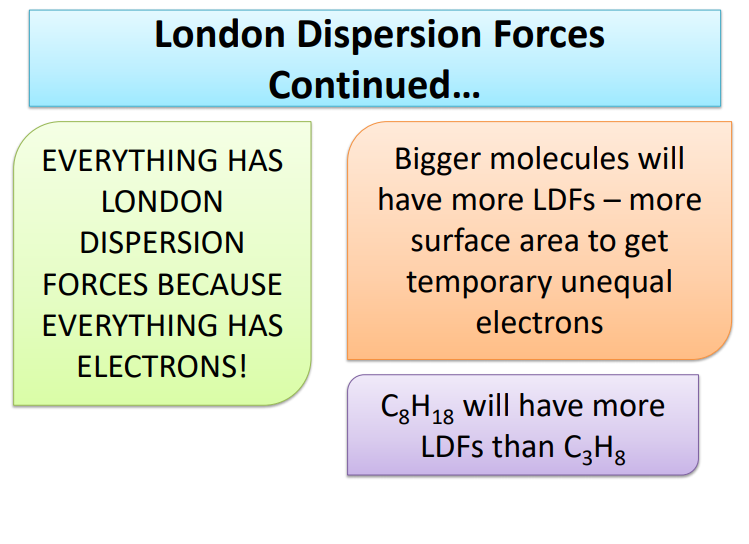 IMFs
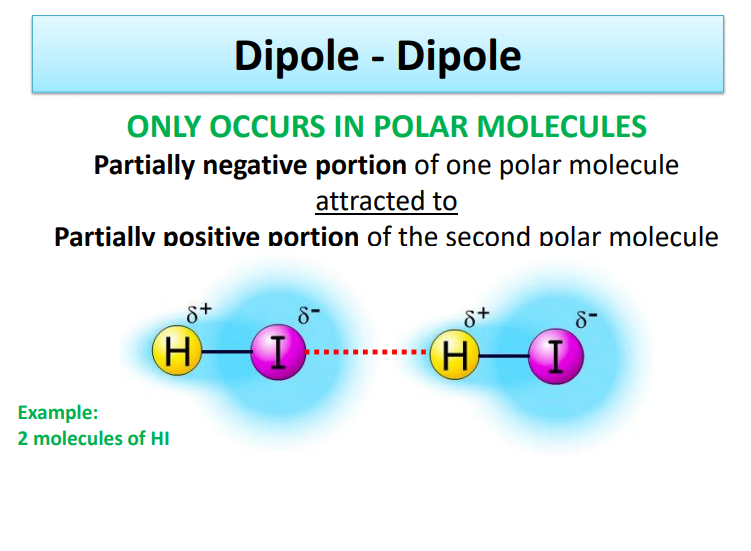 Jump back to title slide
IMFs
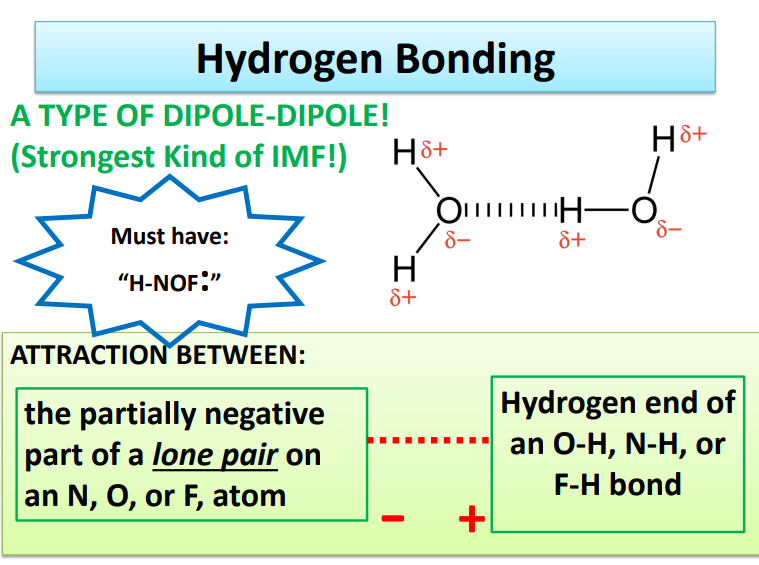 Jump back to title slide
IMFs
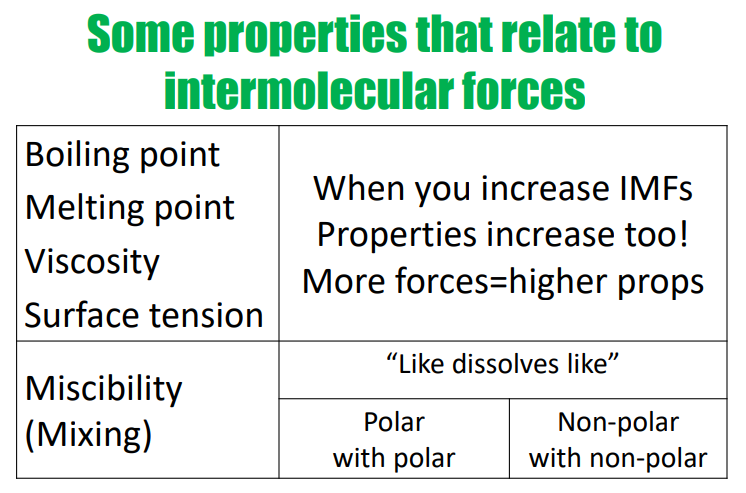 Jump back to title slide
IMFs
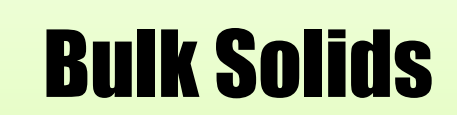 Jump back to title slide
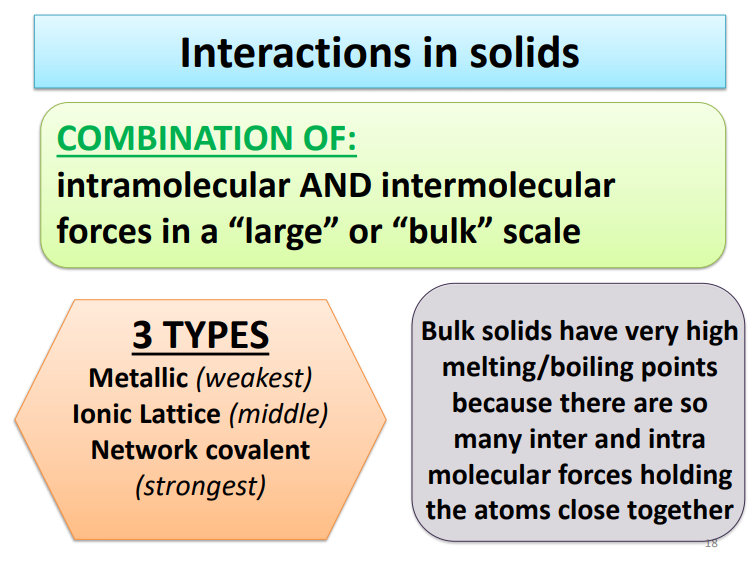 IMFs
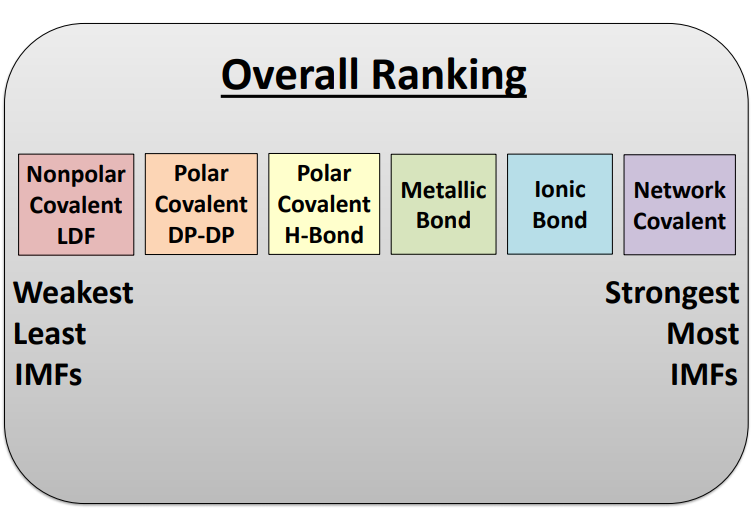 Jump back to title slide
Unit #6 Reactions
Signs of a chemical reaction
Balancing equations
Types of reactions
Predicting products
Net ionic equations
Signs of a Reaction
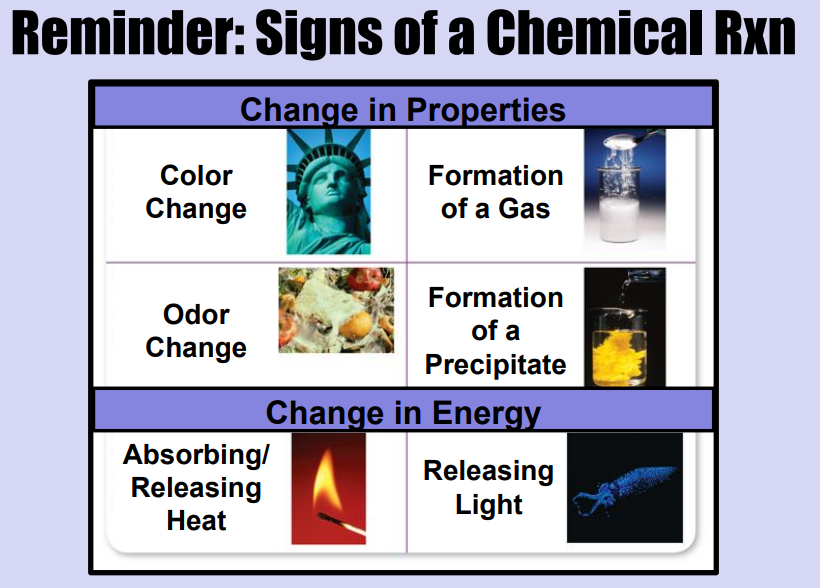 Jump back to title slide
Balancing
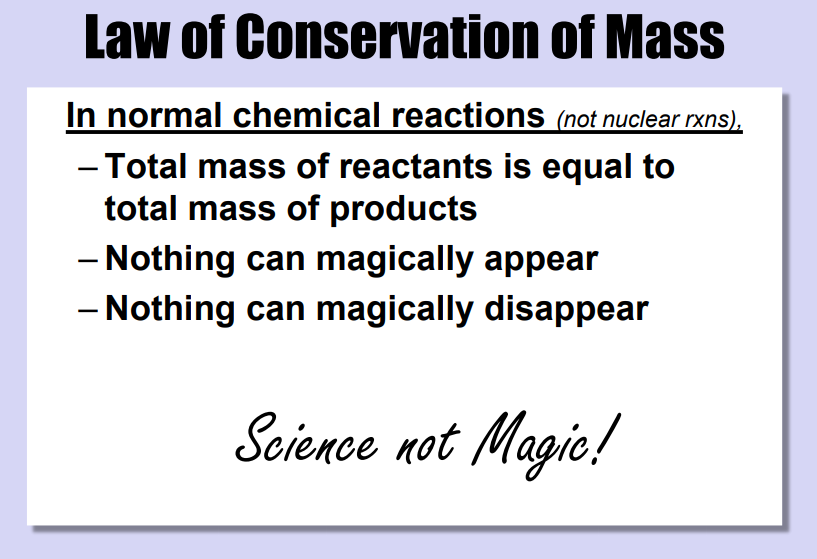 Jump back to title slide
Balancing
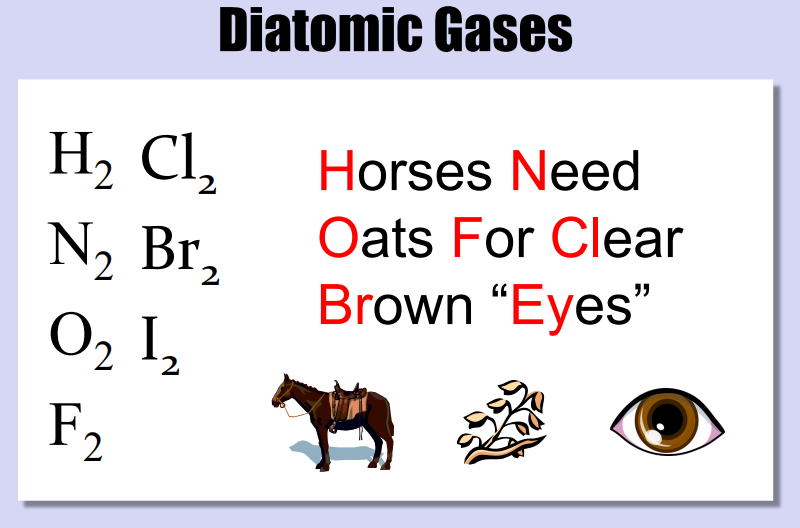 Jump back to title slide
Balancing
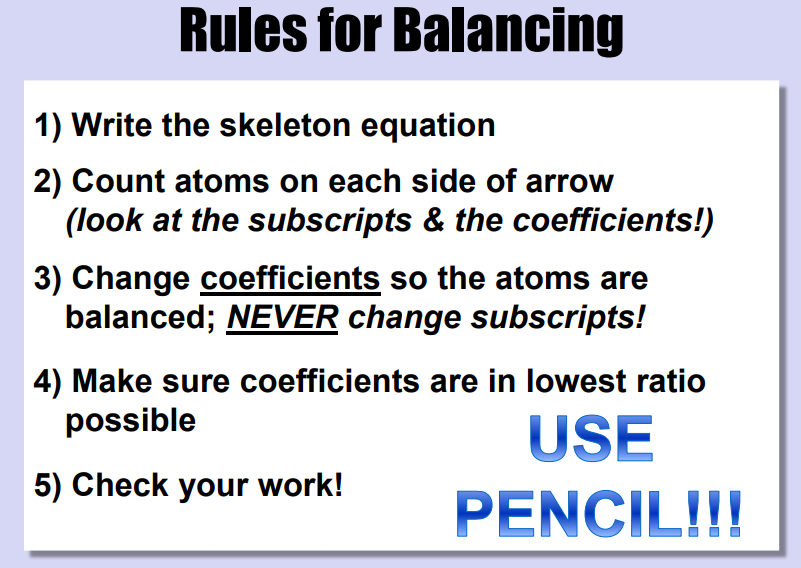 Jump back to title slide
Balancing
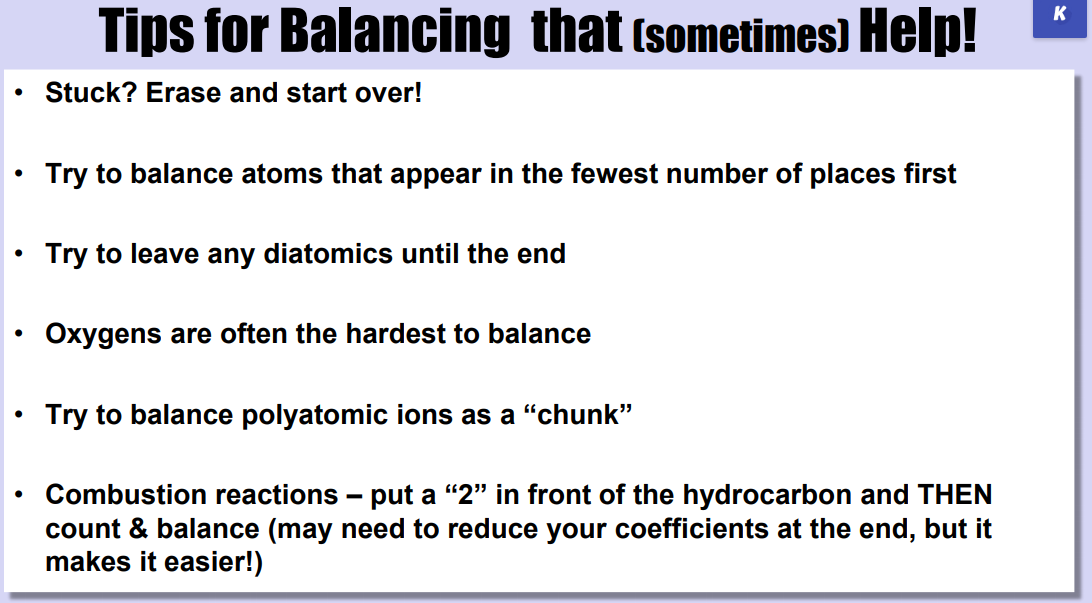 Jump back to title slide
Balancing
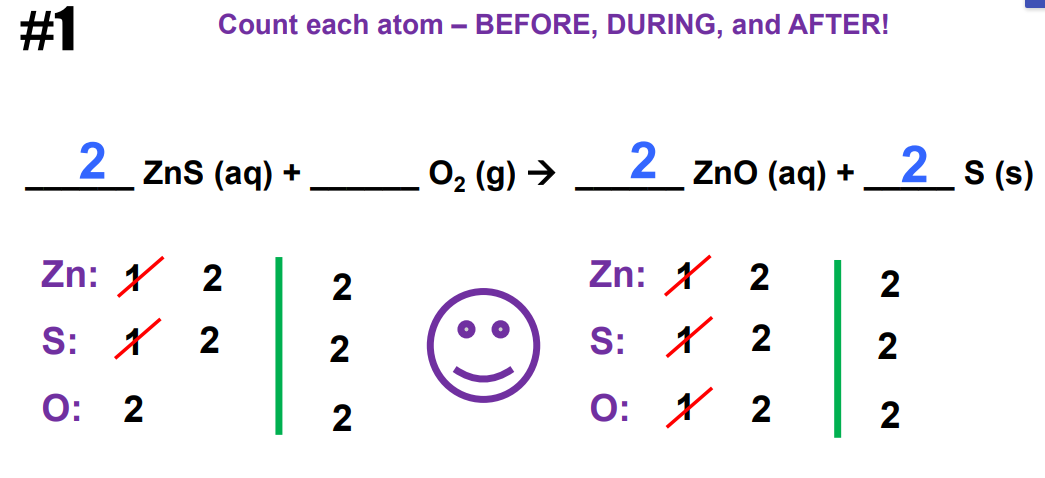 Jump back to title slide
Types of Reactions
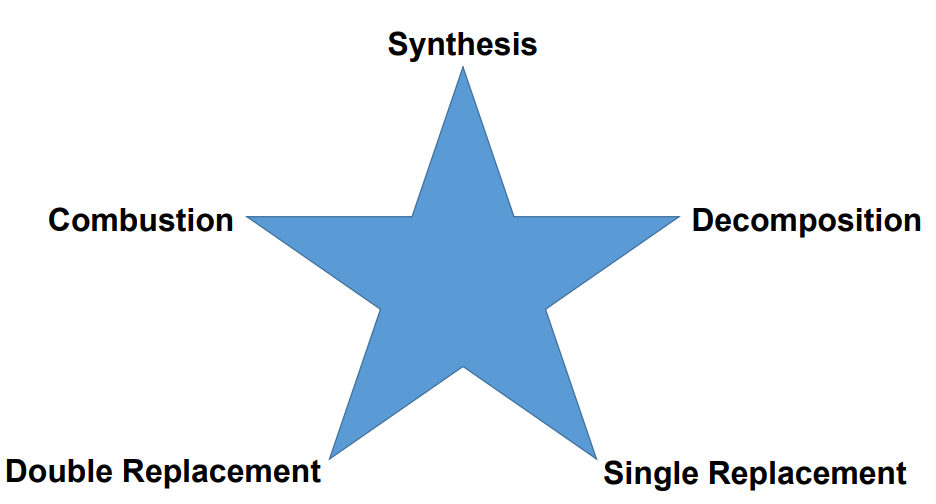 Jump back to title slide
Types of Reactions, Predicting Products
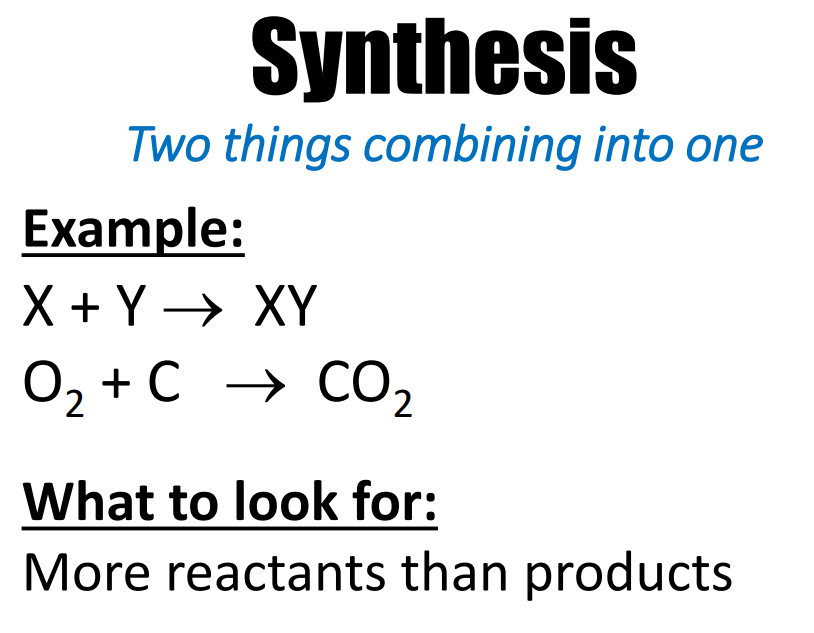 Jump back to title slide
Types of Reactions, Predicting Products
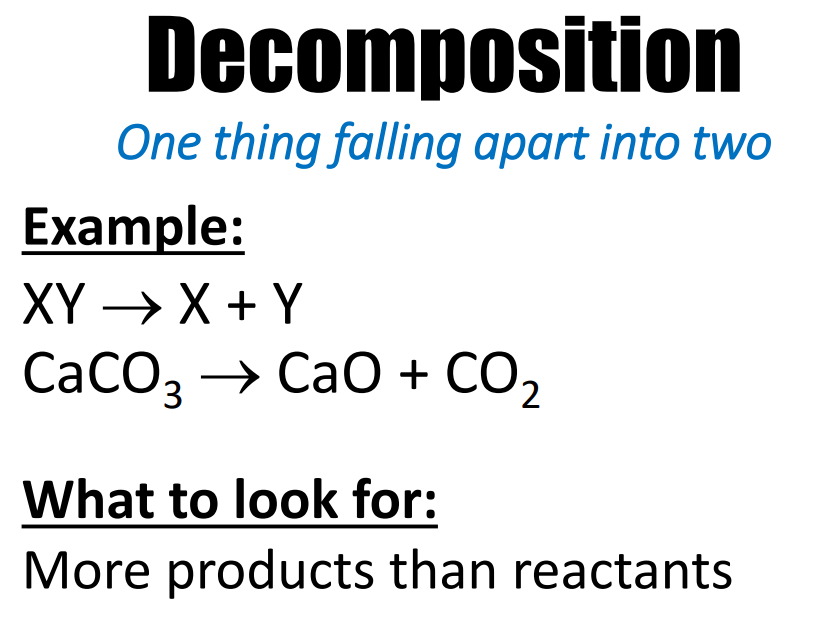 Jump back to title slide
Types of Reactions, Predicting Products
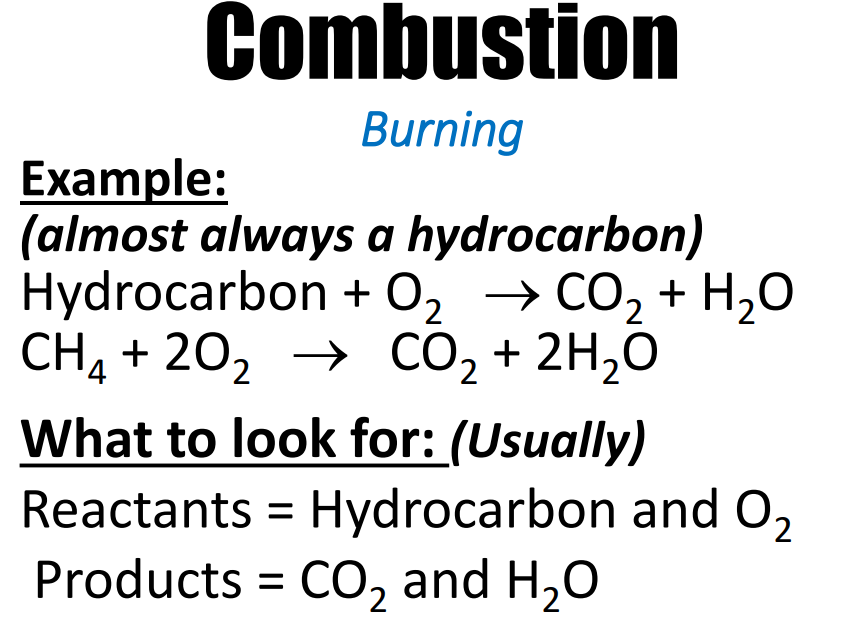 Jump back to title slide
Types of Reactions, Predicting Products
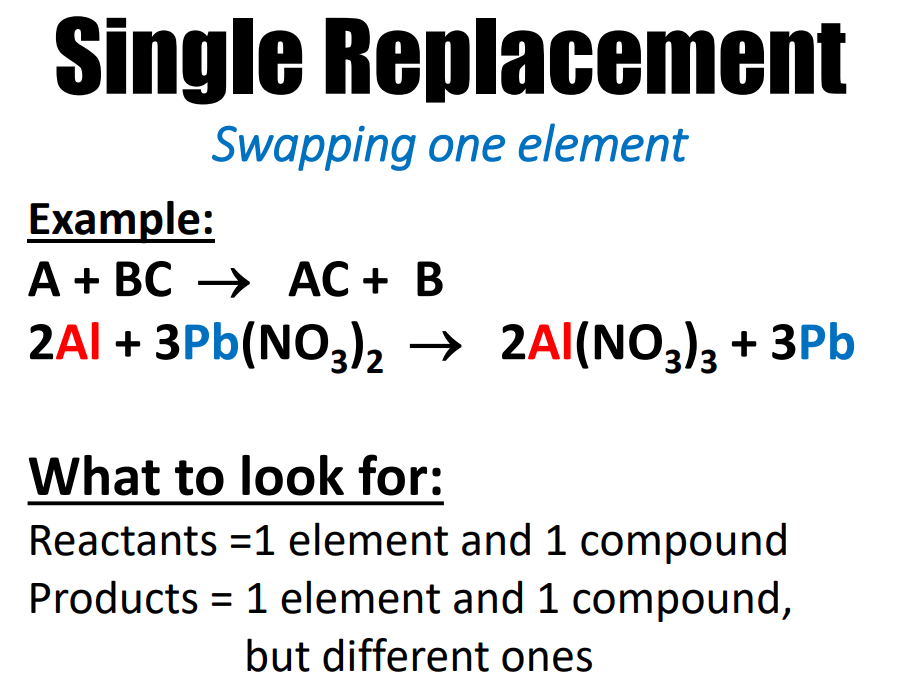 Jump back to title slide
Types of Reactions, Predicting Products
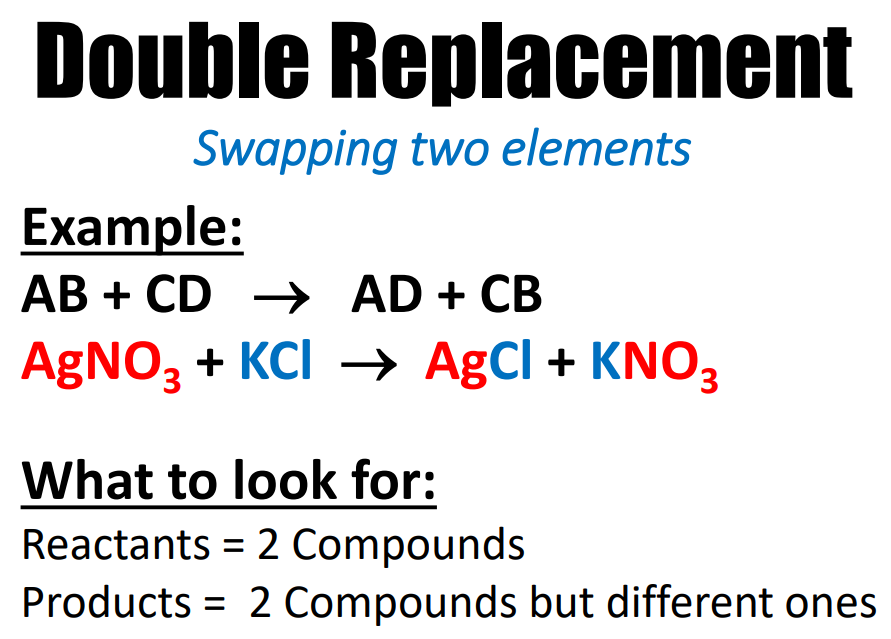 Jump back to title slide
Types of Reactions, Predicting Products
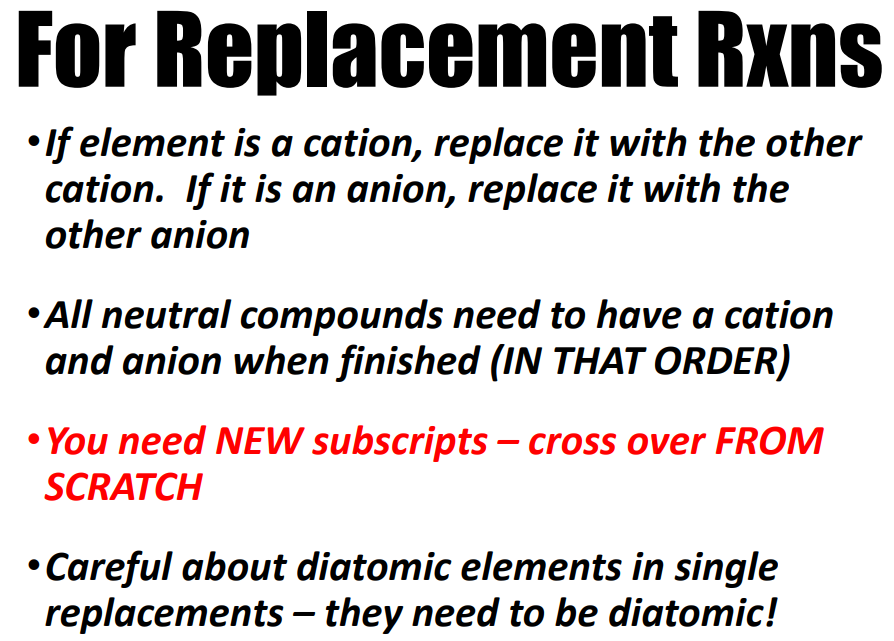 Jump back to title slide
Types of Reactions, Predicting Products
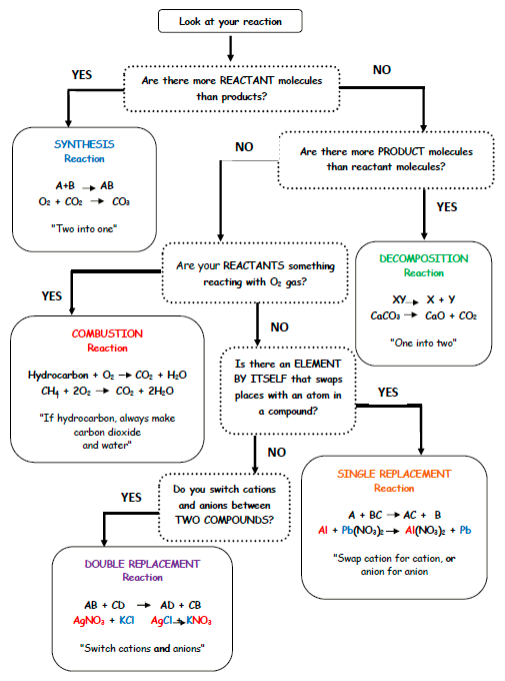 Jump back to title slide
Net Ionic
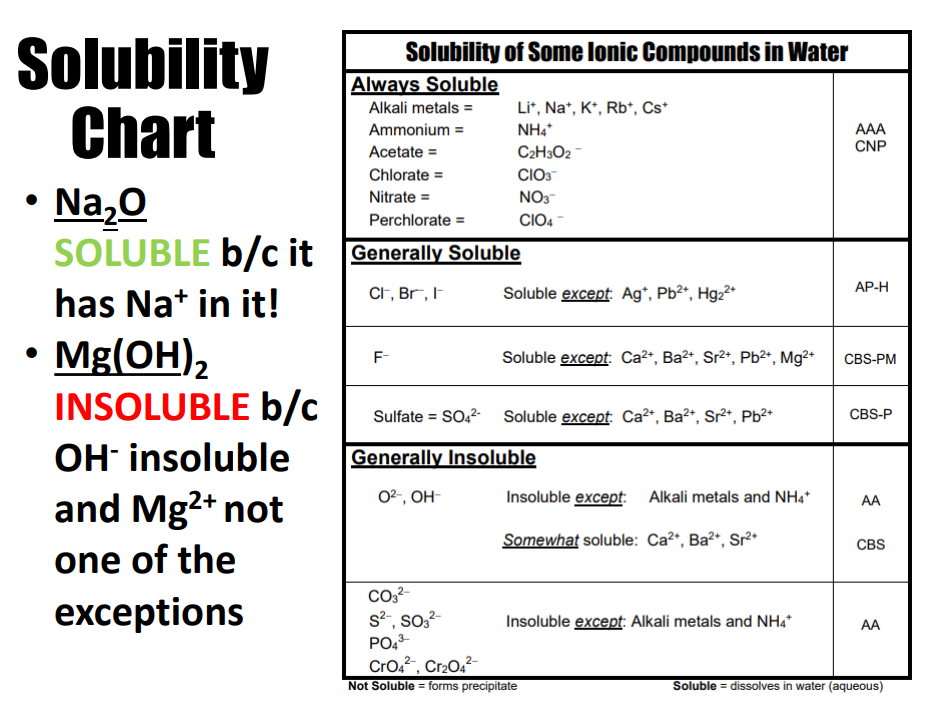 Jump back to title slide
Net Ionic
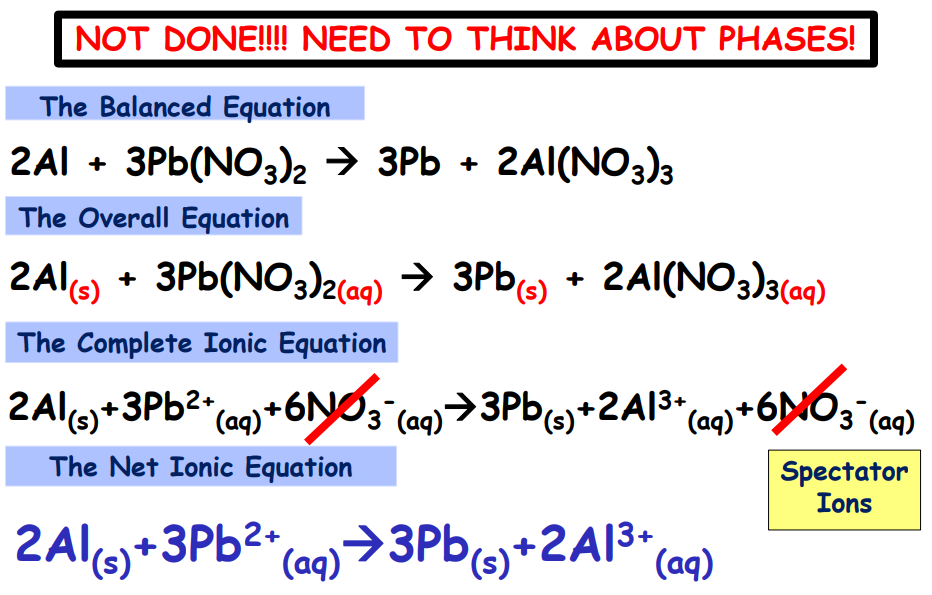 Jump back to title slide
Net Ionic
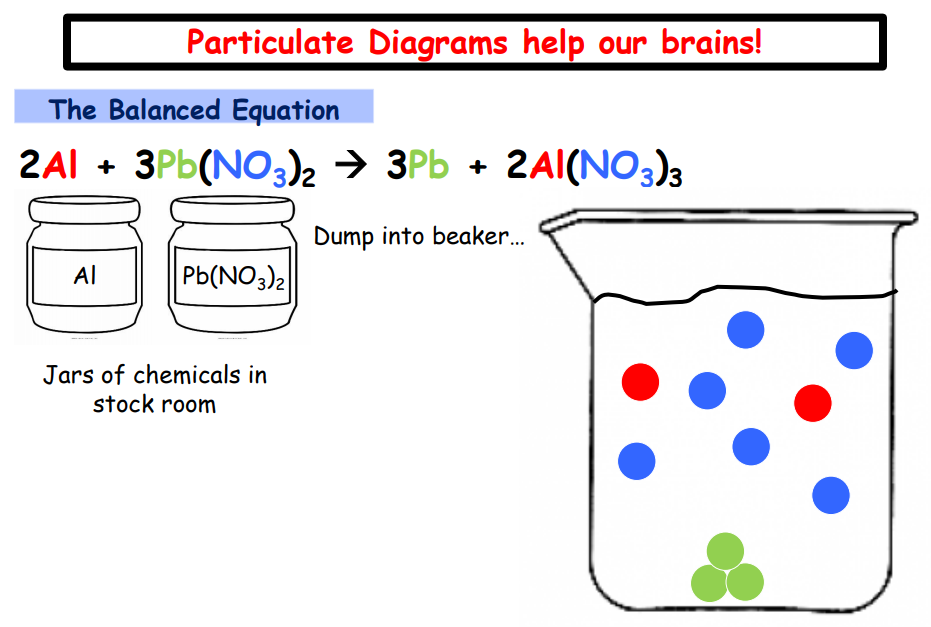 Jump back to title slide
Unit #7 Stoichiometry
The mole
Molar mass
Molar conversions
Mole ratio
Stoichiometry
The Mole
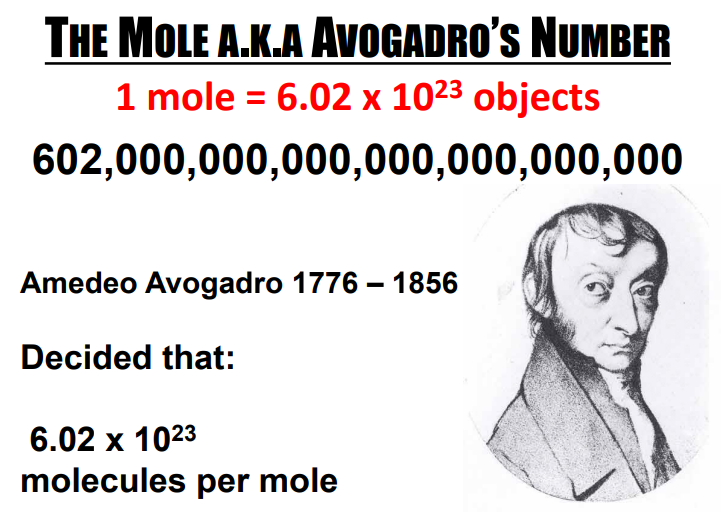 Jump back to title slide
Molar Mass
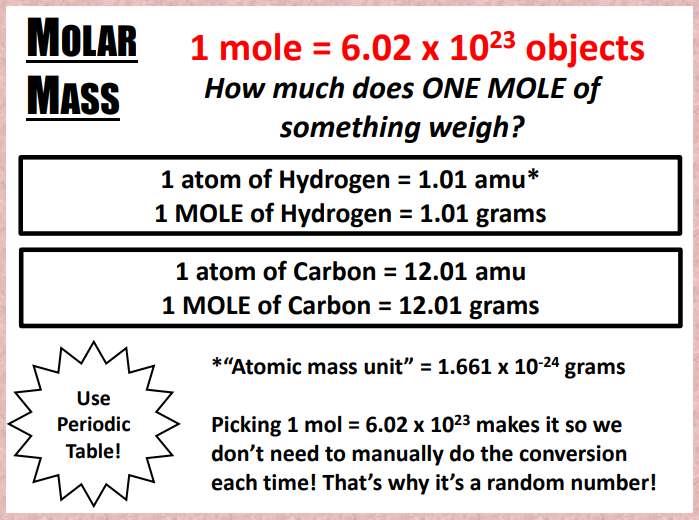 Jump back to title slide
Molar Mass
Jump back to title slide
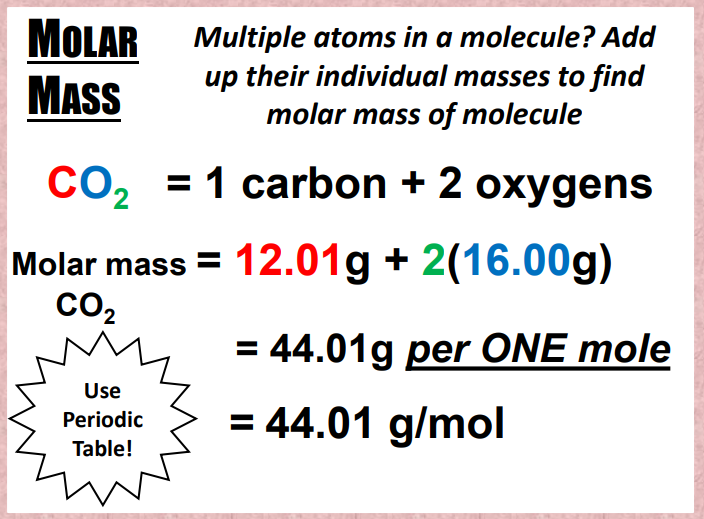 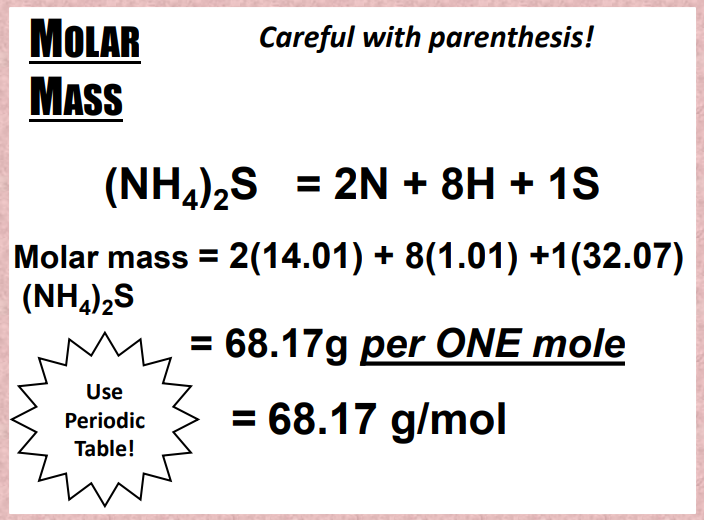 Molar Conv.s
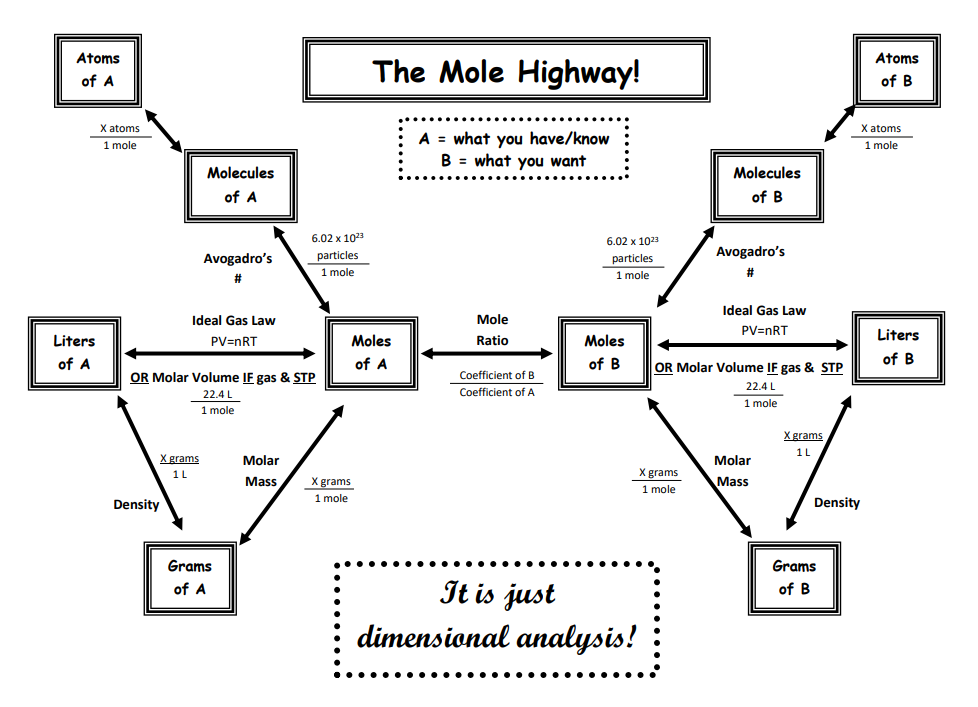 Jump back to title slide
Stoich.
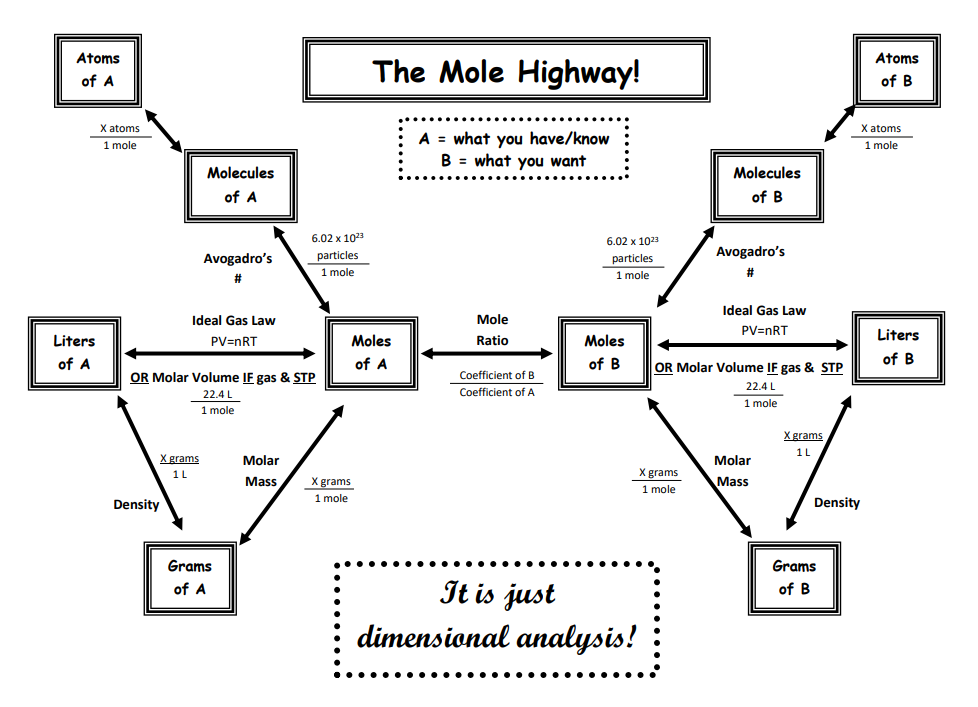 Jump back to title slide
Mole Ratio
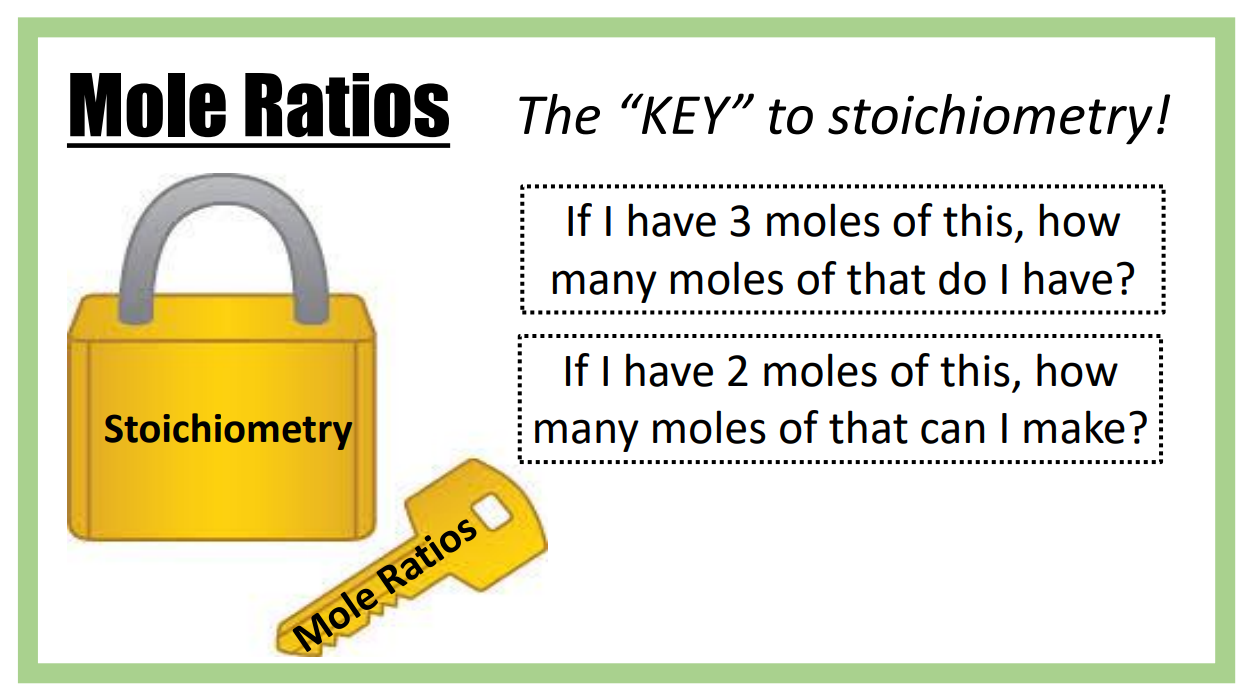 Jump back to title slide
Mole Ratio
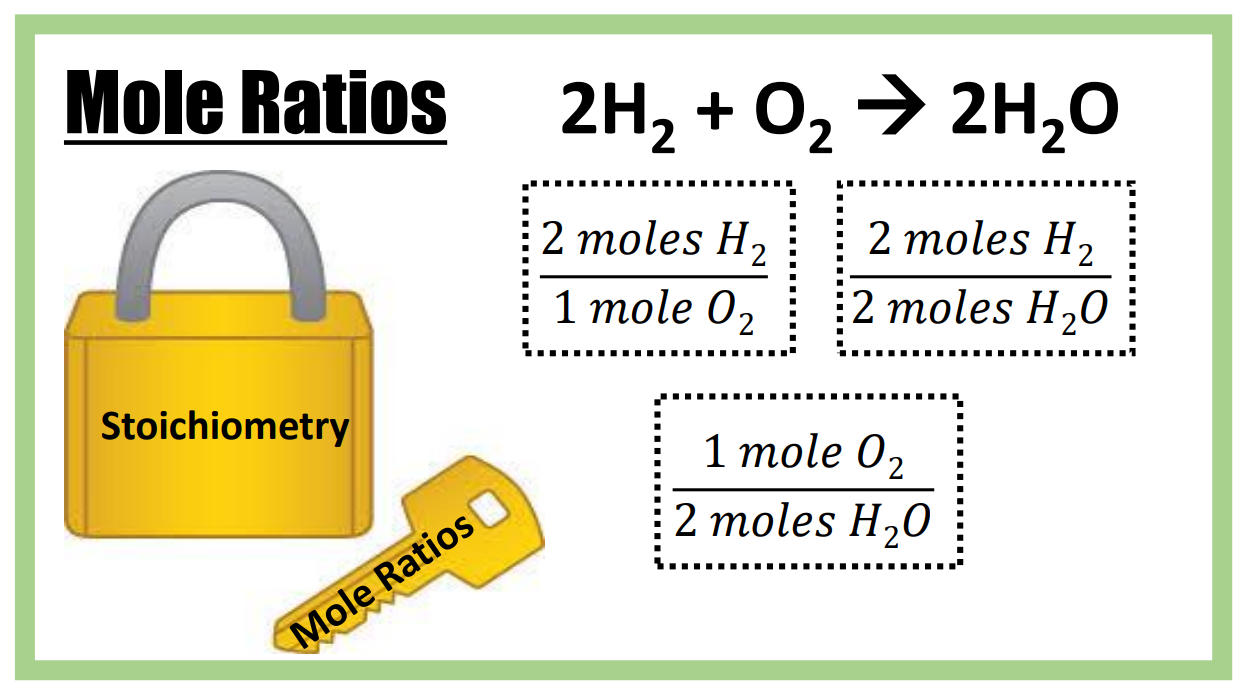 Jump back to title slide
Mole Ratio
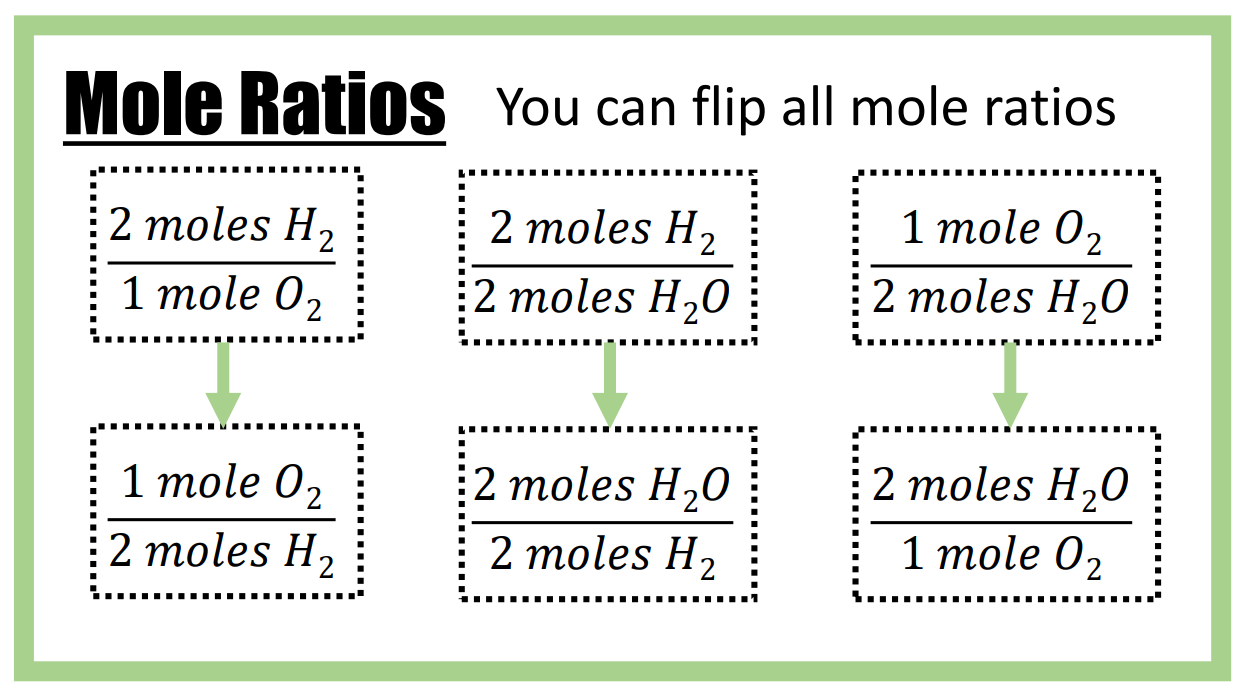 Jump back to title slide
Stoich.
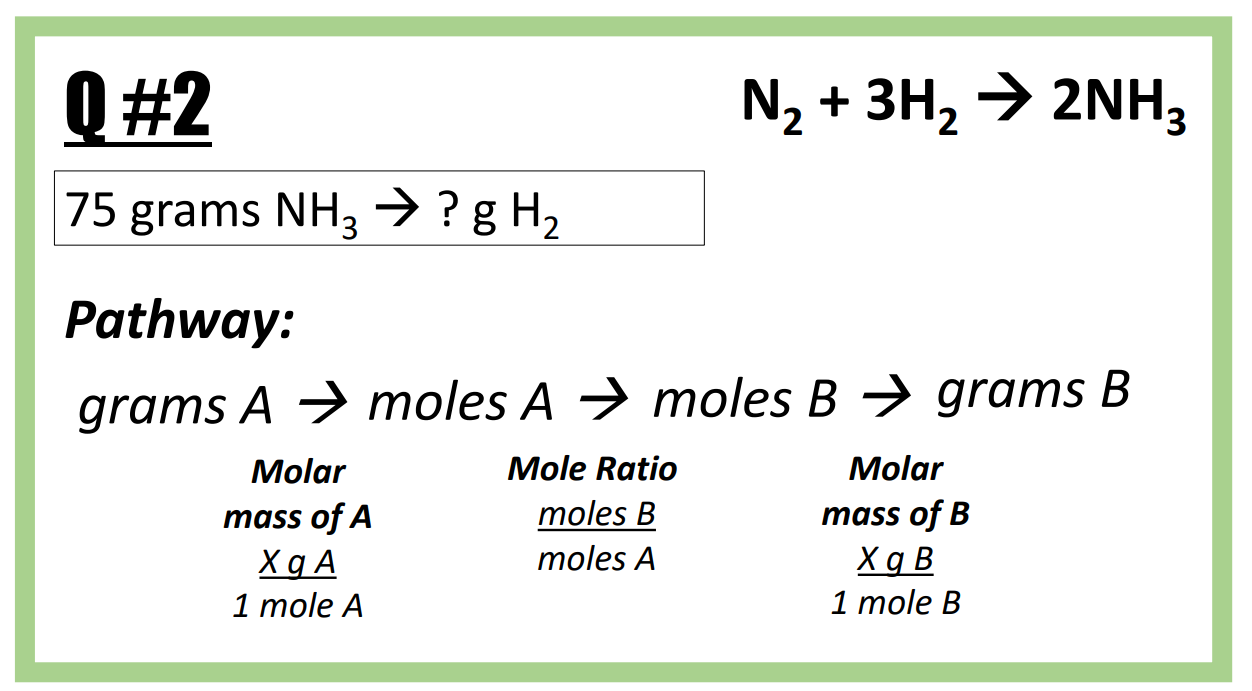 Jump back to title slide
Stoich.
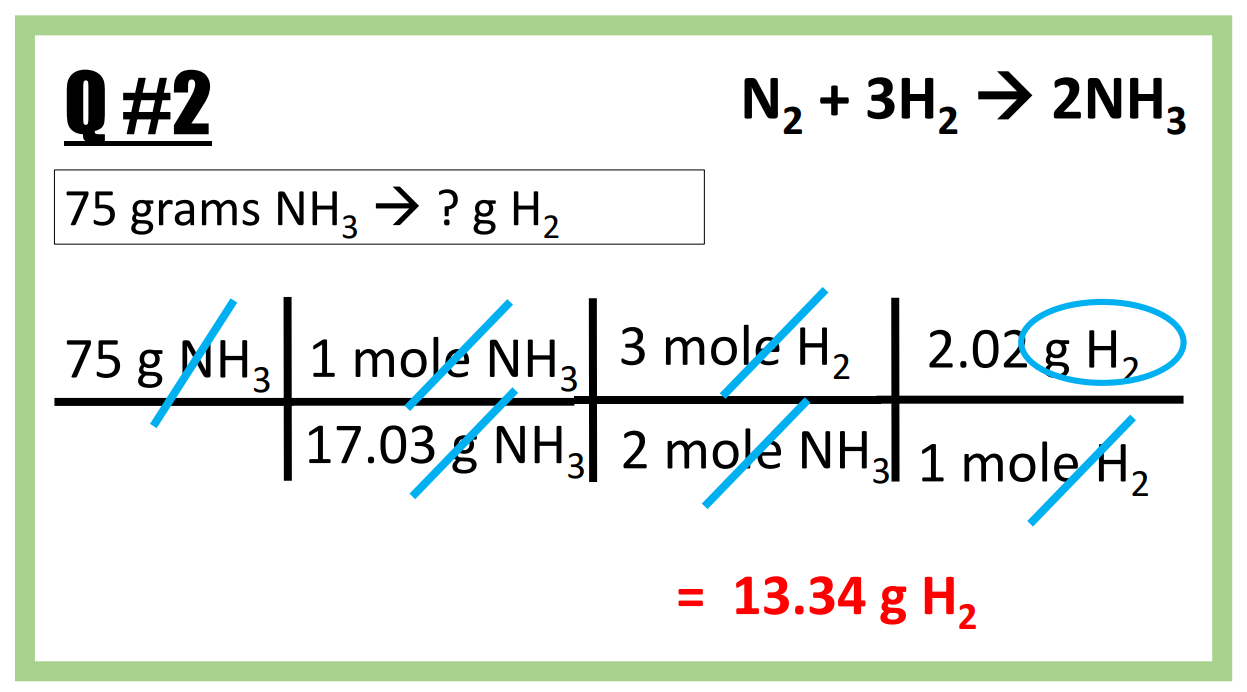 Jump back to title slide
Unit #8 Advanced Chemical Ratios
Limiting reagent stoichiometry
Percent composition
Empirical formulas
Combustion analysis
**
Limiting Reagent Stoich.
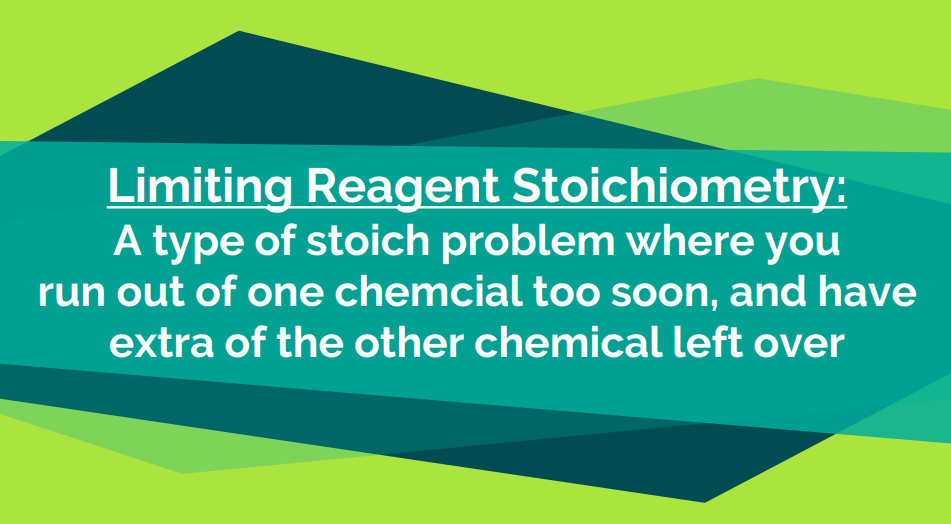 Jump back to title slide
Limiting Reagent Stoich.
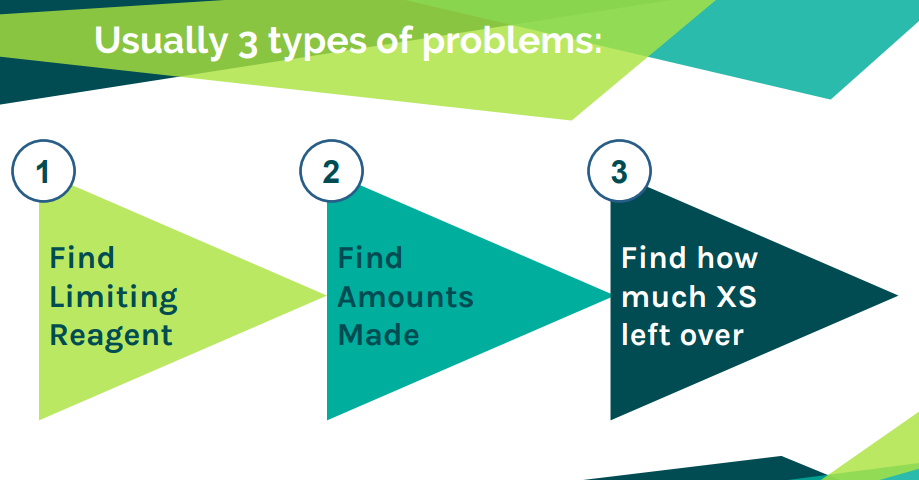 Jump back to title slide
Limiting Reagent Stoich.
Jump back to title slide
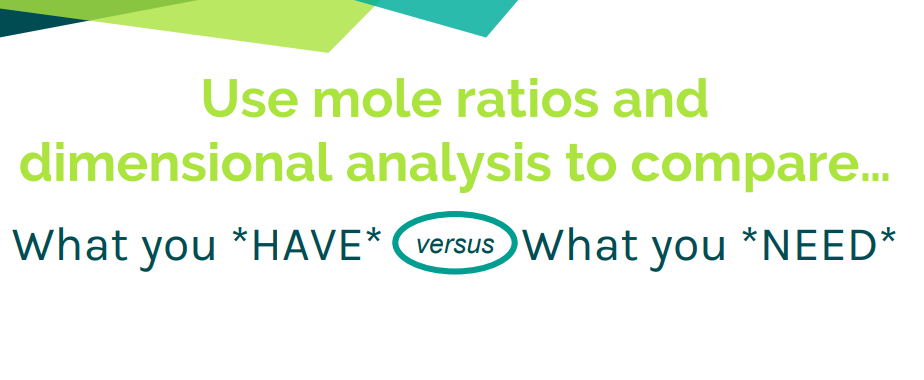 Limiting Reagent Stoich.
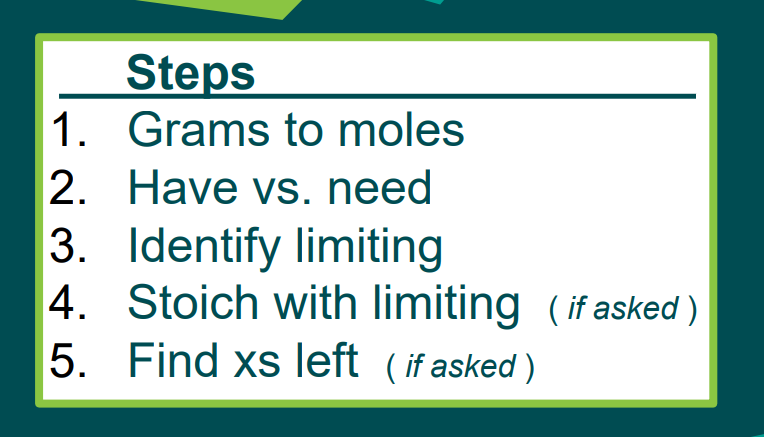 Jump back to title slide
Limiting Reagent Stoich.
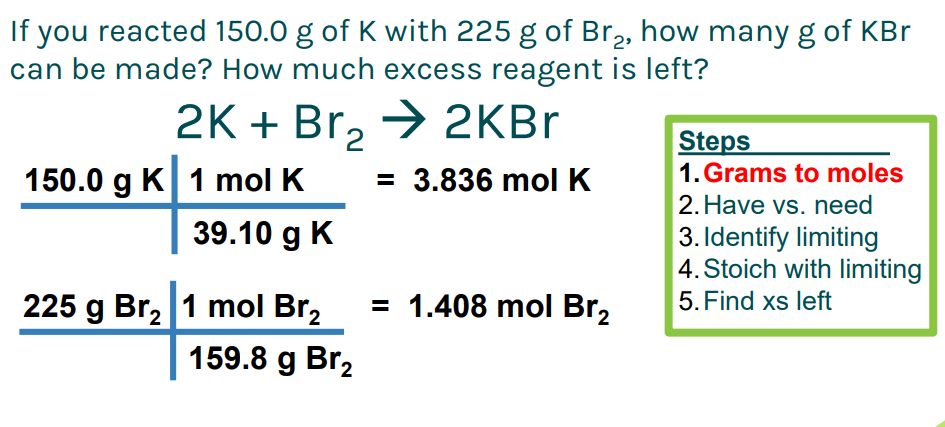 Jump back to title slide
Limiting Reagent Stoich.
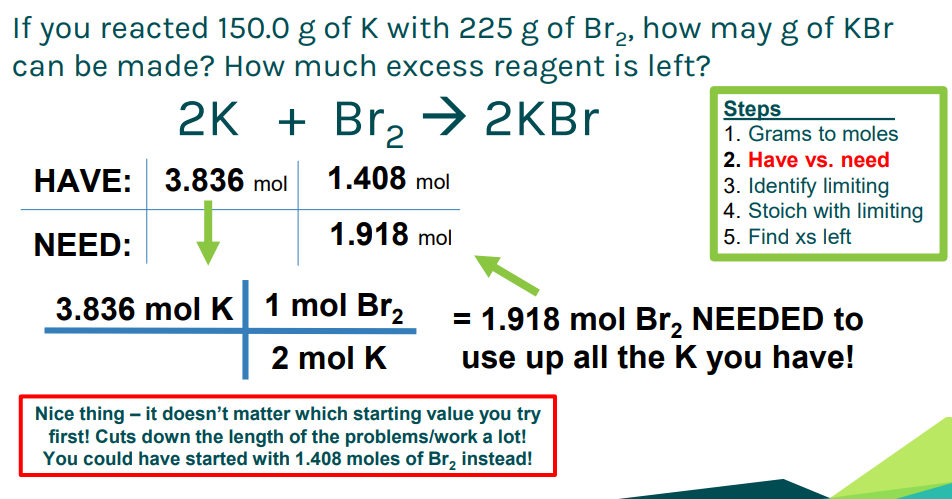 Jump back to title slide
Limiting Reagent Stoich.
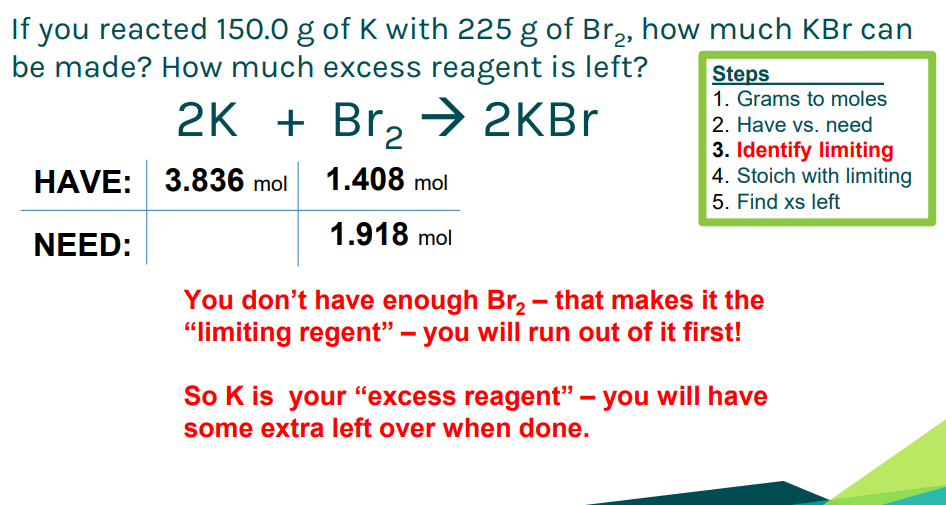 Jump back to title slide
Limiting Reagent Stoich.
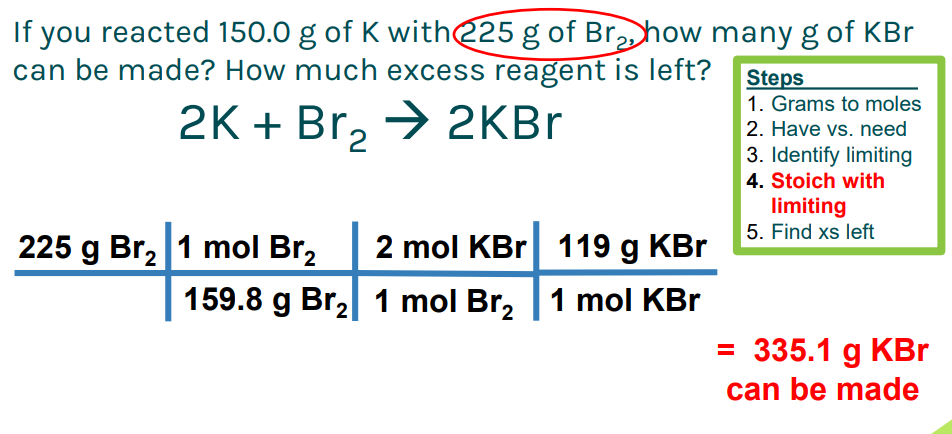 Jump back to title slide
Limiting Reagent Stoich.
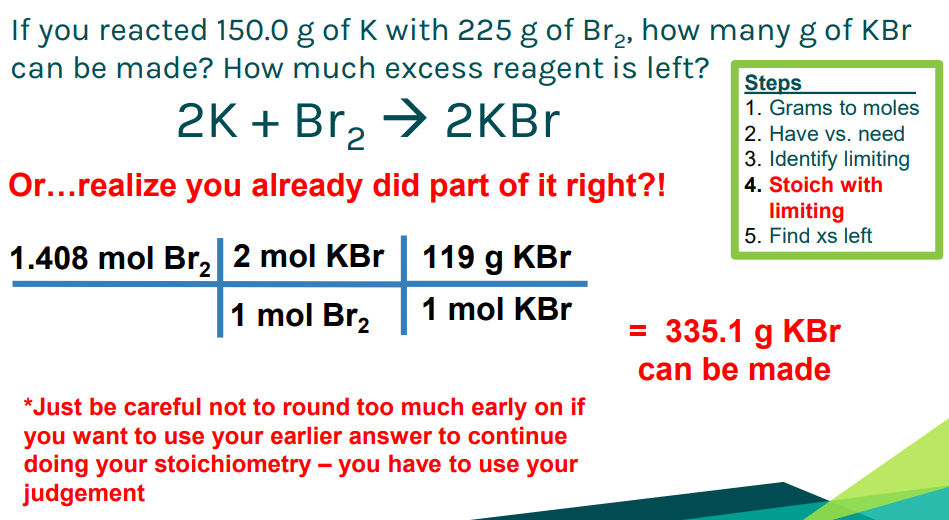 Jump back to title slide
Limiting Reagent Stoich.
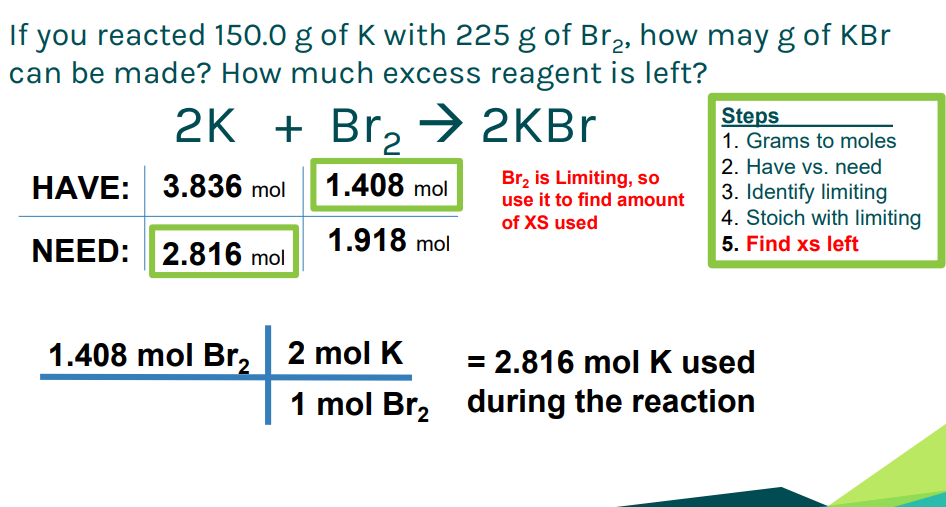 Jump back to title slide
Limiting Reagent Stoich.
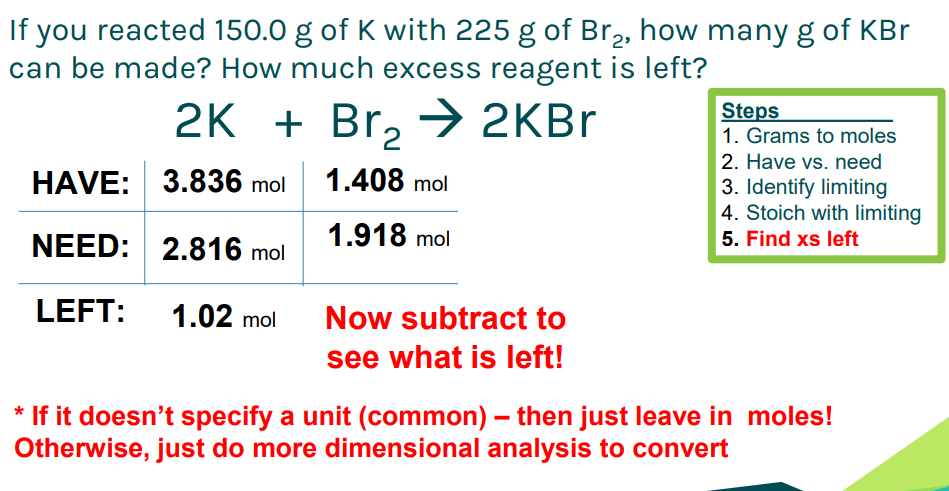 Jump back to title slide
Percent Comp.
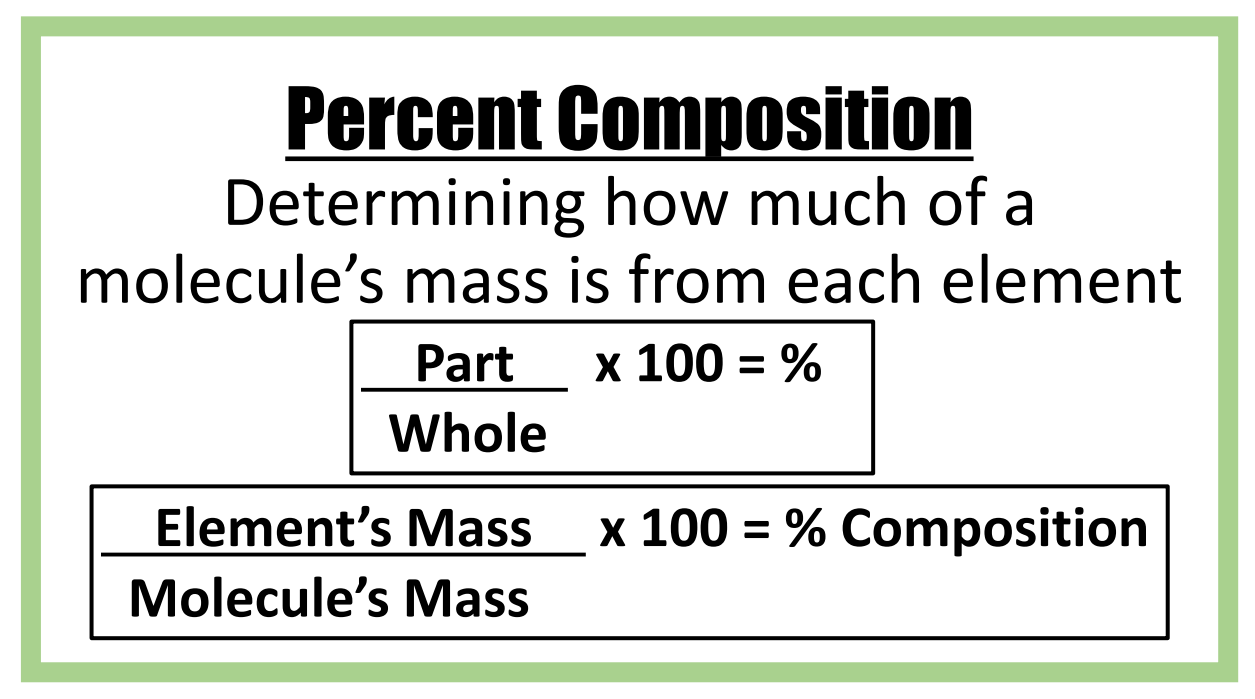 Jump back to title slide
Percent Comp.
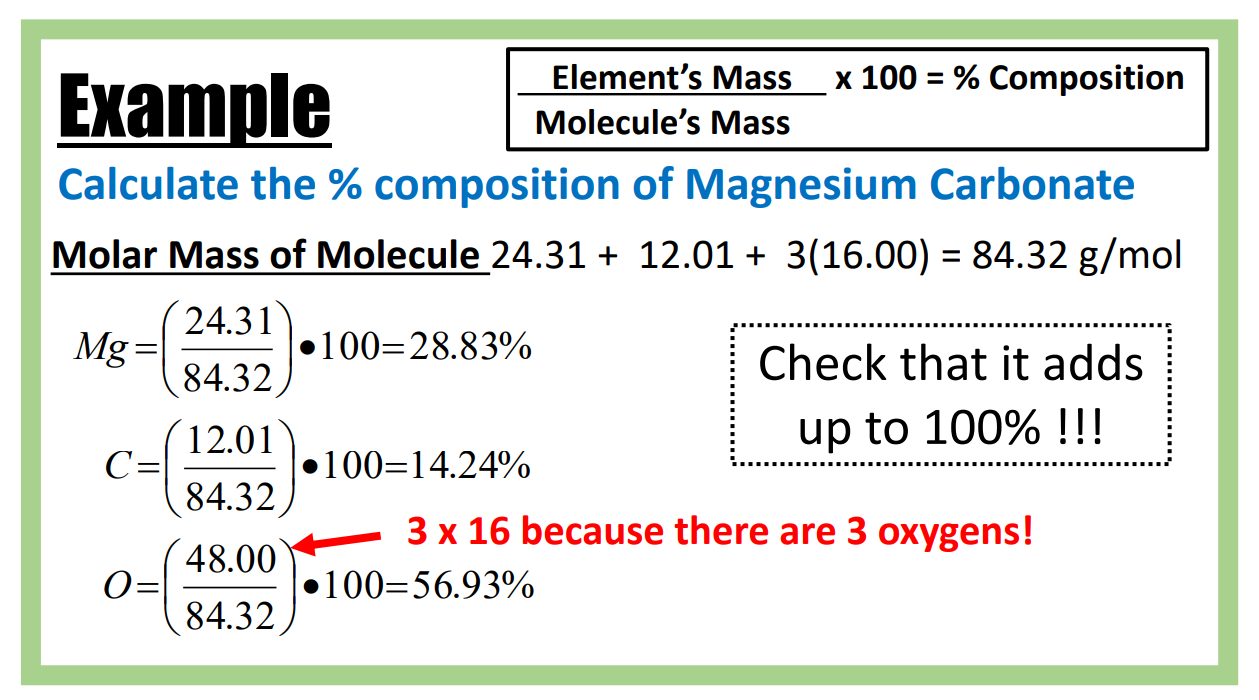 Jump back to title slide
Empirical Formulas
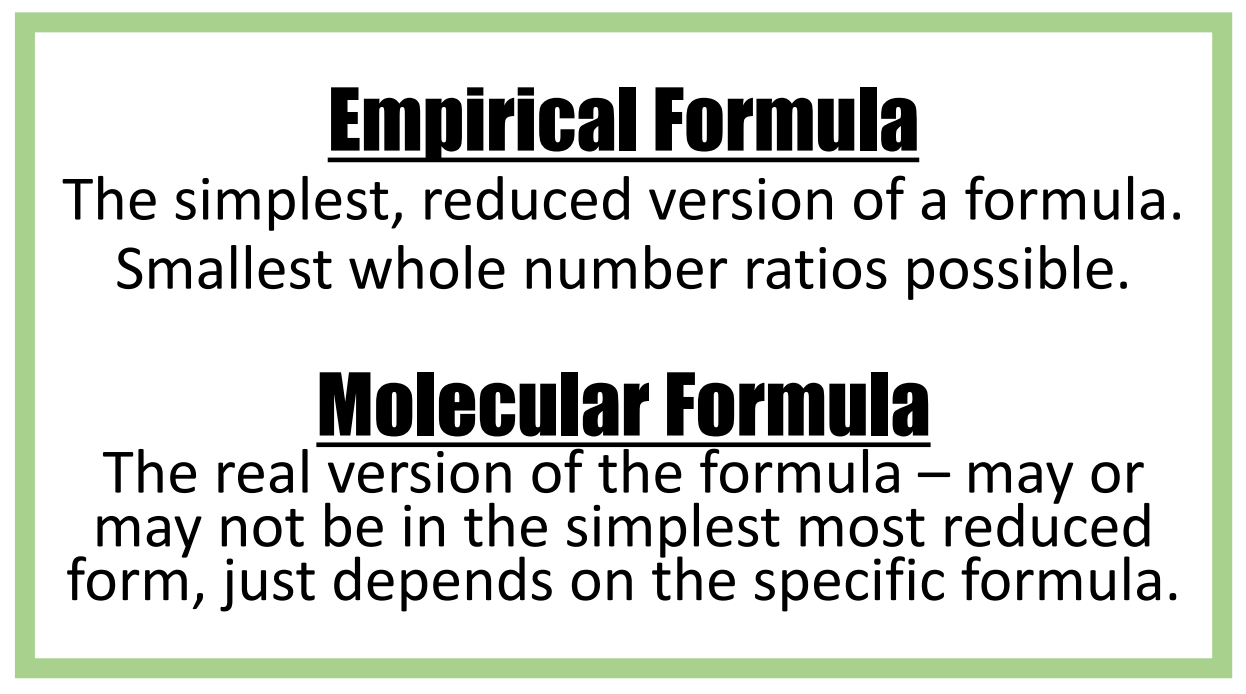 Jump back to title slide
Empirical Formulas
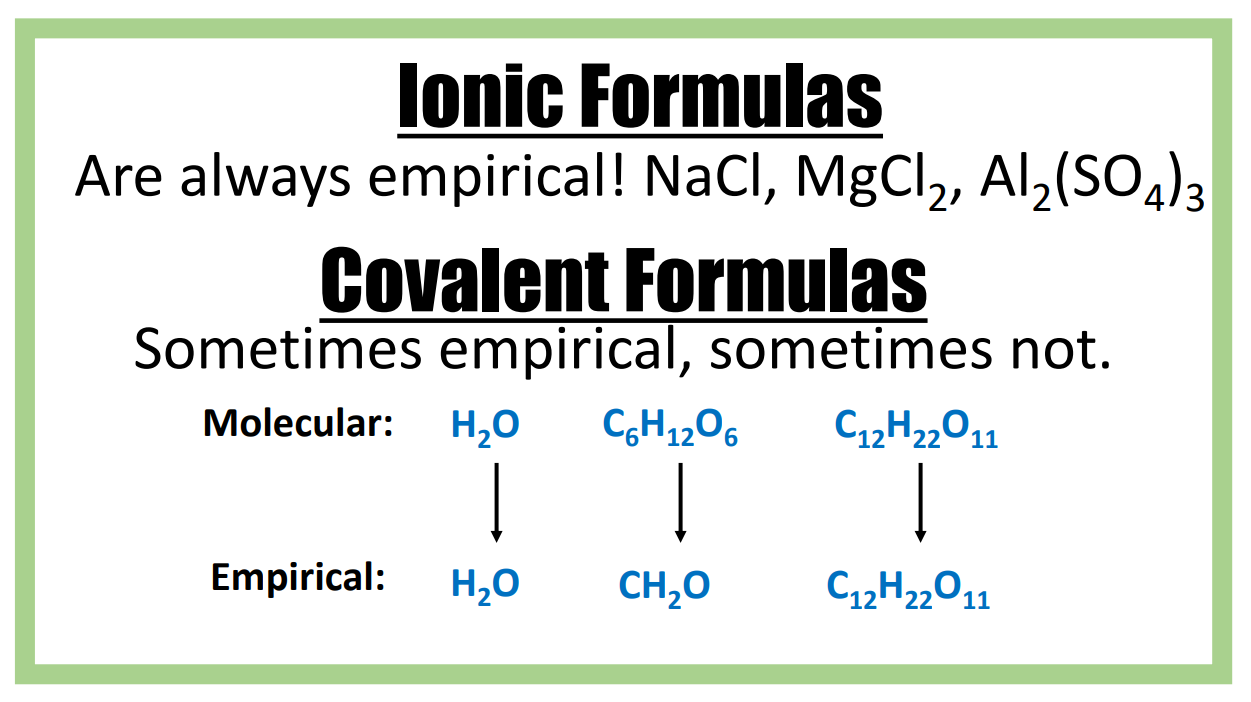 Jump back to title slide
Empirical Formulas
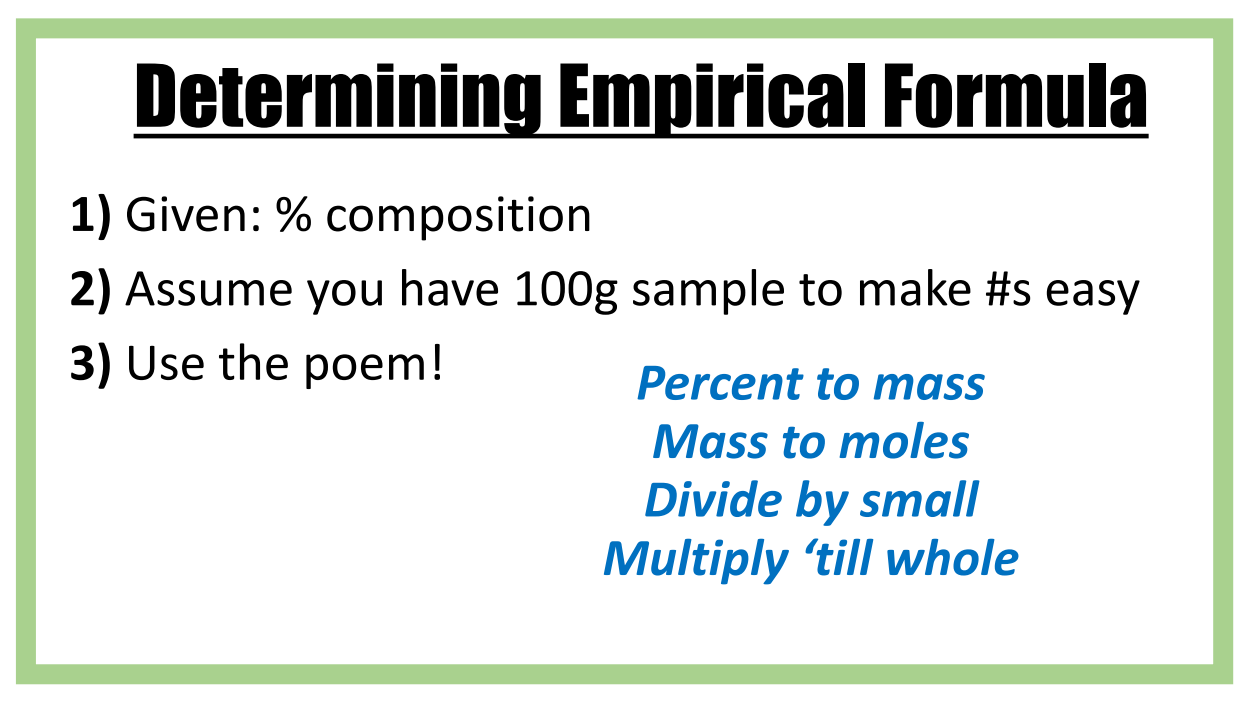 Jump back to title slide
Empirical Formulas
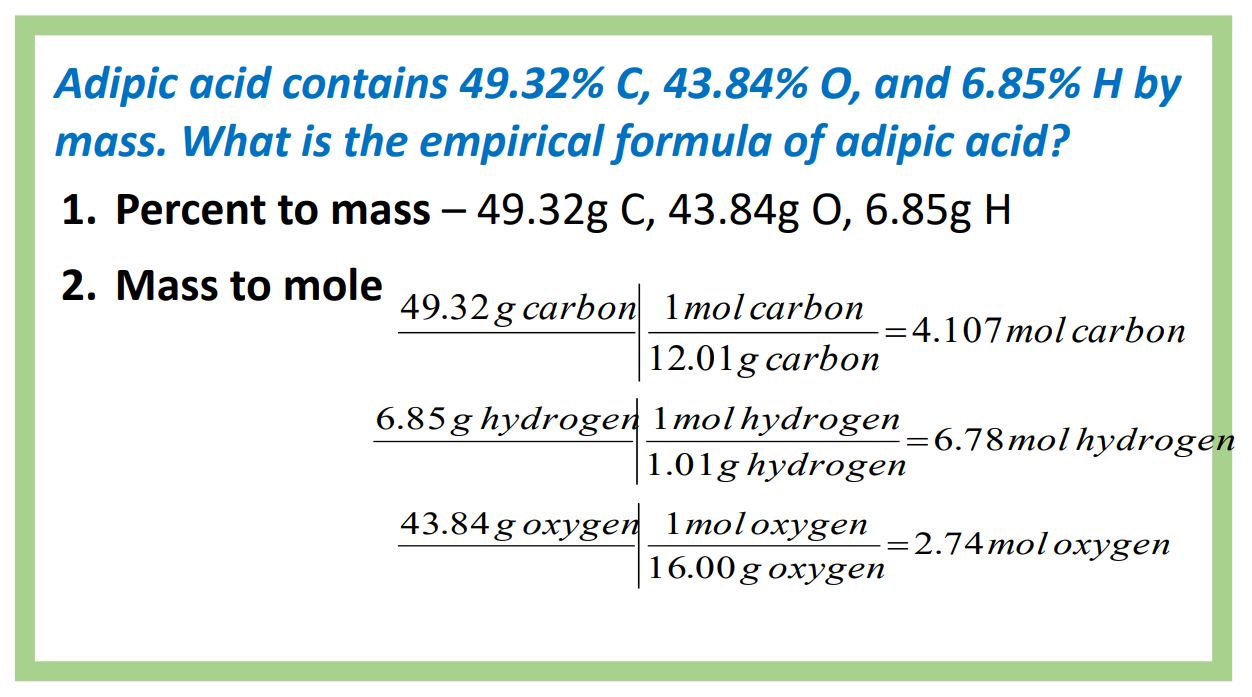 Jump back to title slide
Empirical Formulas
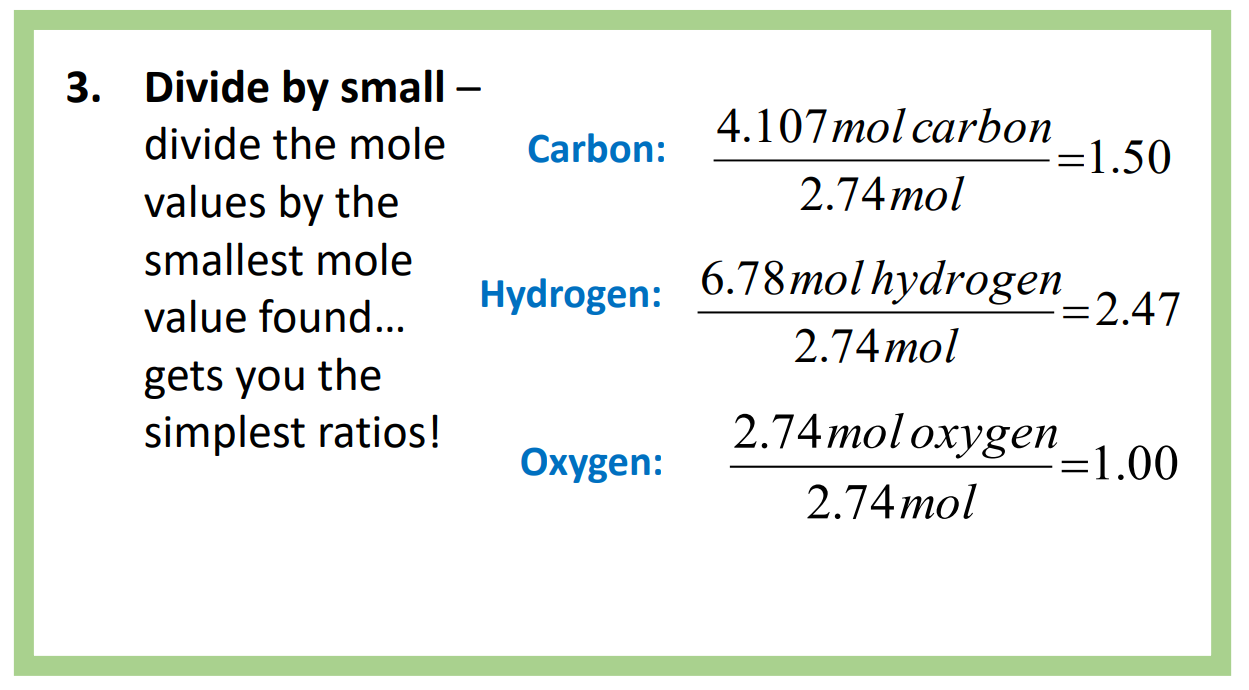 Jump back to title slide
Empirical Formulas
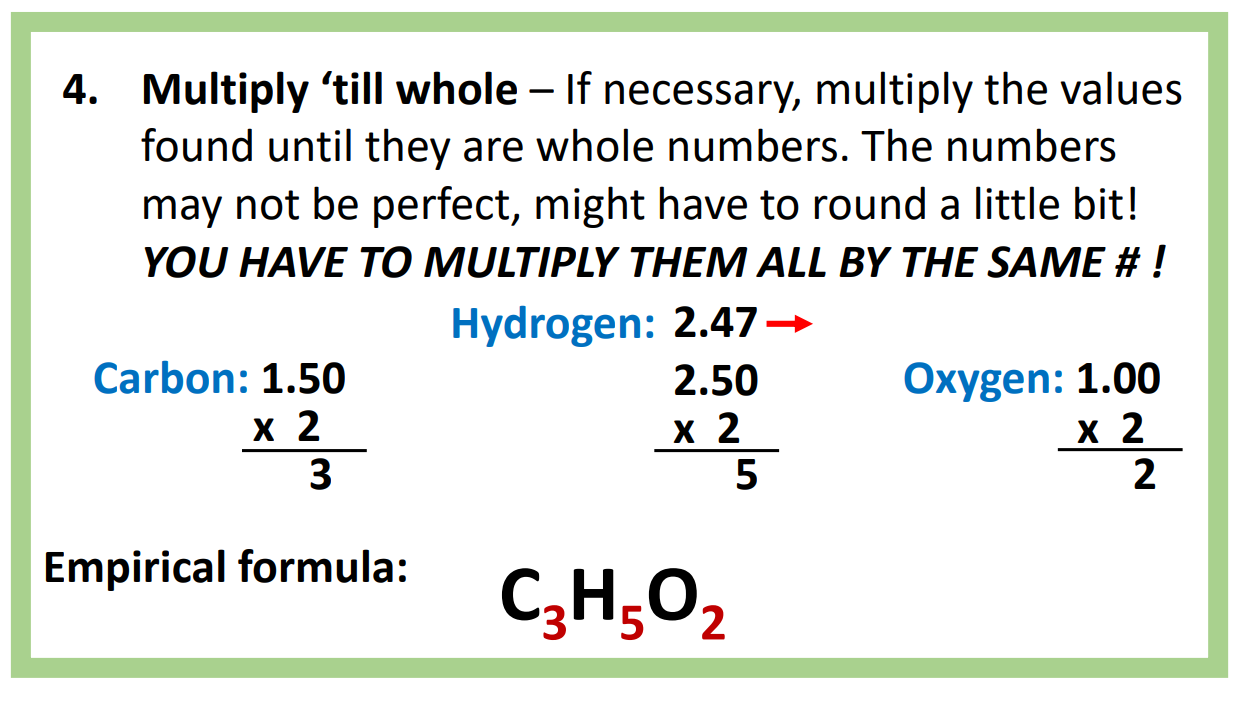 Jump back to title slide
Empirical Formulas
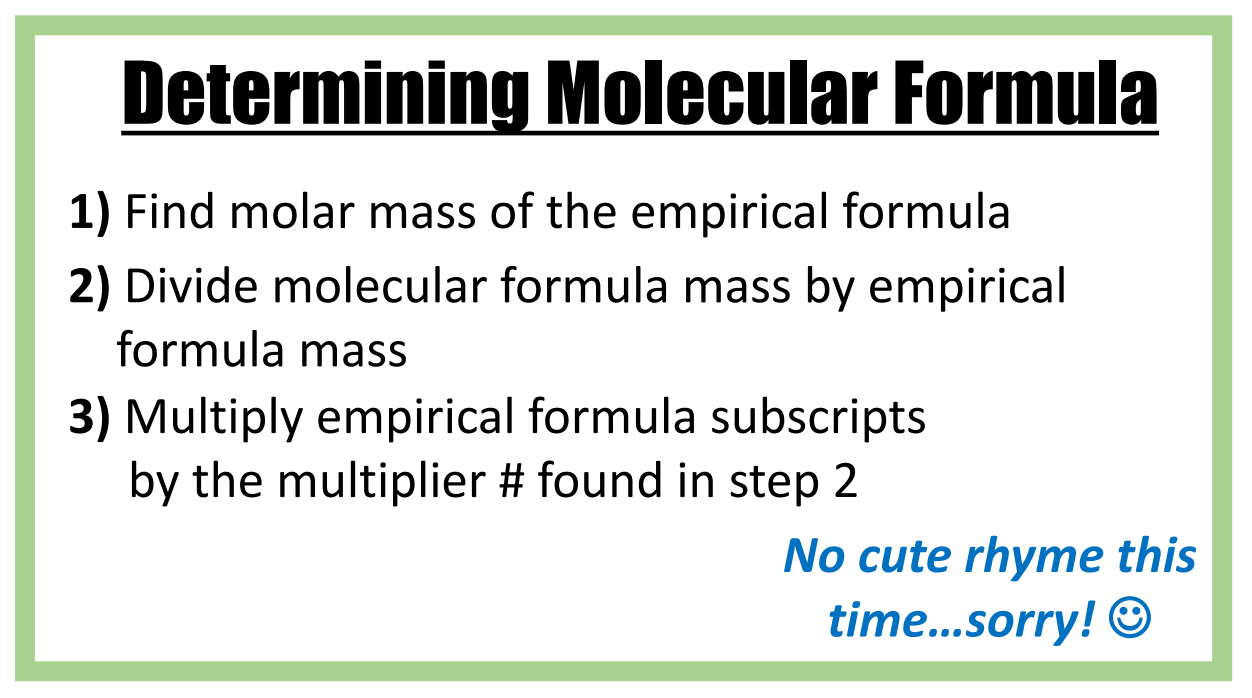 Jump back to title slide
Empirical Formulas
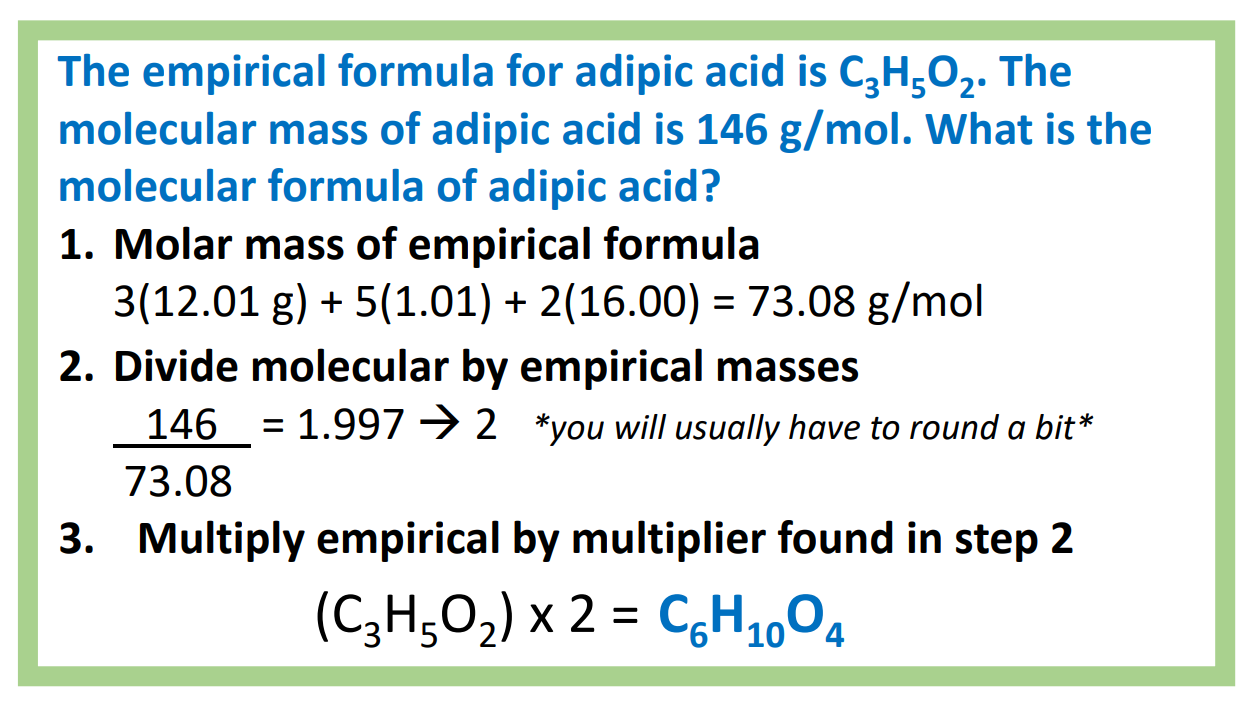 Jump back to title slide
Combust. Analysis
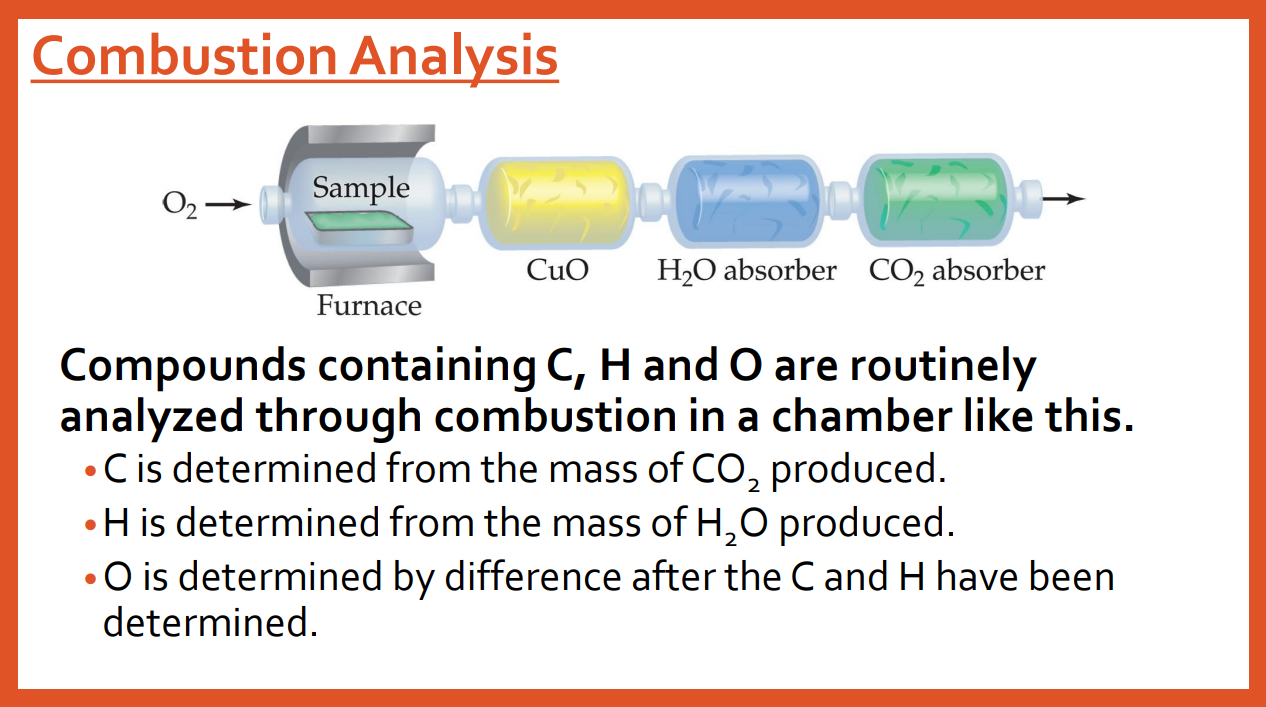 Jump back to title slide
Combust. Analysis
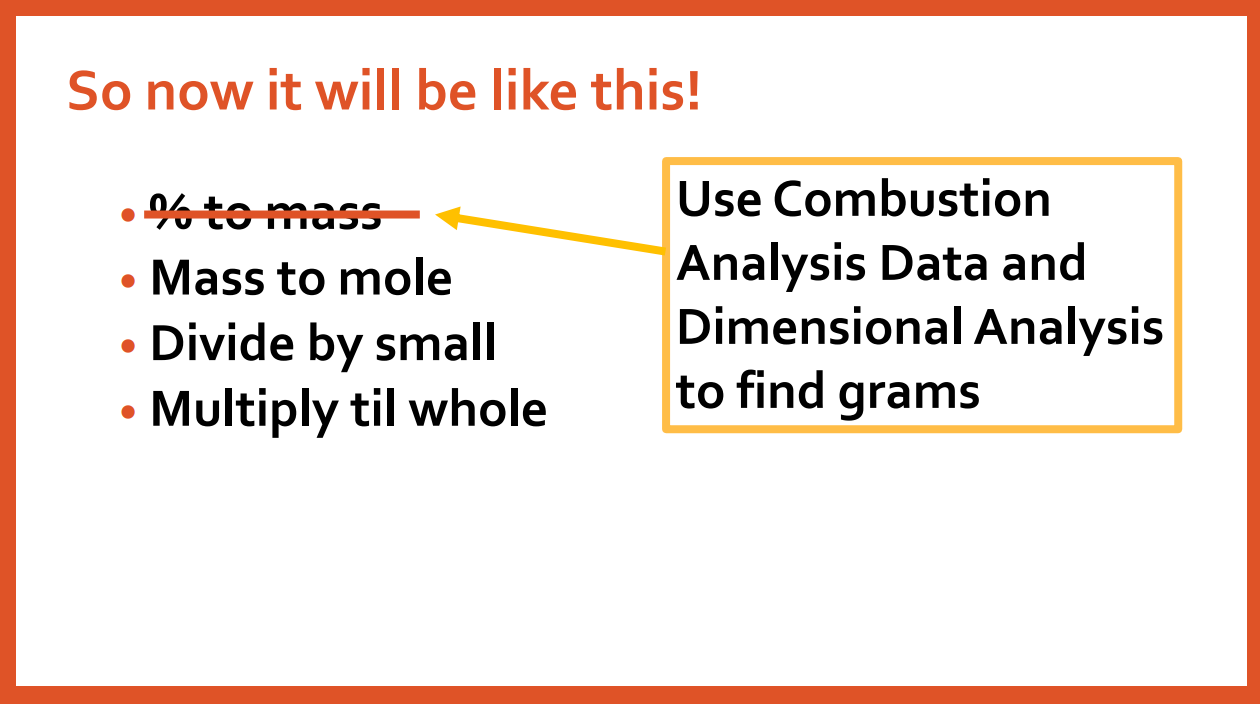 Jump back to title slide
Combust. Analysis
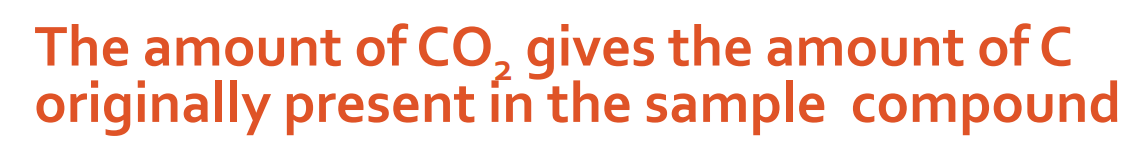 Jump back to title slide
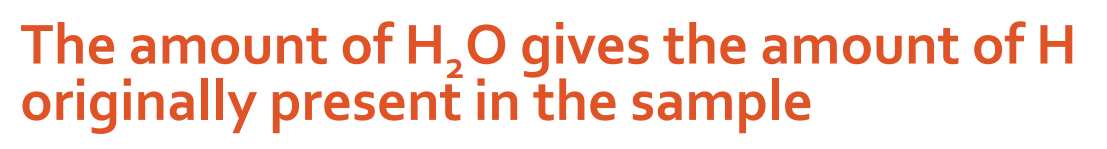 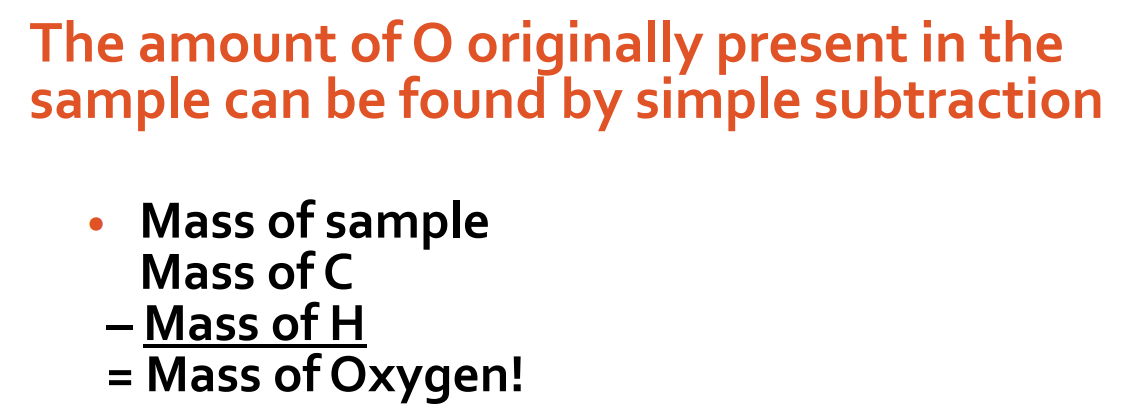 Combust. Analysis
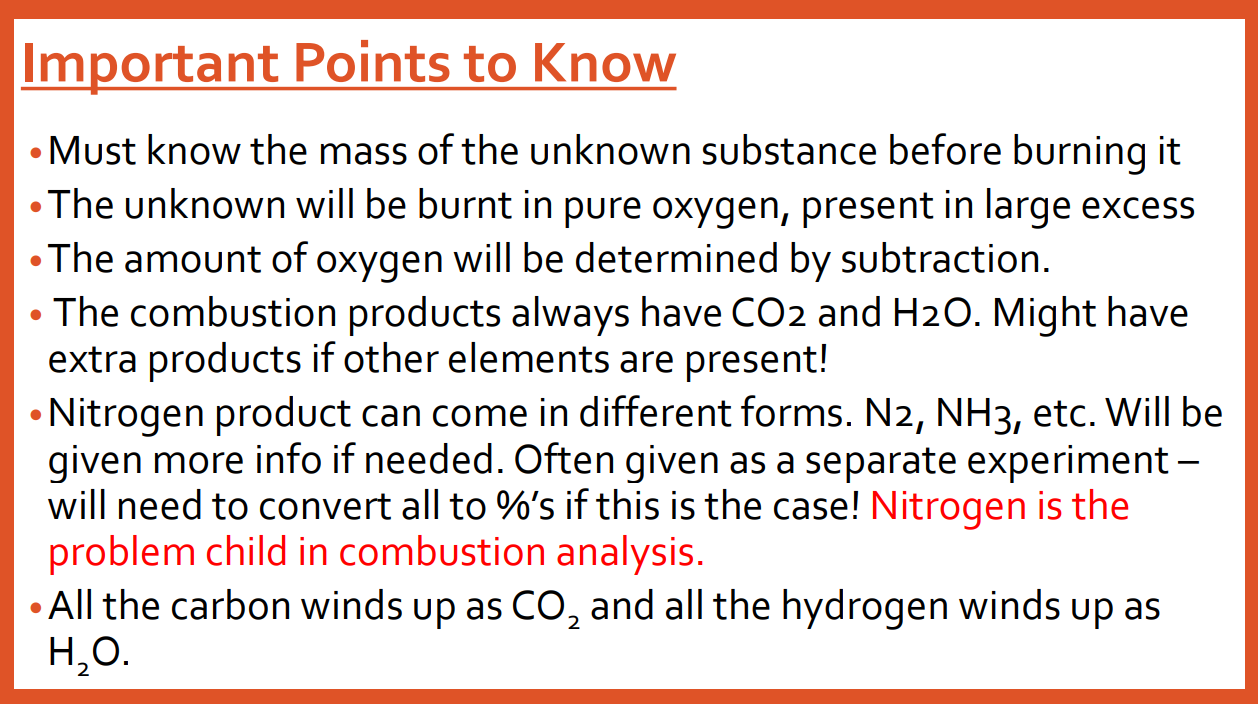 Jump back to title slide
Combust. Analysis
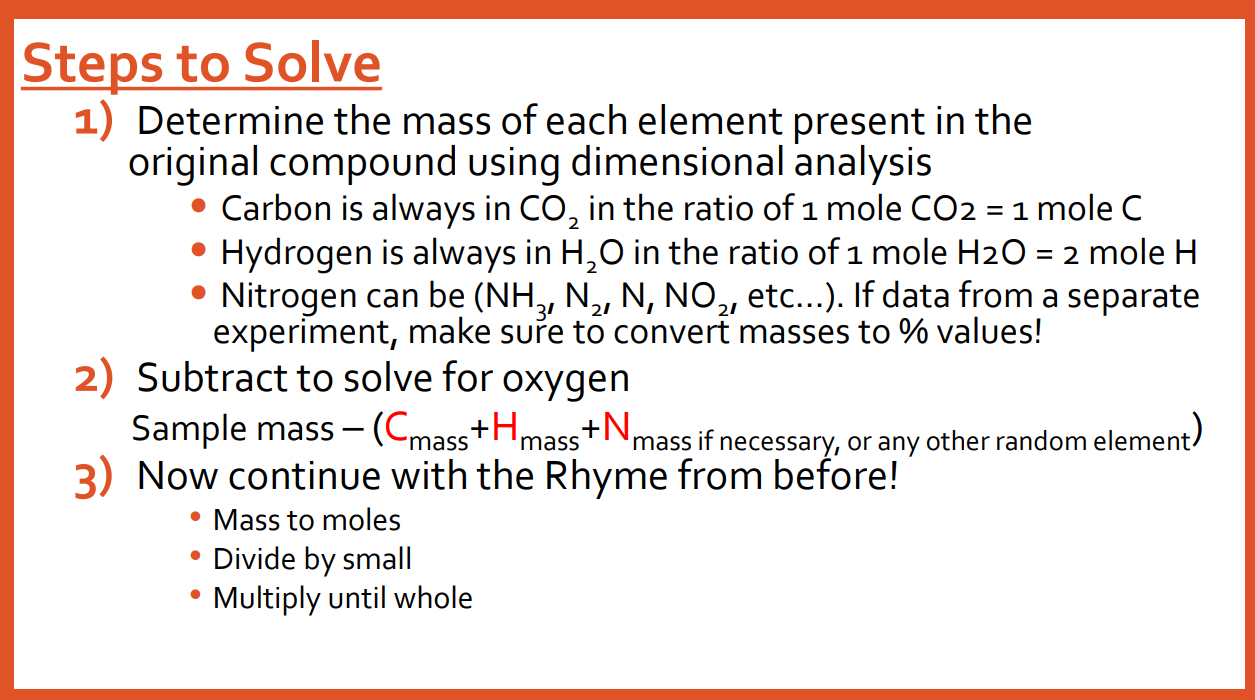 Jump back to title slide
Combust. Analysis
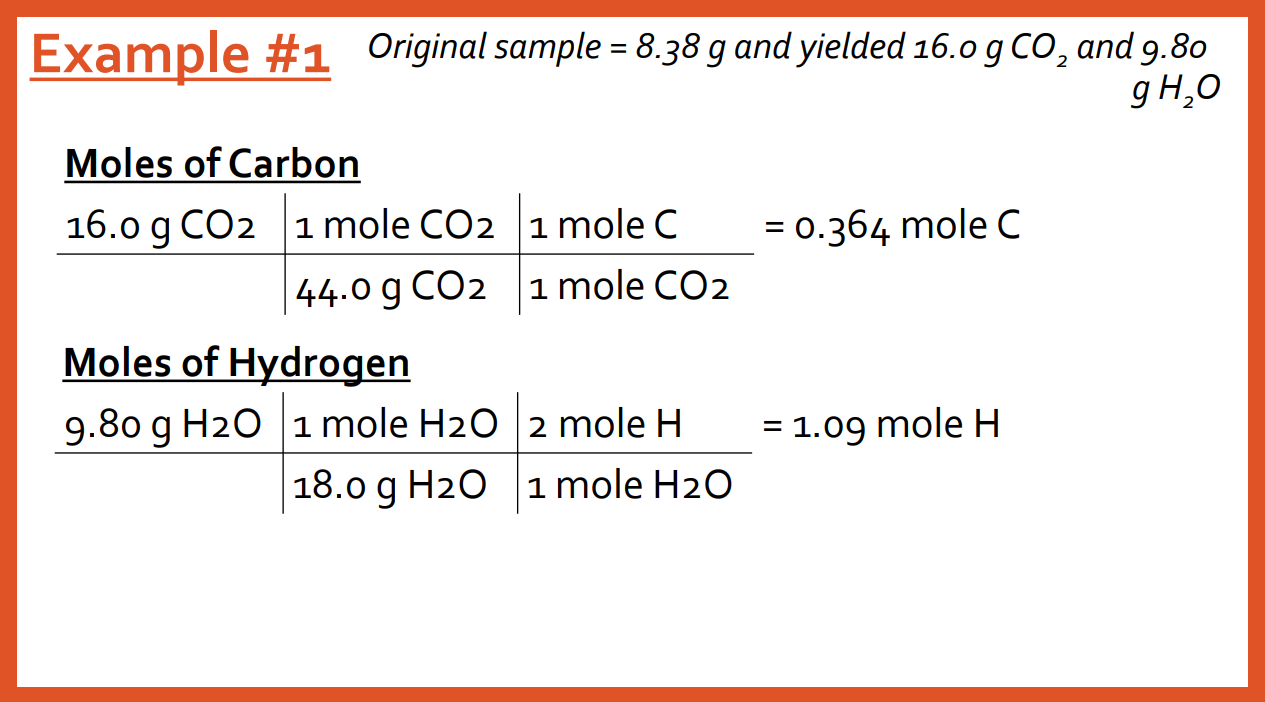 Jump back to title slide
Combust. Analysis
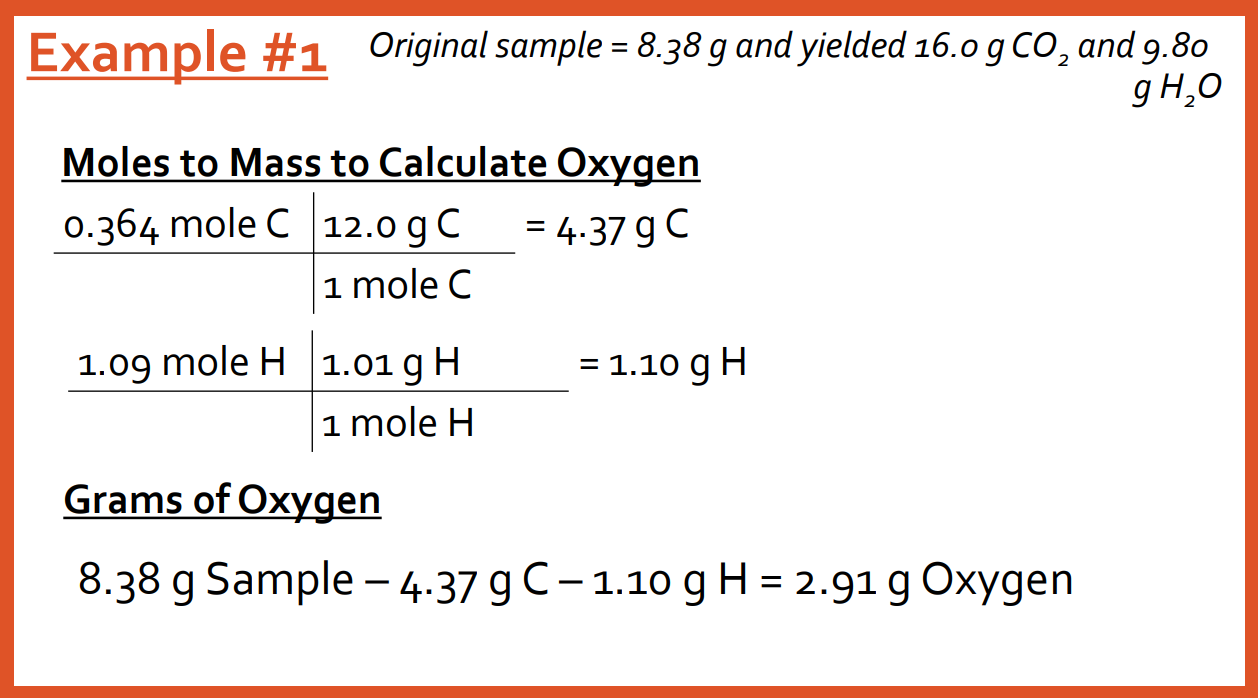 Jump back to title slide
Combust. Analysis
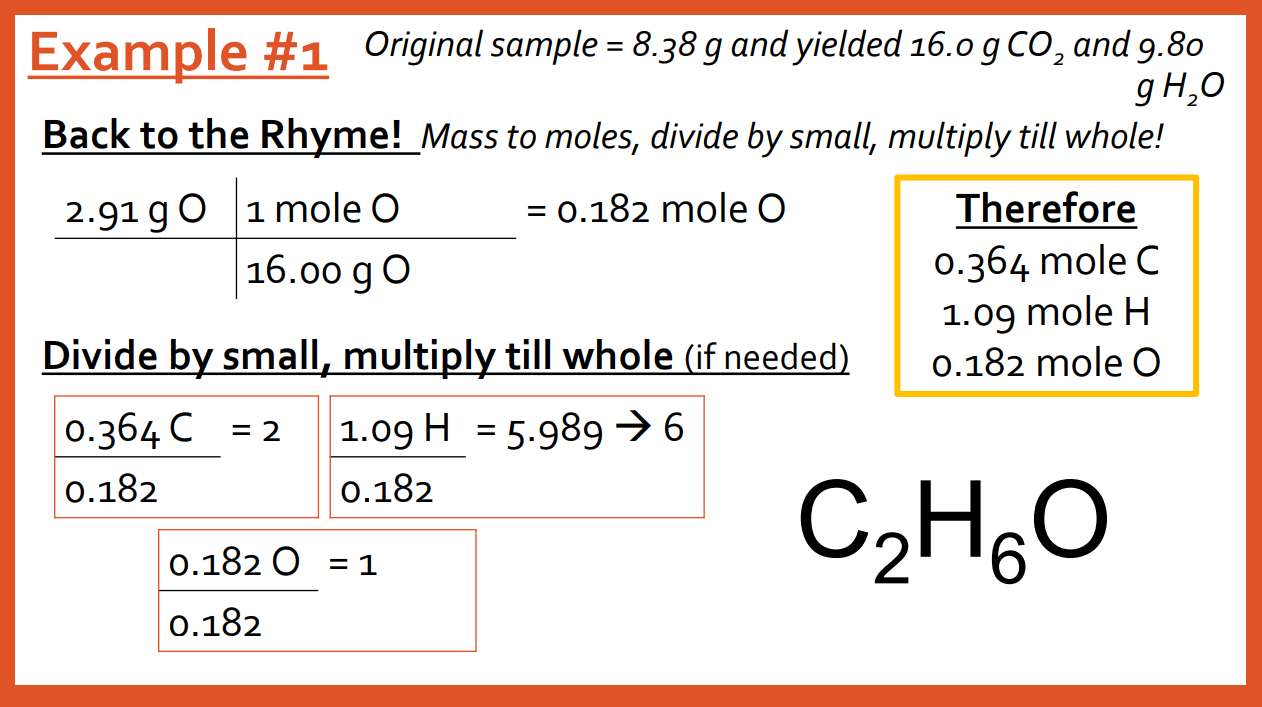 Jump back to title slide
Combust. Analysis
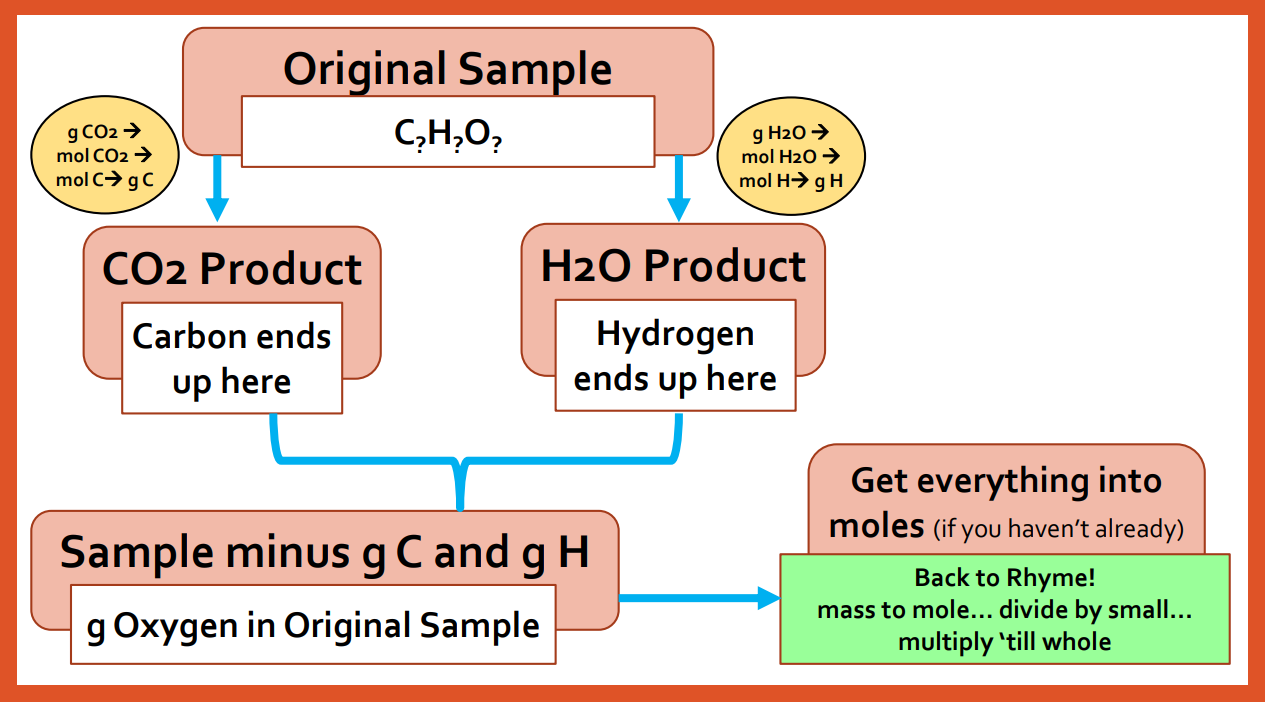 Jump back to title slide
Combust. Analysis
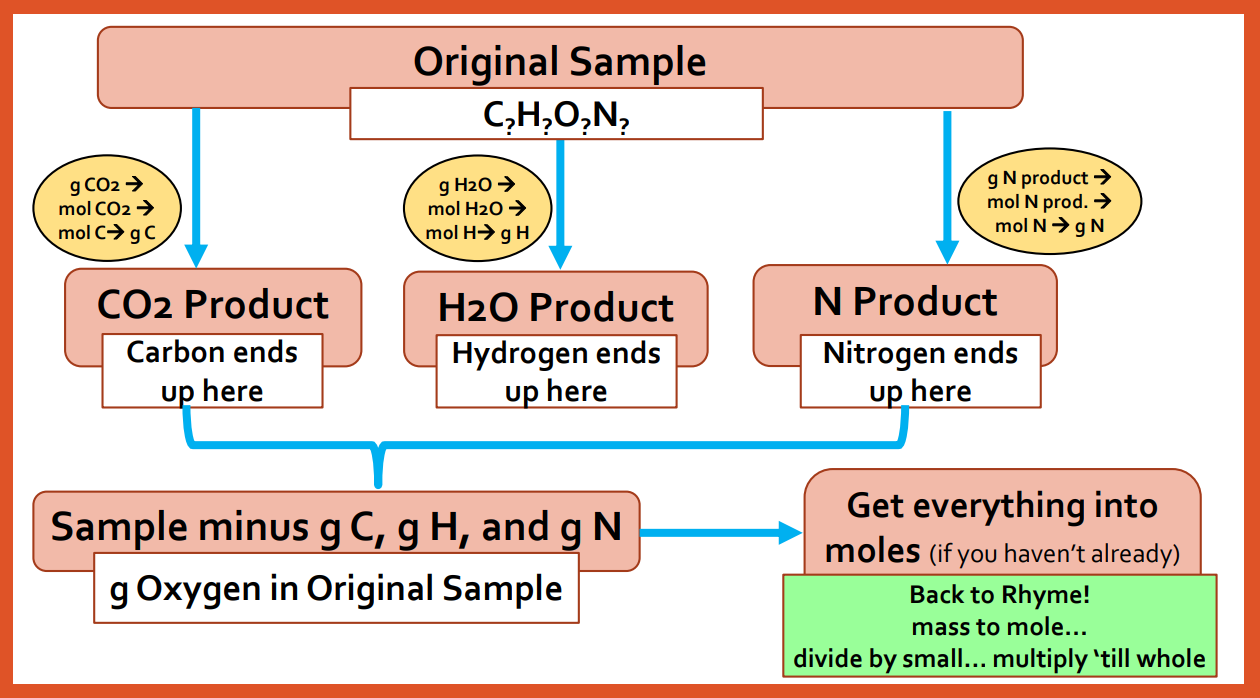 Jump back to title slide
Combust. Analysis
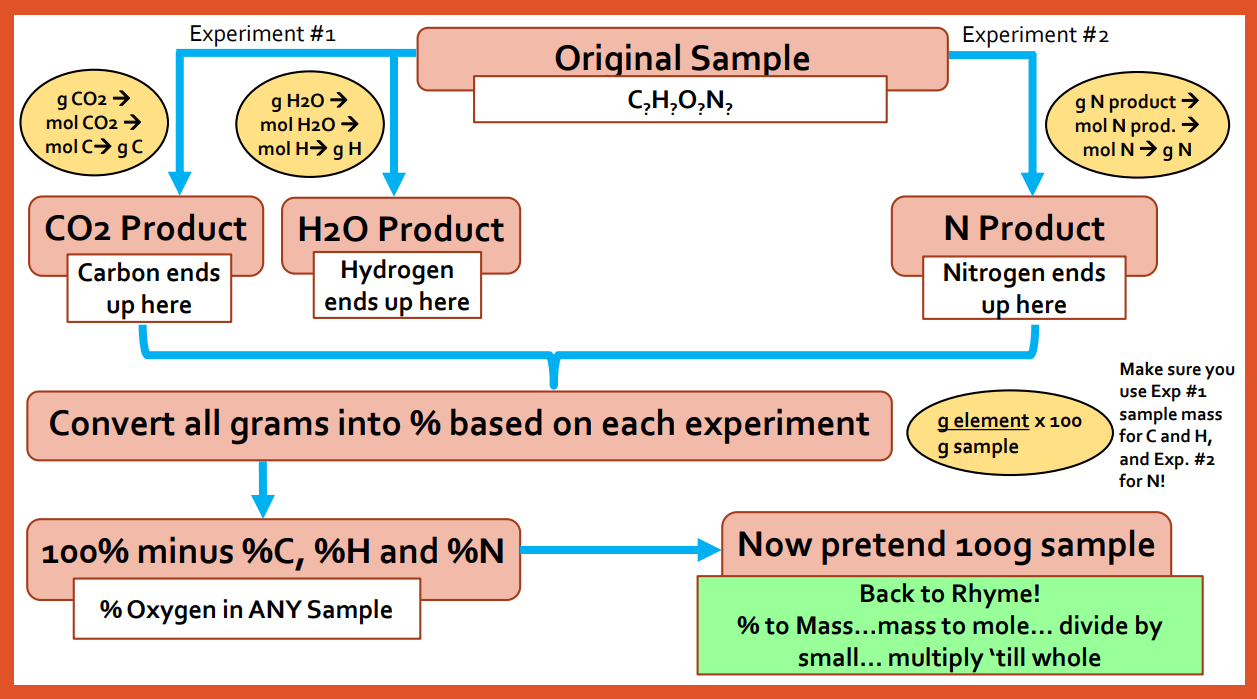 Jump back to title slide
Unit #9 Gas Laws
KMT theory
Basic gas law equations
Ideal gas law equation
Dalton’s law of partial pressures
Gas stoichiometry
**
**
KMT Theory
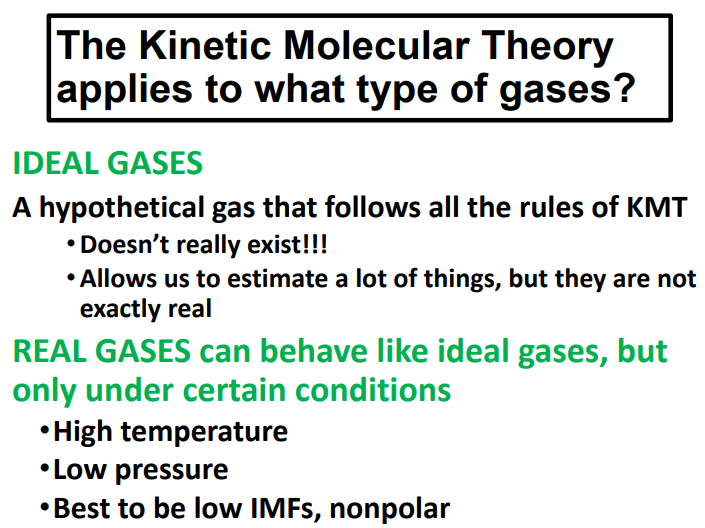 Jump back to title slide
KMT Theory
Jump back to title slide
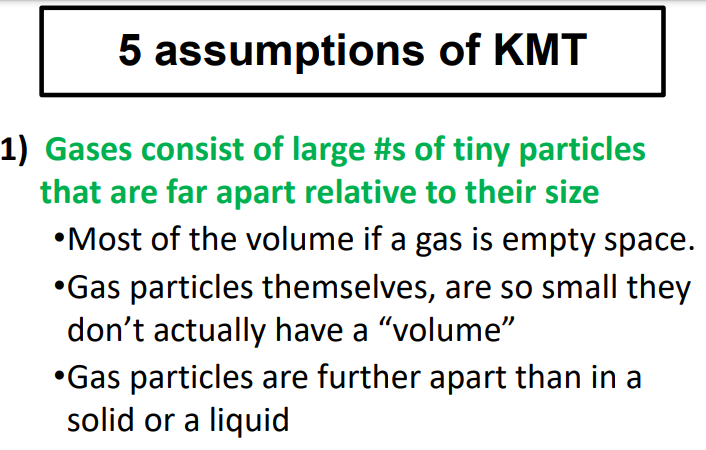 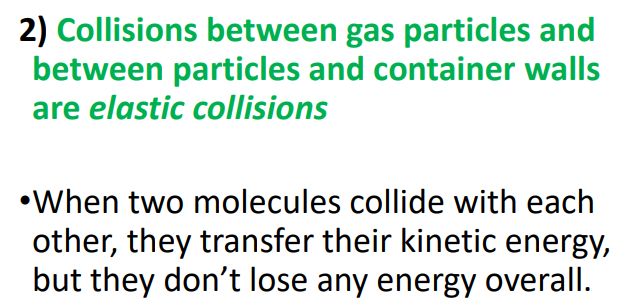 KMT Theory
Jump back to title slide
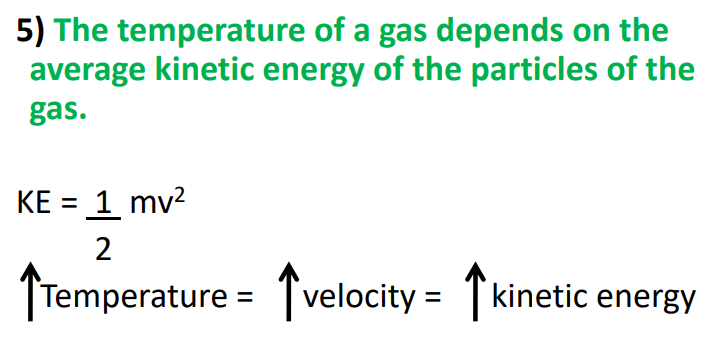 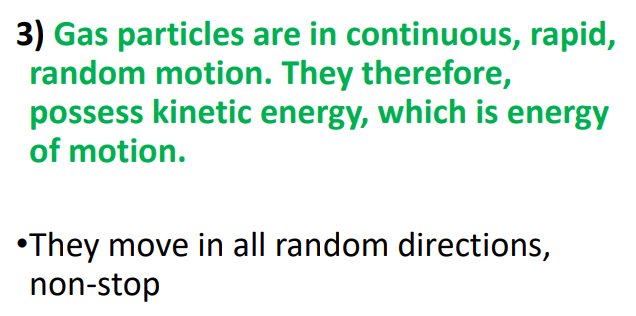 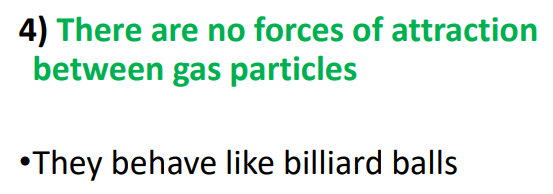 Gas Laws
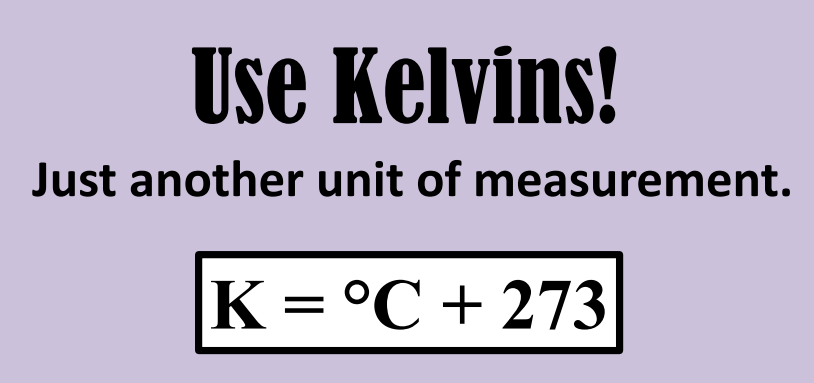 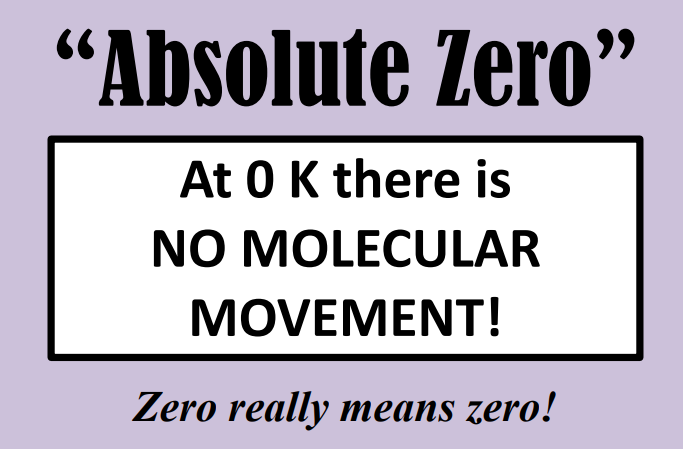 Jump back to title slide
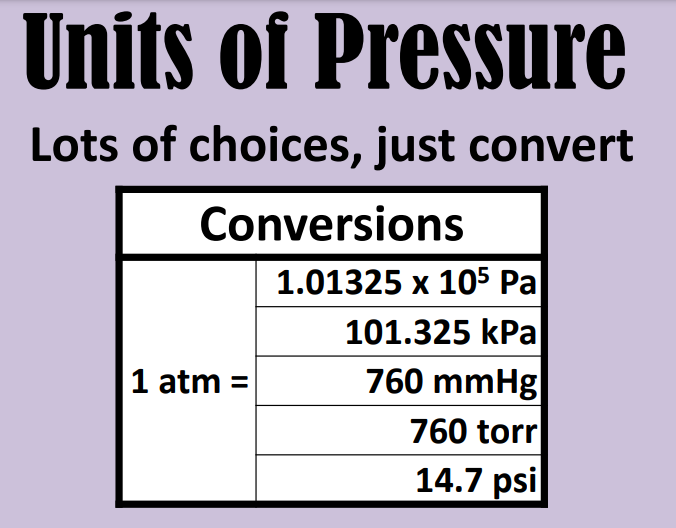 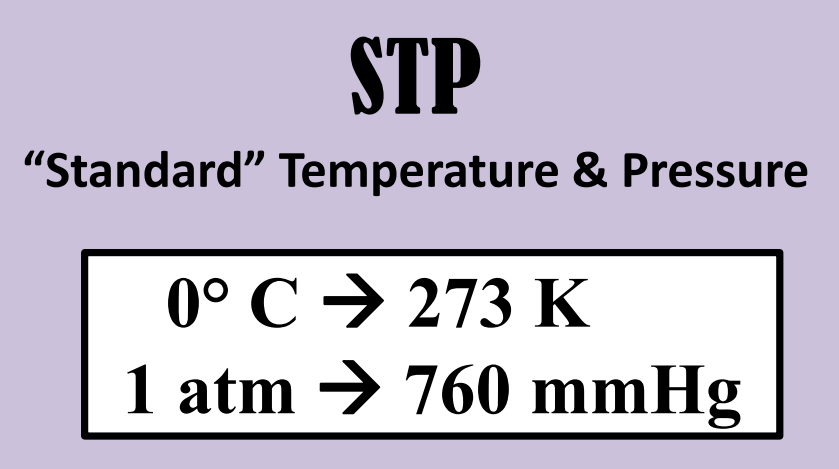 Gas Laws
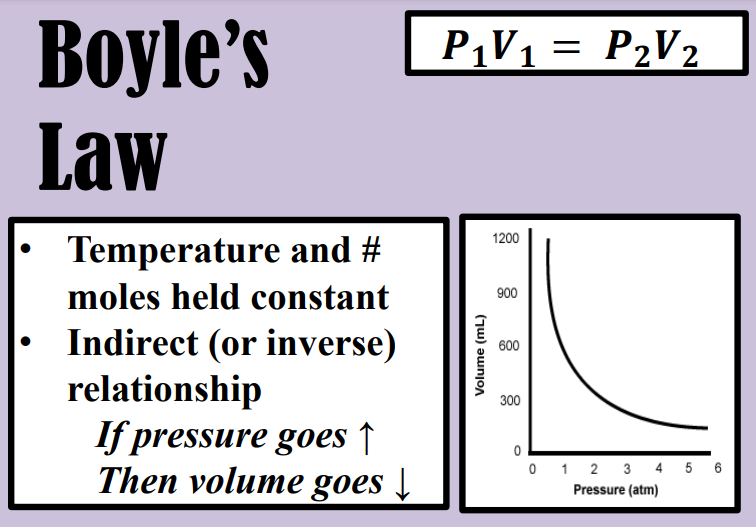 Jump back to title slide
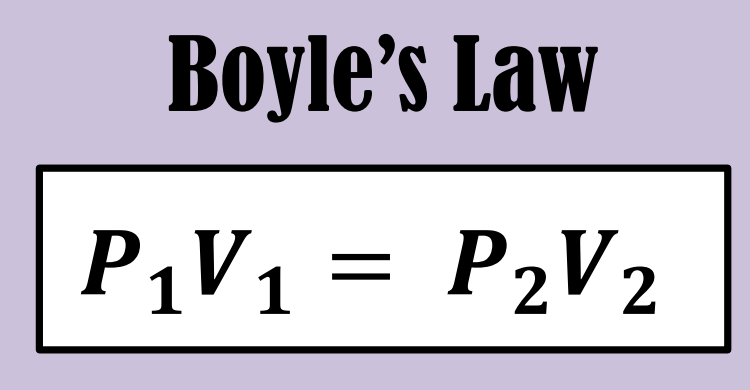 Gas Laws
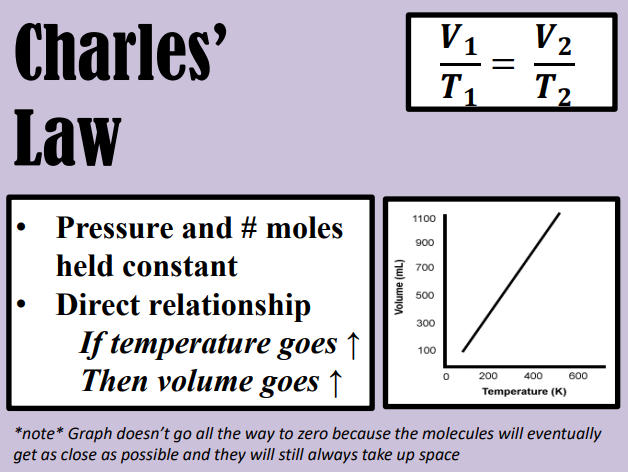 Jump back to title slide
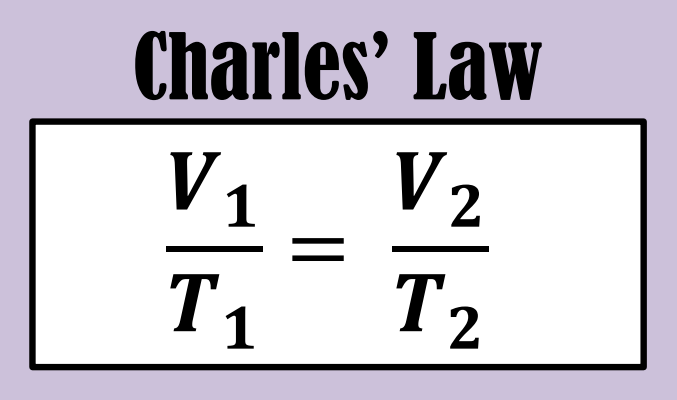 Gas Laws
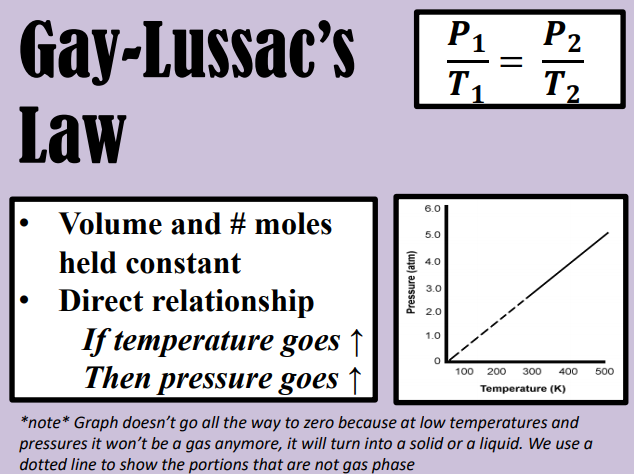 Jump back to title slide
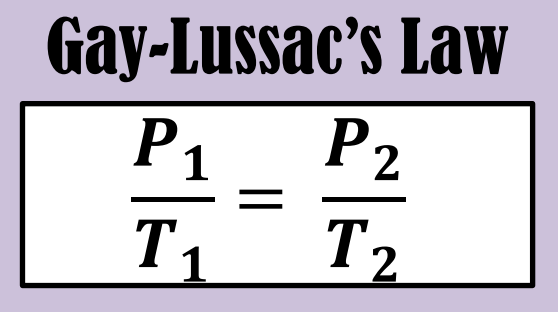 Gas Laws
Jump back to title slide
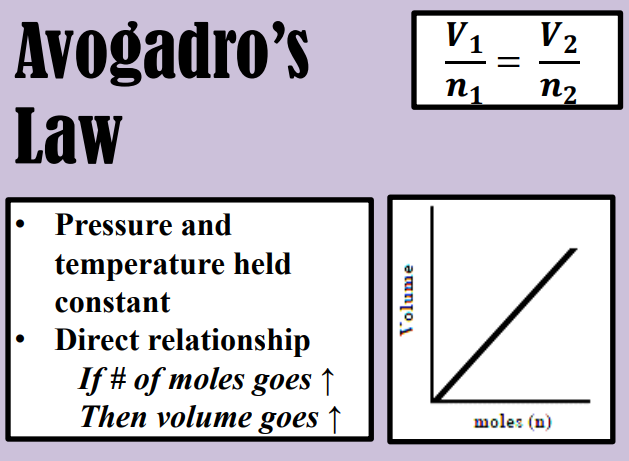 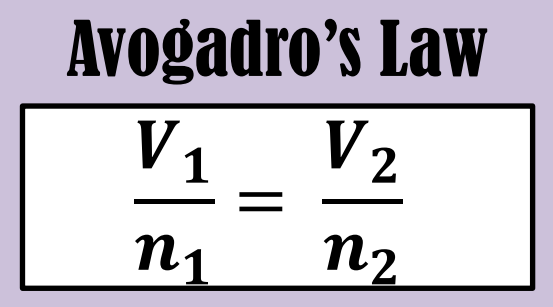 Gas Laws
Jump back to title slide
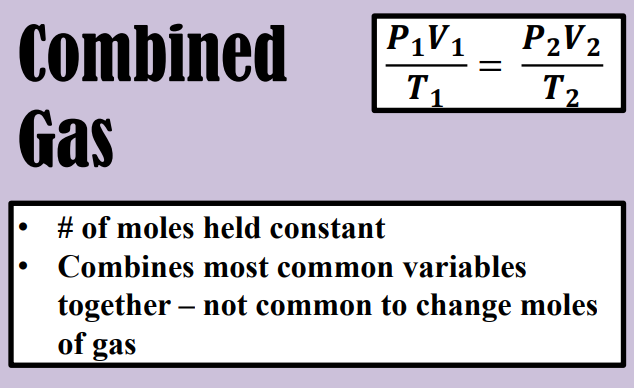 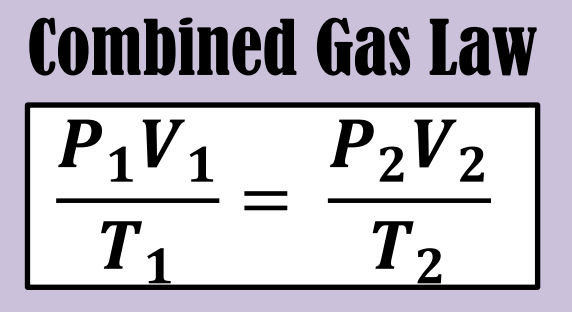 Ideal Gas Law
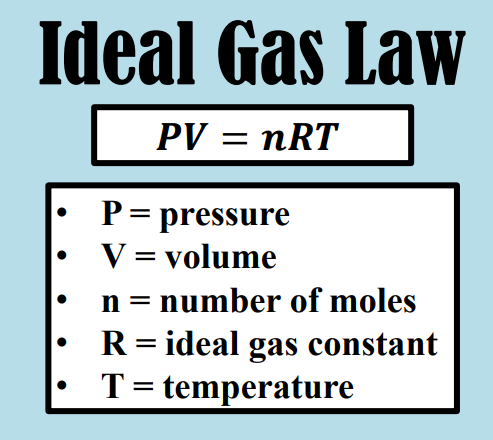 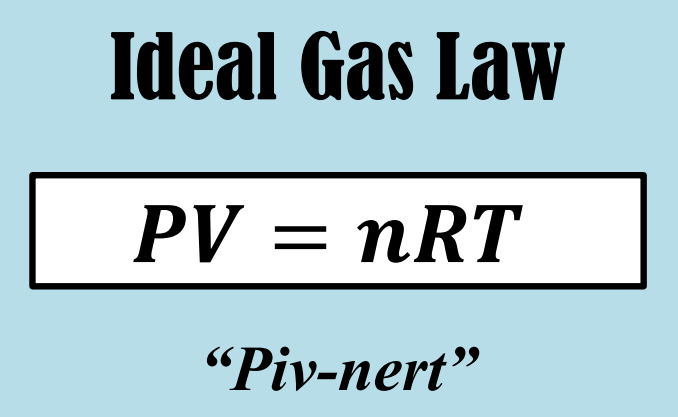 Jump back to title slide
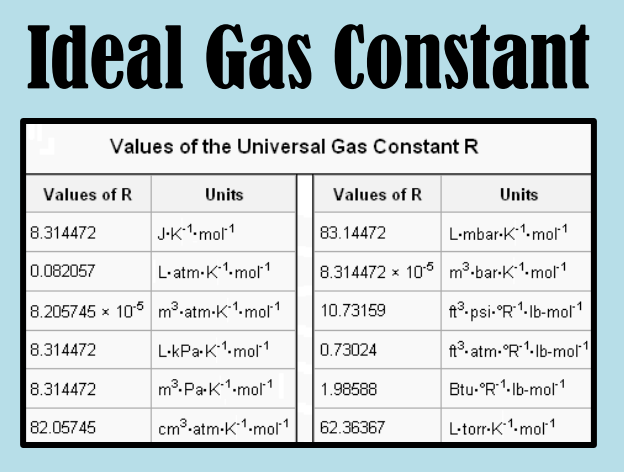 Ideal Gas Law
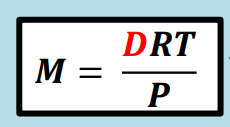 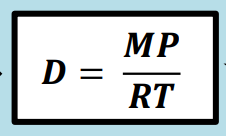 Jump back to title slide
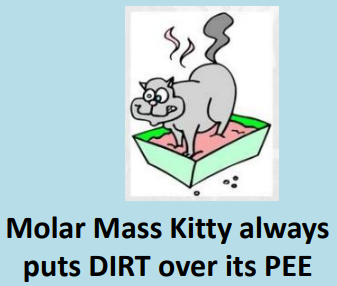 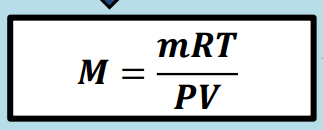 Dalton’s Law
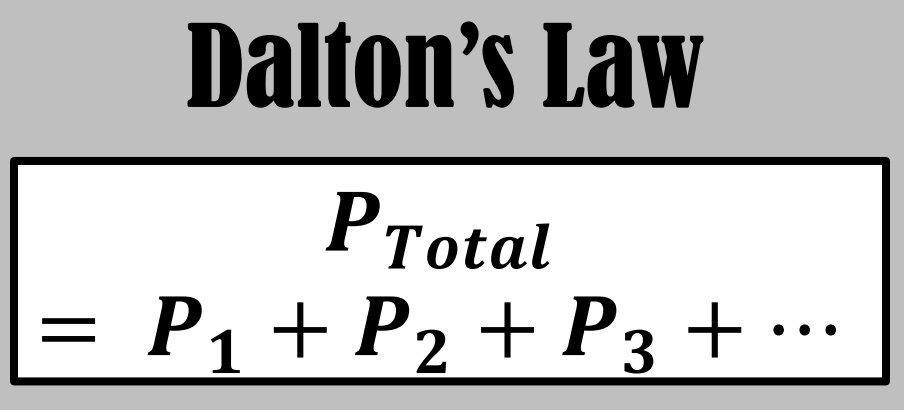 Jump back to title slide
Dalton’s Law
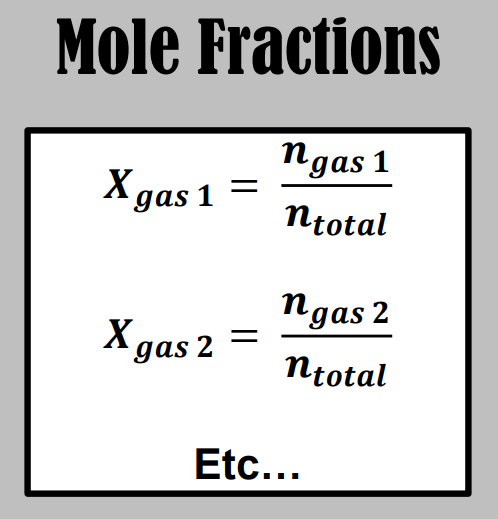 Jump back to title slide
Dalton’s Law
Jump back to title slide
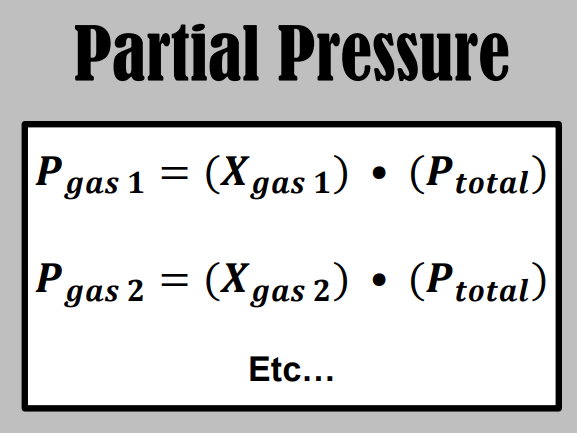 Dalton’s Law
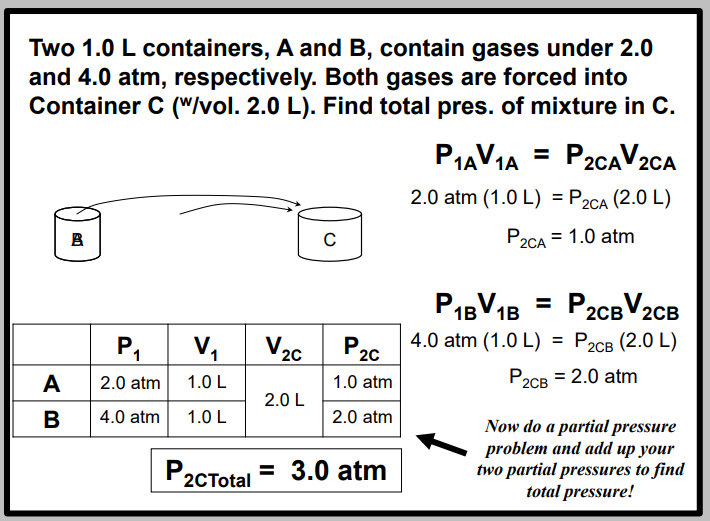 Jump back to title slide
Dalton’s Law
Jump back to title slide
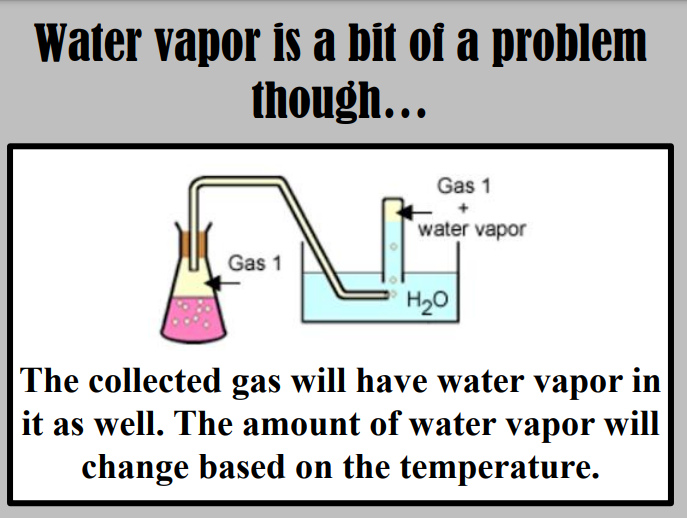 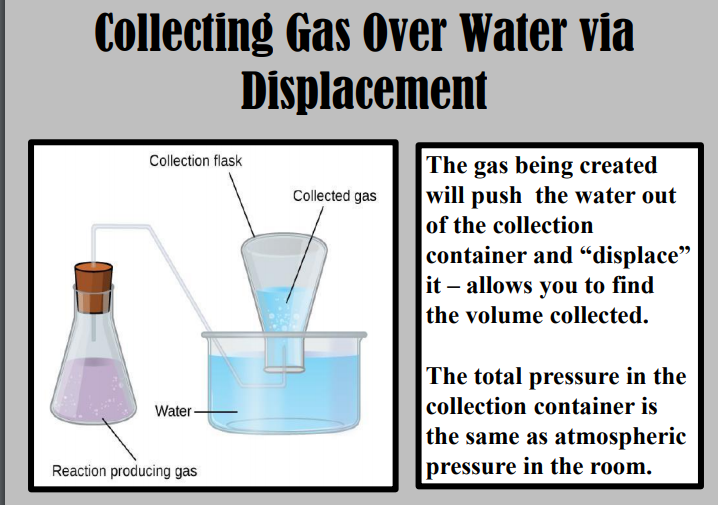 Dalton’s Law
Jump back to title slide
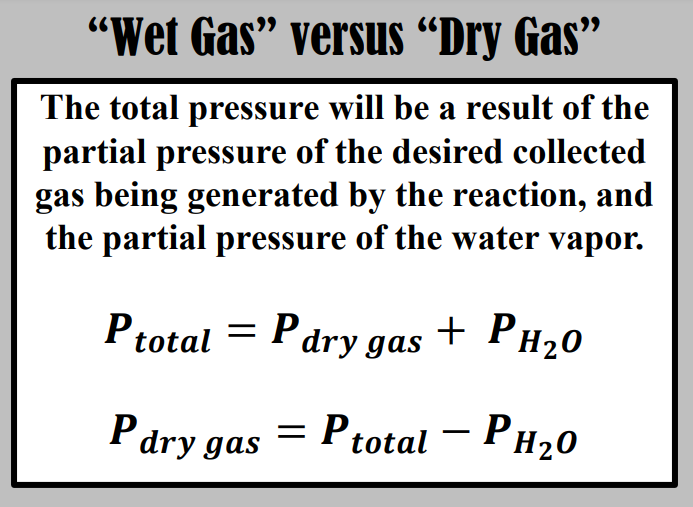 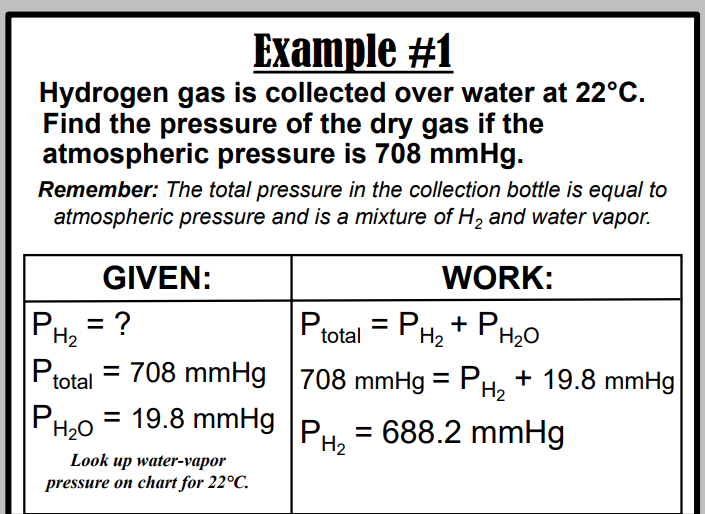 Gas Stoich.
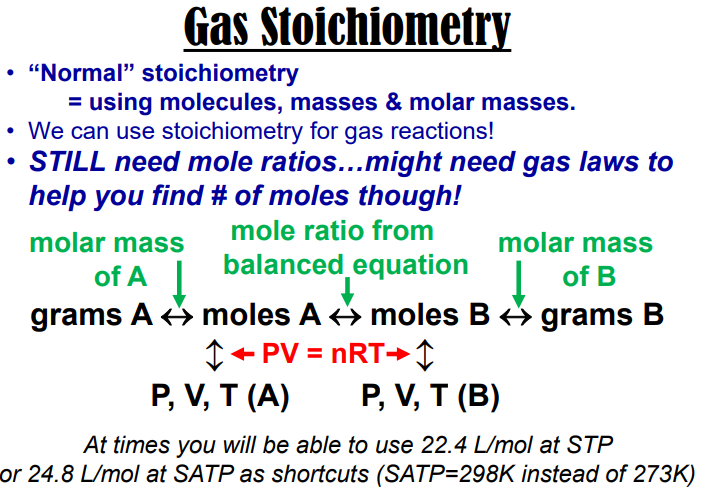 Jump back to title slide
Gas Stoich.
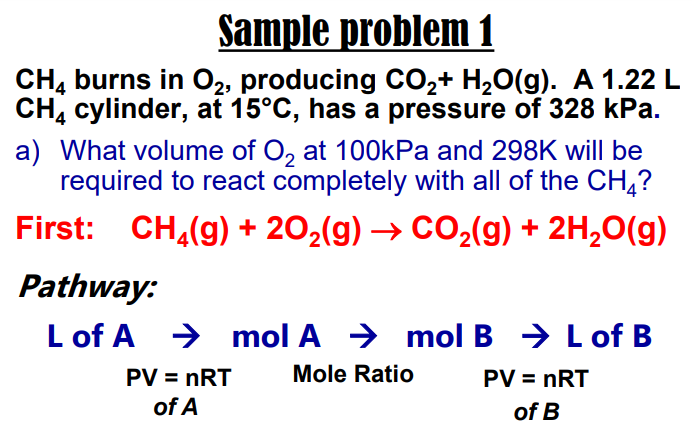 Jump back to title slide
Gas Stoich.
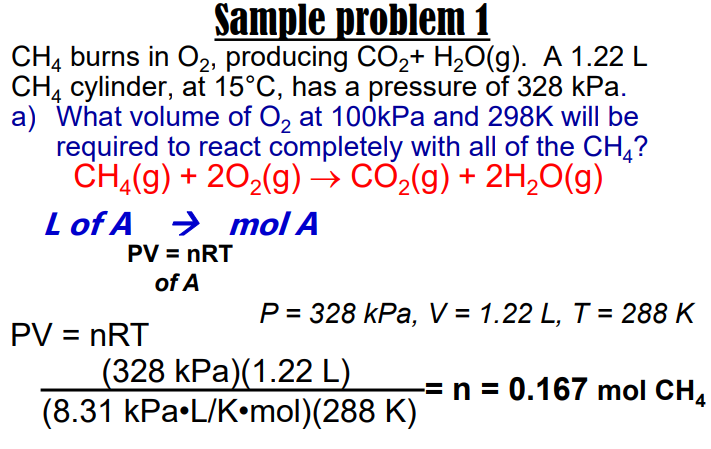 Jump back to title slide
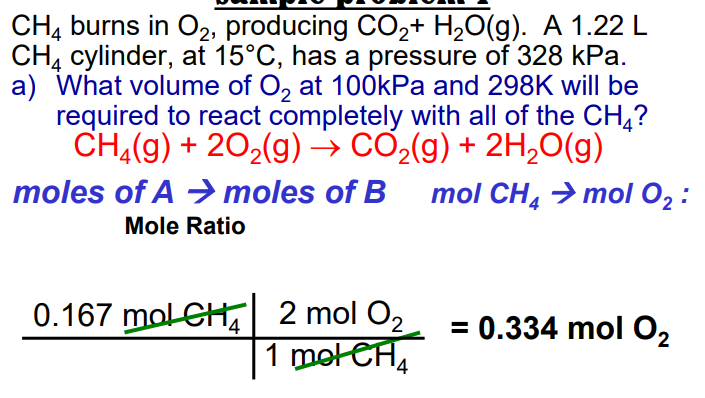 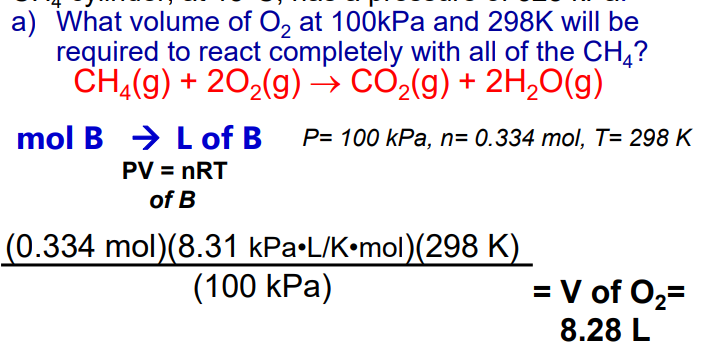 Unit #10 Thermochemistry
*
Endo versus Exo
Specific heat
Calorimetry
Heating/cooling curves
Heat of Reaction

Reaction Diagrams
Heat of Formation
Bond Energy
Hess’s Law
Endo vs. Exo
Jump back to title slide
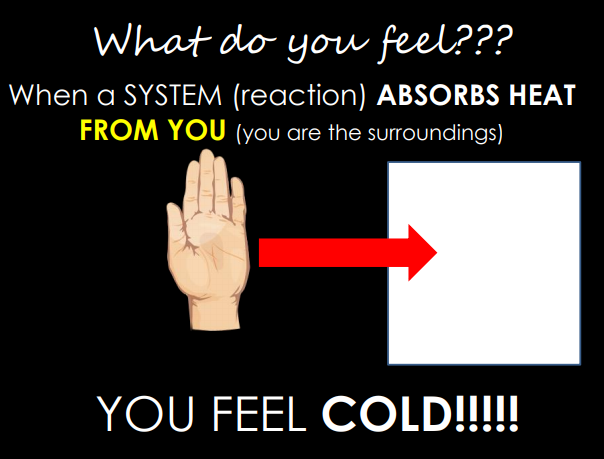 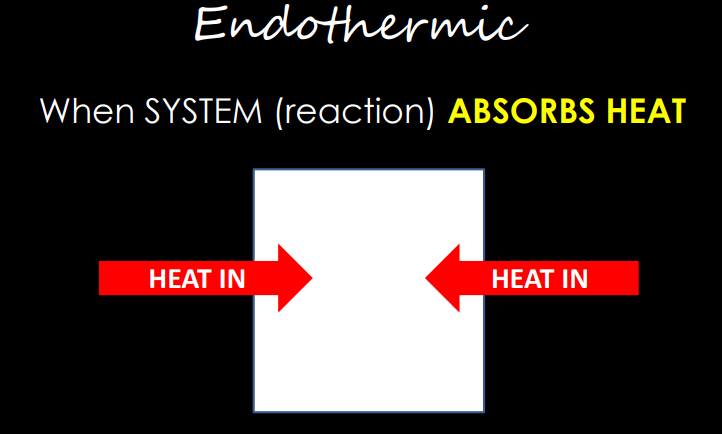 Endo vs. Exo
Jump back to title slide
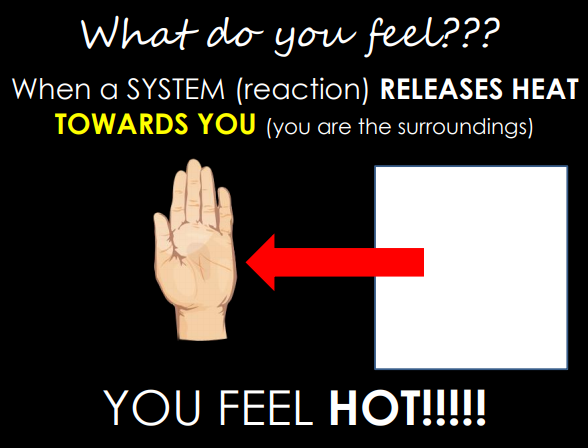 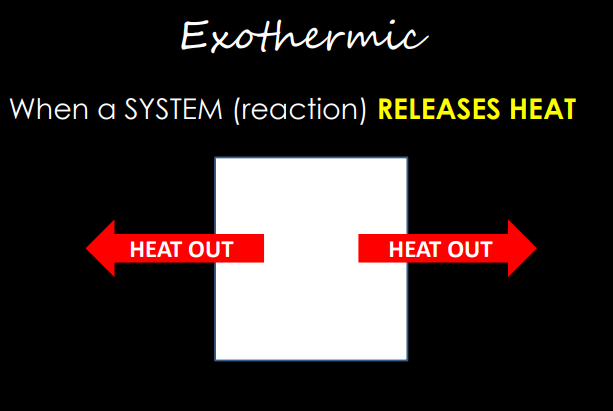 Endo vs. Exo
Jump back to title slide
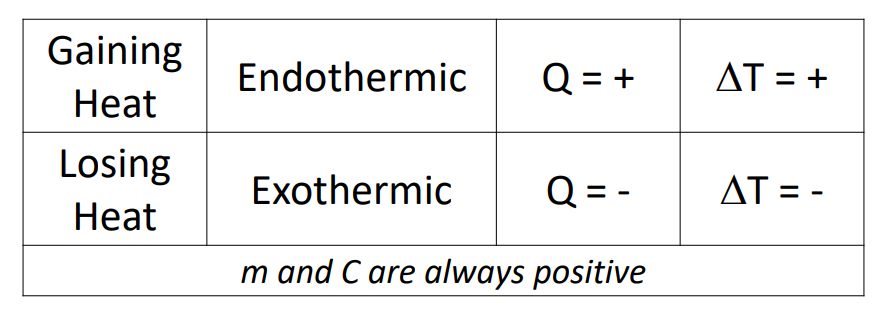 Thermo
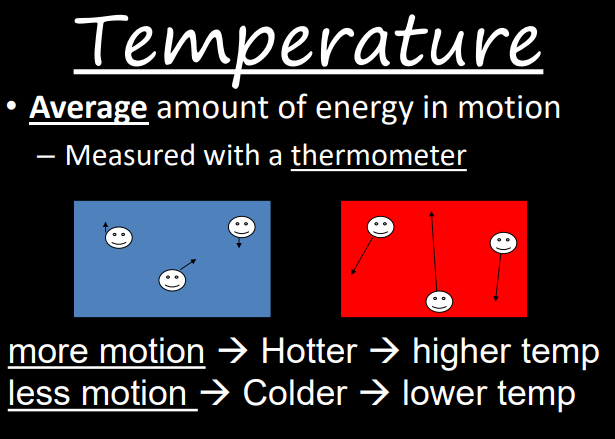 Jump back to title slide
Thermo
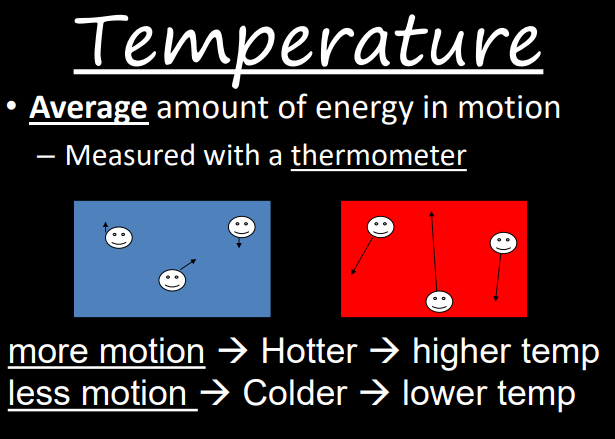 Jump back to title slide
Specific Heat
Jump back to title slide
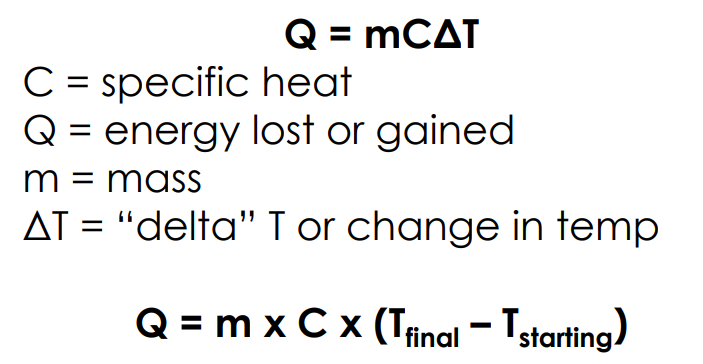 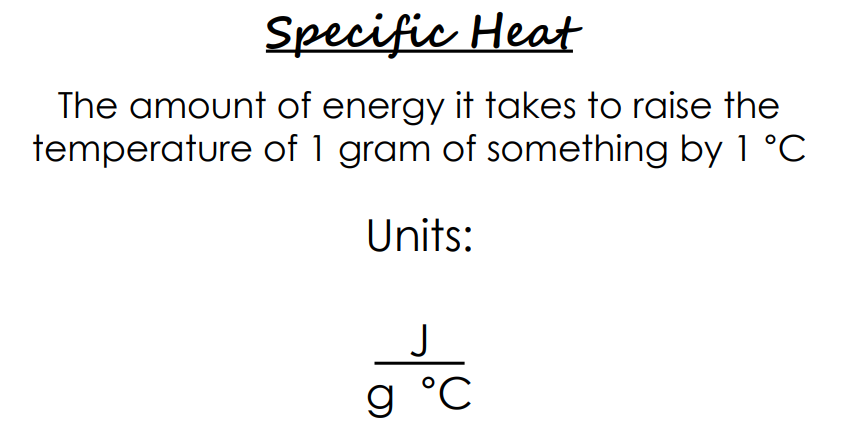 Calorimetry
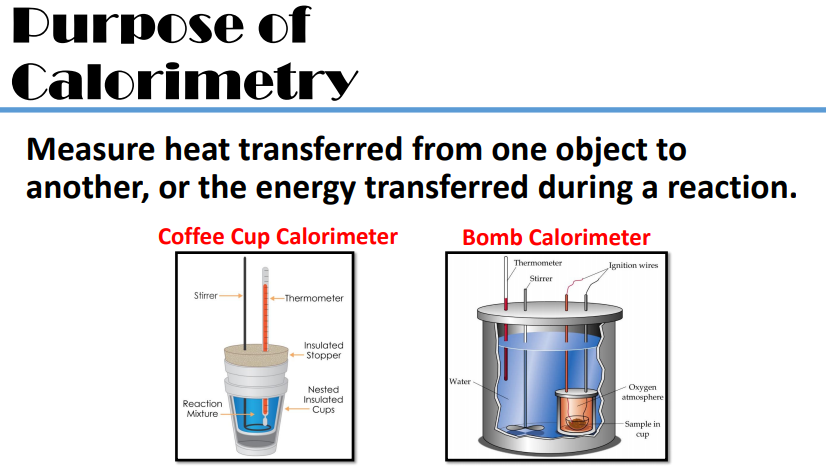 Jump back to title slide
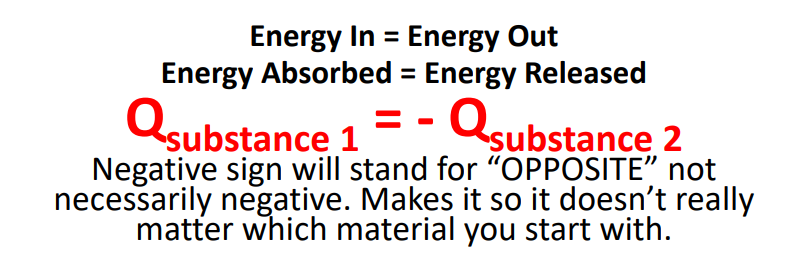 Calorimetry
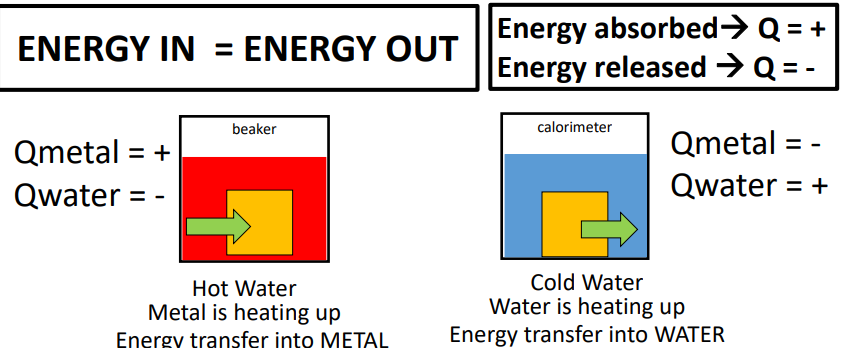 Jump back to title slide
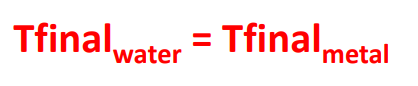 Calorimetry
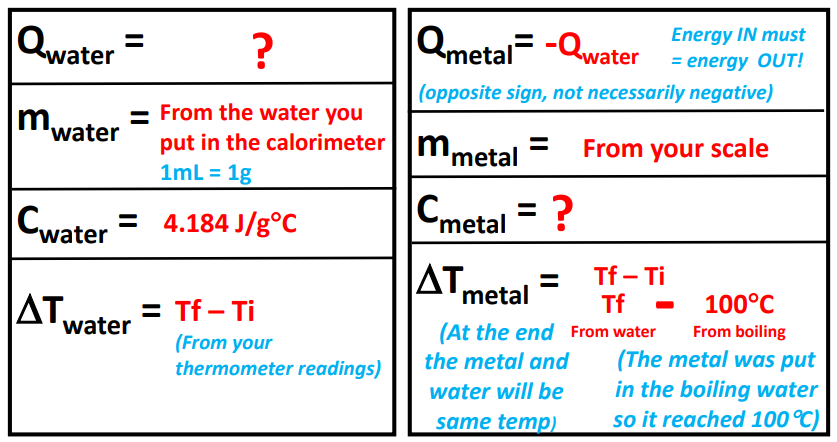 Jump back to title slide
Heating Curves
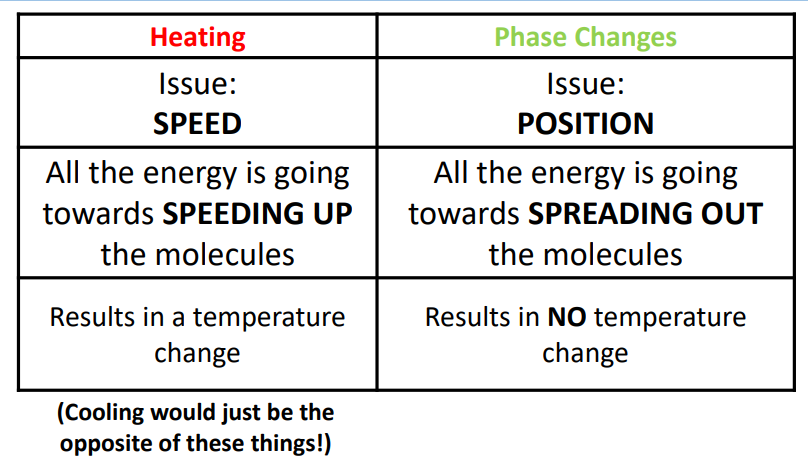 Jump back to title slide
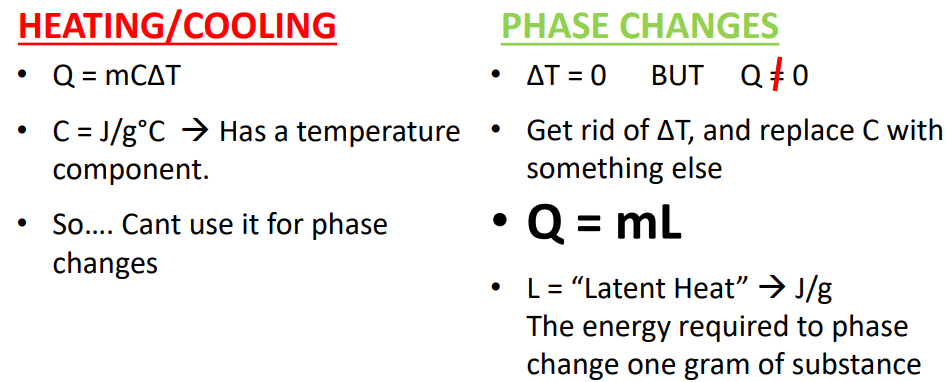 Heating Curves
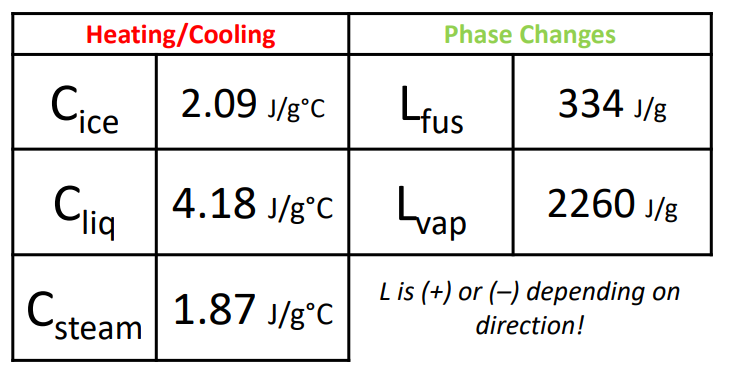 Jump back to title slide
Heating Curves
Jump back to title slide
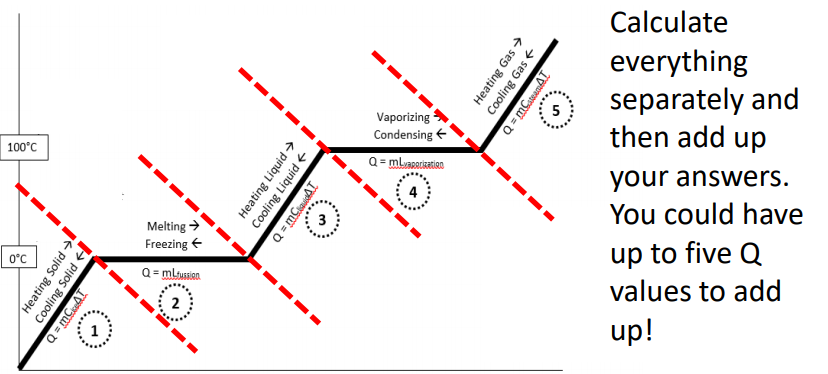 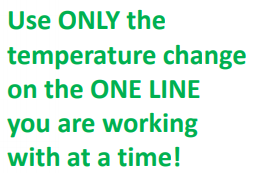 Heating Curves
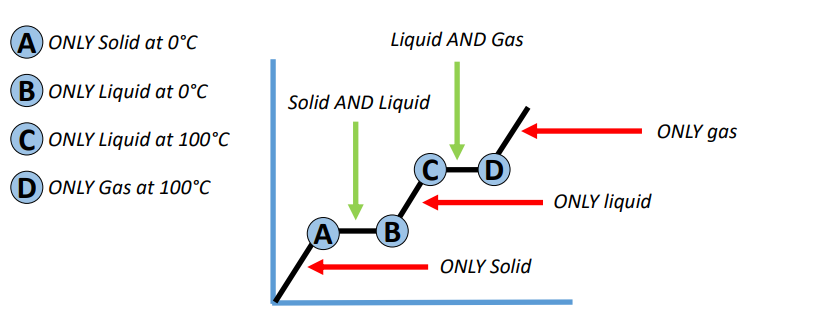 Jump back to title slide
Heating Curves
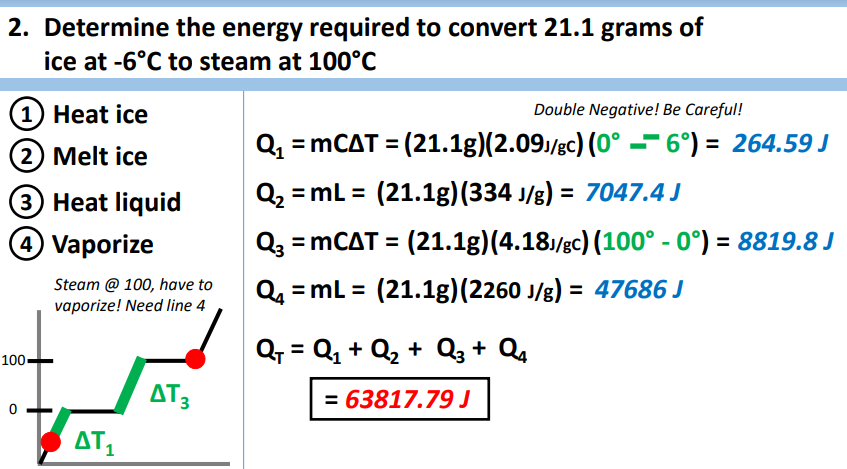 Jump back to title slide
Heat of Reaction
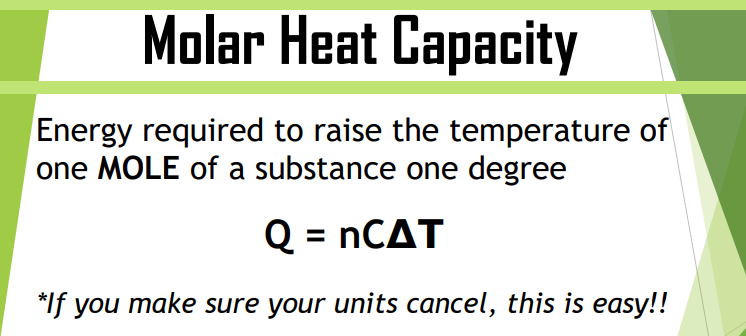 Jump back to title slide
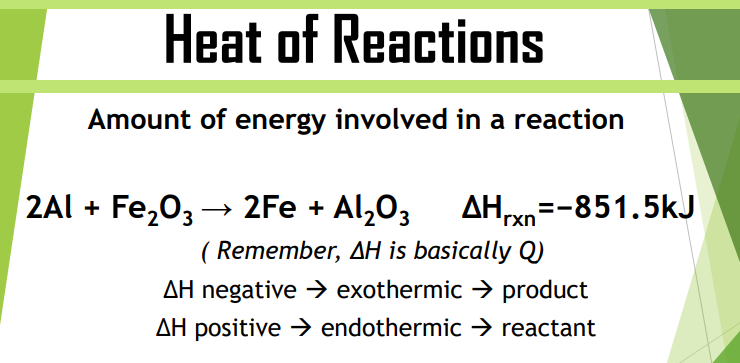 Heat of Reaction
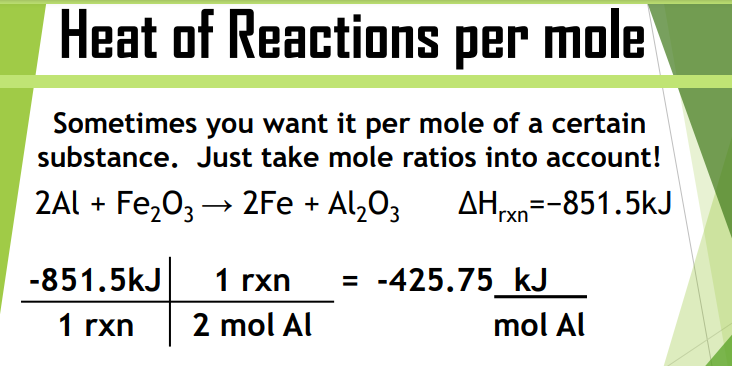 Jump back to title slide
Reaction Diagrams
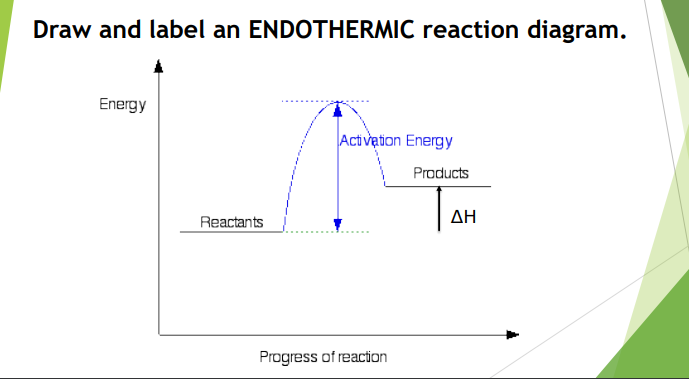 Jump back to title slide
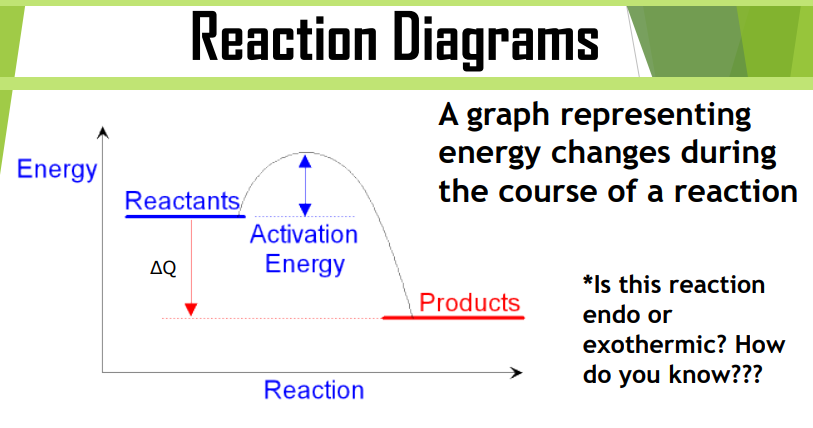 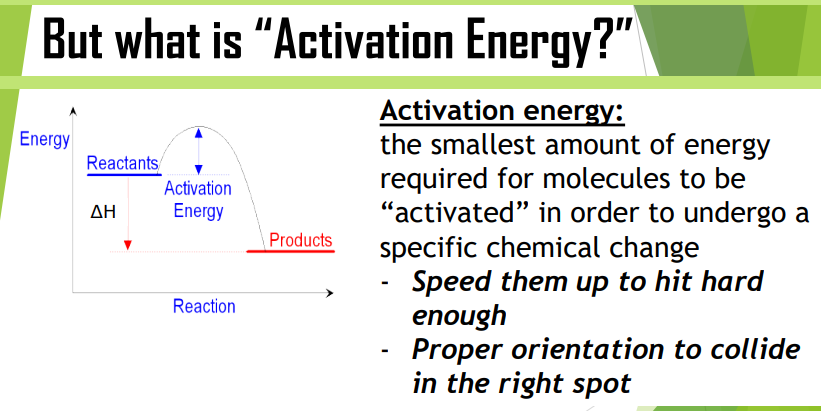 Heat of Formation
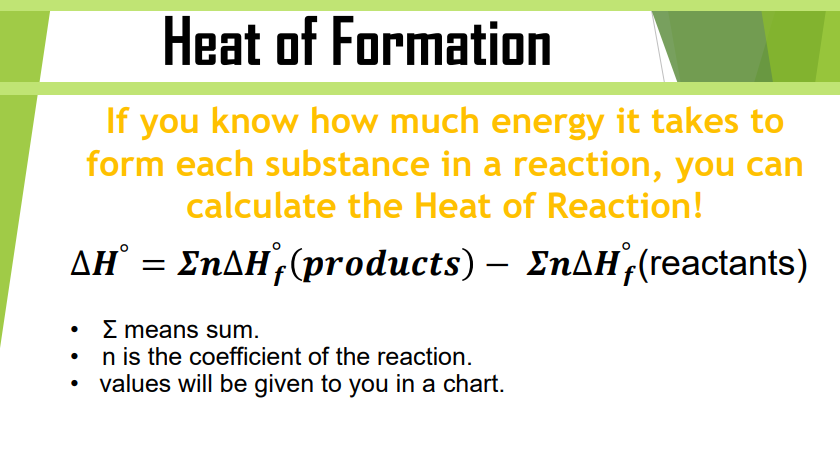 Jump back to title slide
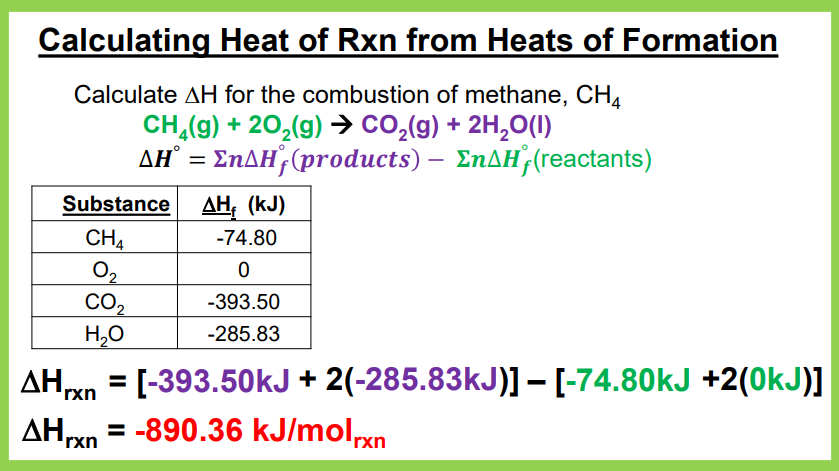 Bond Energy
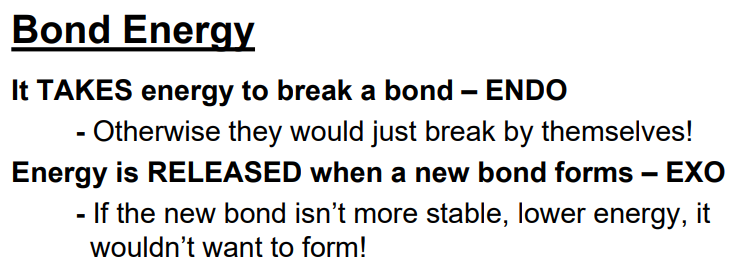 Jump back to title slide
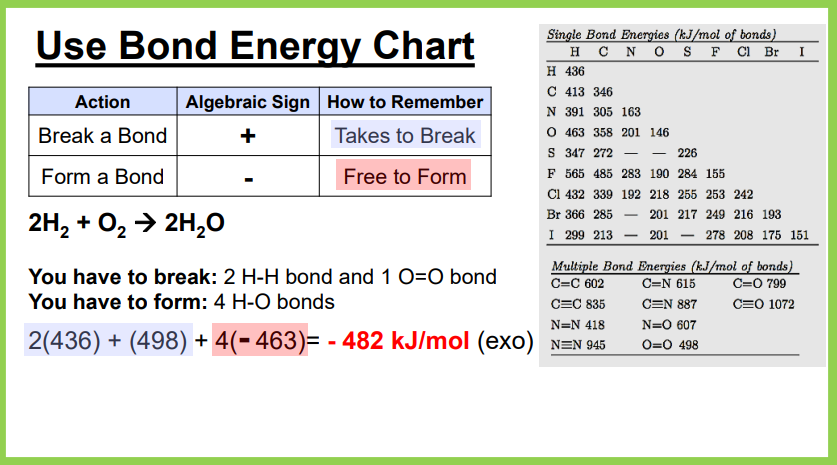 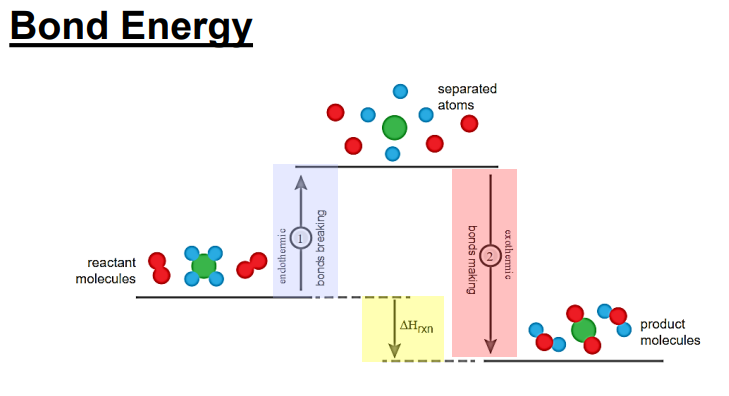 Hess’s Law
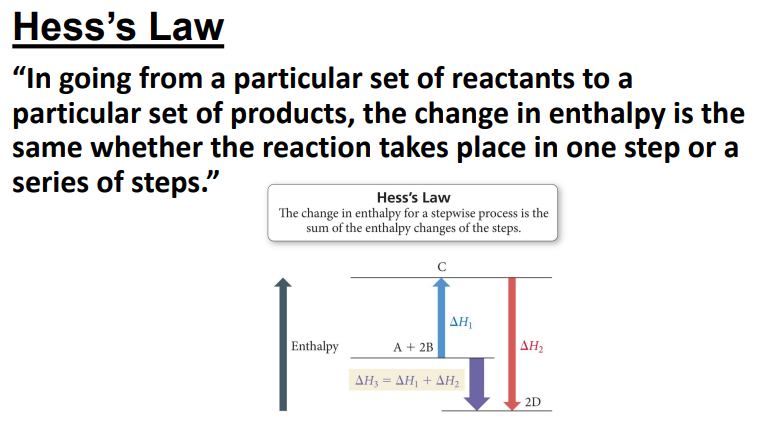 Jump back to title slide
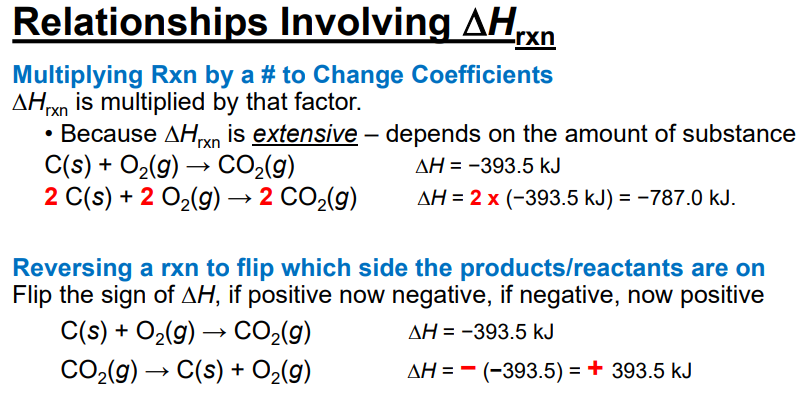 Hess’s Law
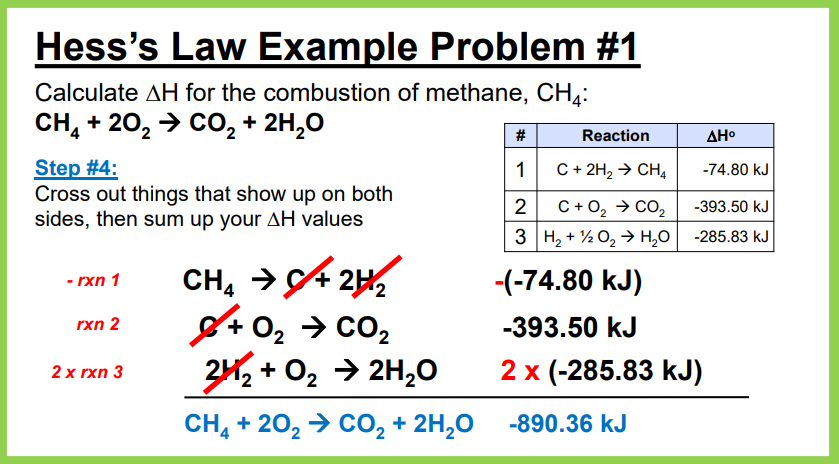 Jump back to title slide
Unit #11 Solutions
*
Solution vocabulary
Solubility
Solutions calculations
Solutions Vocabulary
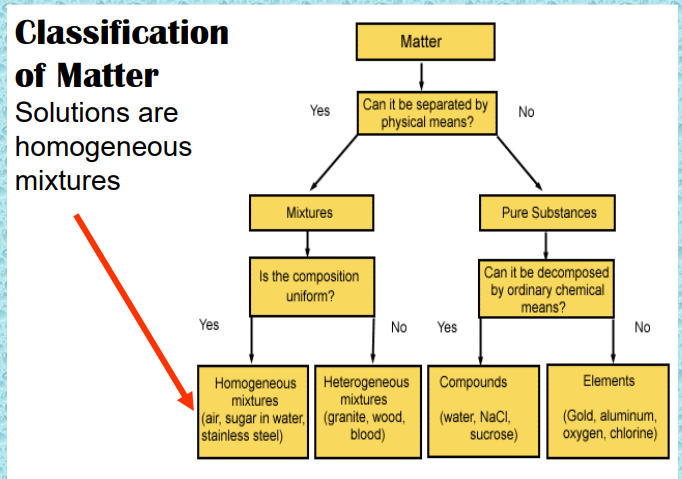 Jump back to title slide
Solutions Vocabulary
Jump back to title slide
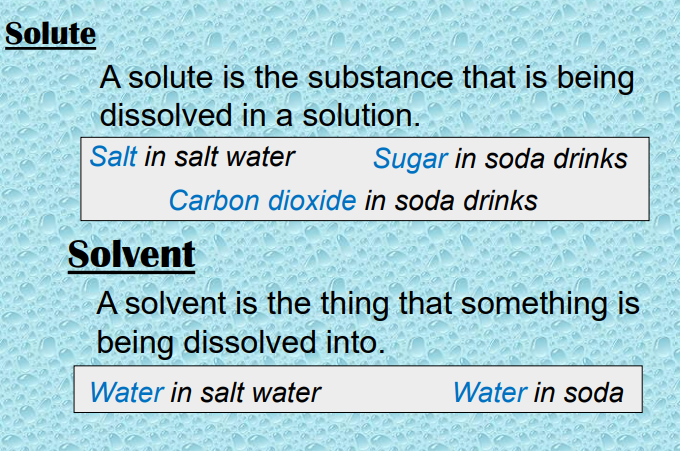 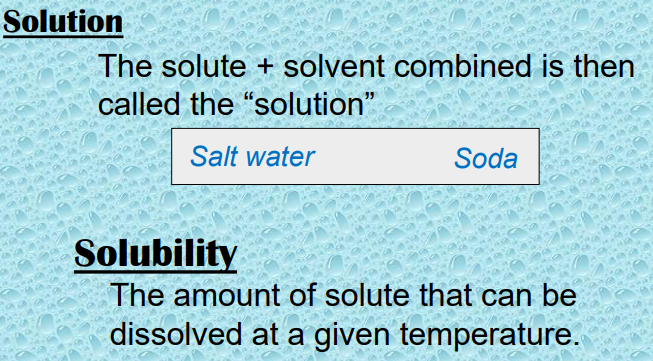 Solutions Vocabulary
Jump back to title slide
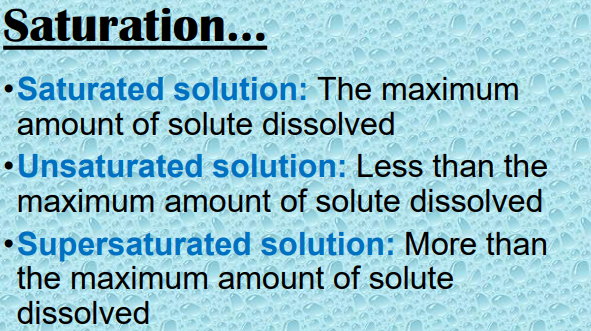 Solubility
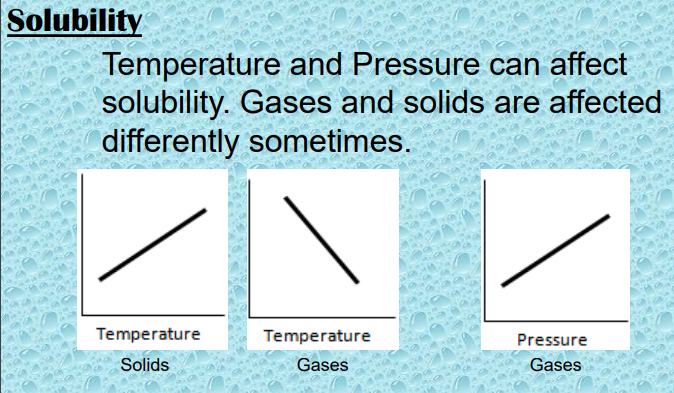 Jump back to title slide
Solubility
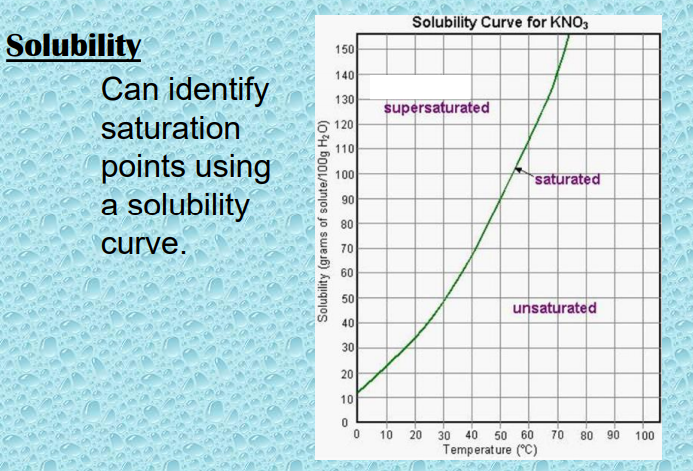 Jump back to title slide
Solubility
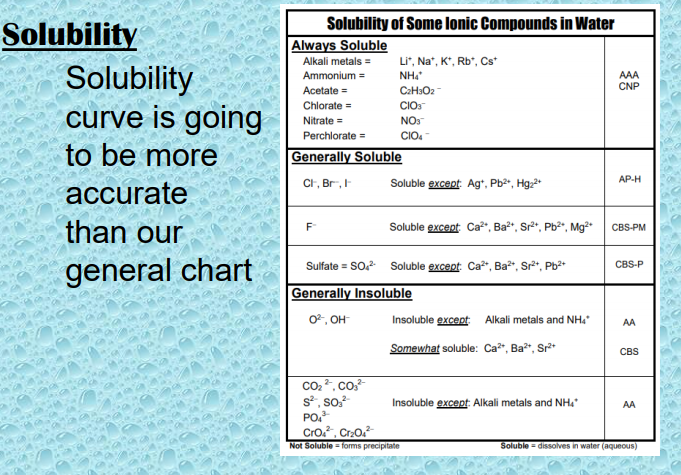 Jump back to title slide
Solubility
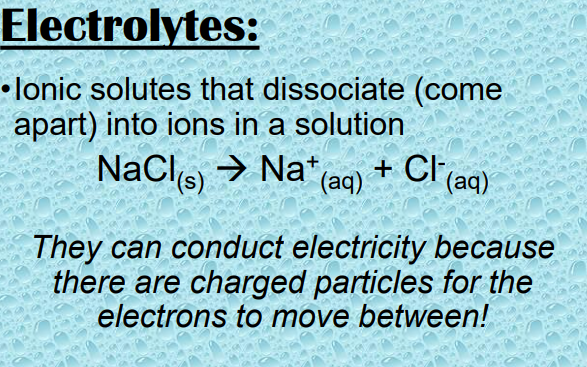 Jump back to title slide
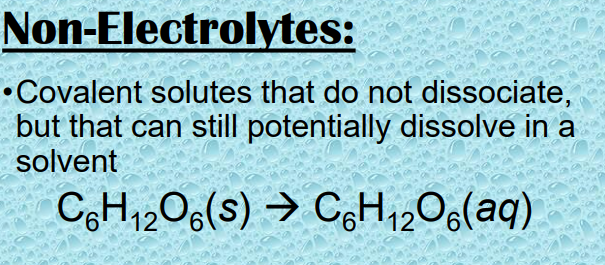 Solubility
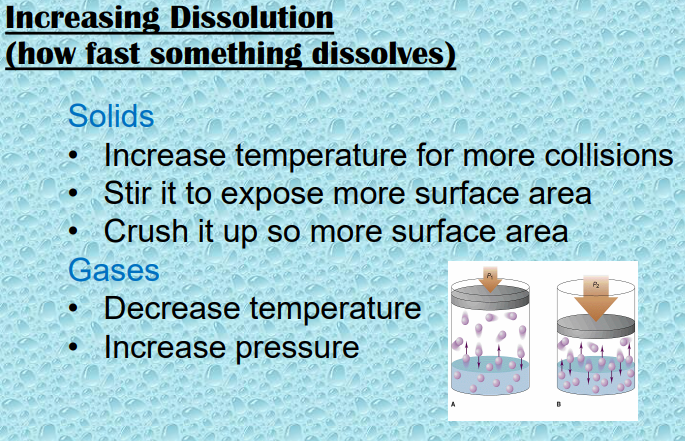 Jump back to title slide
Solutions Calcs.
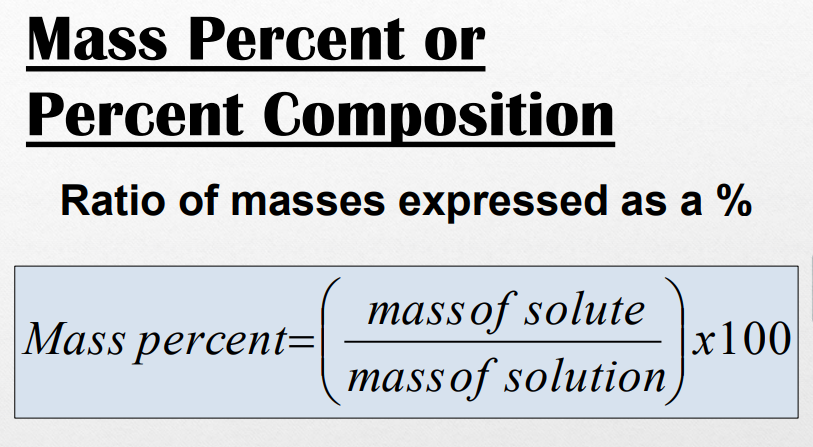 Jump back to title slide
Solutions Calcs.
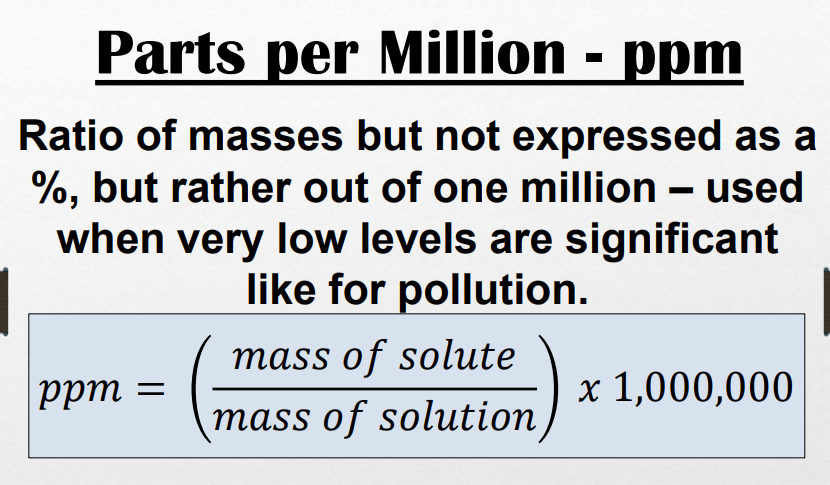 Jump back to title slide
Solutions Calcs.
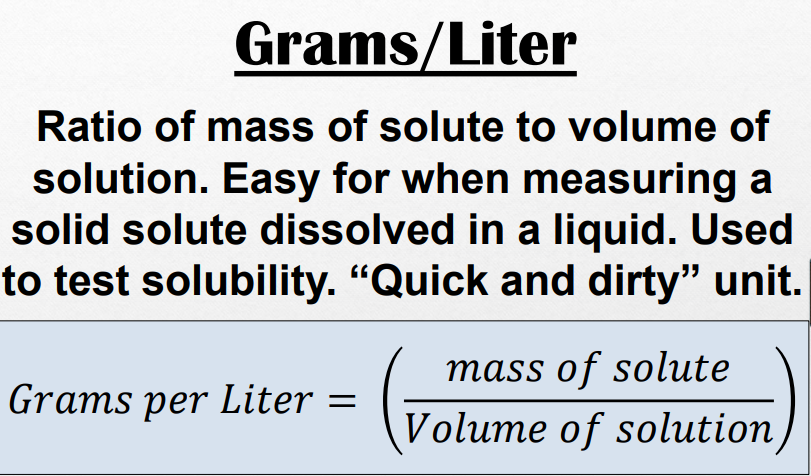 Jump back to title slide
Solutions Calcs.
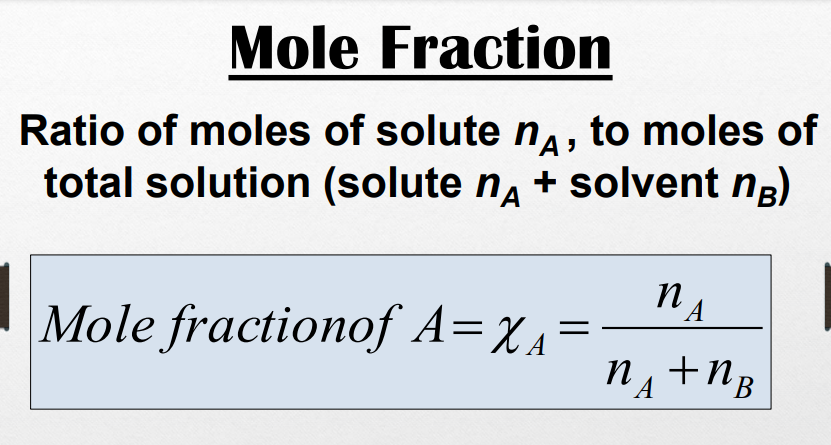 Jump back to title slide
Solutions Calcs.
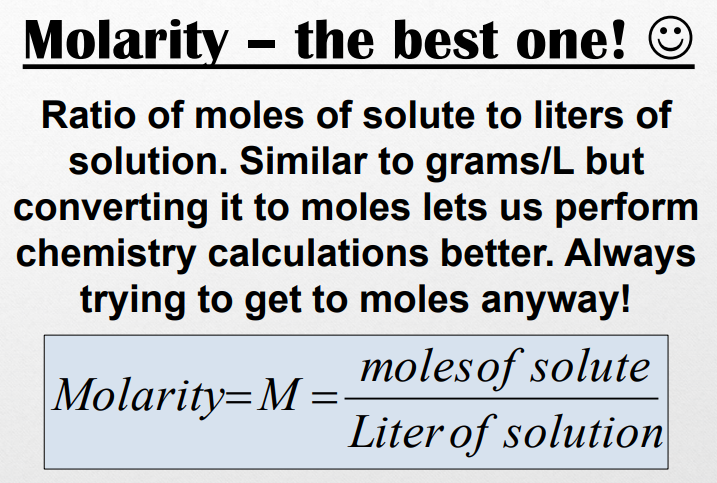 Jump back to title slide
Solutions Calcs.
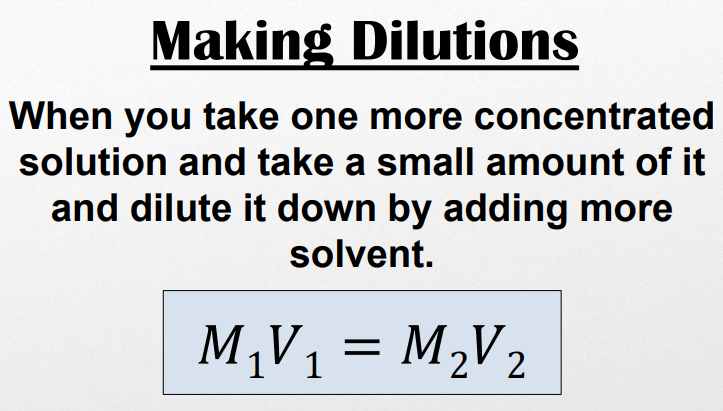 Jump back to title slide
Solutions Calcs.
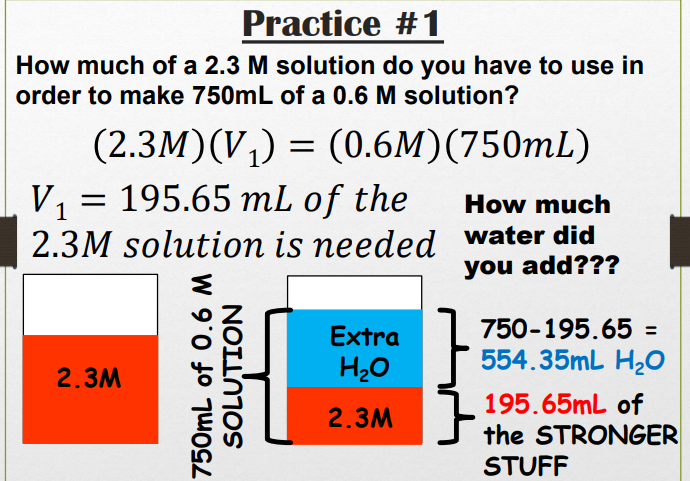 Jump back to title slide
Unit #12 Kinetics
*
Collision Theory
Rate affecting factors
Average rates
Rate expressions
Instantaneous rates
Rate laws
Method of initial rates
Collision Theory
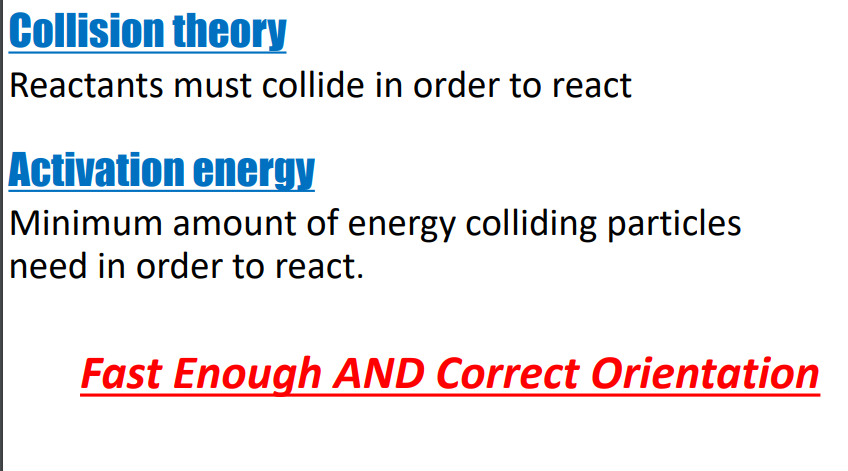 Jump back to title slide
Rate Affecting Factors
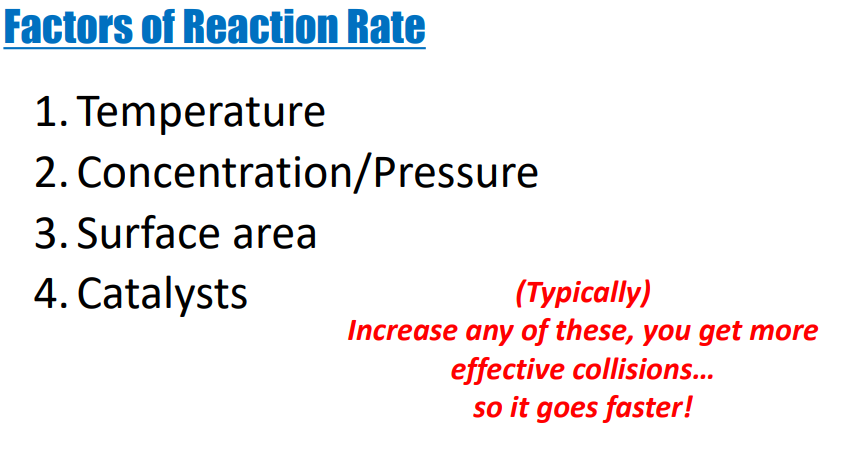 Jump back to title slide
Rate Affecting Factors
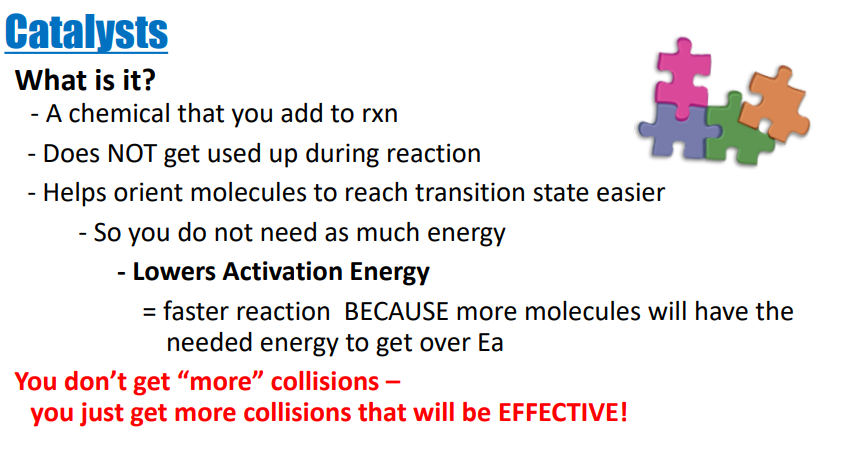 Jump back to title slide
Rate Affecting Factors
Jump back to title slide
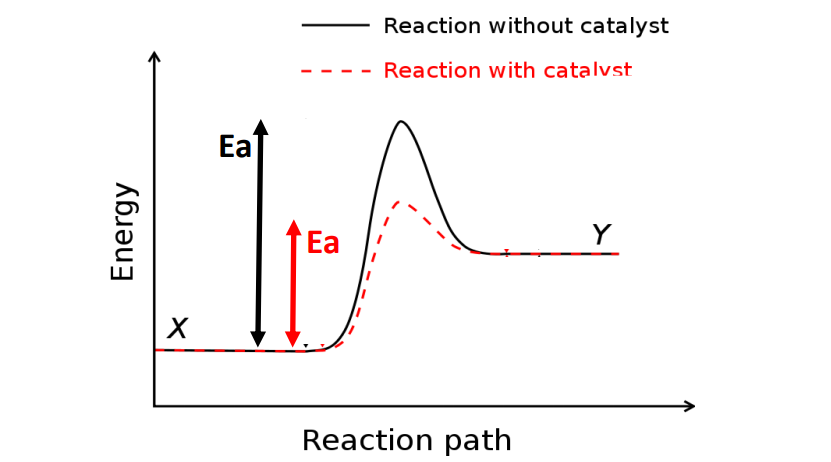 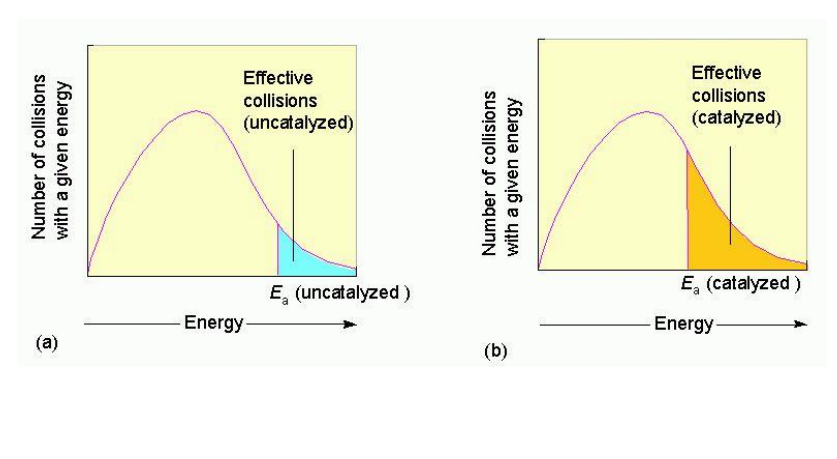 Rate Affecting Factors
Jump back to title slide
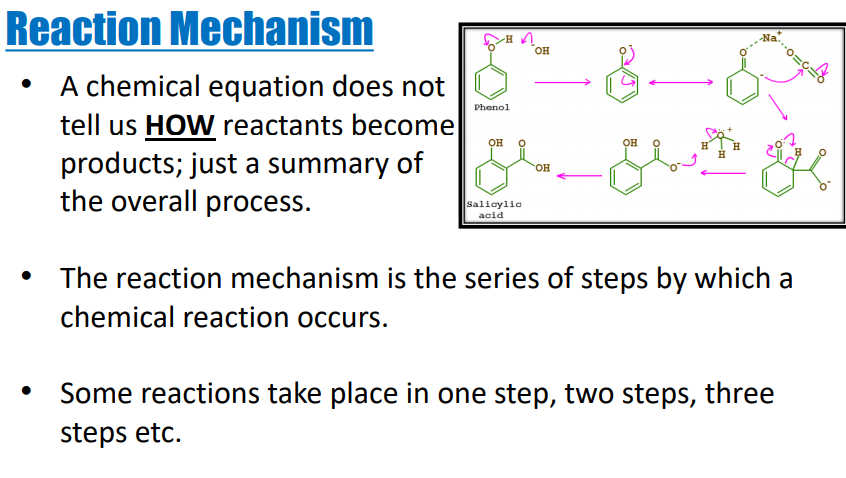 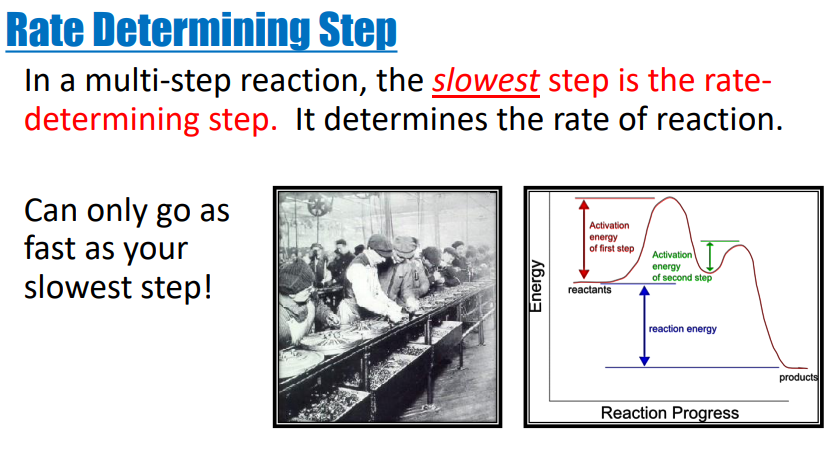 Rate
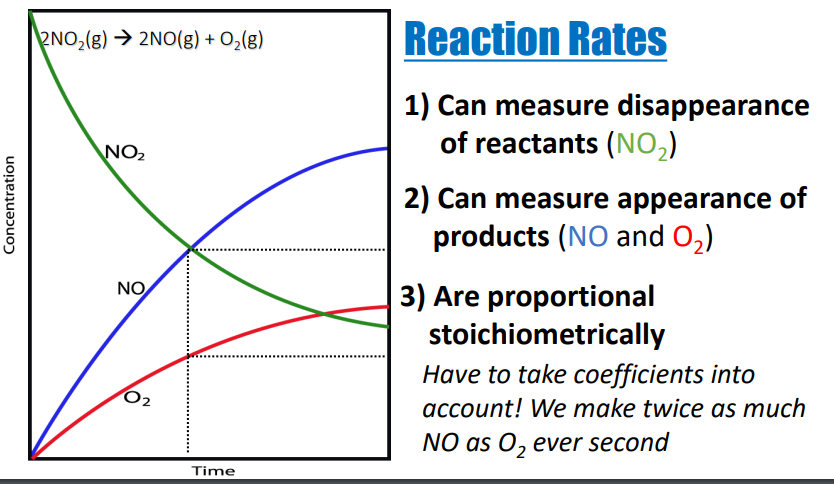 Jump back to title slide
Average Rate
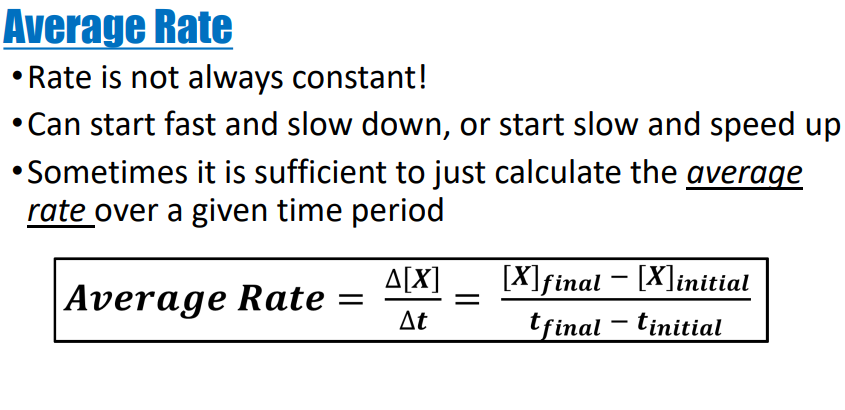 Jump back to title slide
Rate Expression
Jump back to title slide
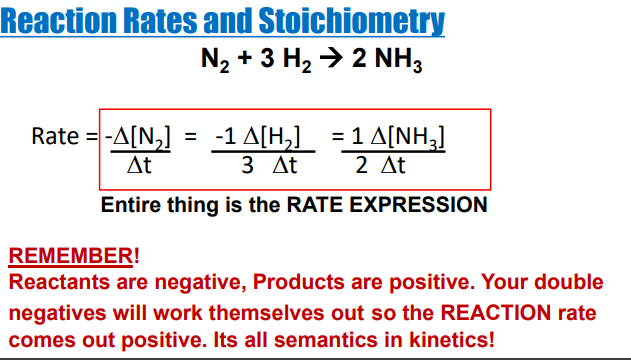 Rate Expression
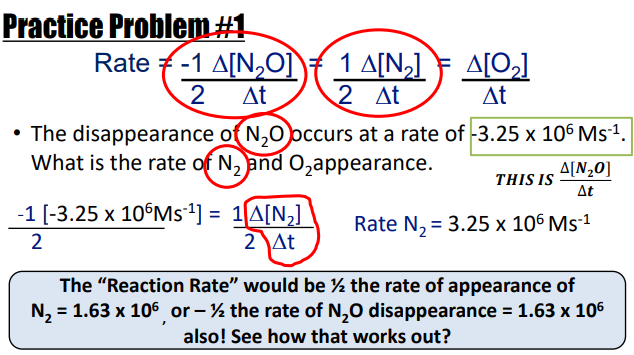 Jump back to title slide
Instan-taneous Rate
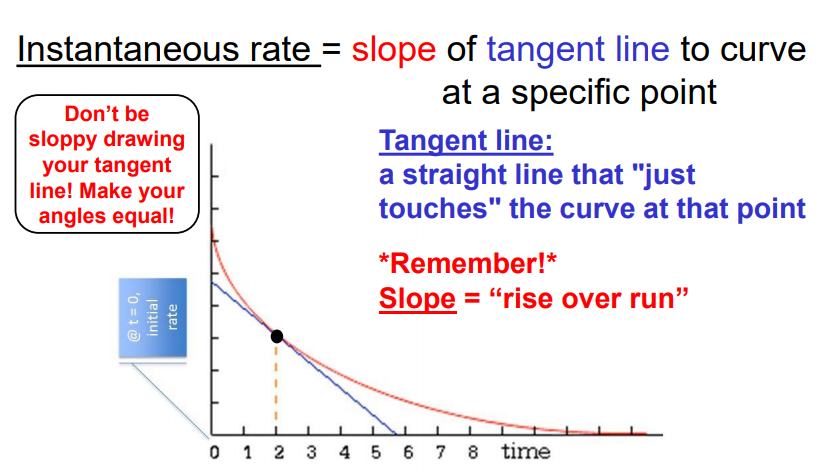 Jump back to title slide
Rate Law
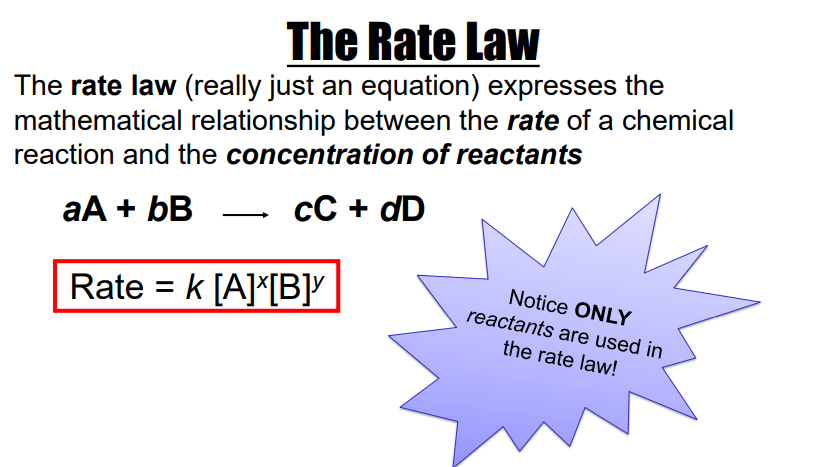 Jump back to title slide
Rate Law
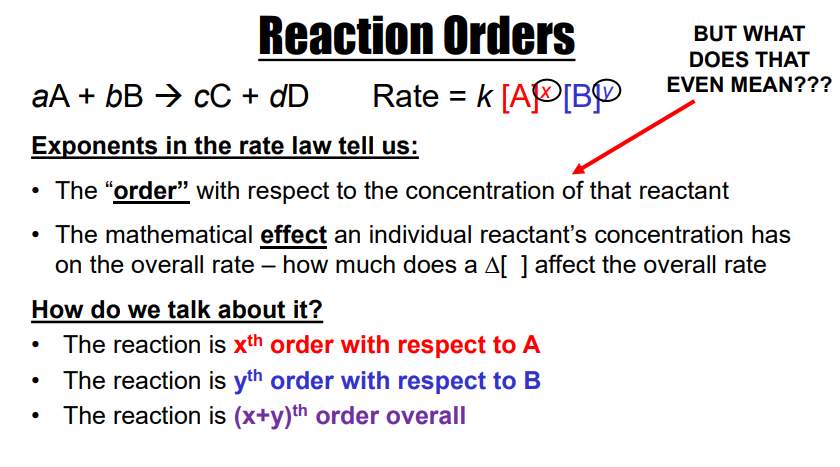 Jump back to title slide
Rate Law
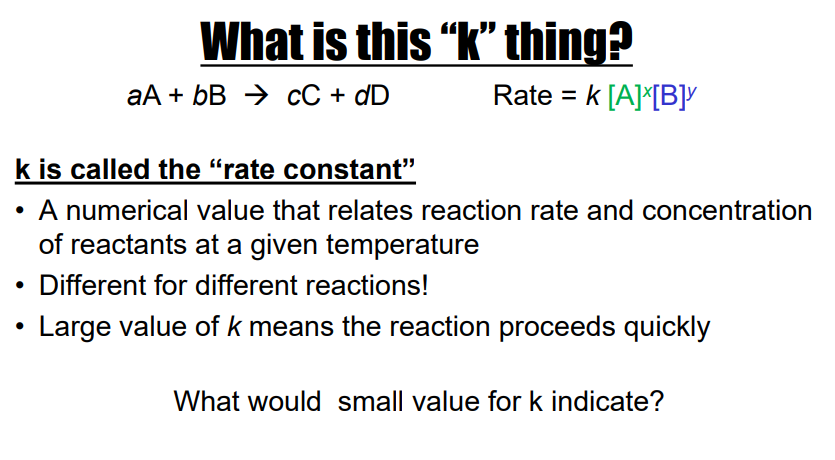 Jump back to title slide
Rate Law
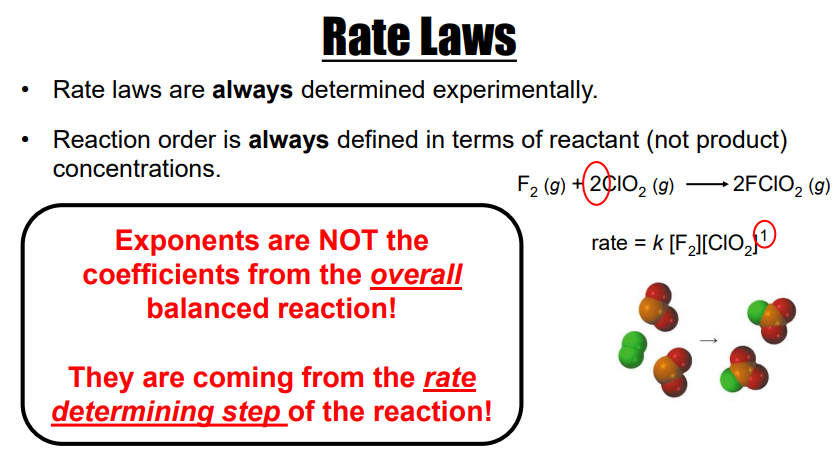 Jump back to title slide
Rate Law
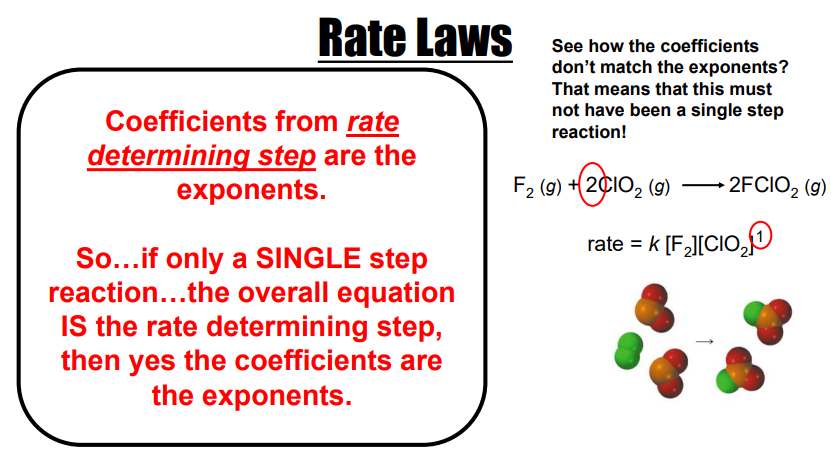 Jump back to title slide
Method of Initial Rates
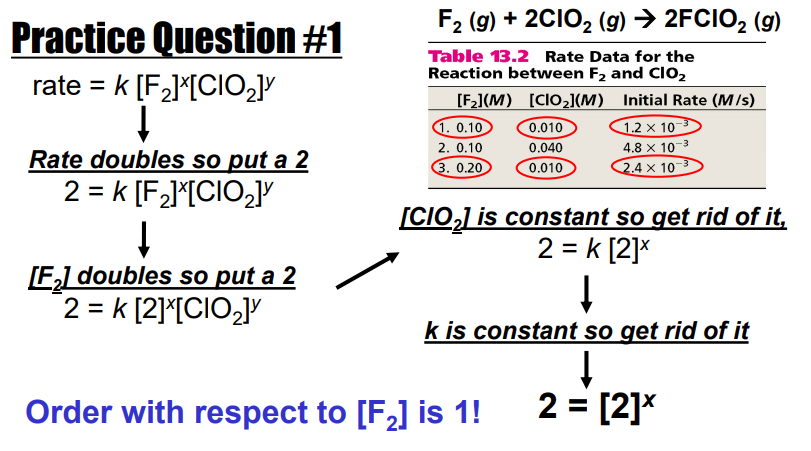 Jump back to title slide
Method of Initial Rates
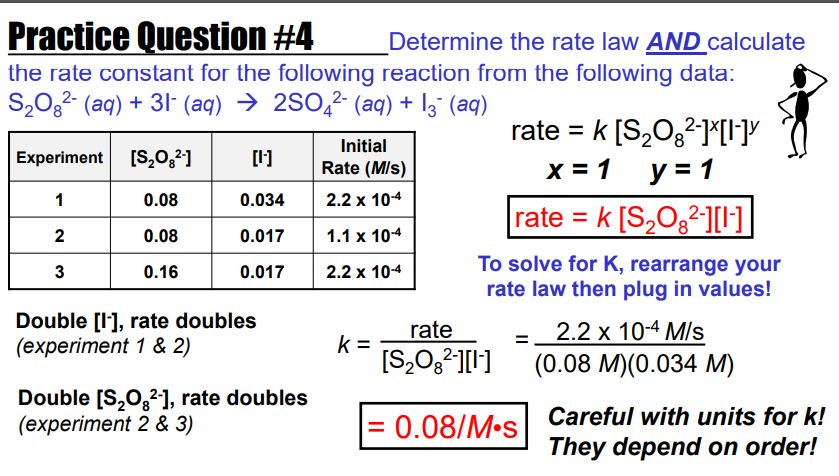 Jump back to title slide
Unit #13 Equilibrium
*
Le Chatelier’s principle
Equilibrium constant
Equilibrium quotient
ICE Tables
Equilibrium
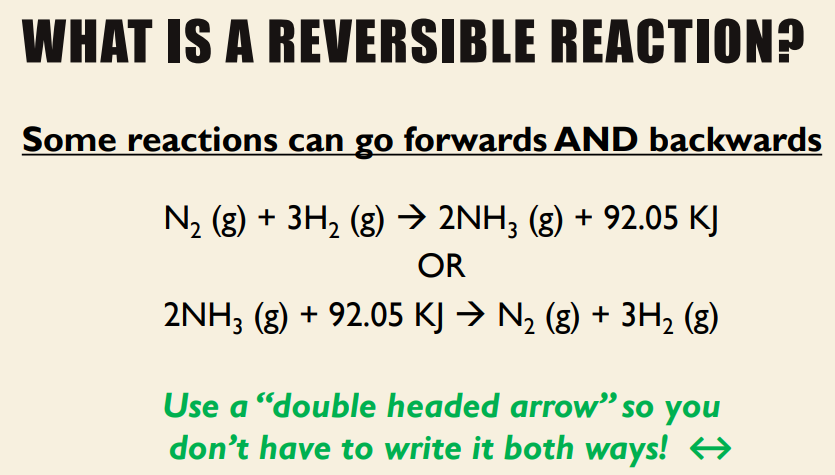 Jump back to title slide
Equilibrium
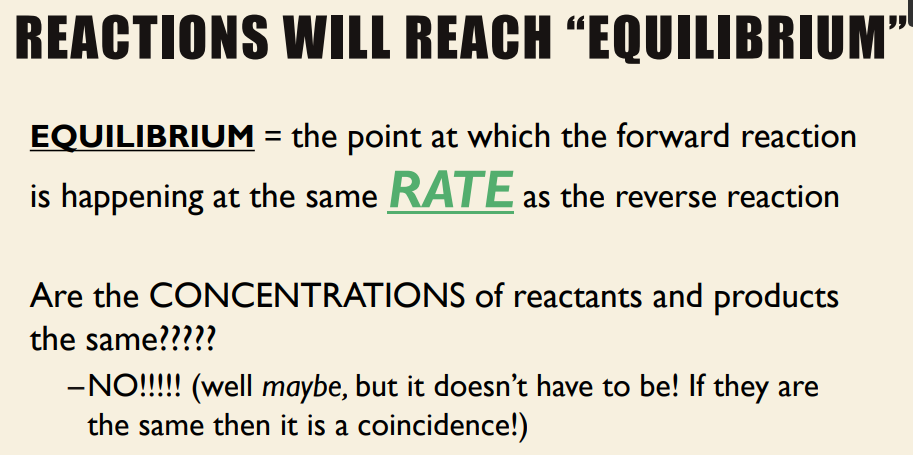 Jump back to title slide
Equilibrium
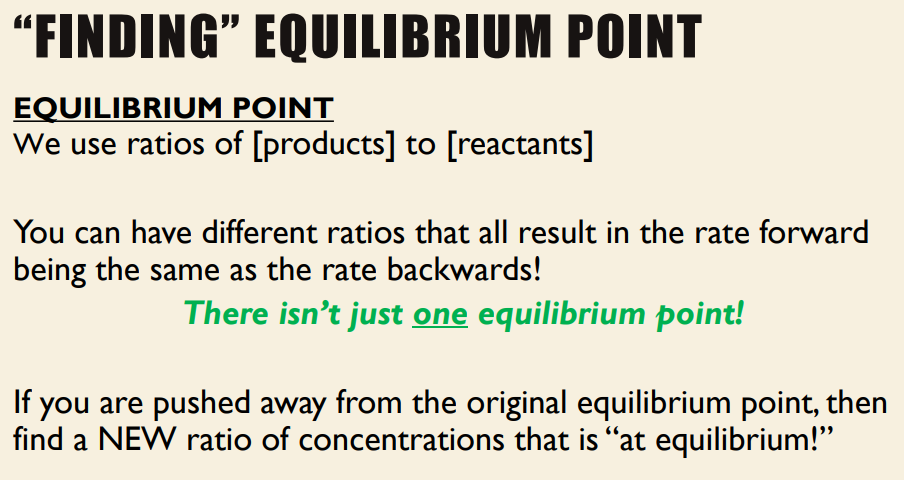 Jump back to title slide
Le Chatelier
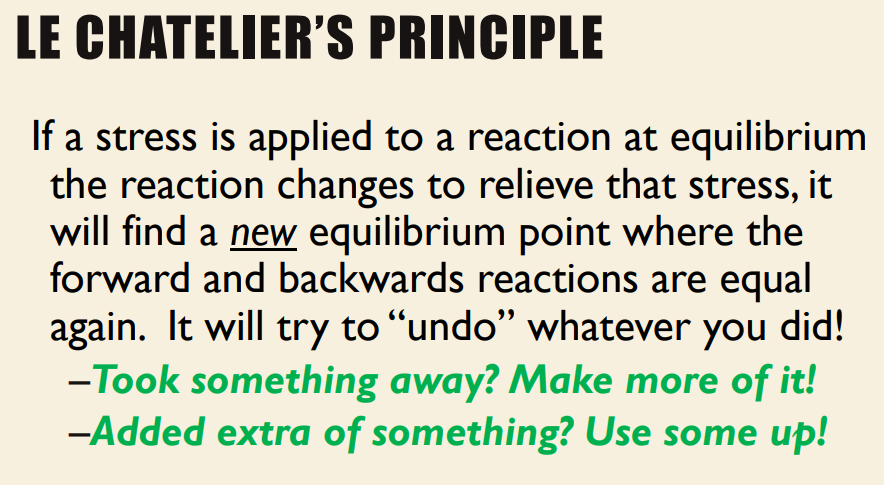 Jump back to title slide
Le Chatelier
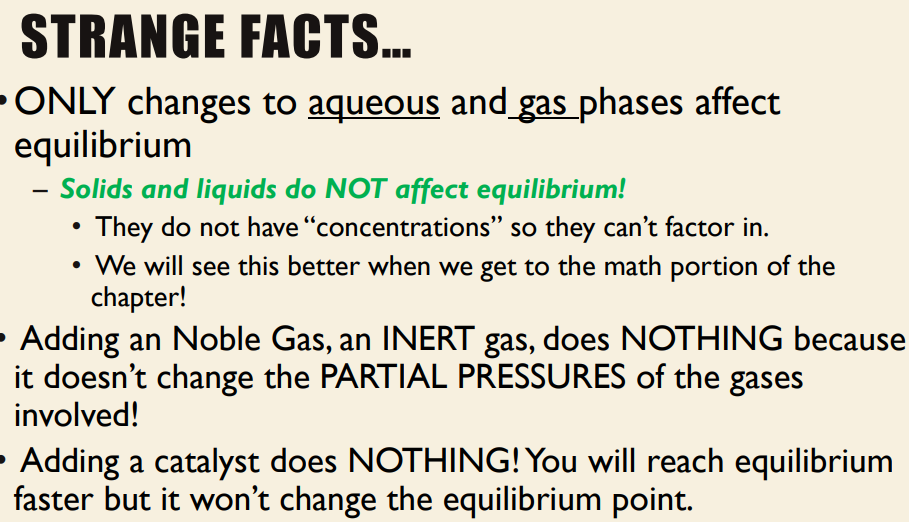 Jump back to title slide
Le Chatelier
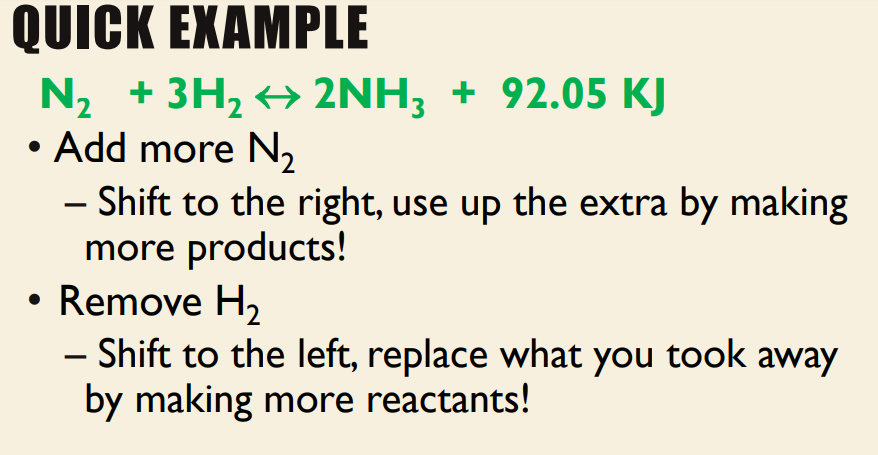 Jump back to title slide
Le Chatelier
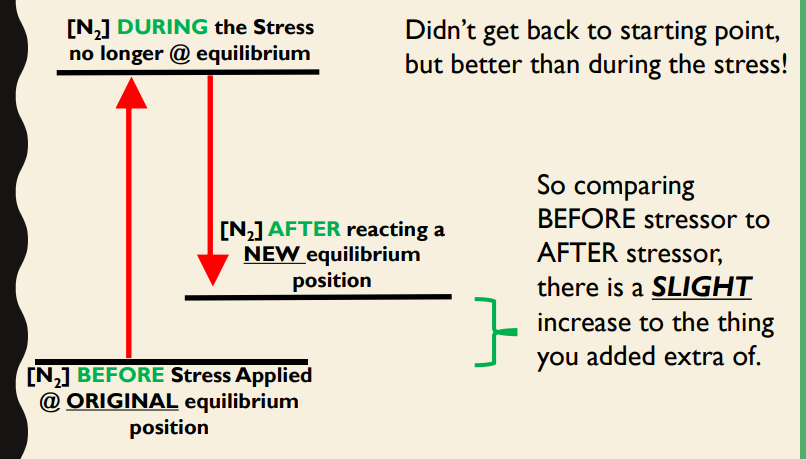 Jump back to title slide
Le Chatelier
Jump back to title slide
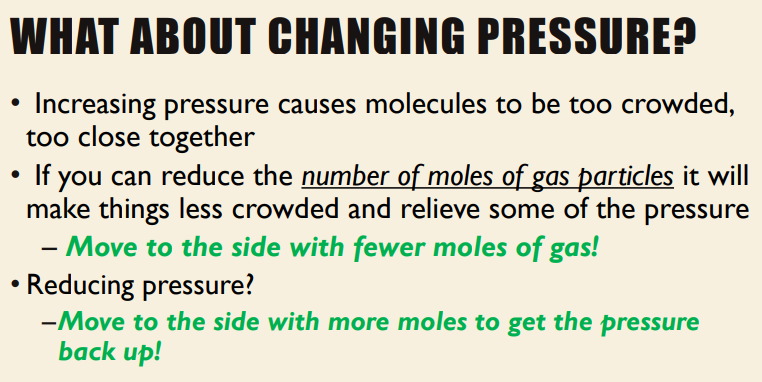 Equilibrium Constant
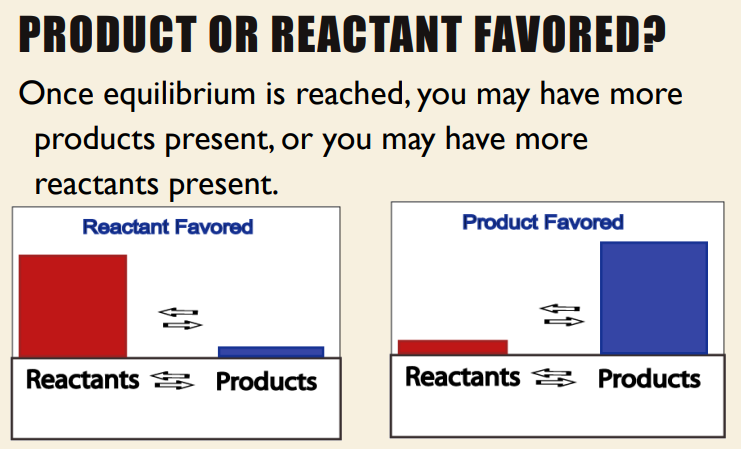 Jump back to title slide
Equilibrium Constant
Jump back to title slide
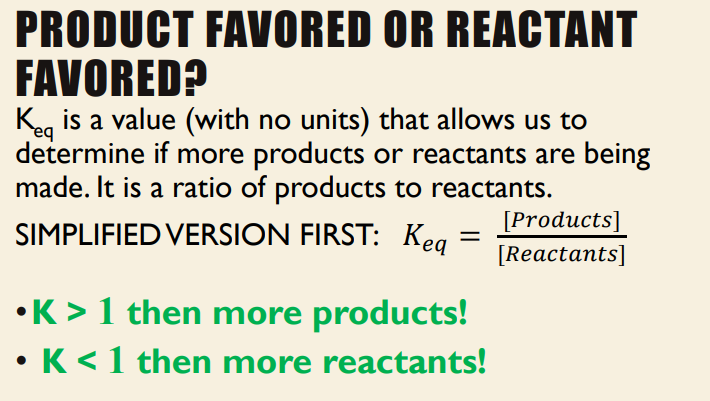 Equilibrium Constant
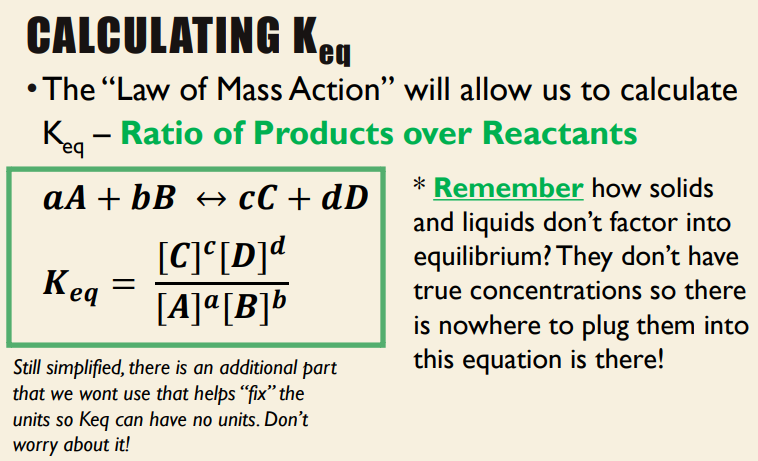 Jump back to title slide
Jump back to title slide
Equilibrium Constant
Jump back to title slide
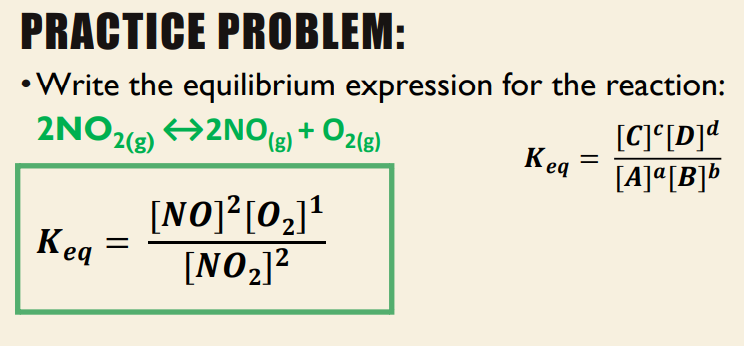 Equilibrium Constant
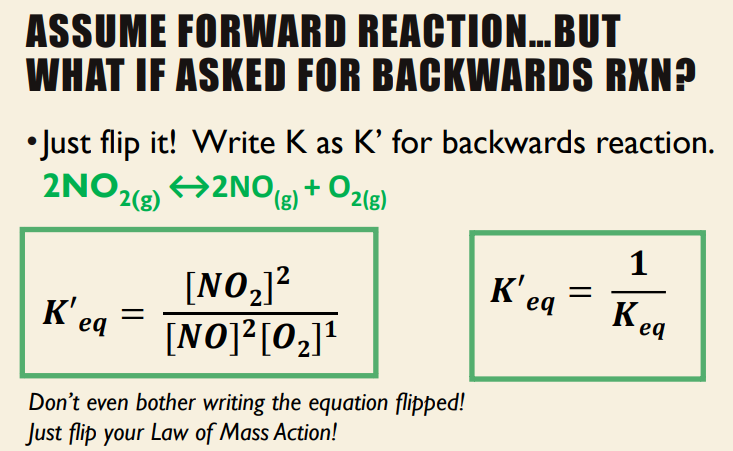 Jump back to title slide
Equilibrium Constant
Jump back to title slide
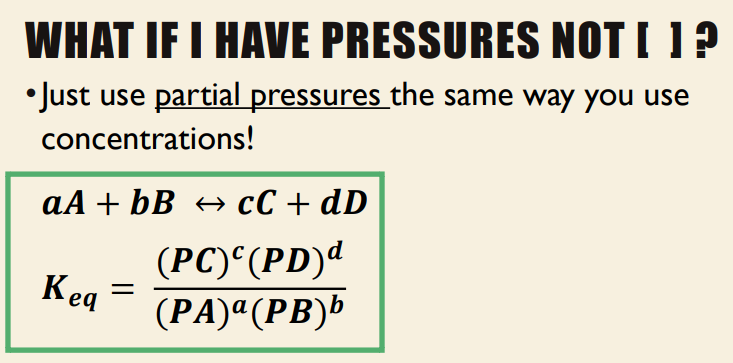 Equilibrium Constant
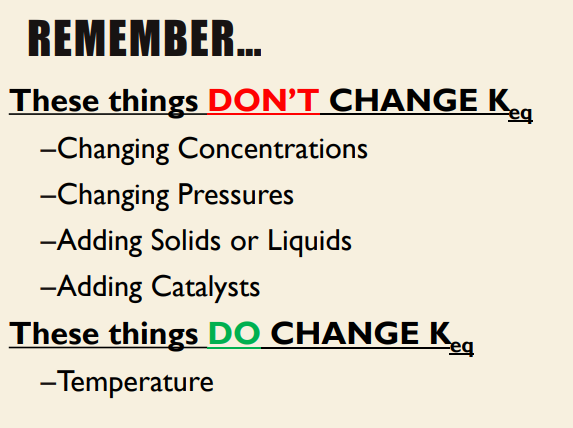 Jump back to title slide
Equilibrium Constant
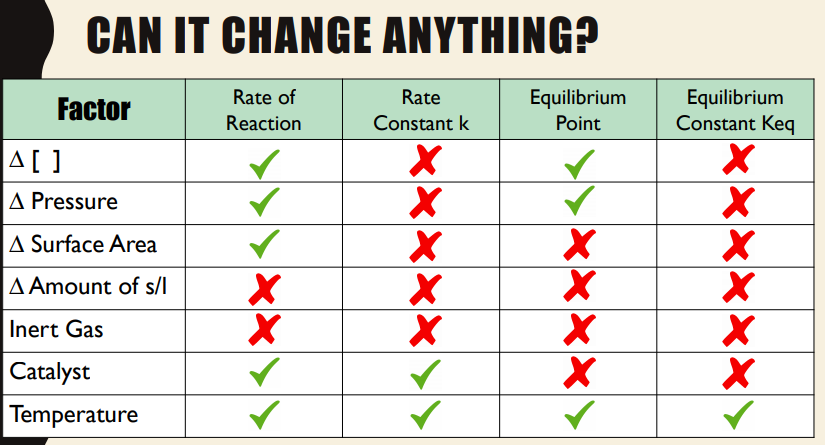 Jump back to title slide
Equilibrium Quotient
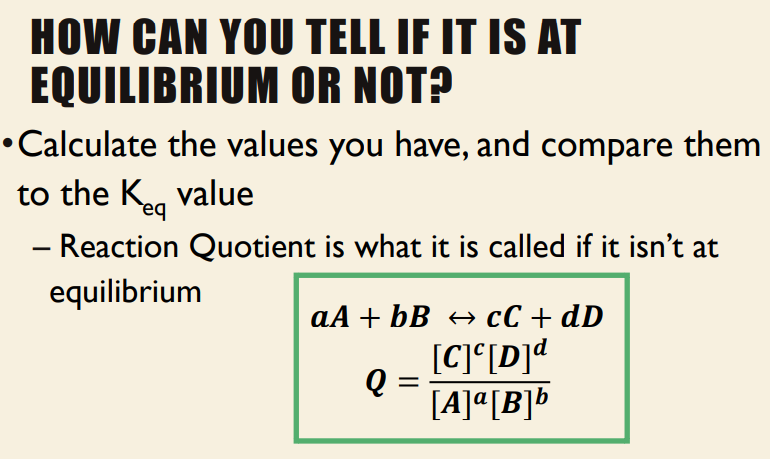 Jump back to title slide
Equilibrium Quotient
Jump back to title slide
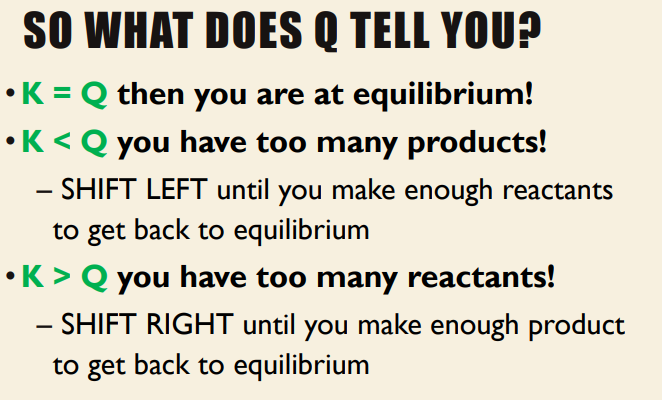 ICE Tables
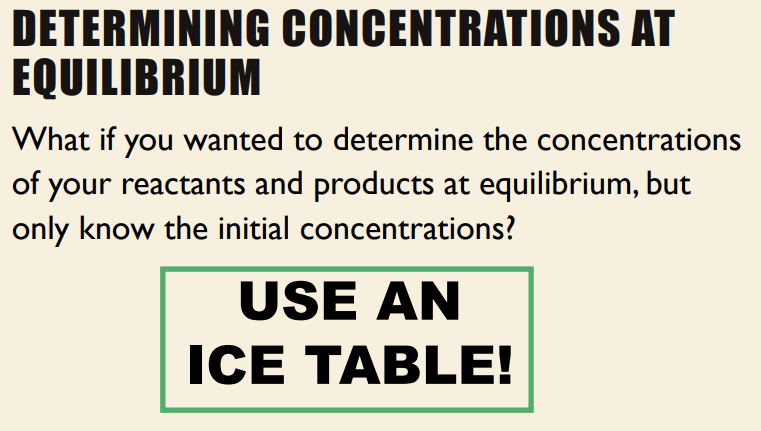 Jump back to title slide
ICE Tables
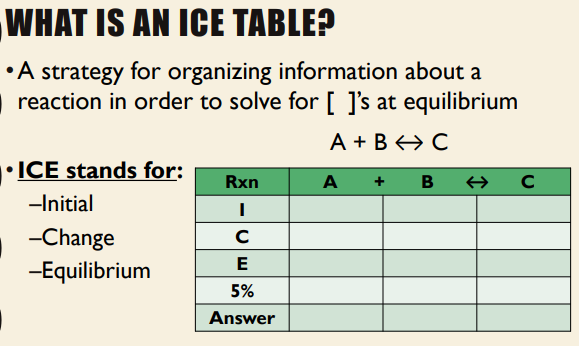 Jump back to title slide
ICE Tables
Jump back to title slide
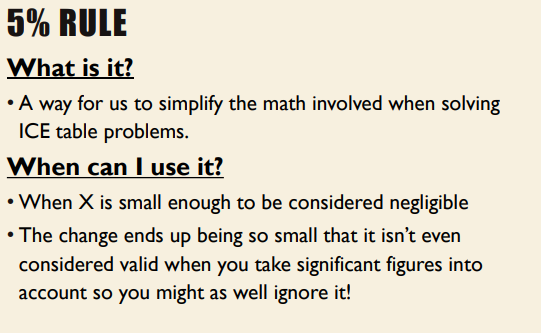 ICE Tables
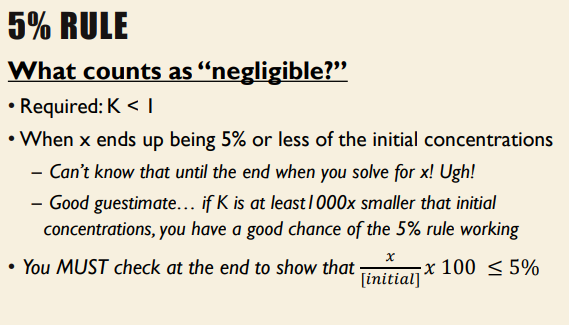 Jump back to title slide
ICE Tables
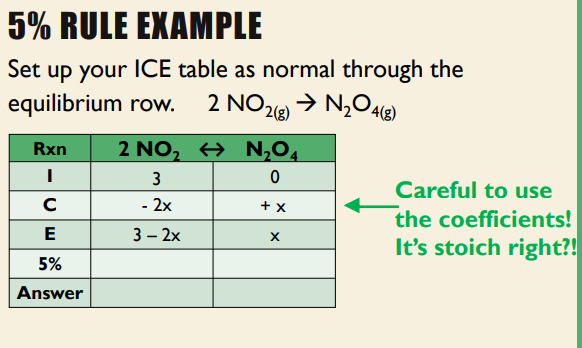 Jump back to title slide
ICE Tables
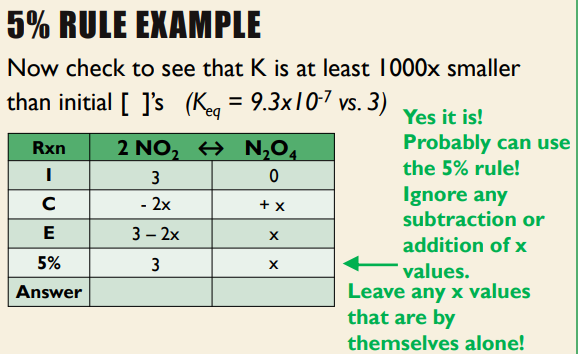 Jump back to title slide
ICE Tables
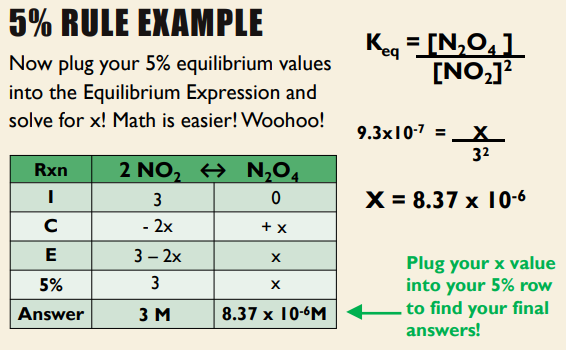 Unit #14 Acids and Bases
*
**
Acid Base concepts
pH calculations
Strong acids and bases
Self ionization of water
Weak acids and bases
Salts
Titrations
**
**
Concepts
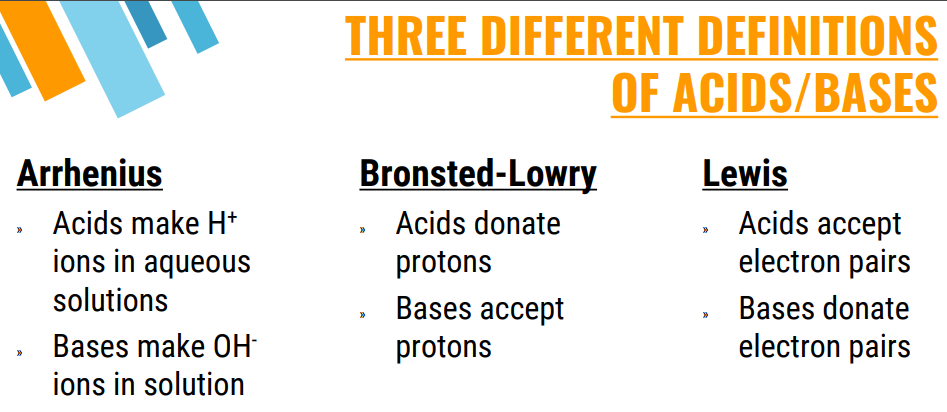 Jump back to title slide
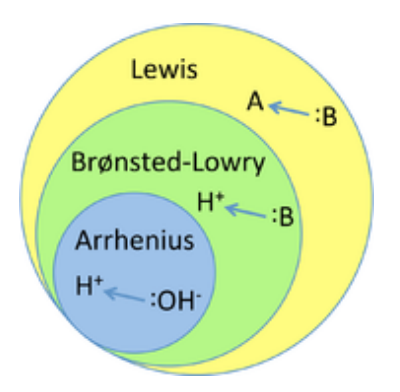 Concepts
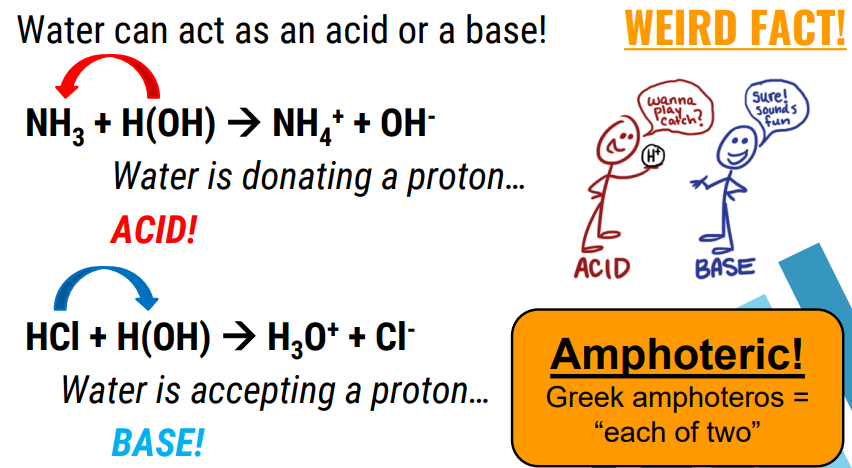 Jump back to title slide
Concepts
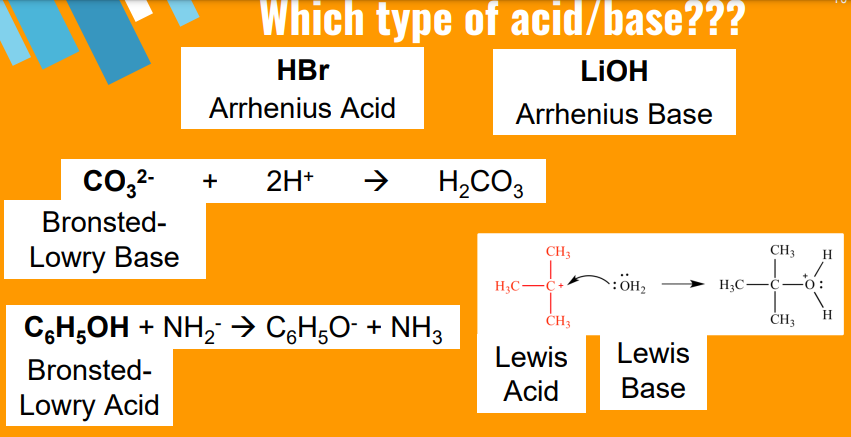 Jump back to title slide
Concepts
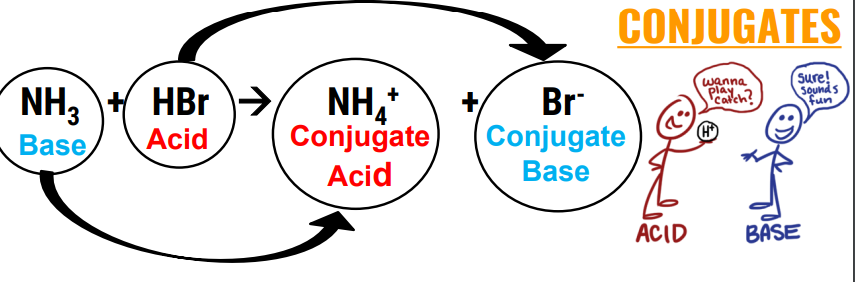 Jump back to title slide
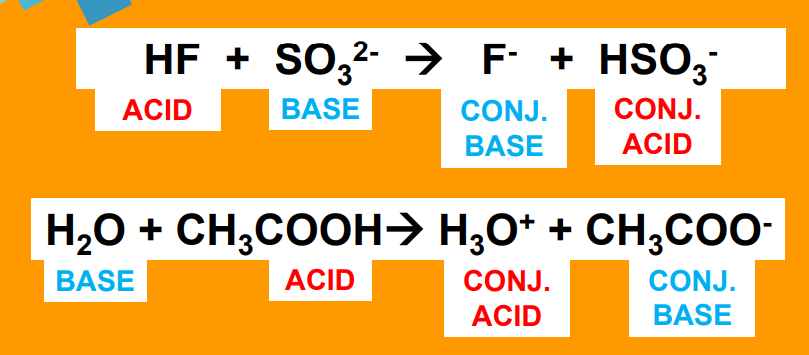 pH Calcs.
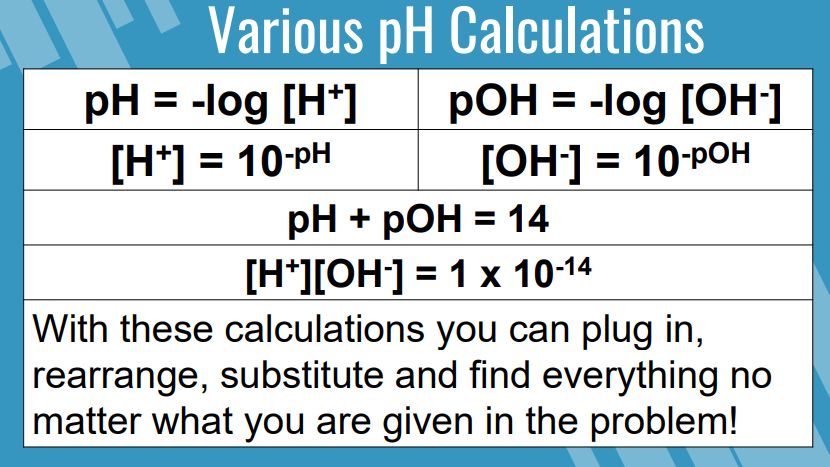 Jump back to title slide
pH Calcs.
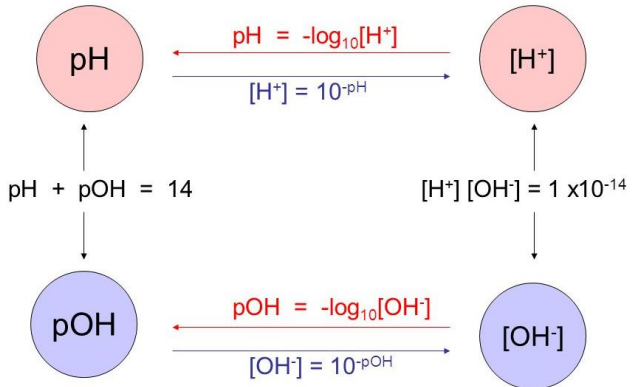 Jump back to title slide
Strong Acids and Bases
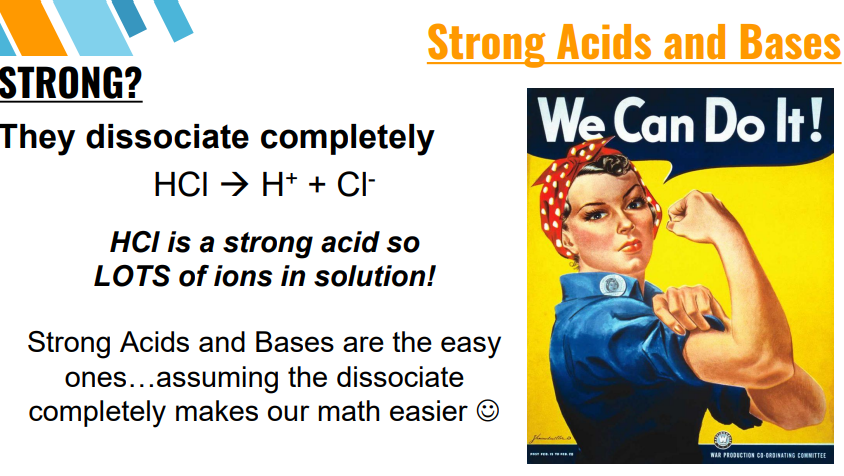 Jump back to title slide
Strong Acids and Bases
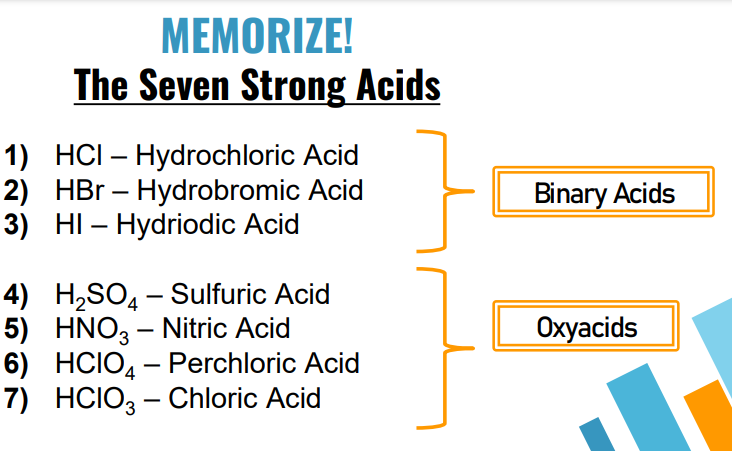 Jump back to title slide
Strong Acids and Bases
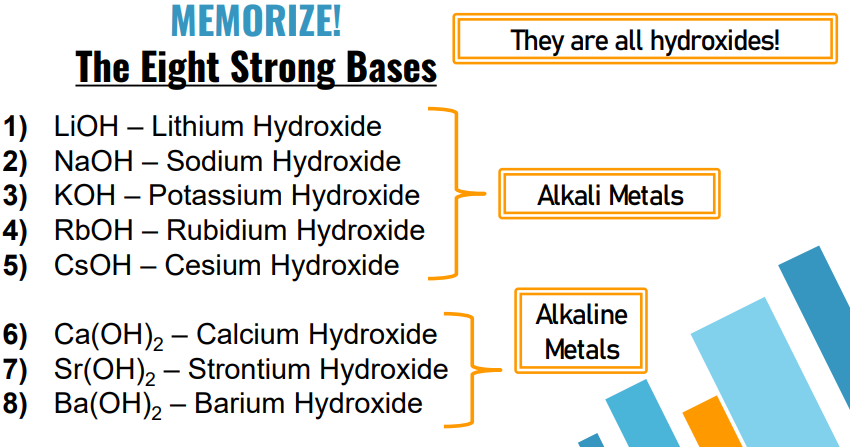 Jump back to title slide
Strong Acids and Bases
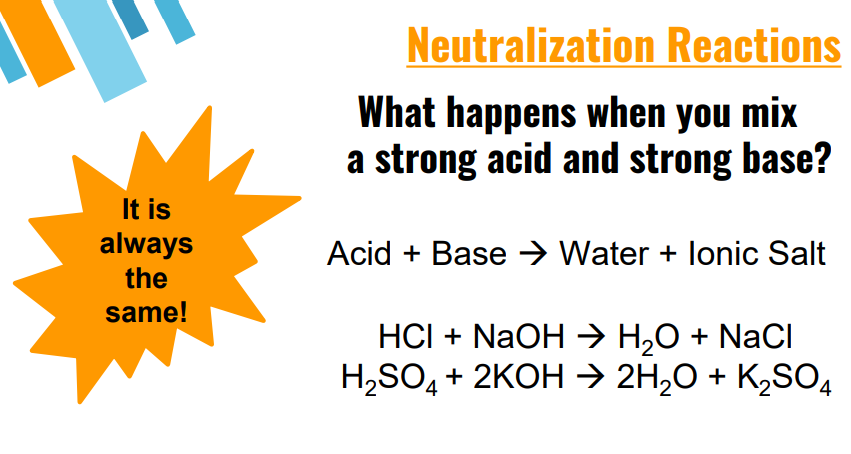 Jump back to title slide
Self Ionization of Water
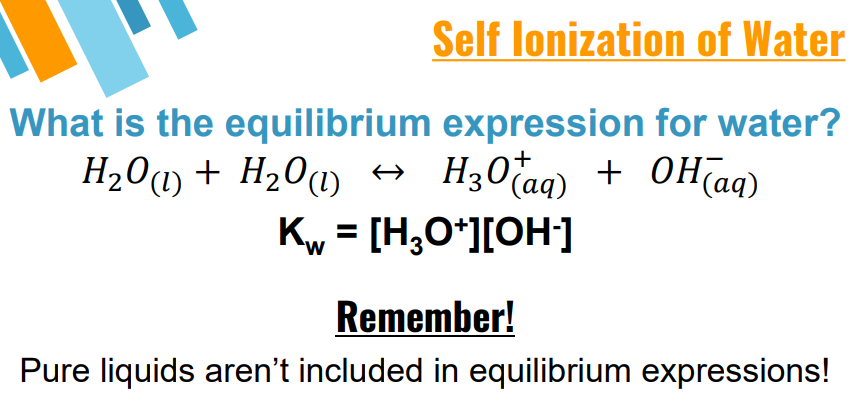 Jump back to title slide
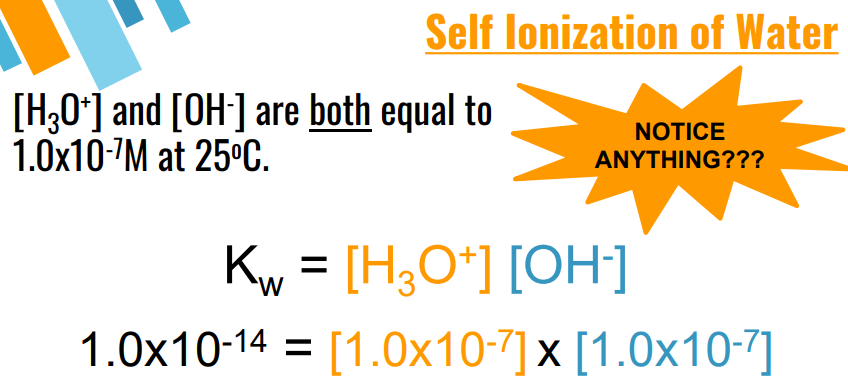 Self Ionization of Water
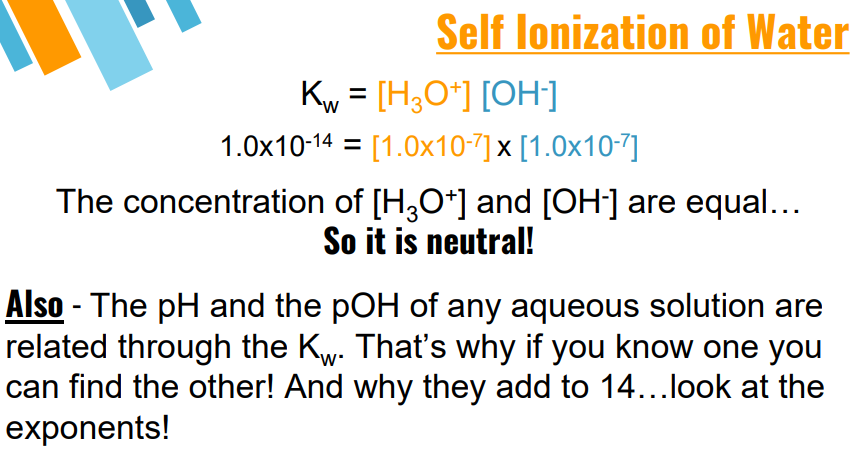 Jump back to title slide
Weak Acids and Bases
Jump back to title slide
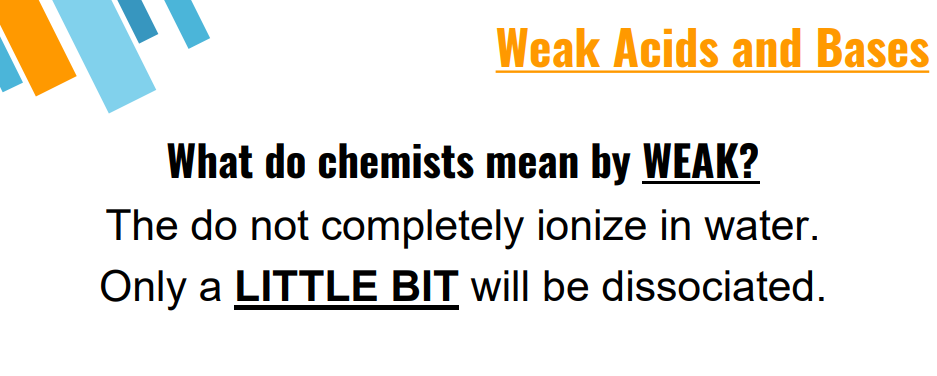 Weak Acids and Bases
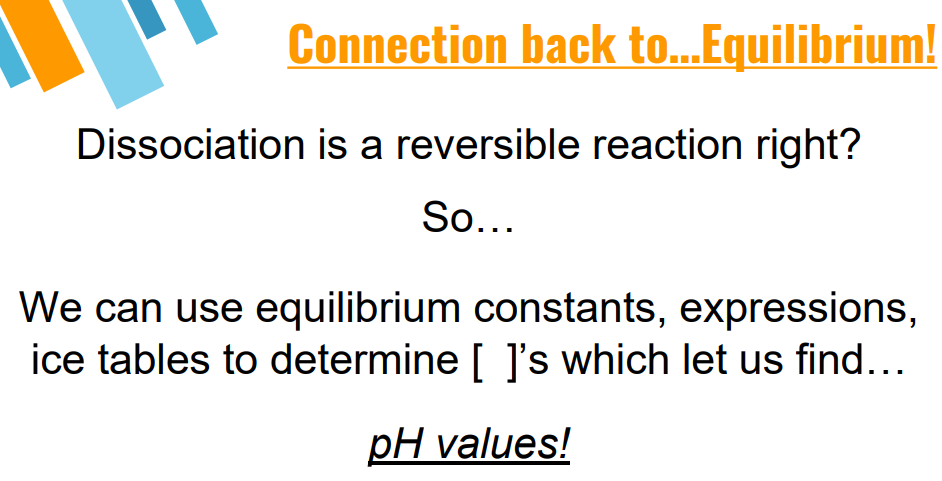 Jump back to title slide
Weak Acids and Bases
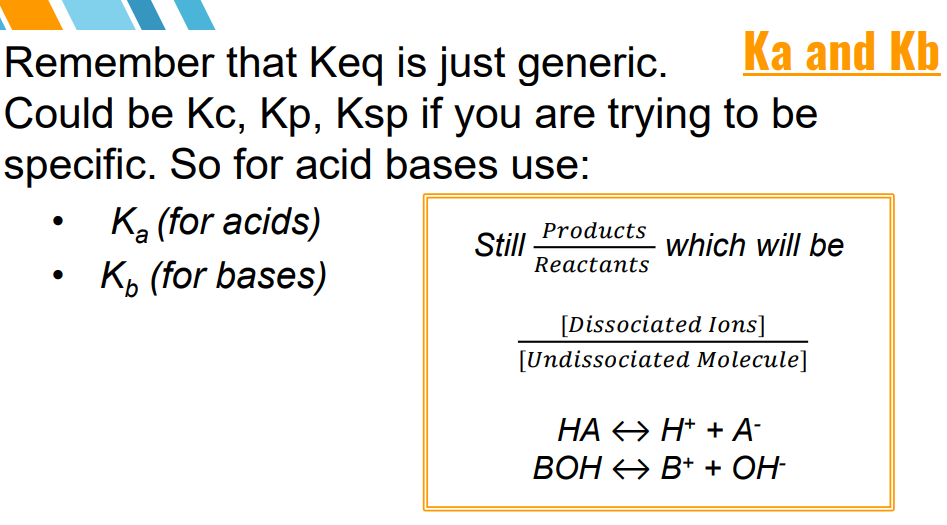 Jump back to title slide
Weak Acids and Bases
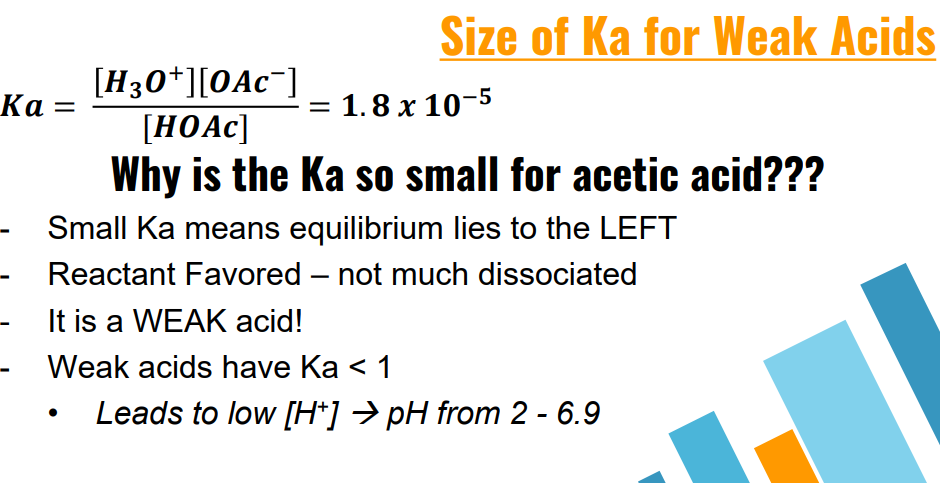 Jump back to title slide
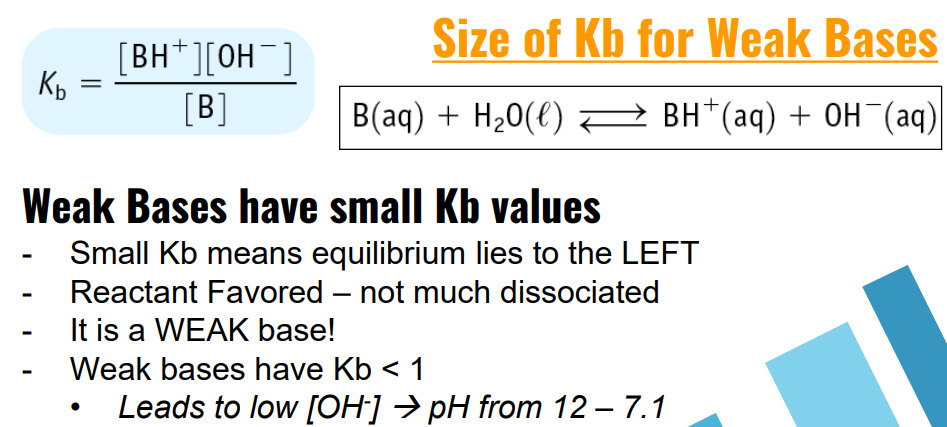 Weak Acids and Bases
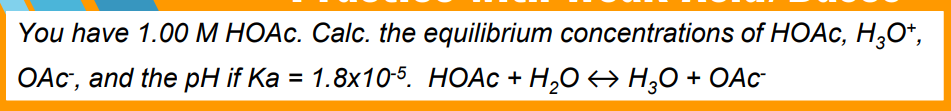 Jump back to title slide
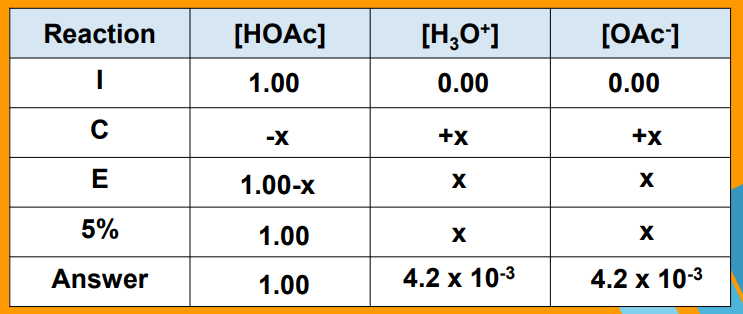 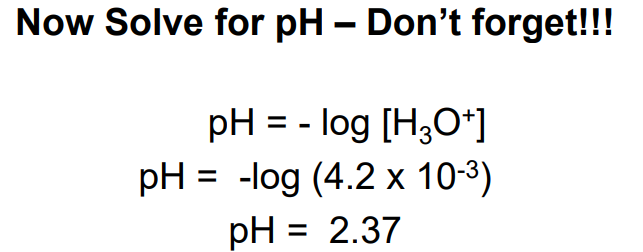 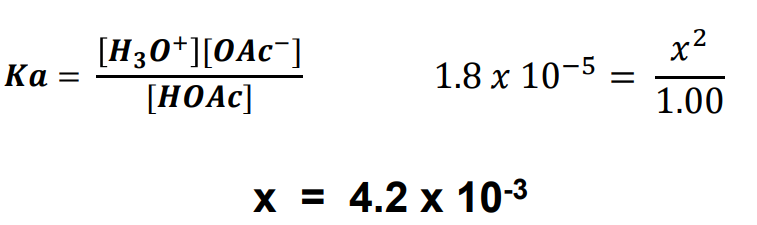 Salts
Jump back to title slide
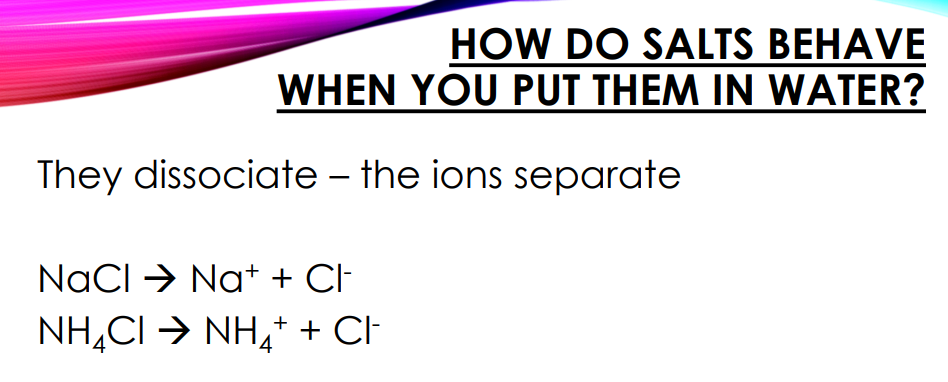 Salts
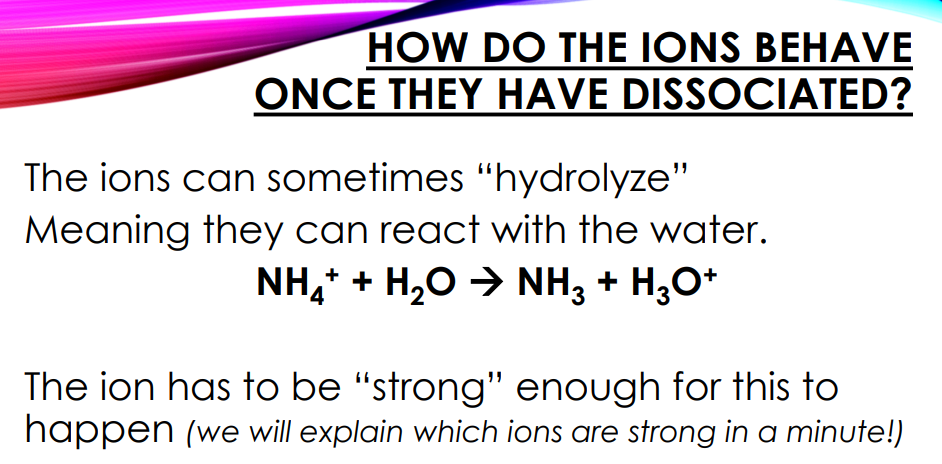 Jump back to title slide
Salts
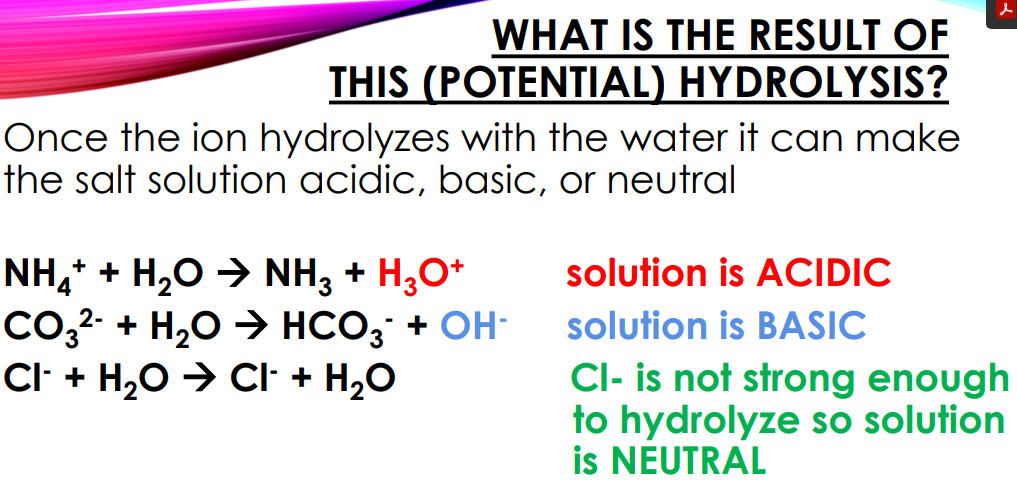 Jump back to title slide
Salts
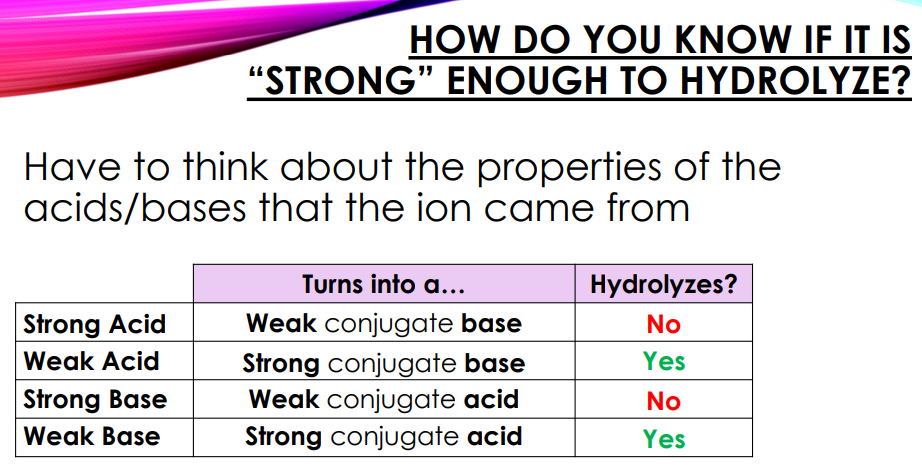 Jump back to title slide
Salts
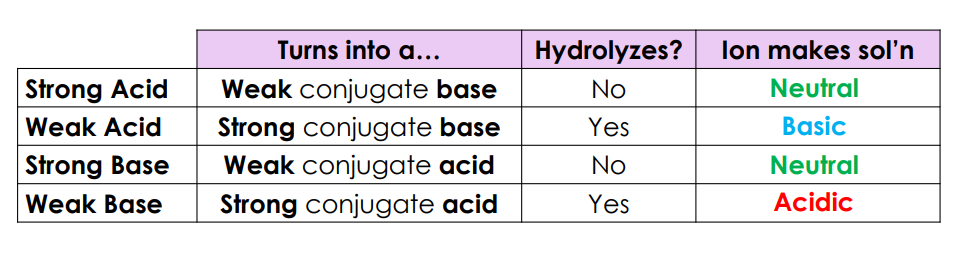 Jump back to title slide
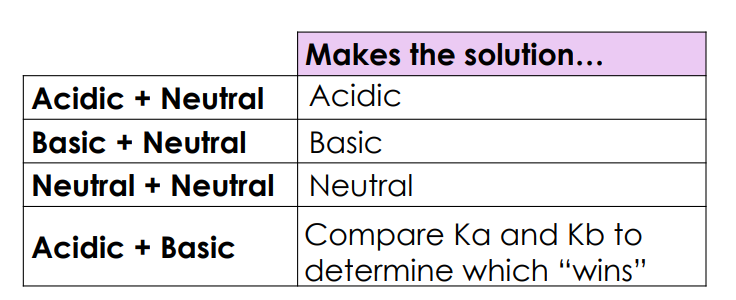 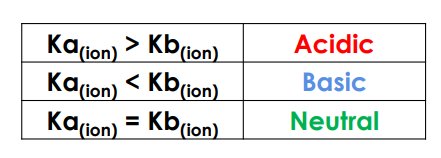 Salts
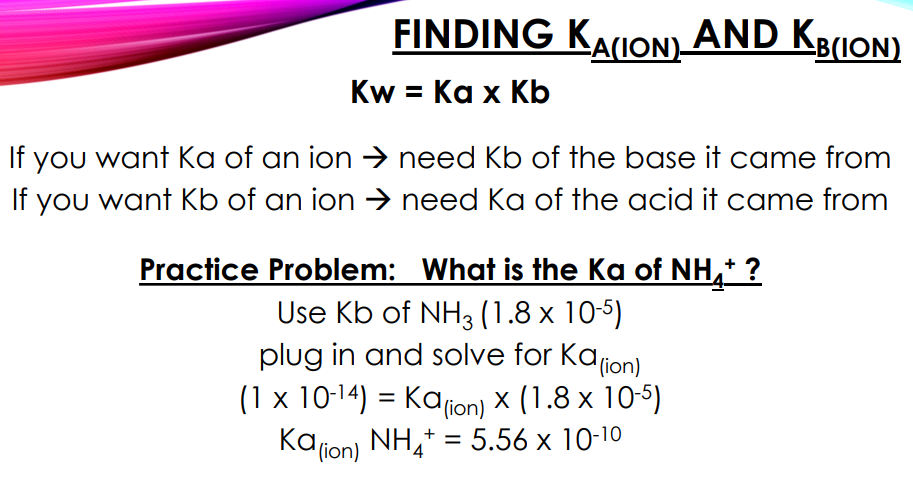 Jump back to title slide
Salts
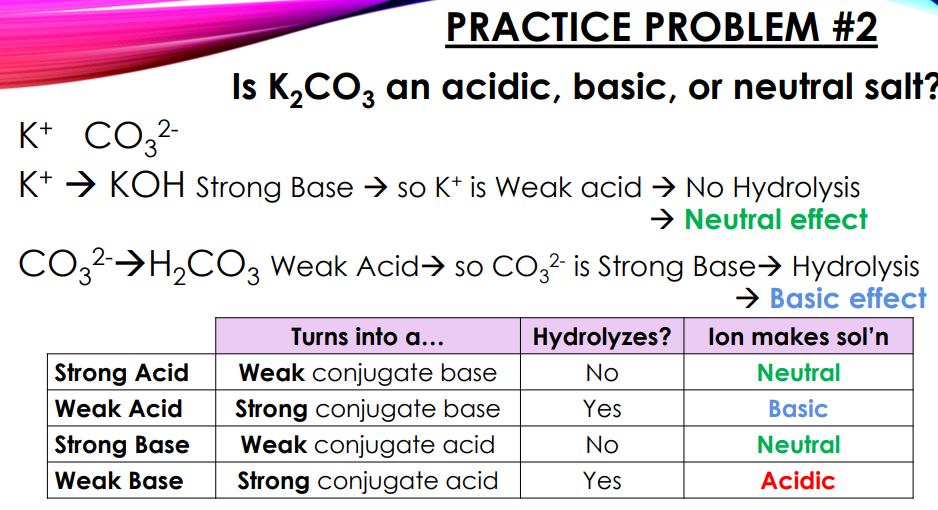 Jump back to title slide
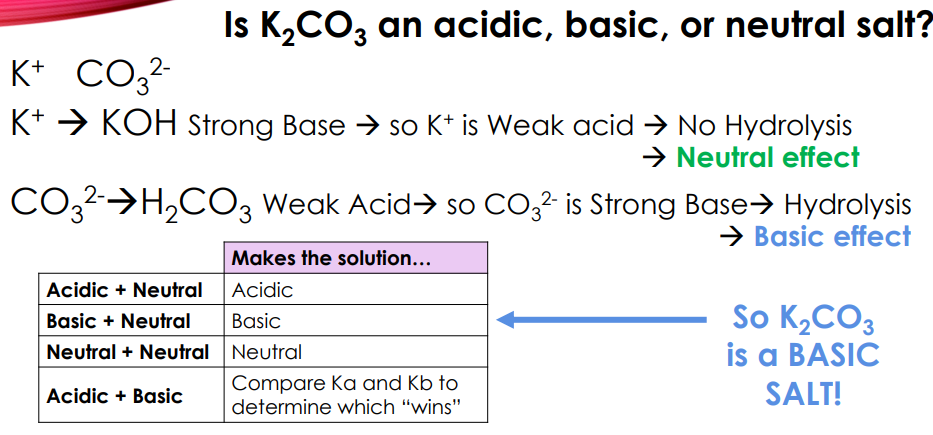 Salts
Jump back to title slide
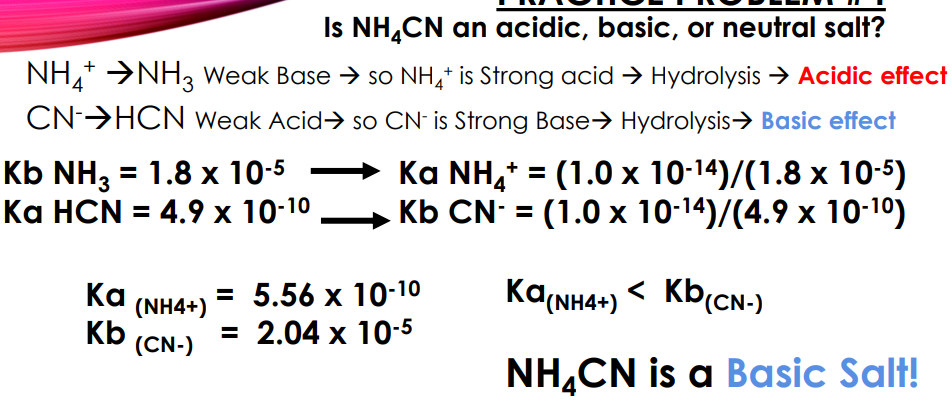 Salts
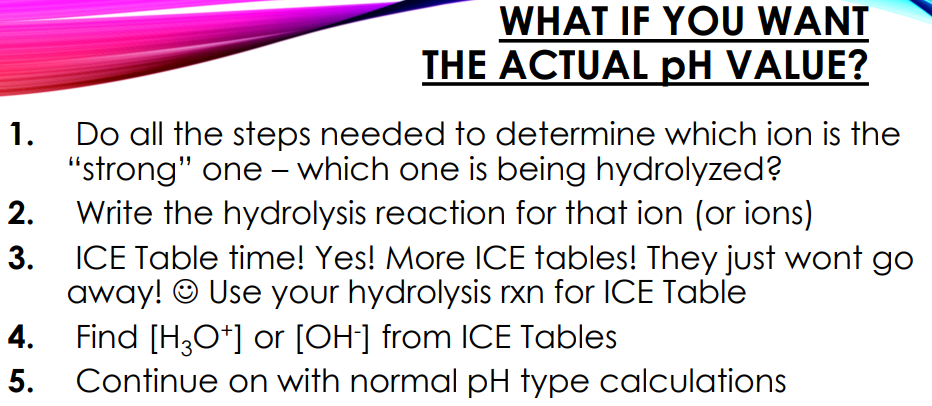 Jump back to title slide
Titrations
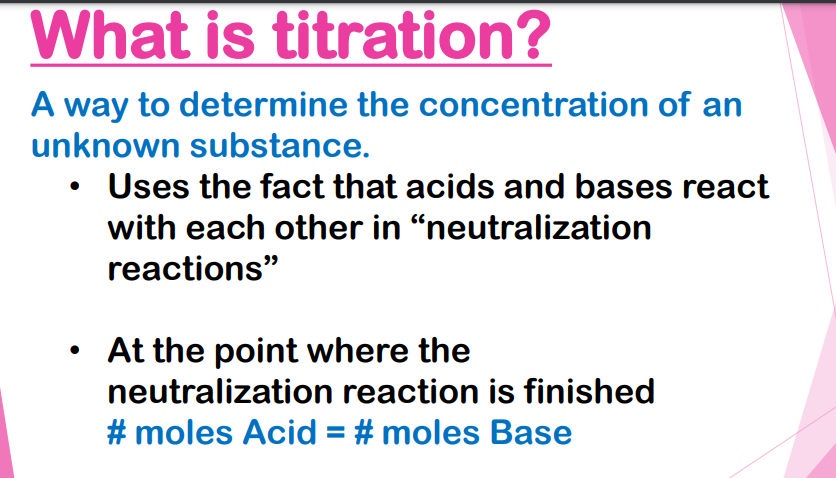 Jump back to title slide
Titrations
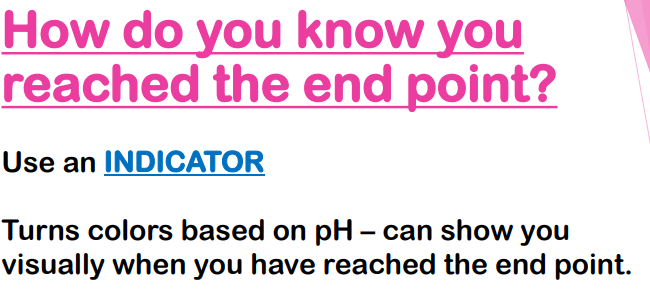 Jump back to title slide
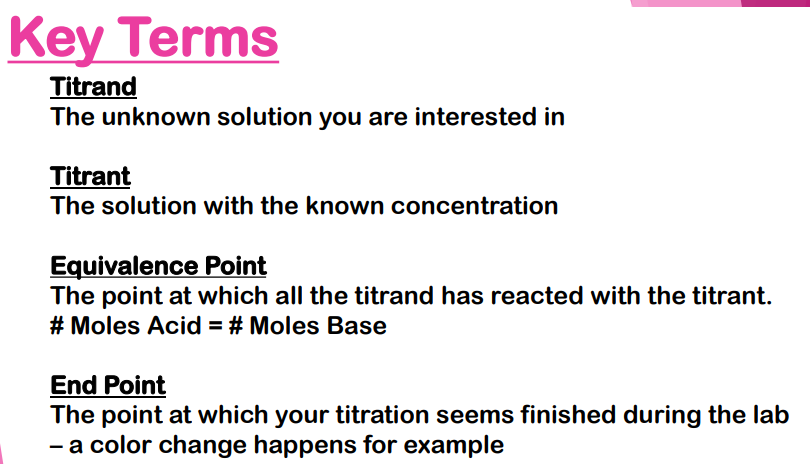 Titrations
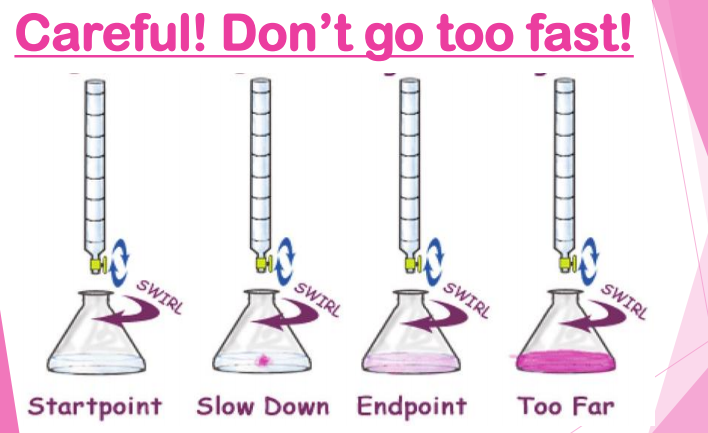 Jump back to title slide
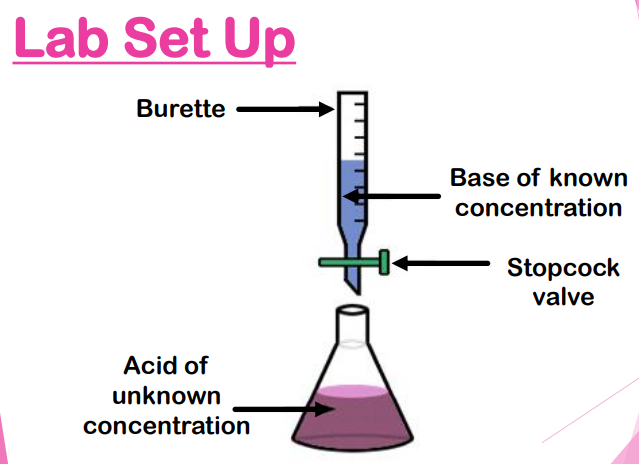 Titrations
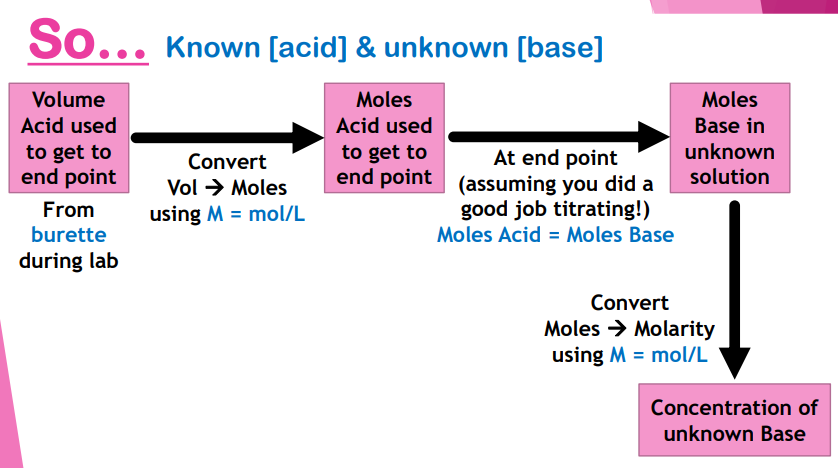 Jump back to title slide
Titrations
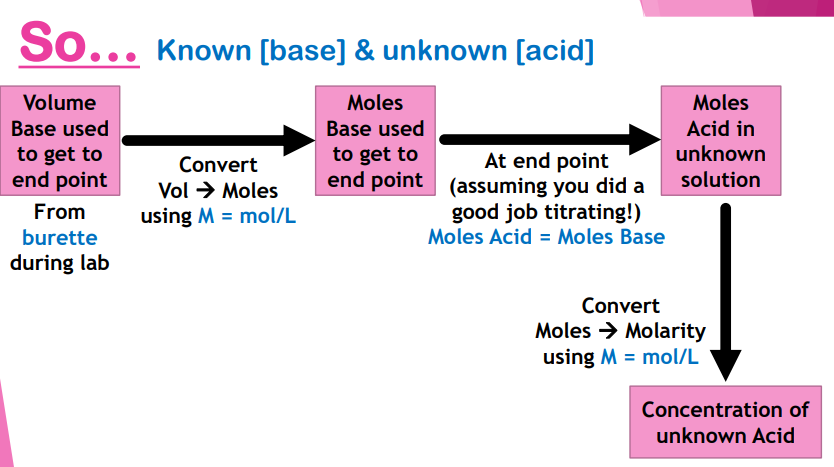 Jump back to title slide
Titrations
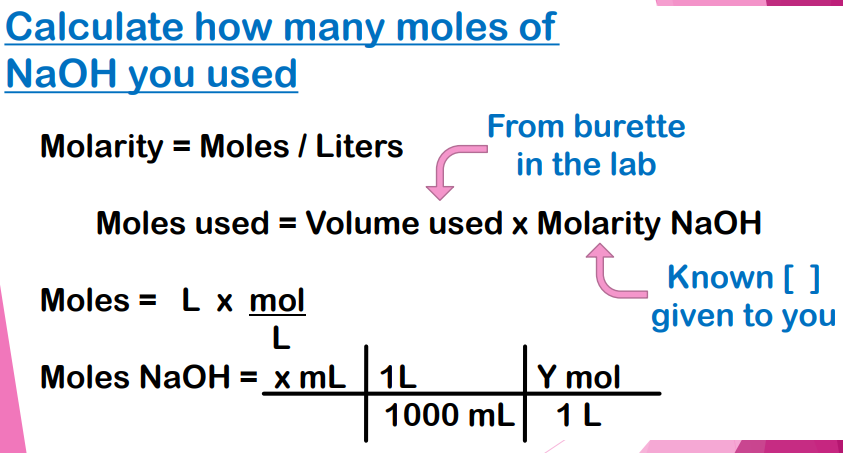 Jump back to title slide
Titrations
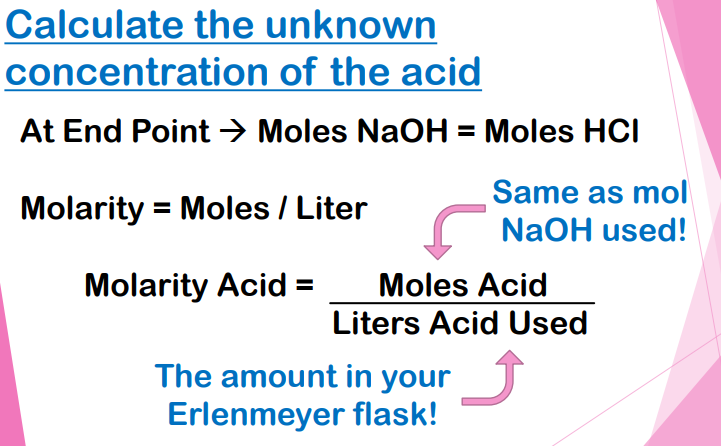 Jump back to title slide
Unit #15 Redox (part of Summer Assignment always)
Oxidation and Reduction
Oxidation number
Oxidation vs reduction
Writing half reactions


Balancing redox reactions in an acidic or basic solution
Oxidation and Reduction
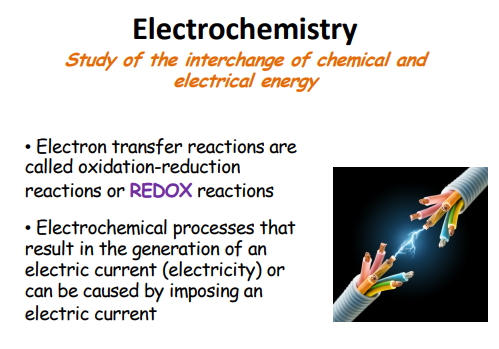 Jump back to title slide
Oxidation and Reduction
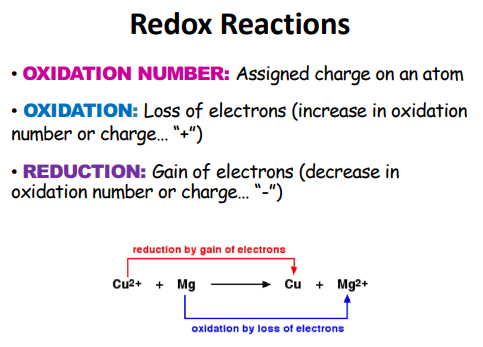 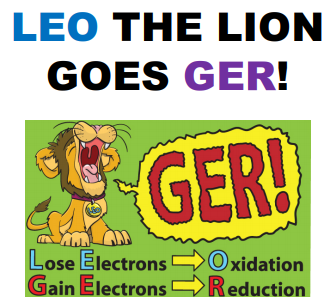 Jump back to title slide
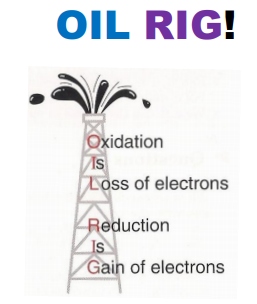 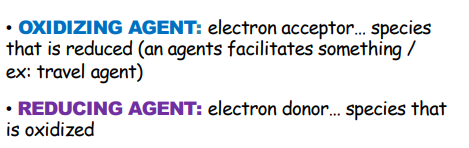 Half Reactions
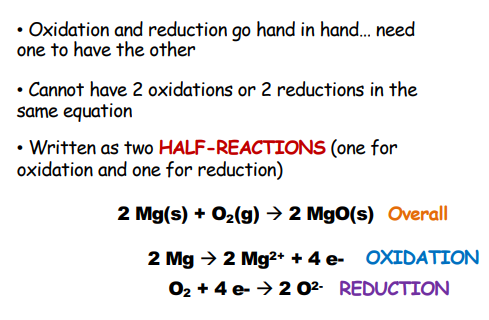 Jump back to title slide
Oxidation Numbers
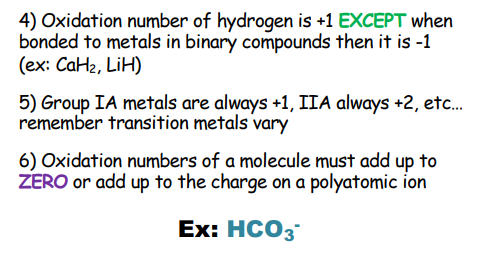 Jump back to title slide
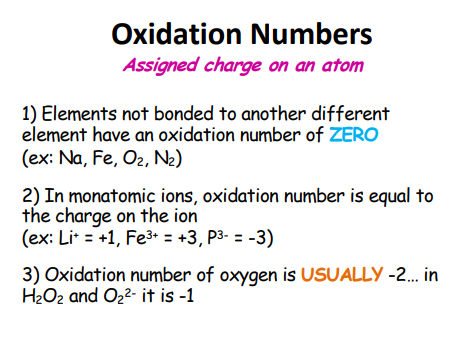 Oxidation Numbers
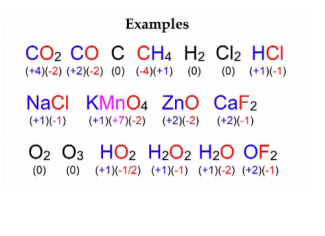 Jump back to title slide
Half Reactions, Balancing
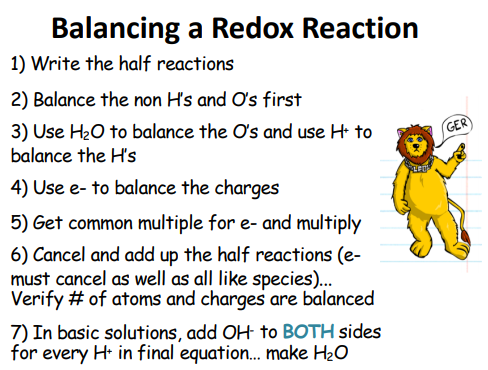 Jump back to title slide
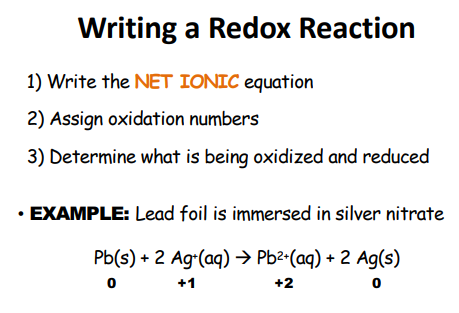 Half Reactions, Balancing
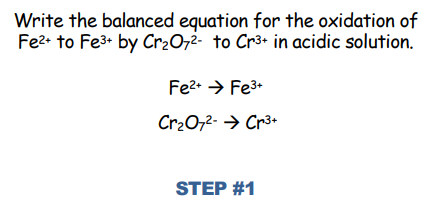 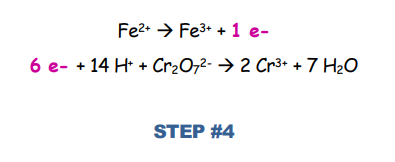 Jump back to title slide
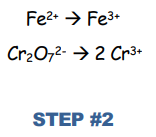 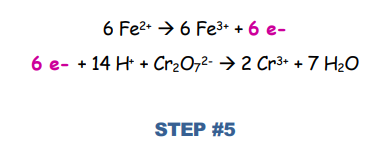 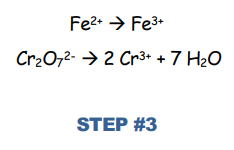 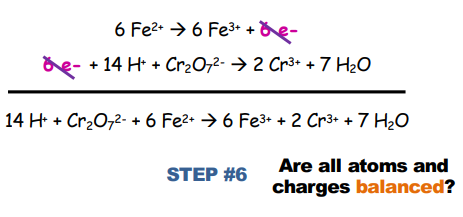 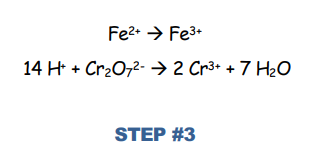 Electrochem
Electrochem